Unit 1
Present Simple
Verb Conjugation
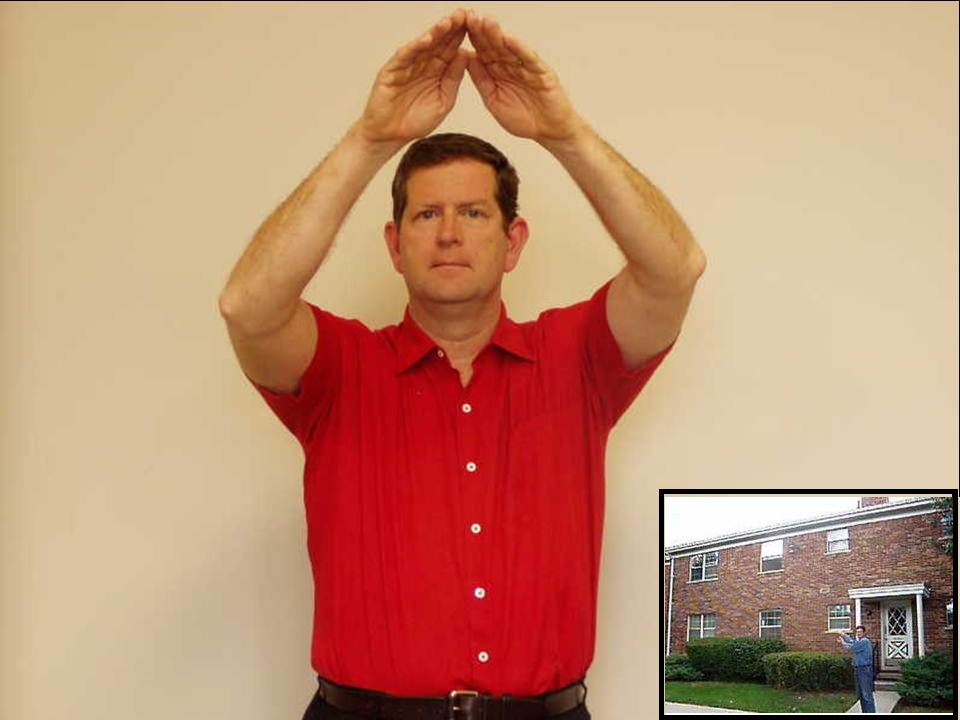 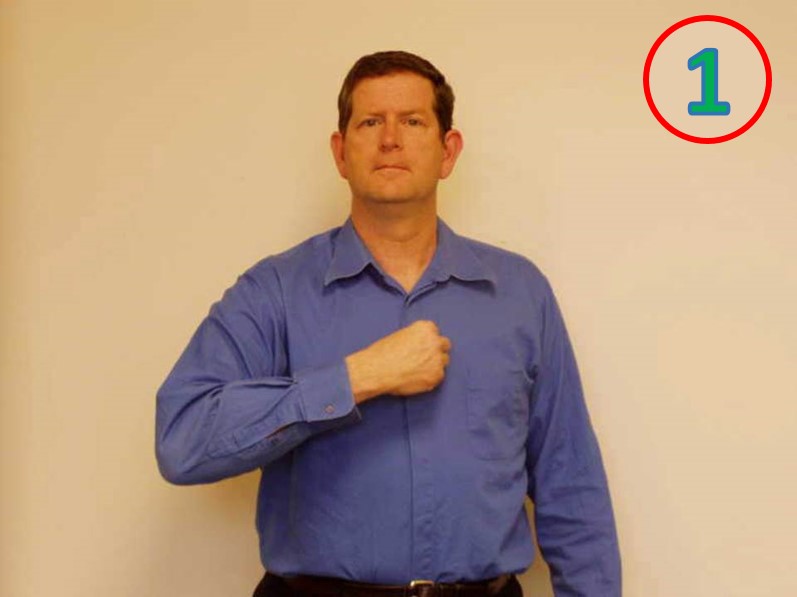 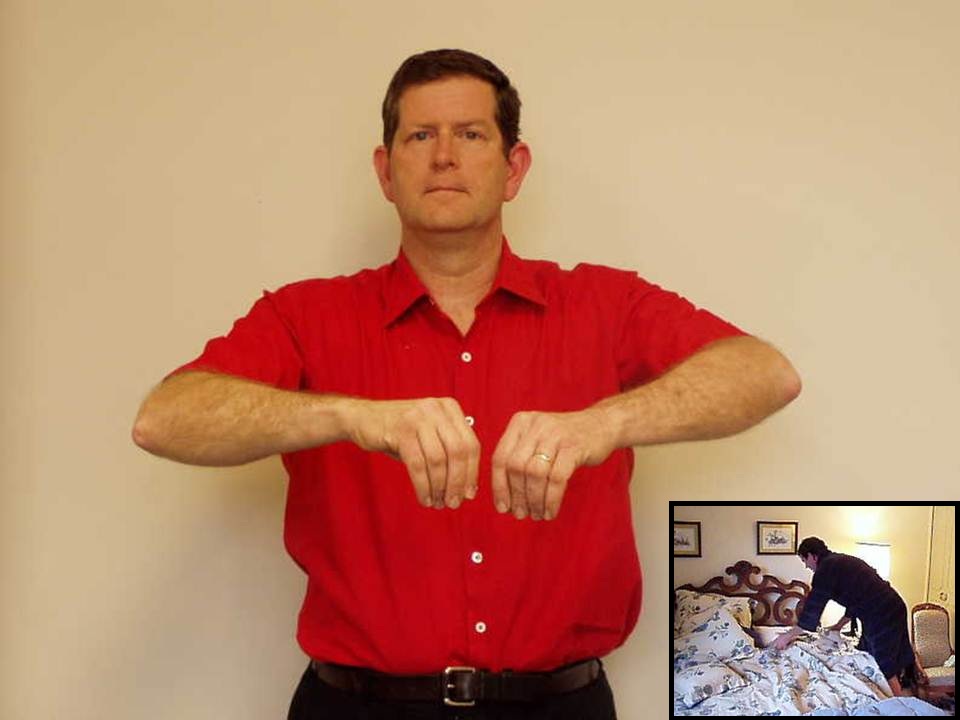 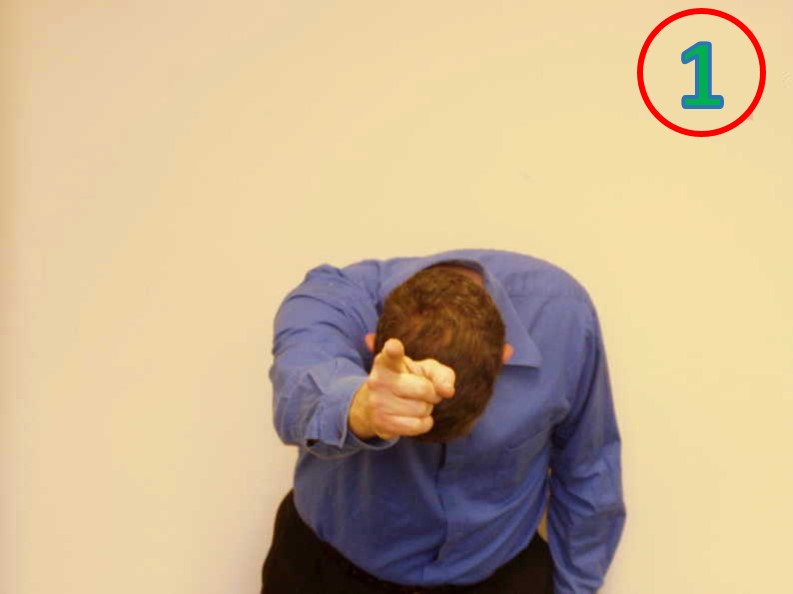 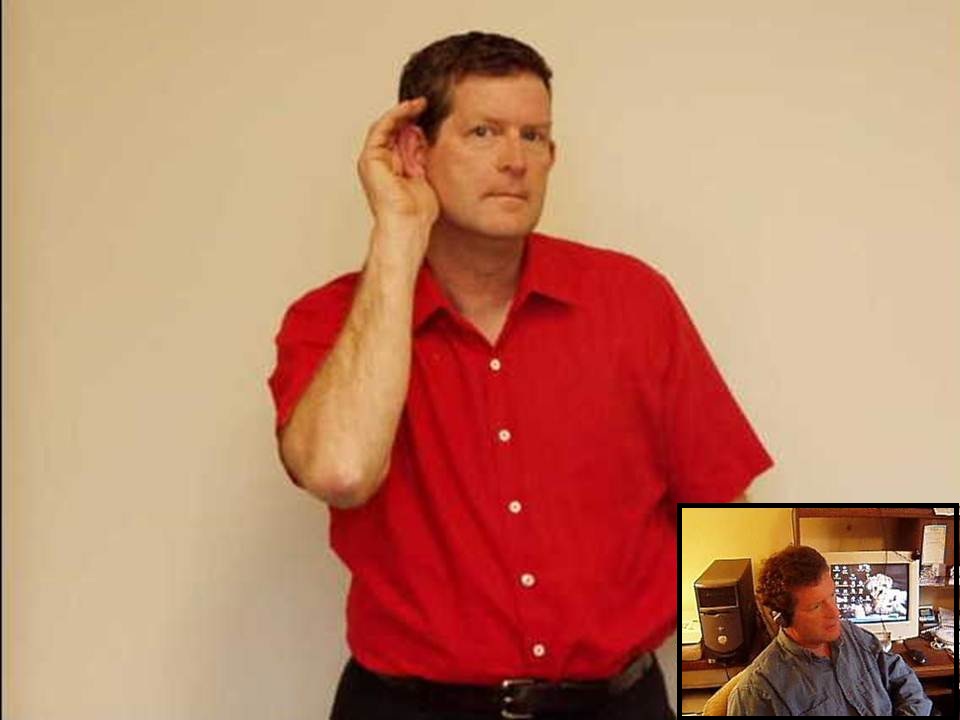 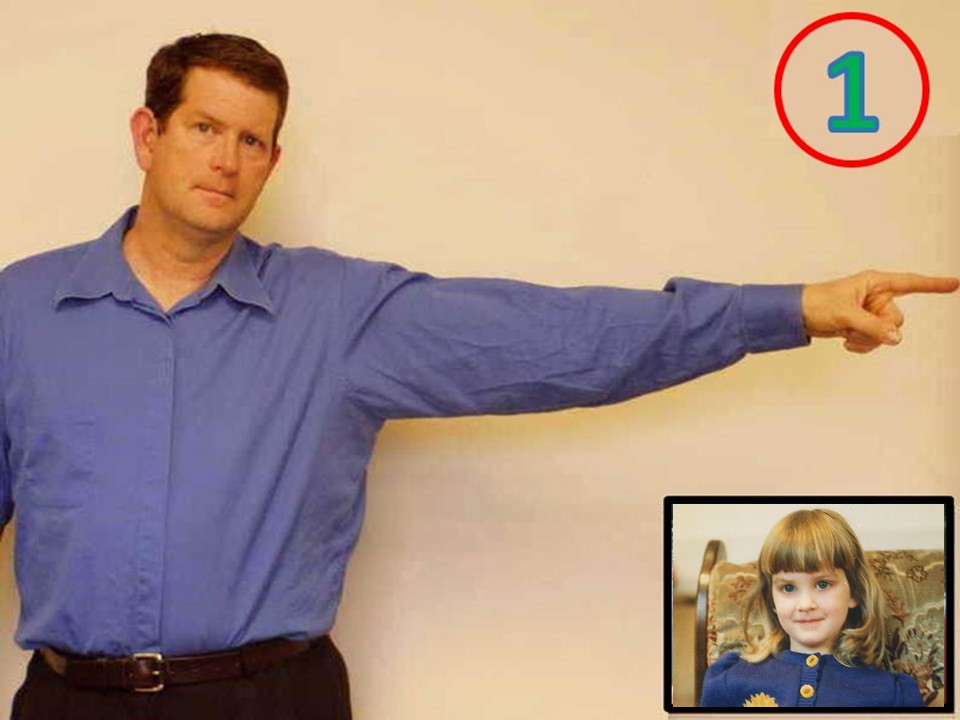 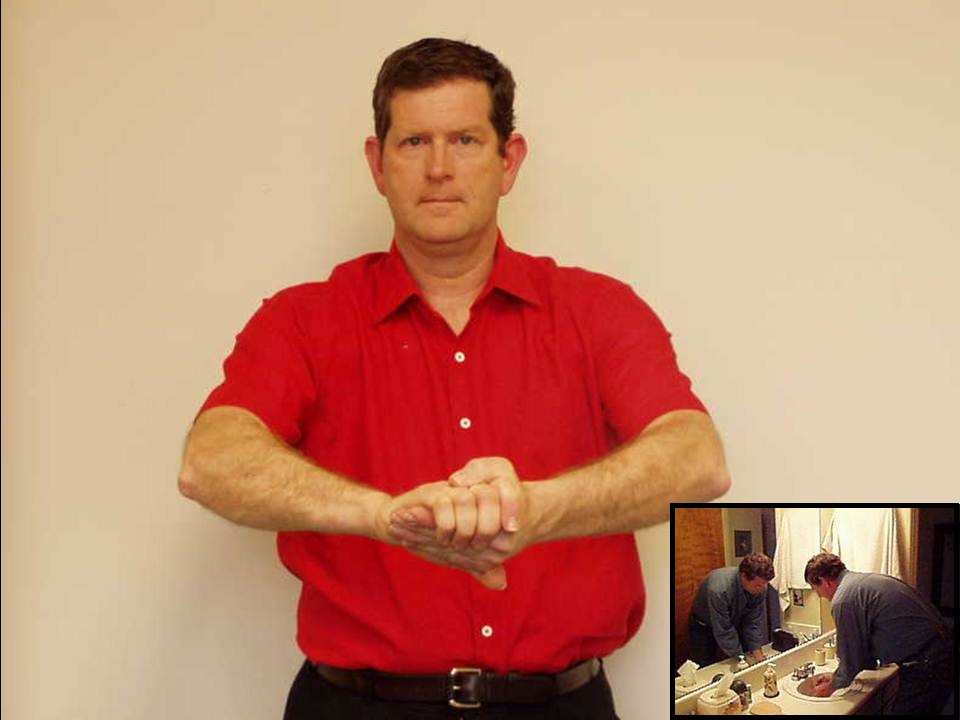 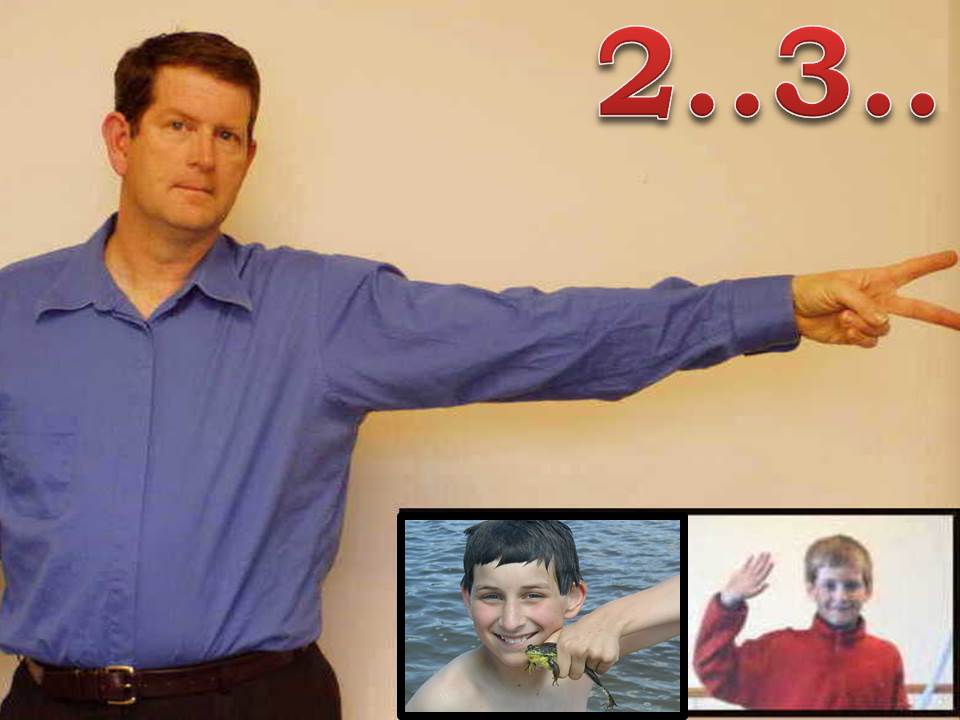 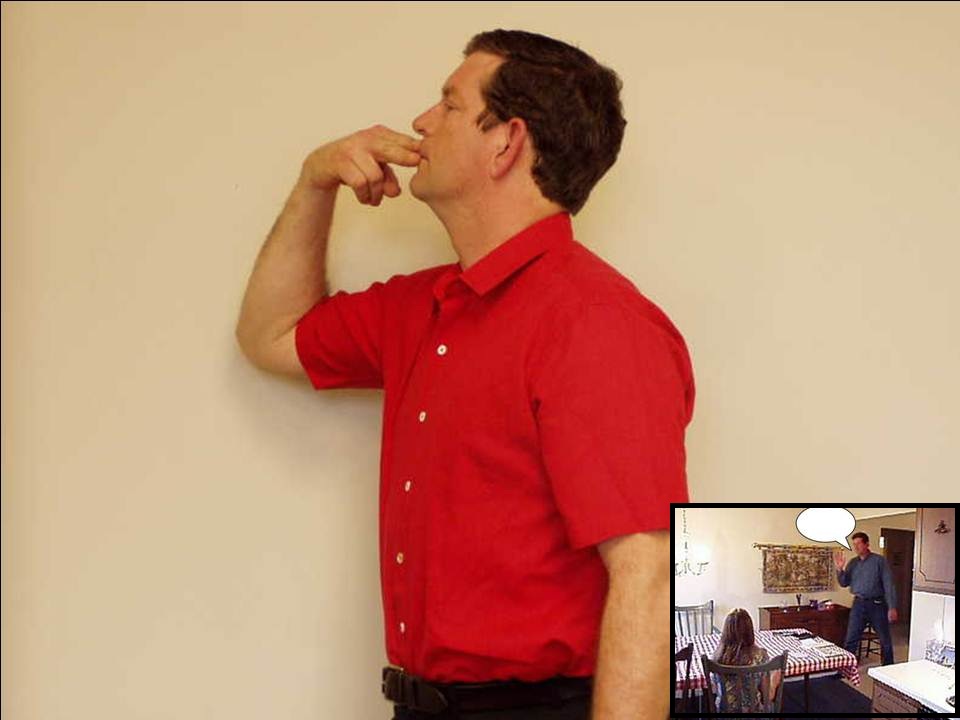 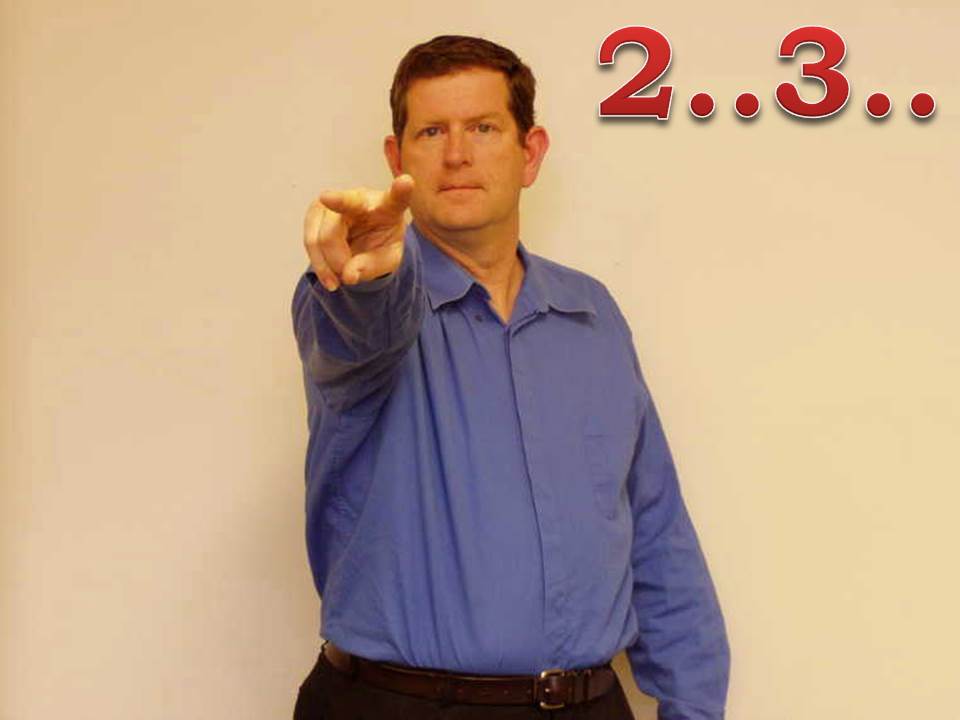 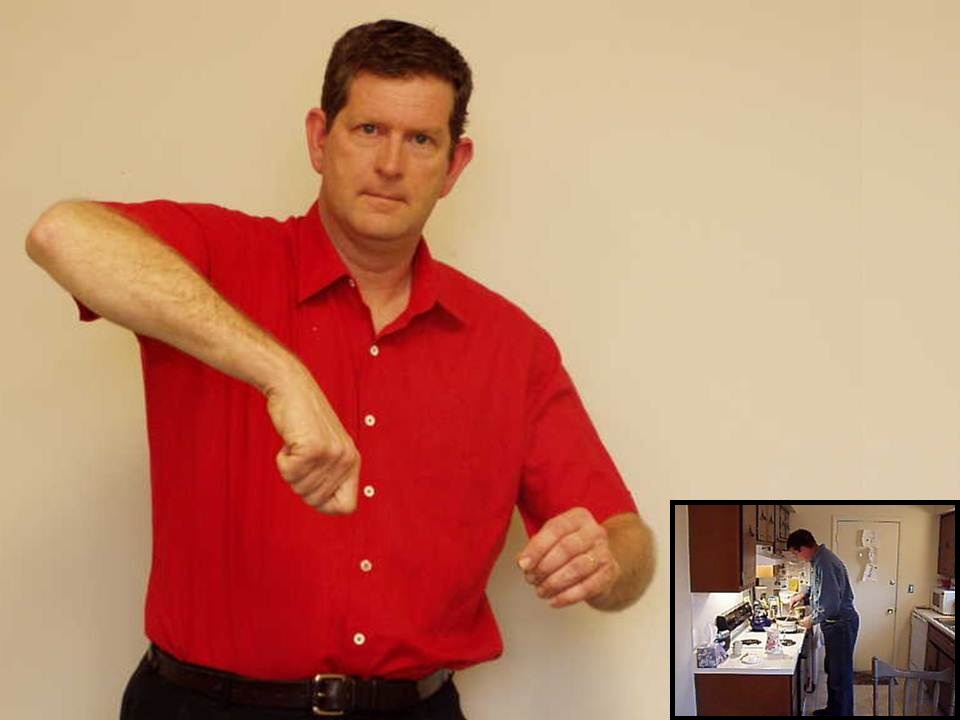 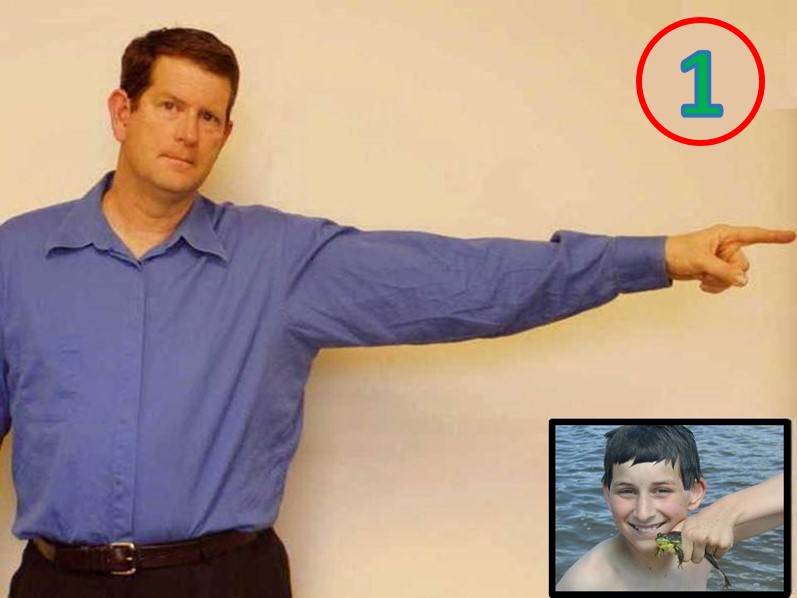 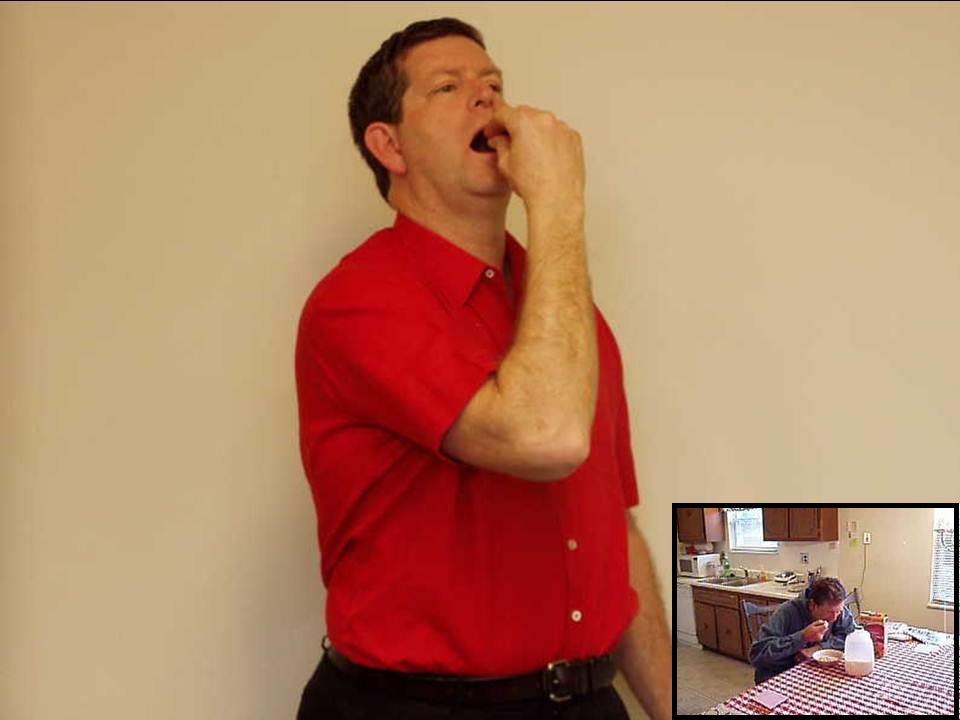 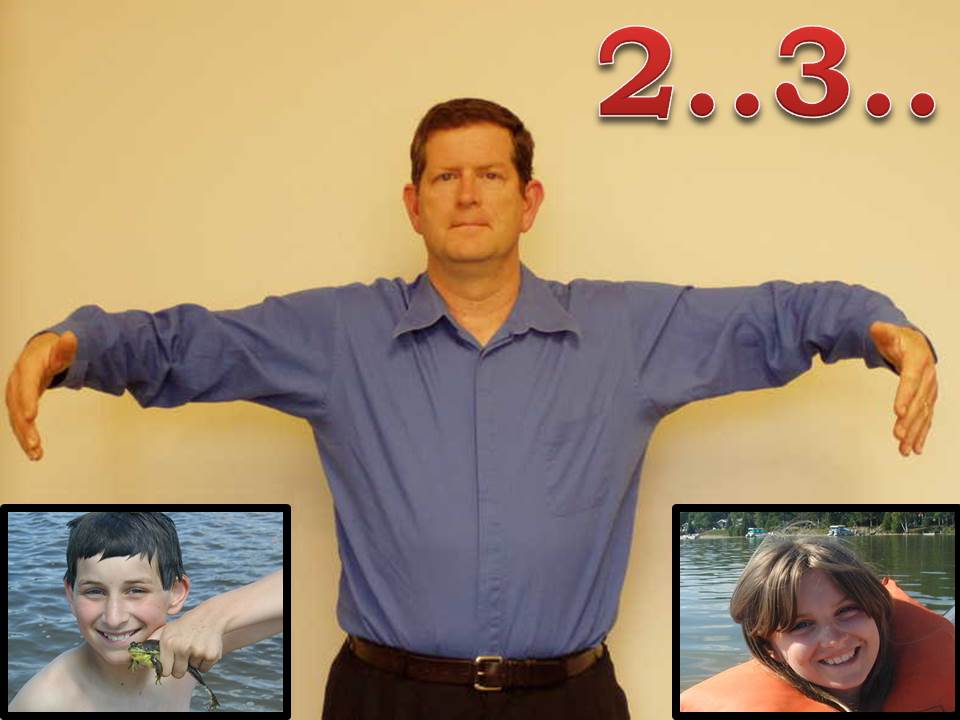 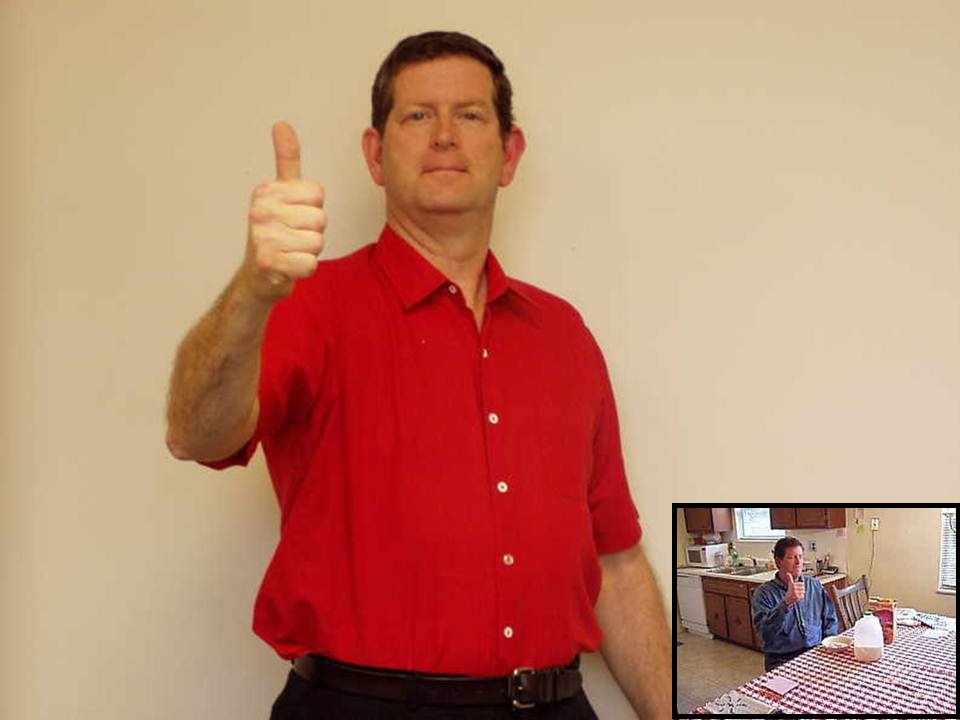 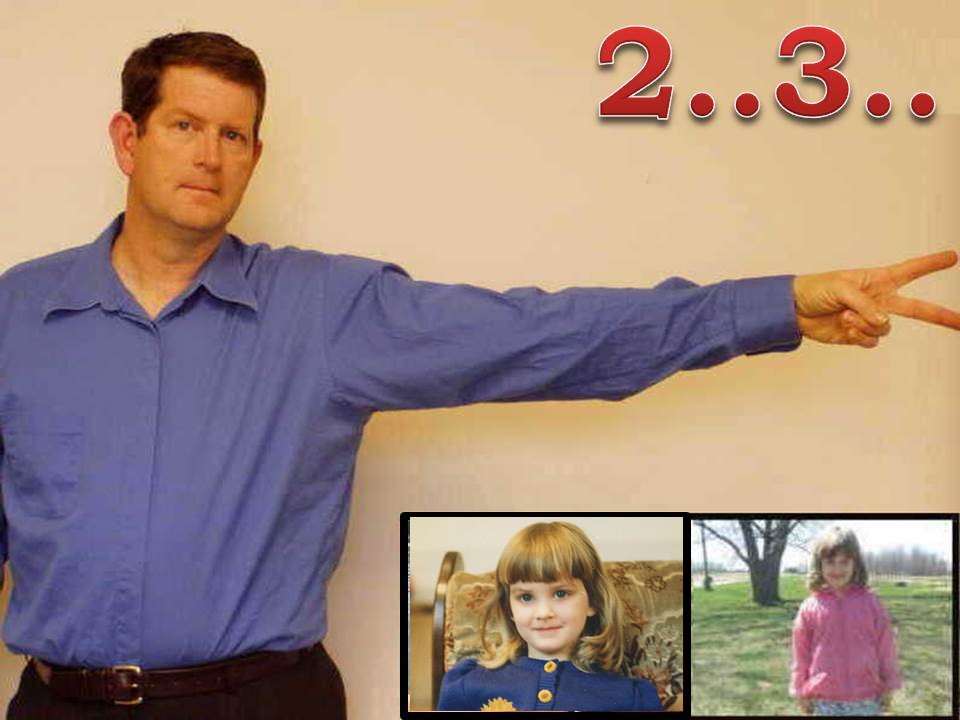 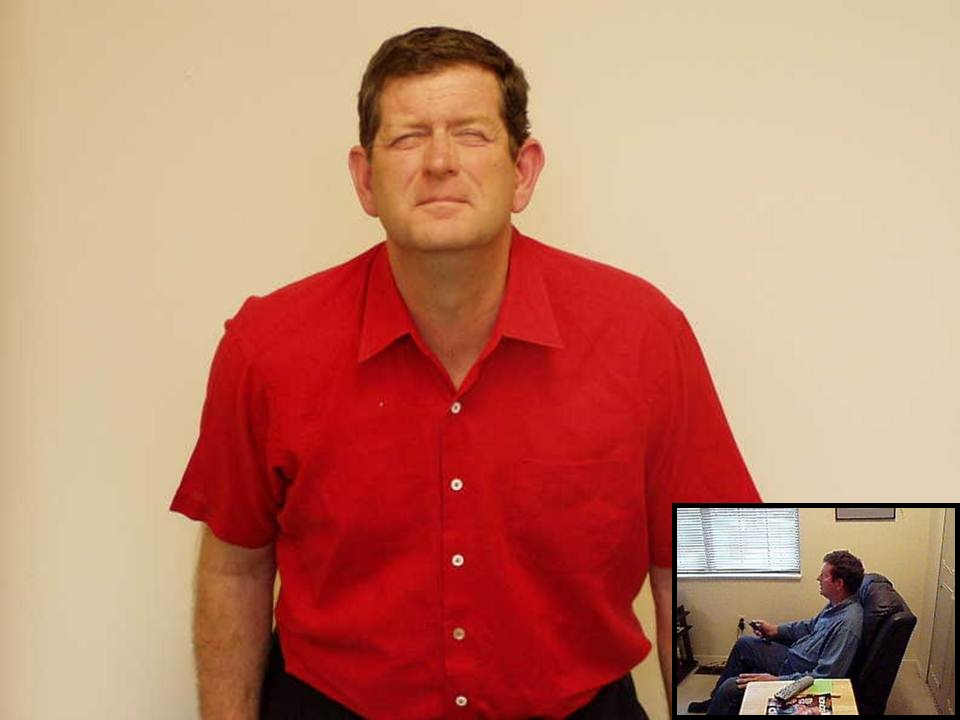 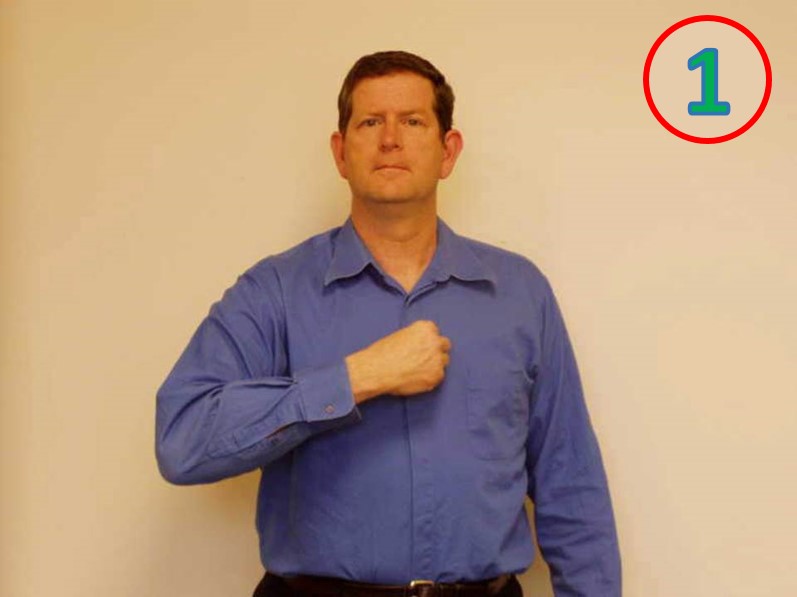 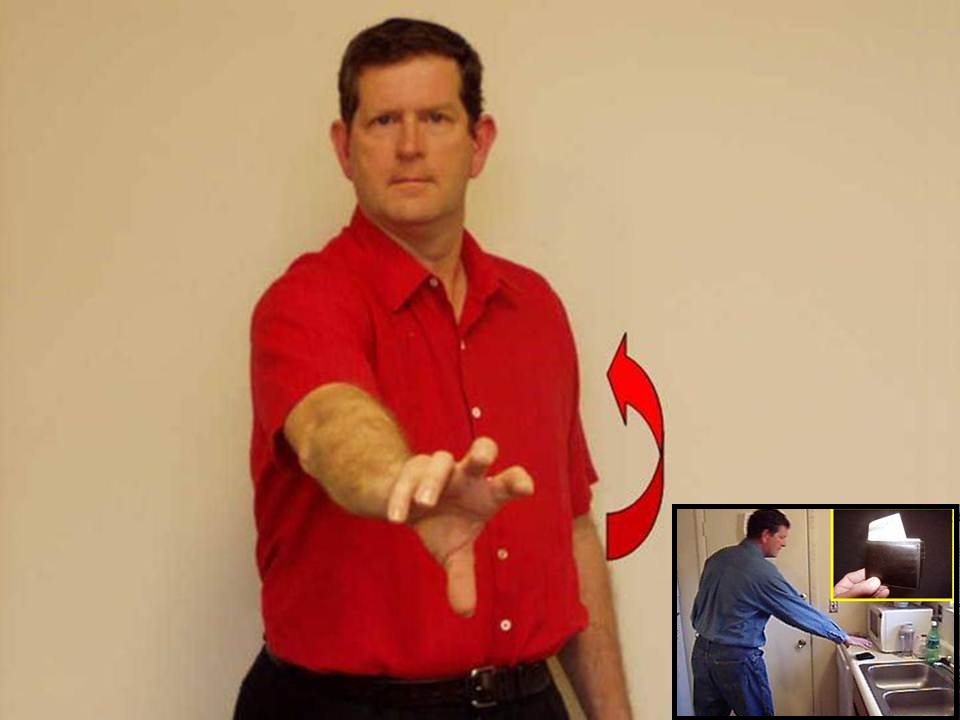 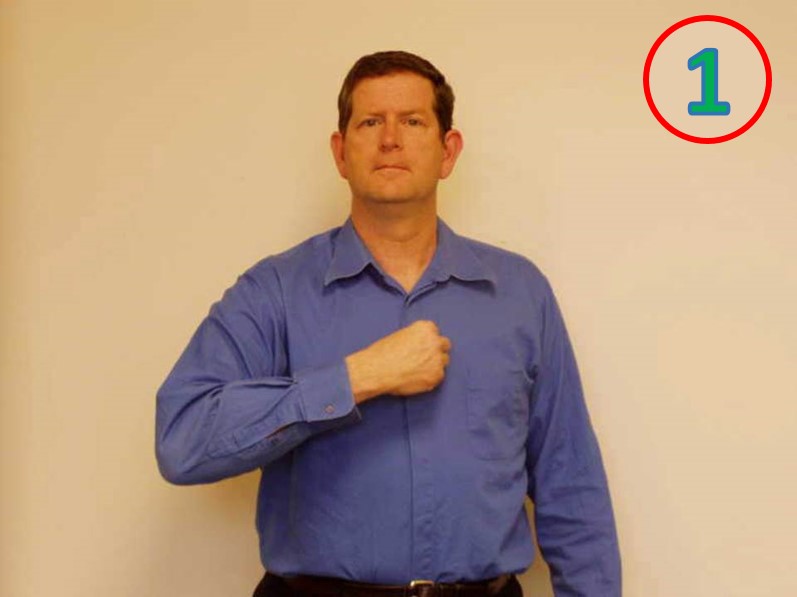 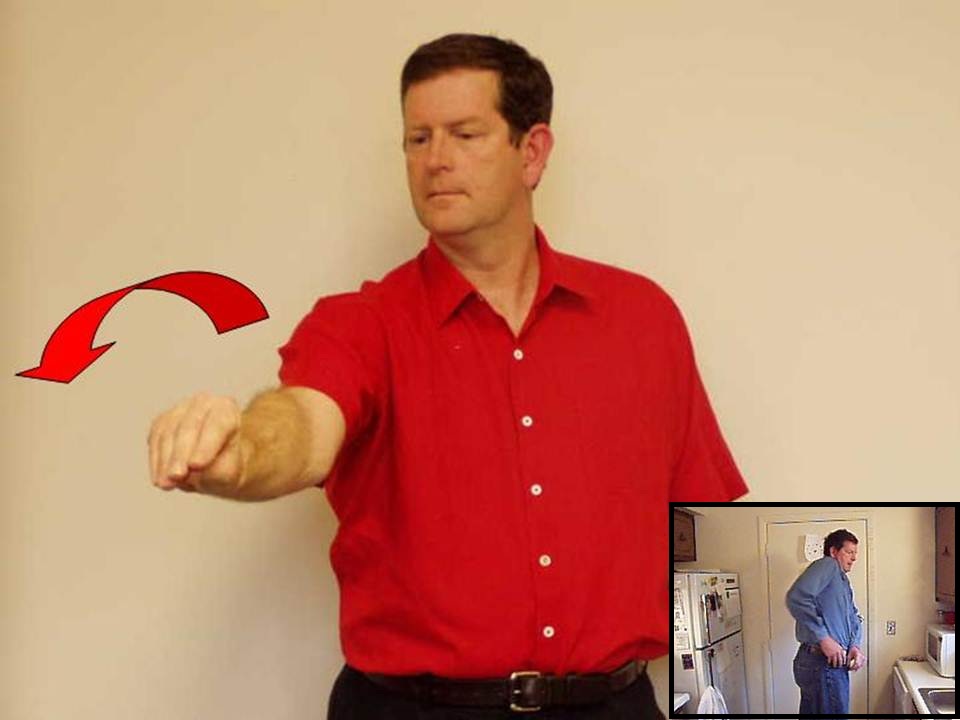 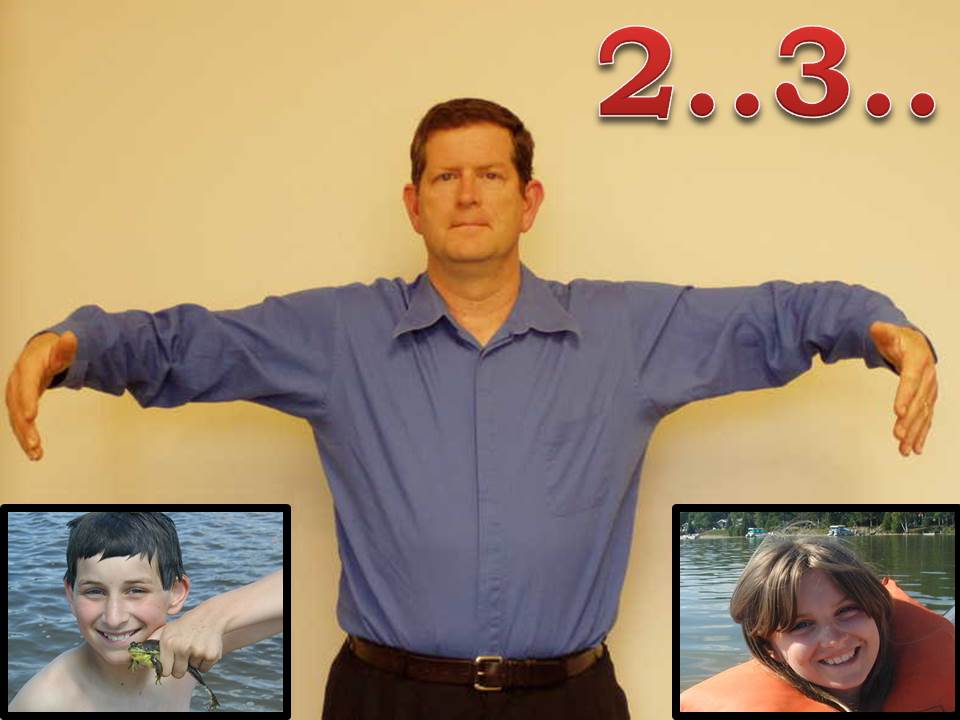 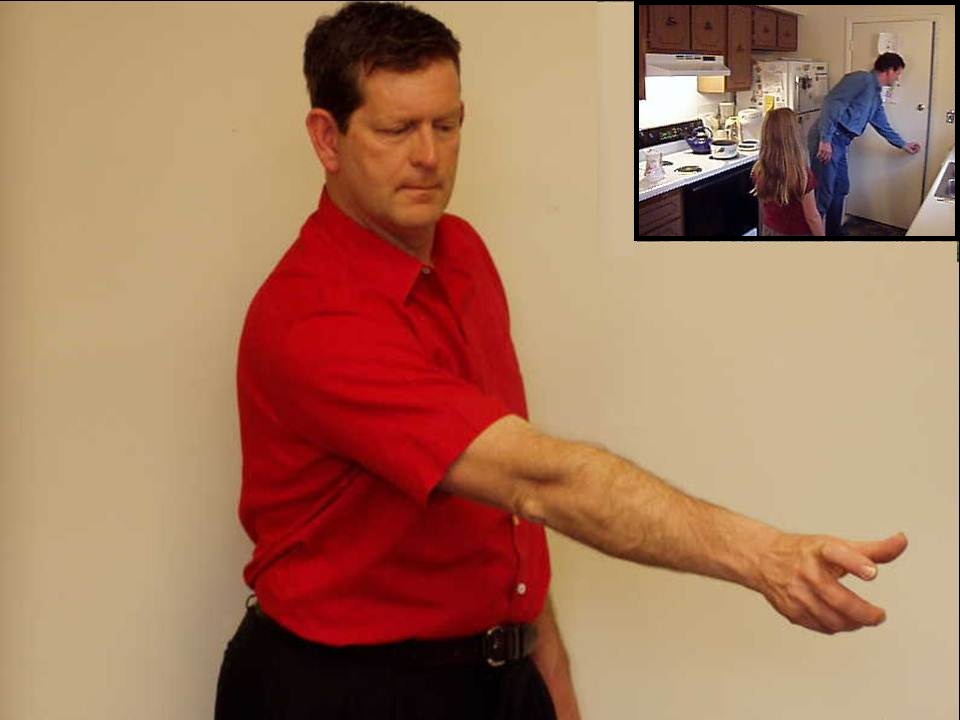 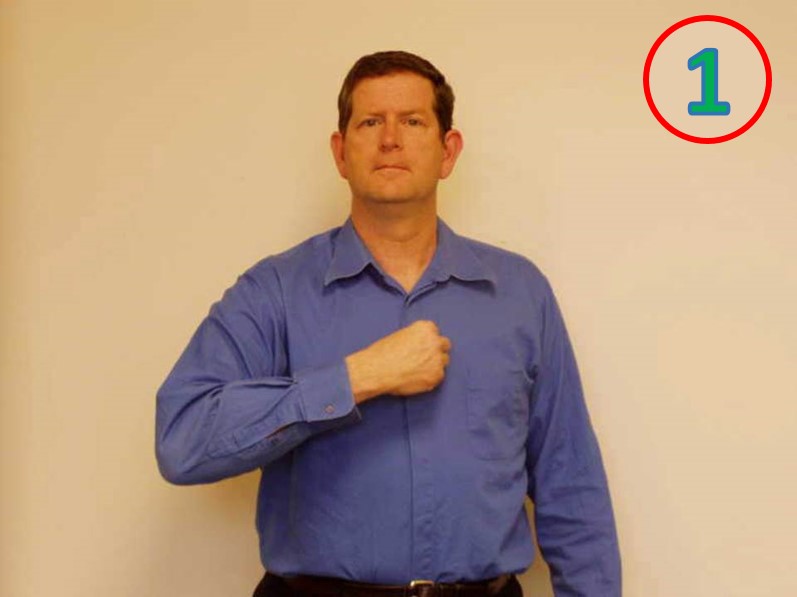 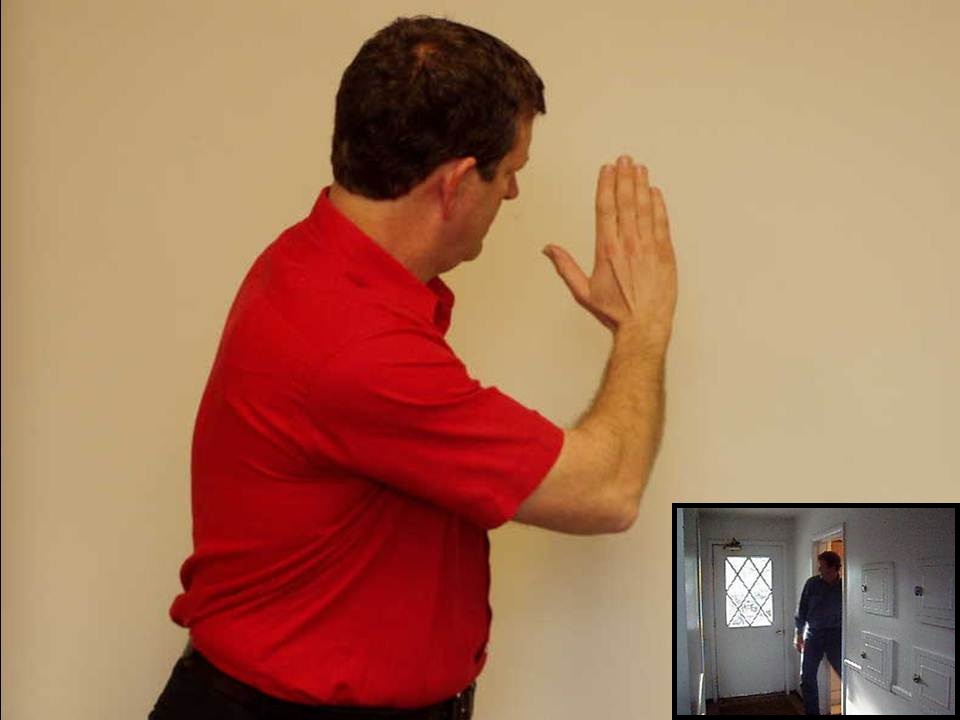 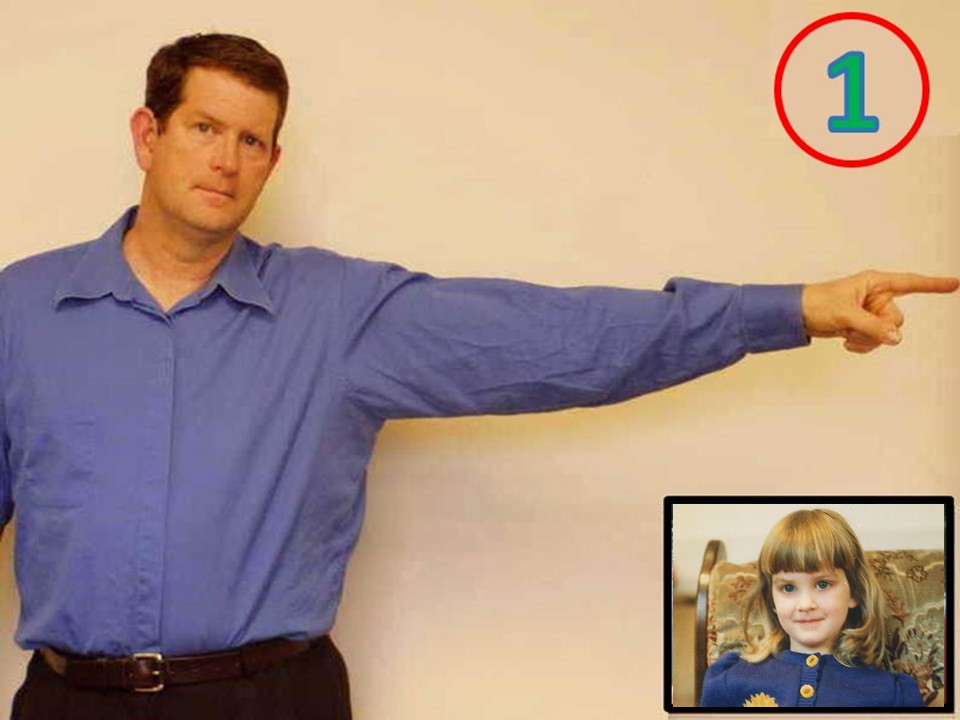 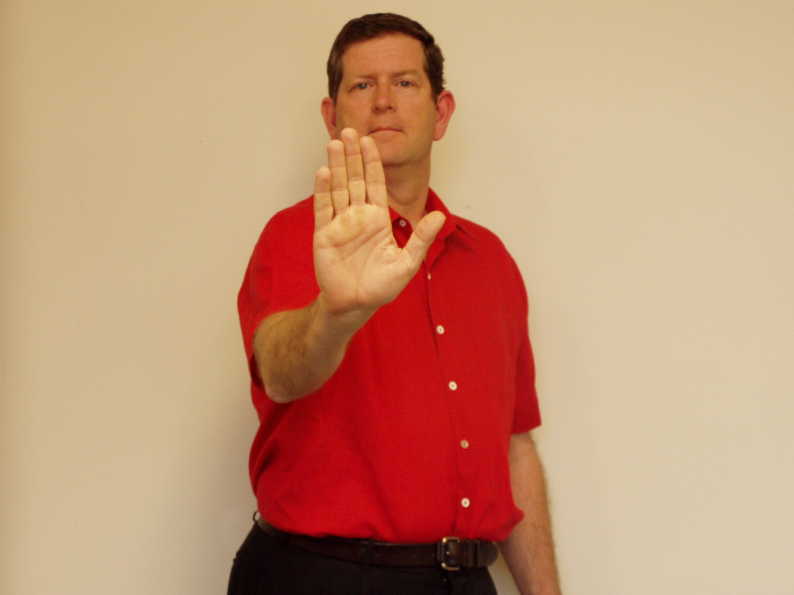 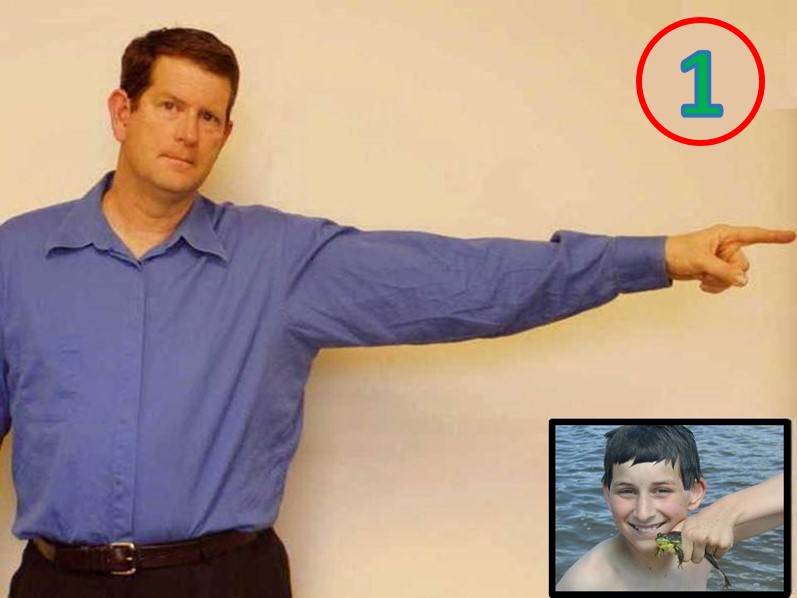 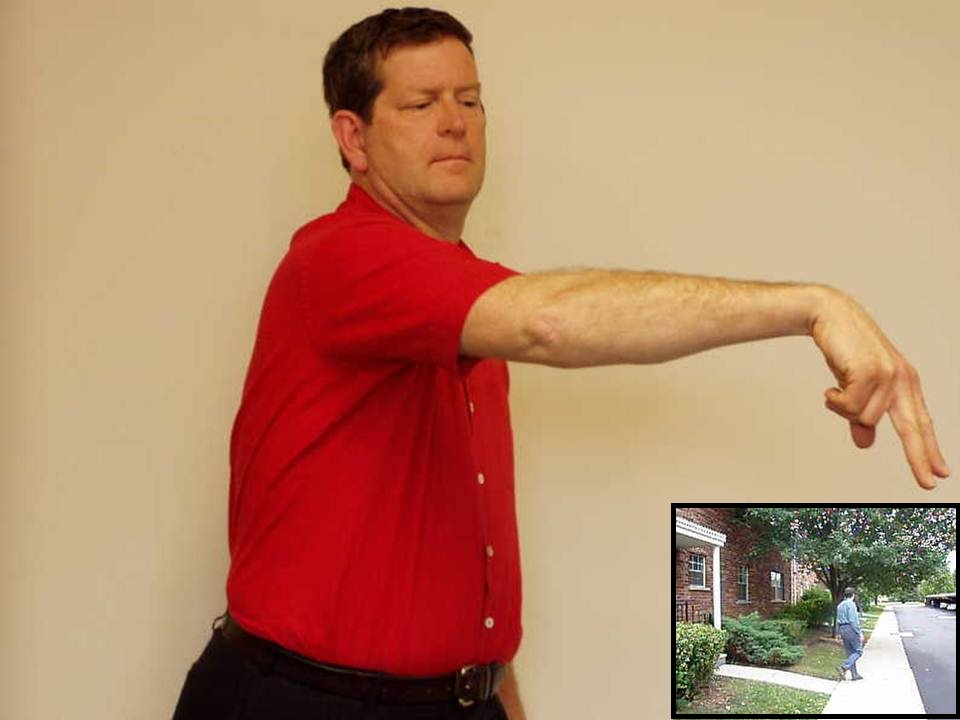 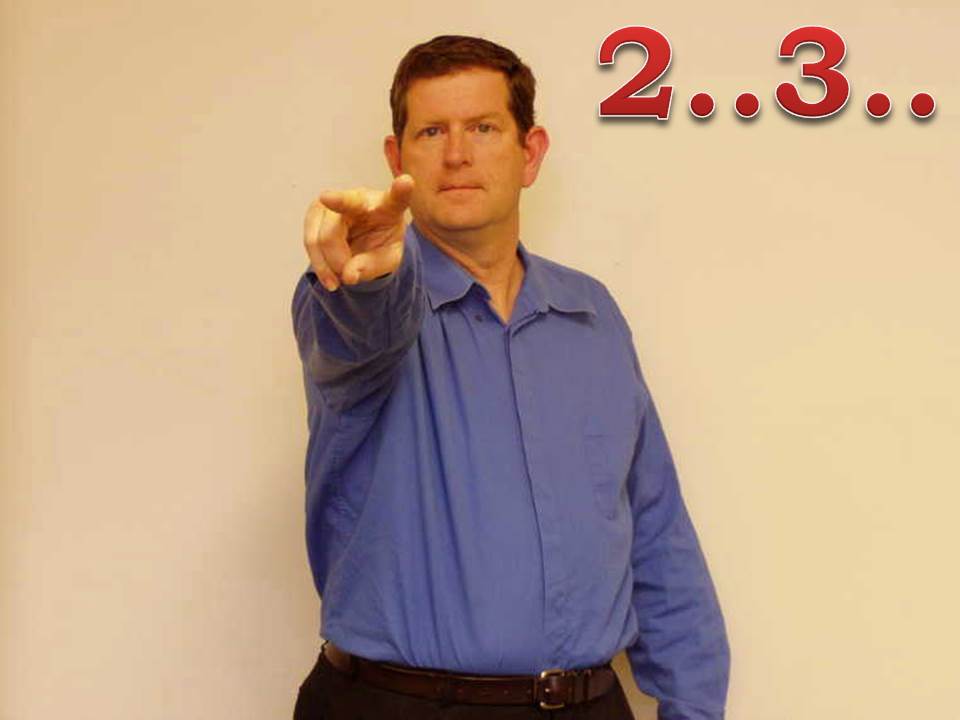 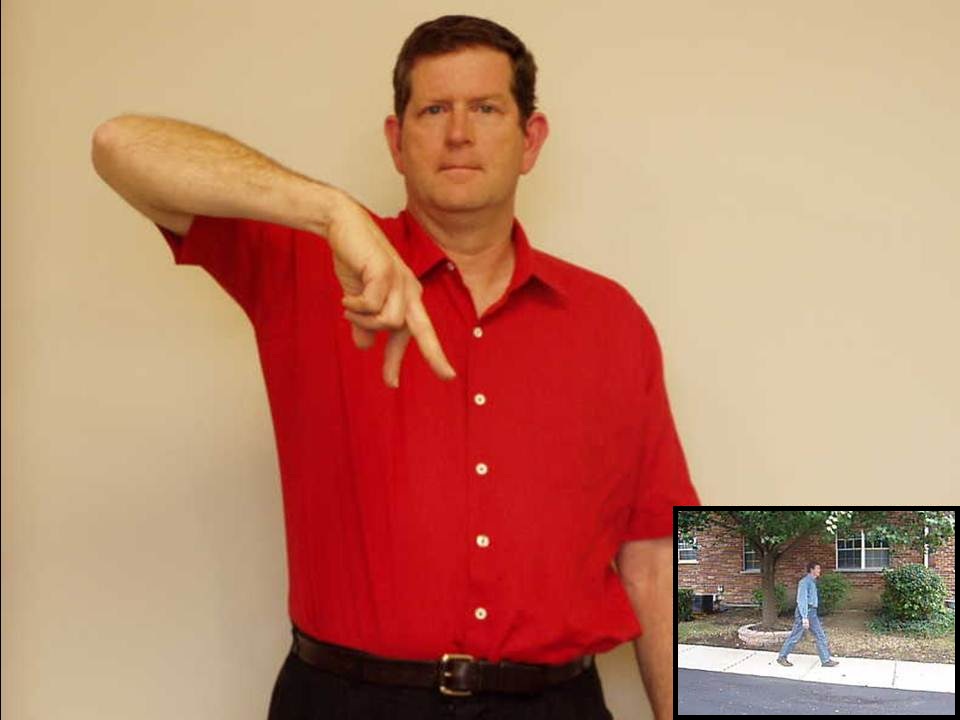 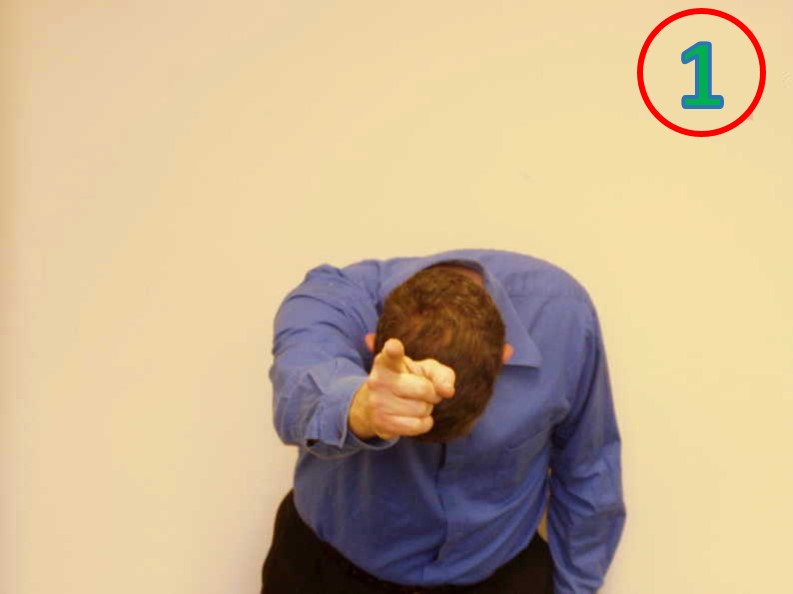 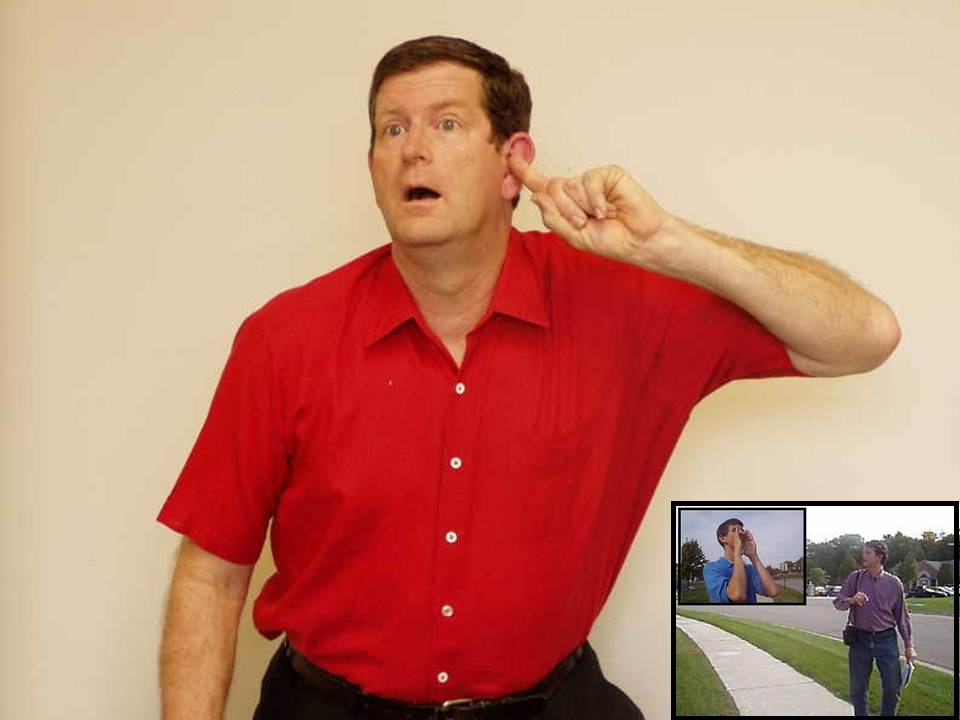 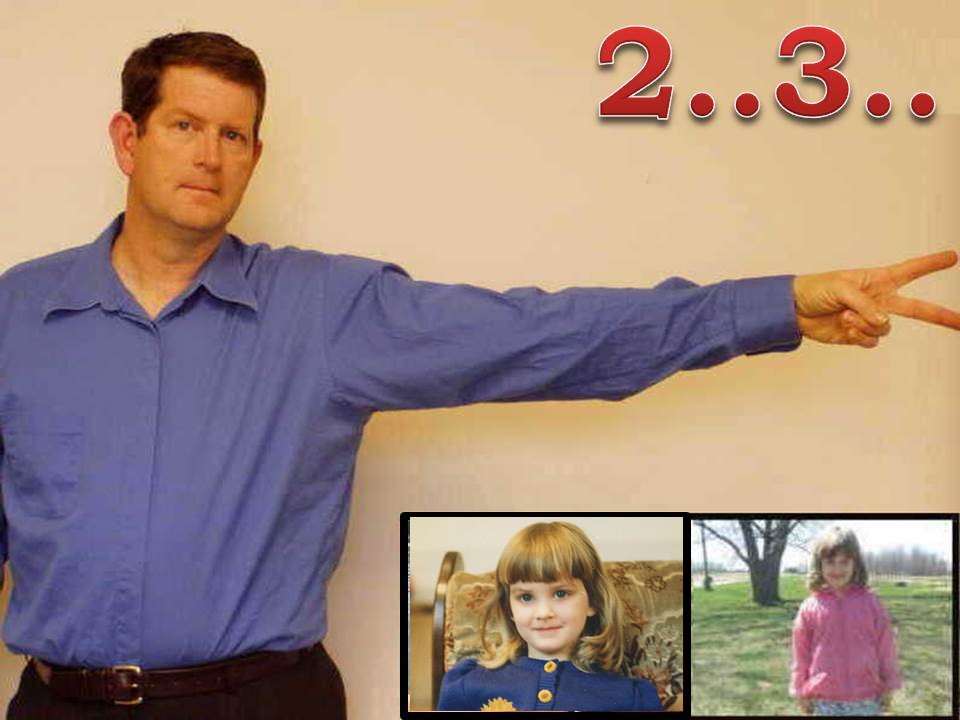 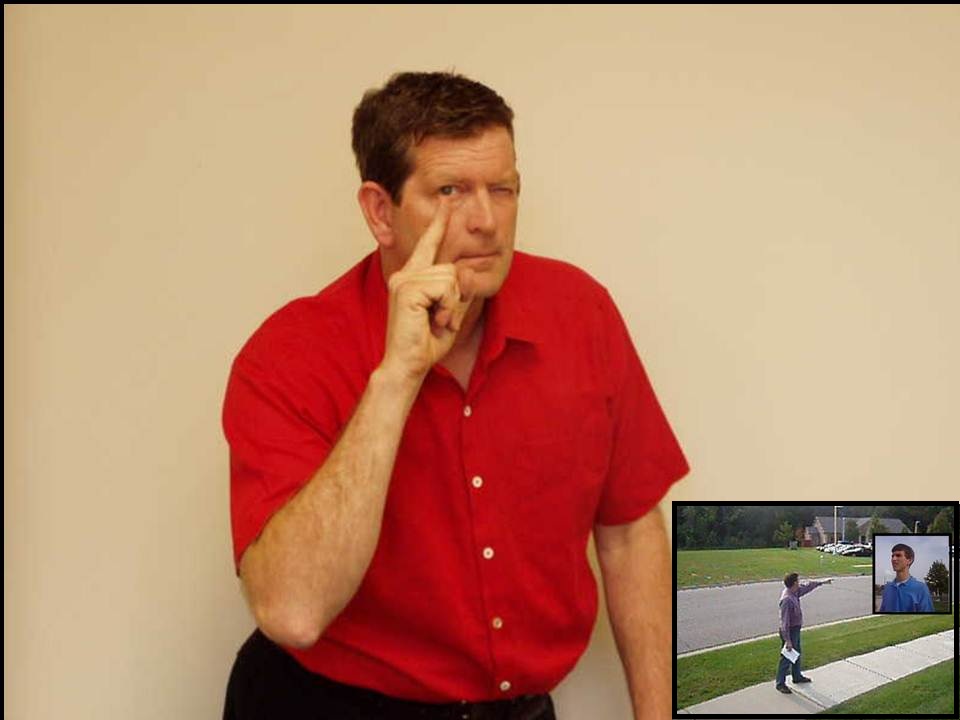 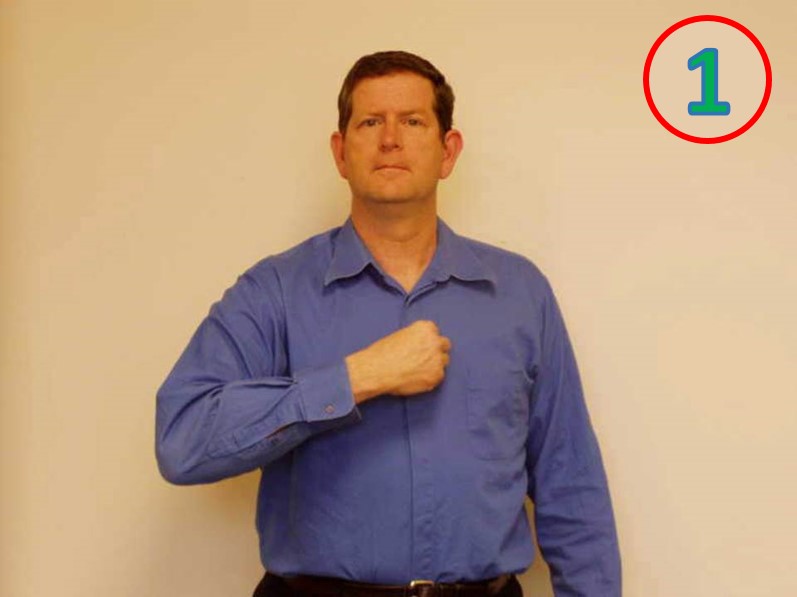 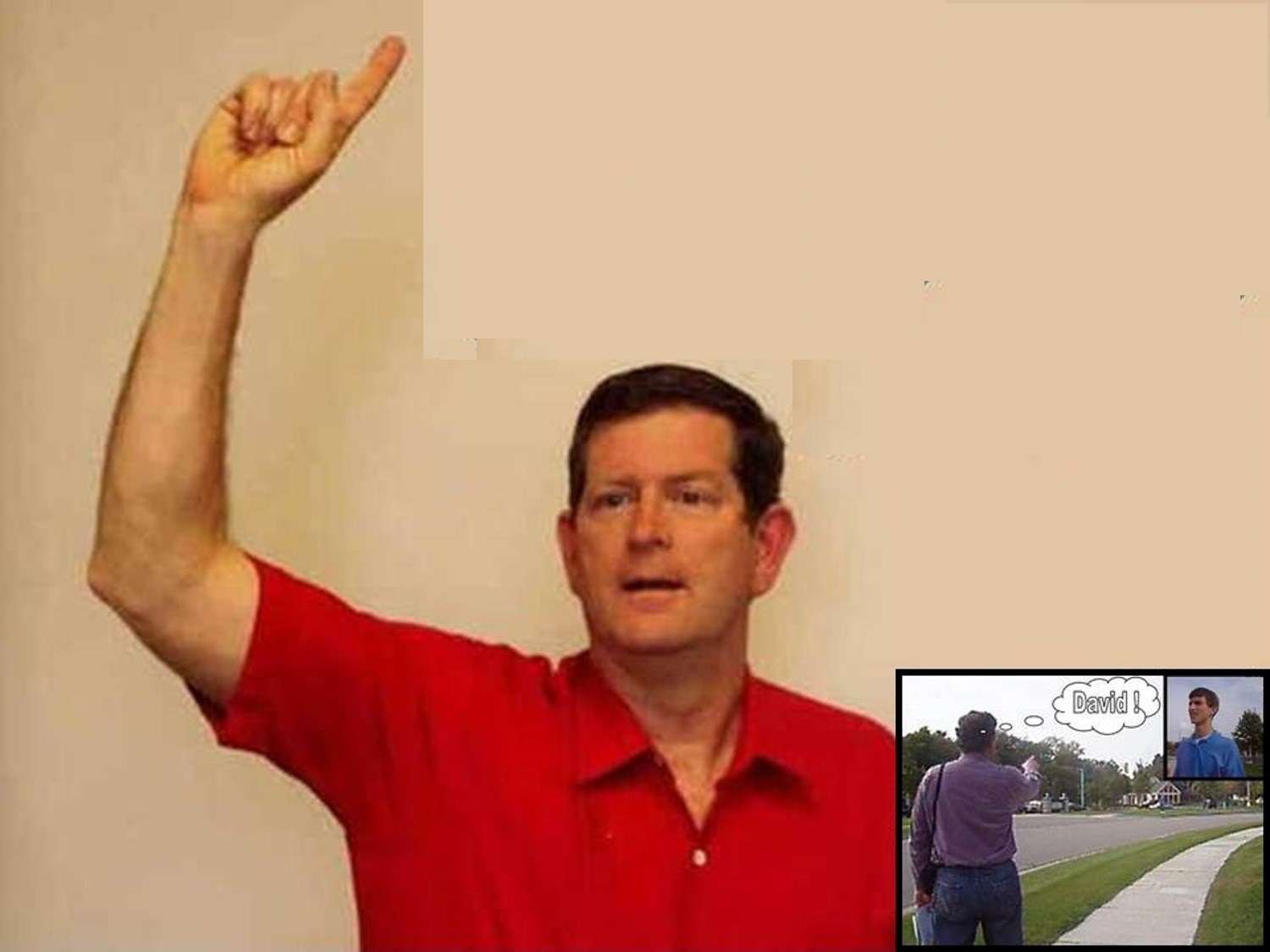 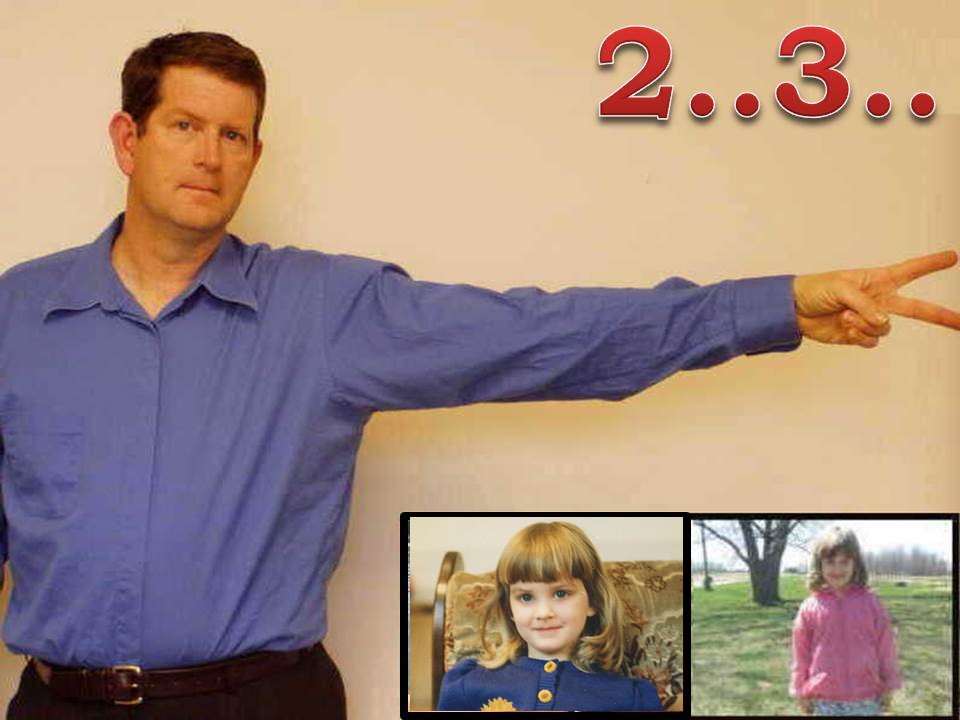 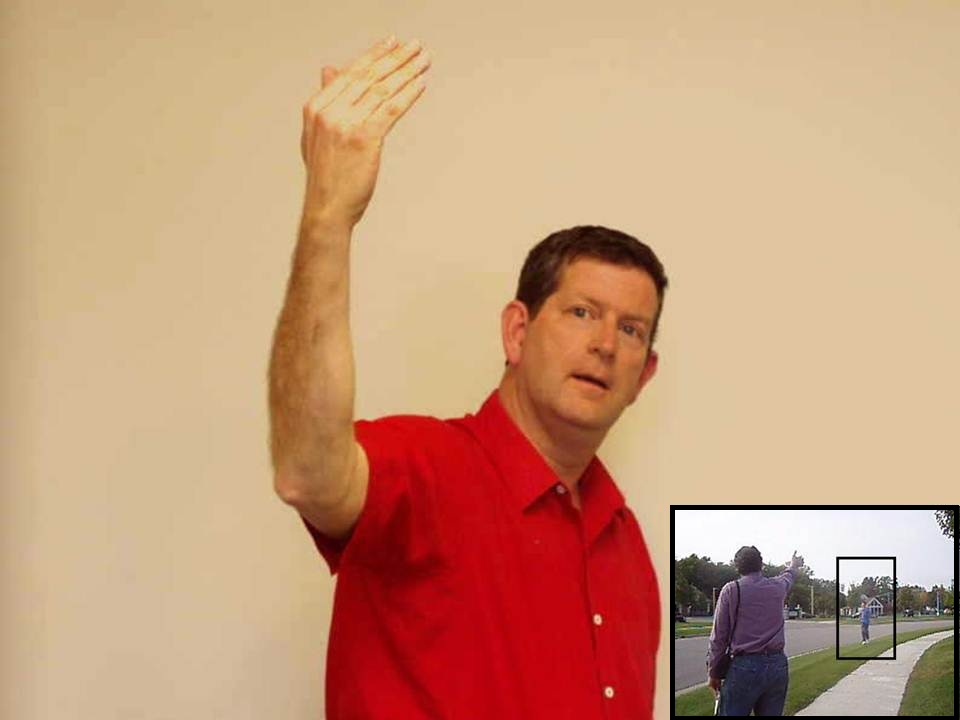 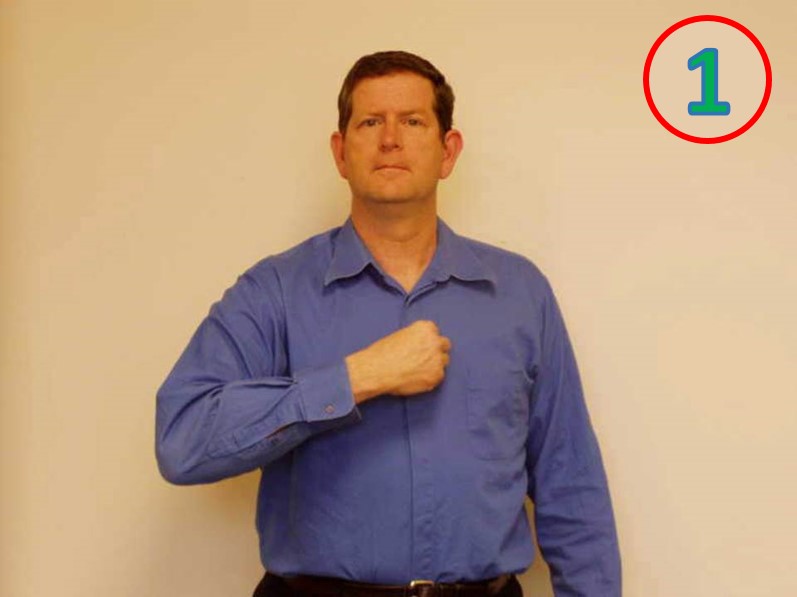 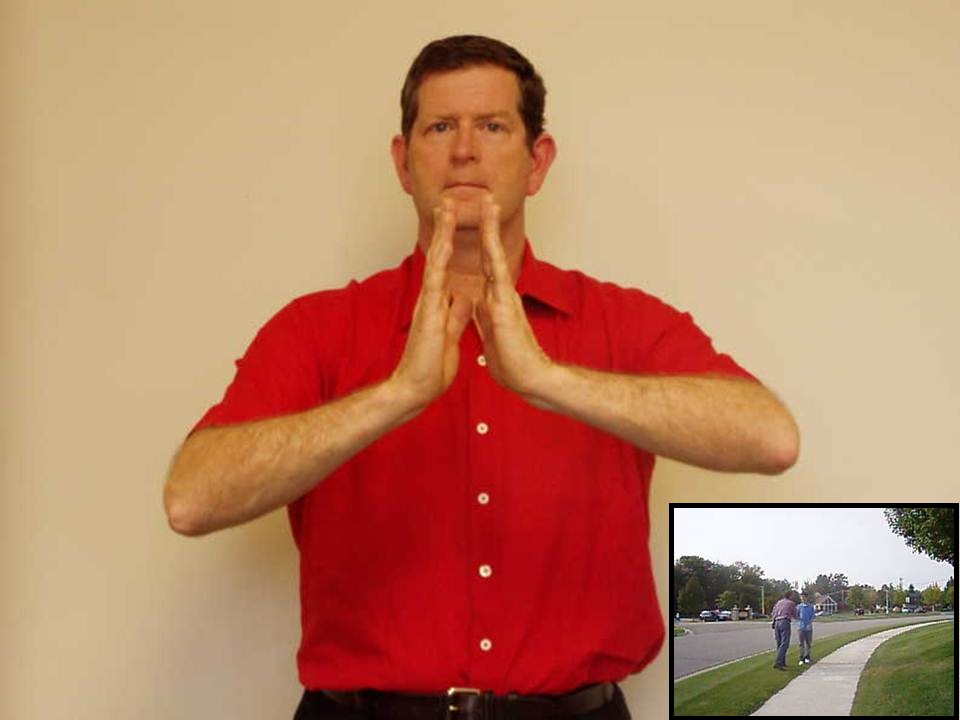 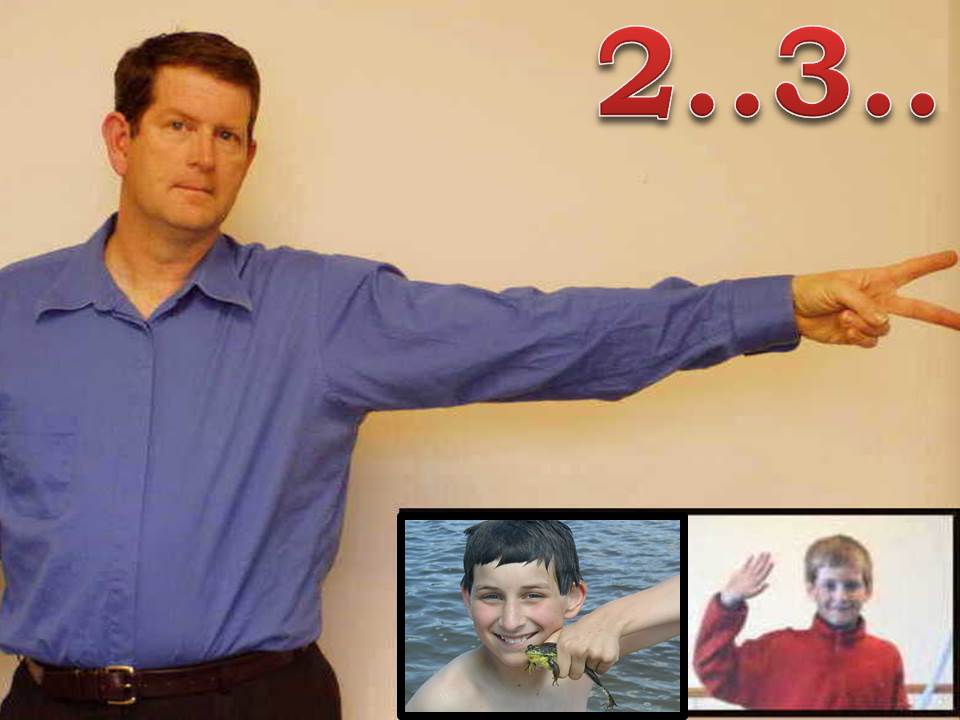 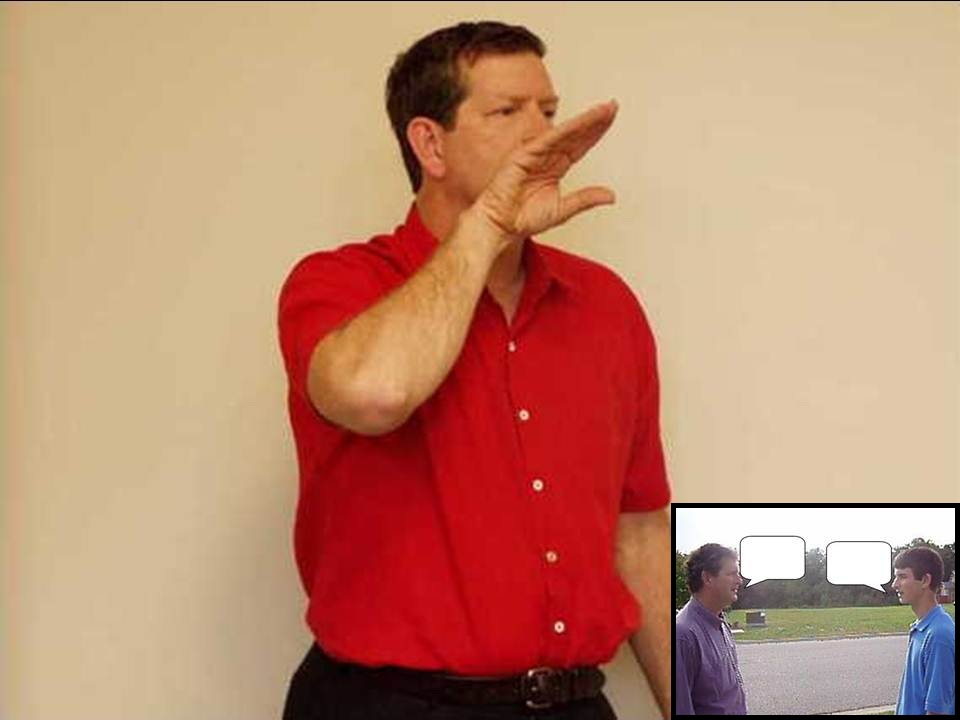 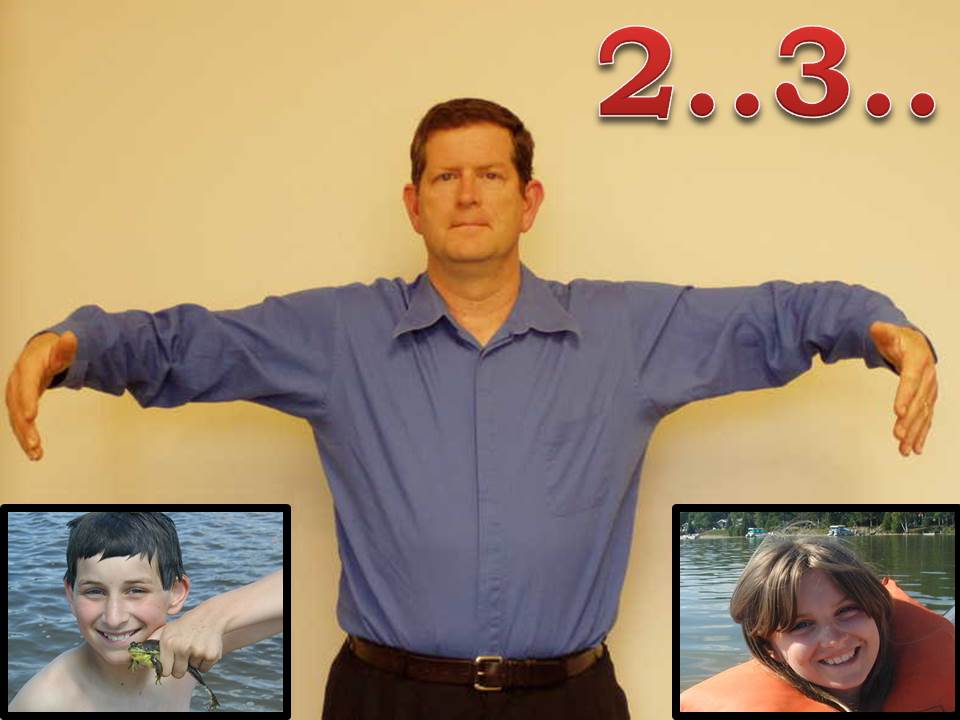 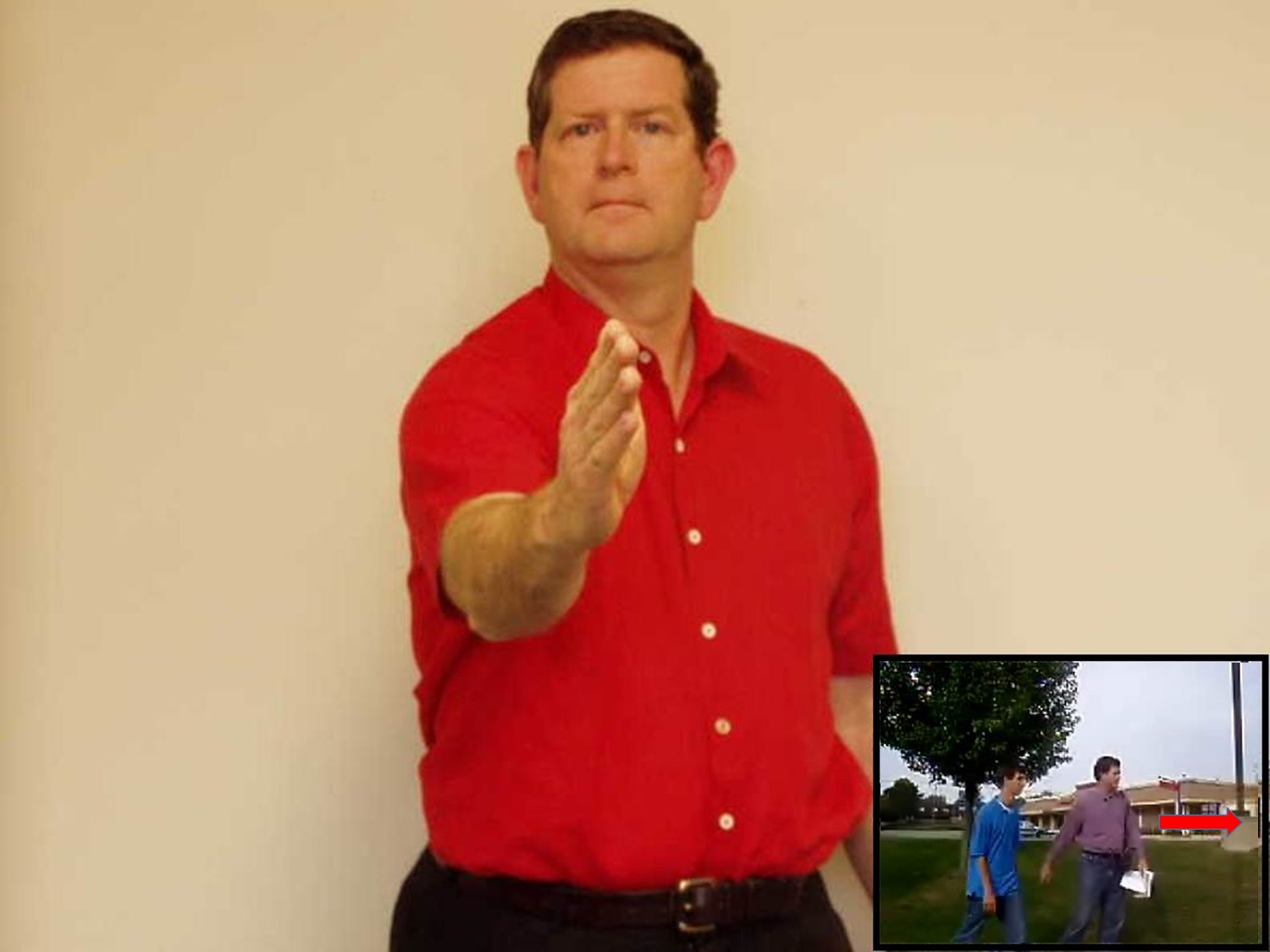 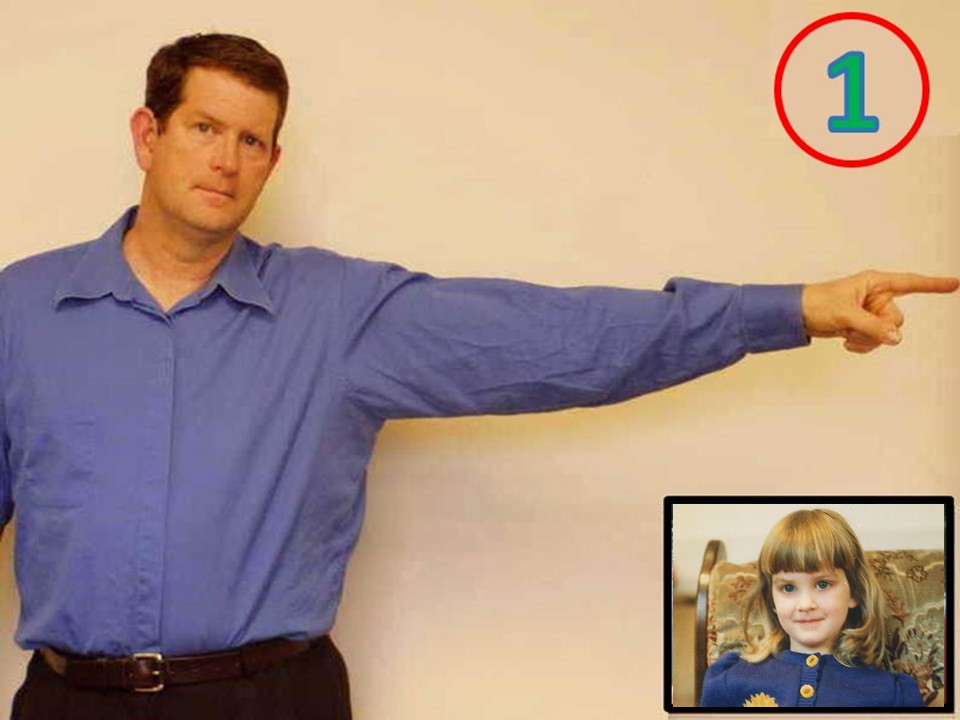 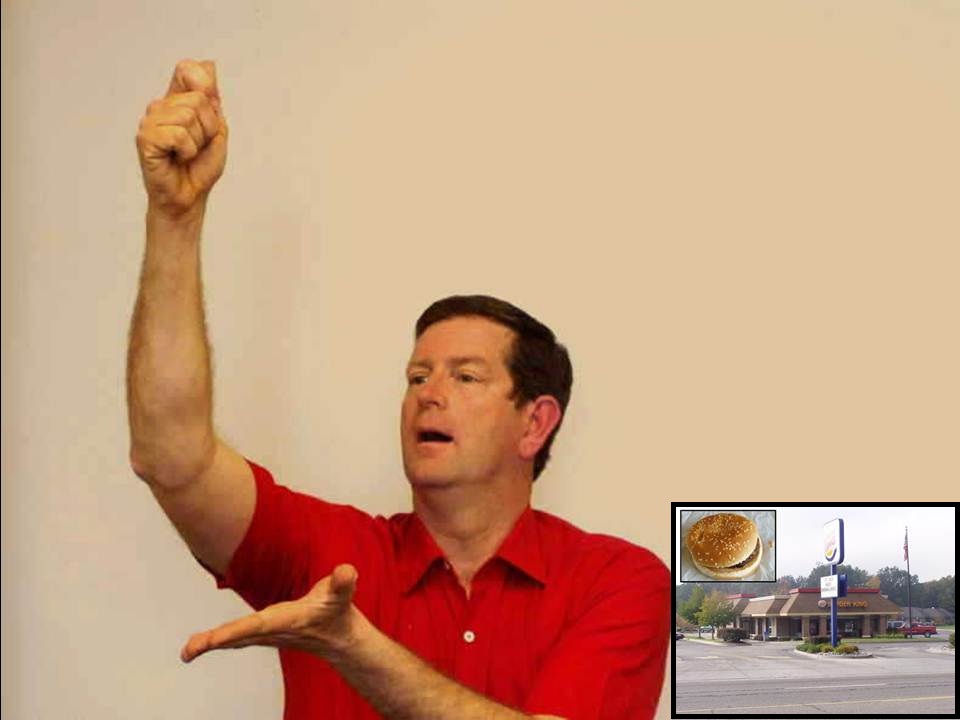 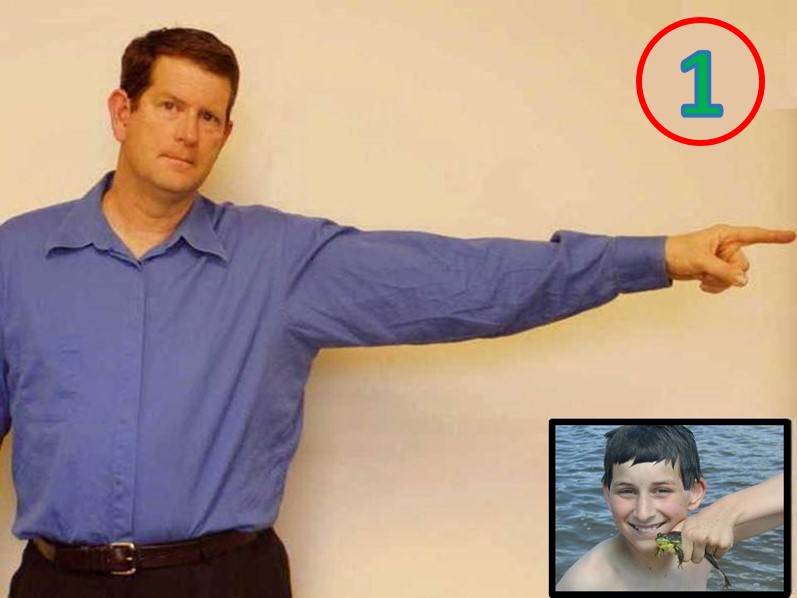 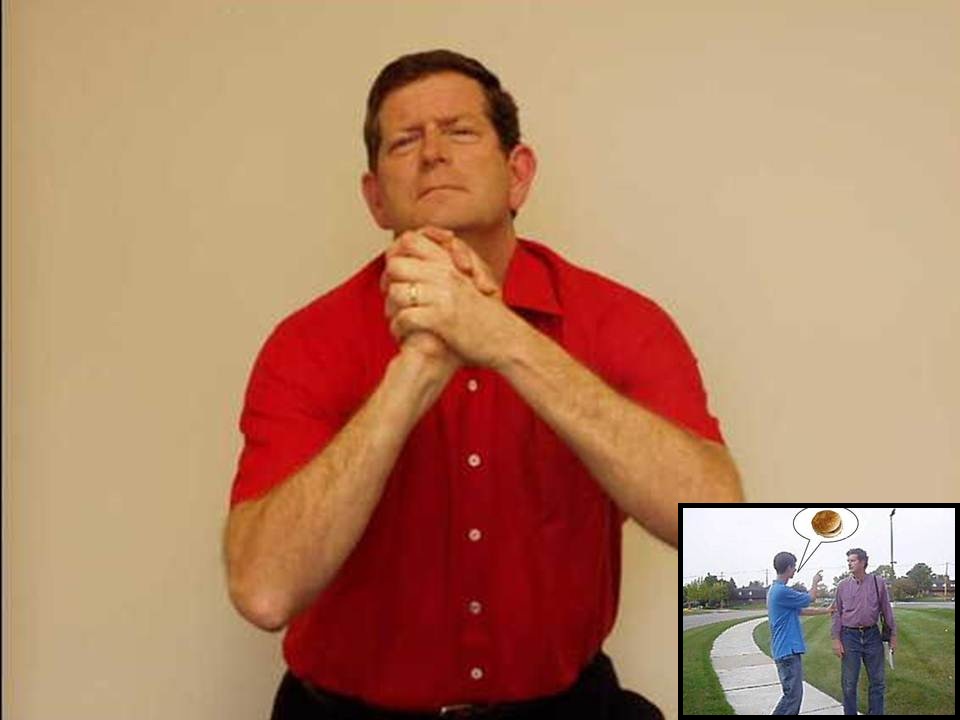 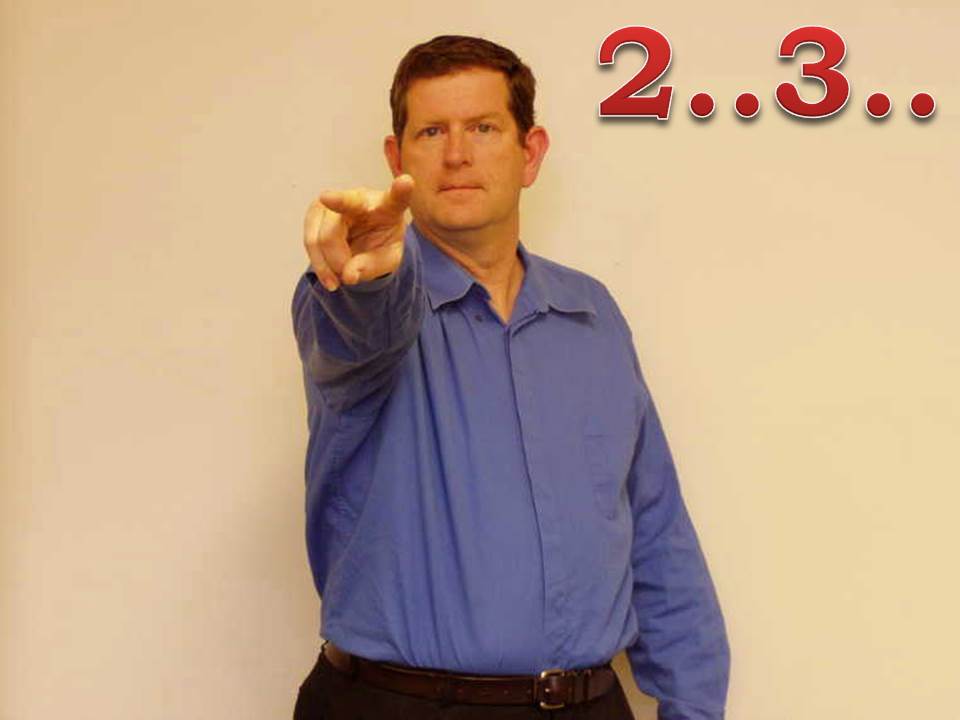 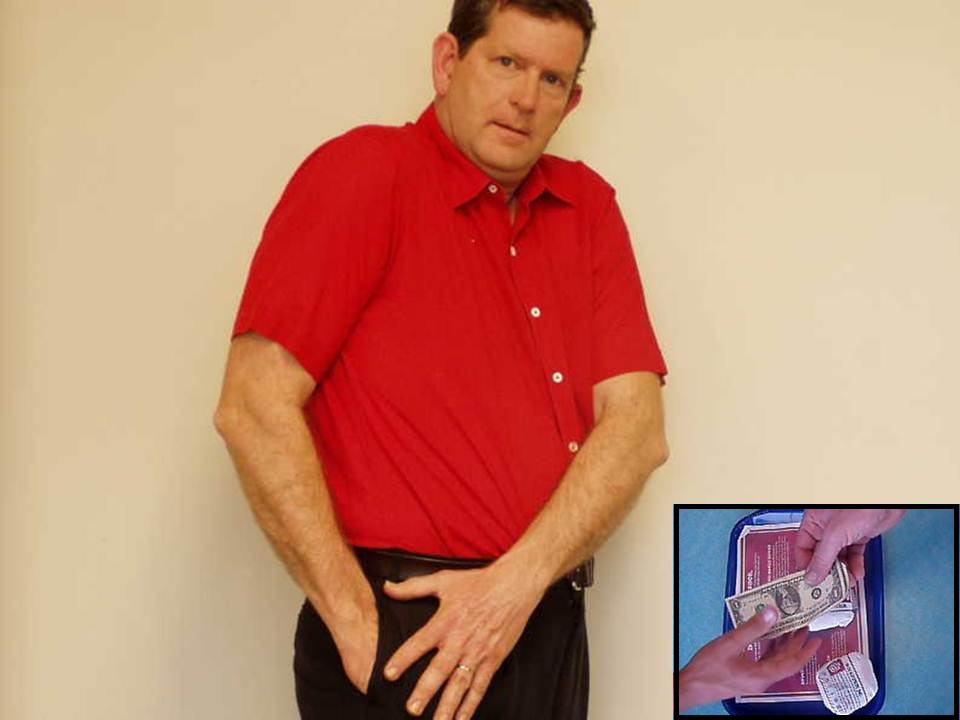 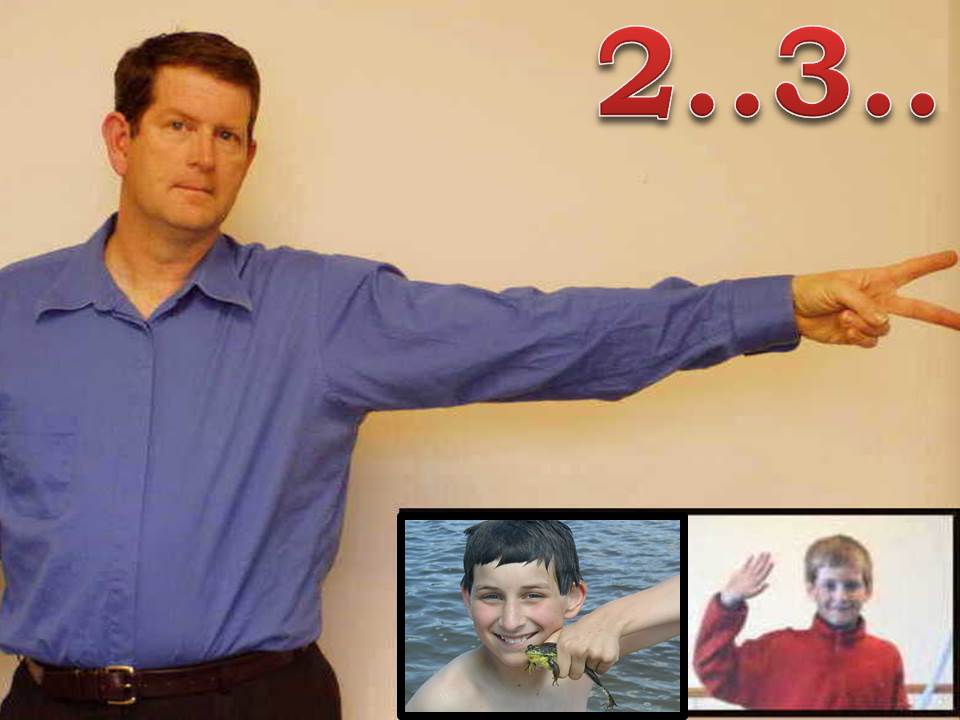 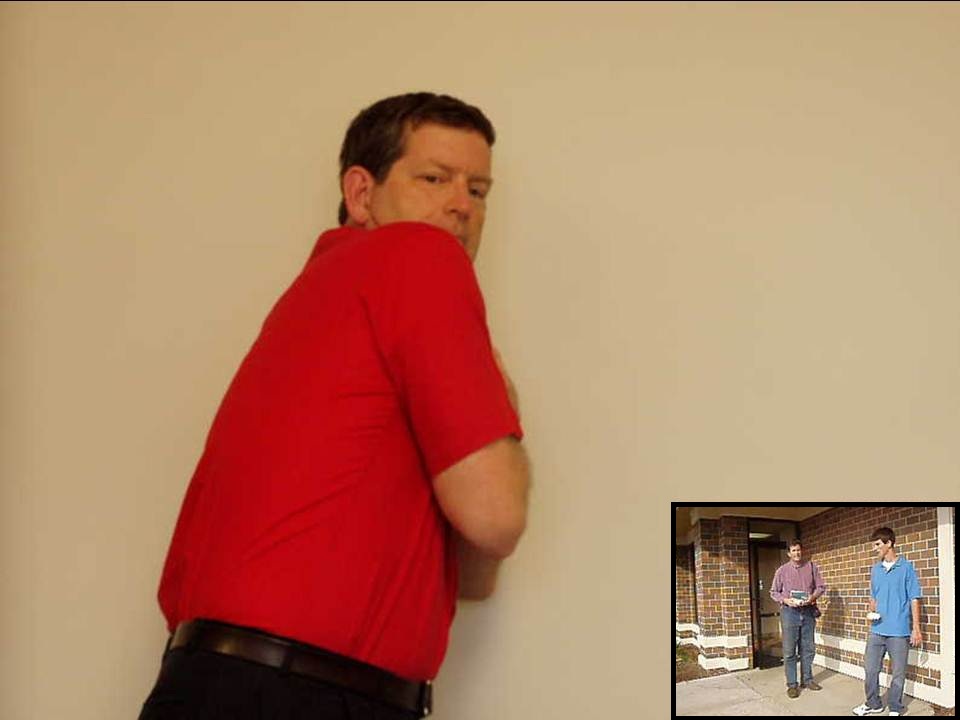 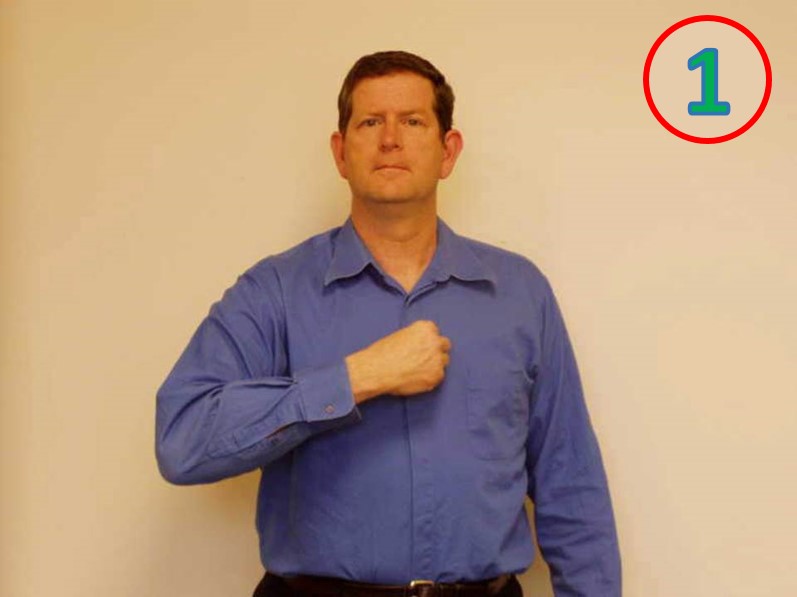 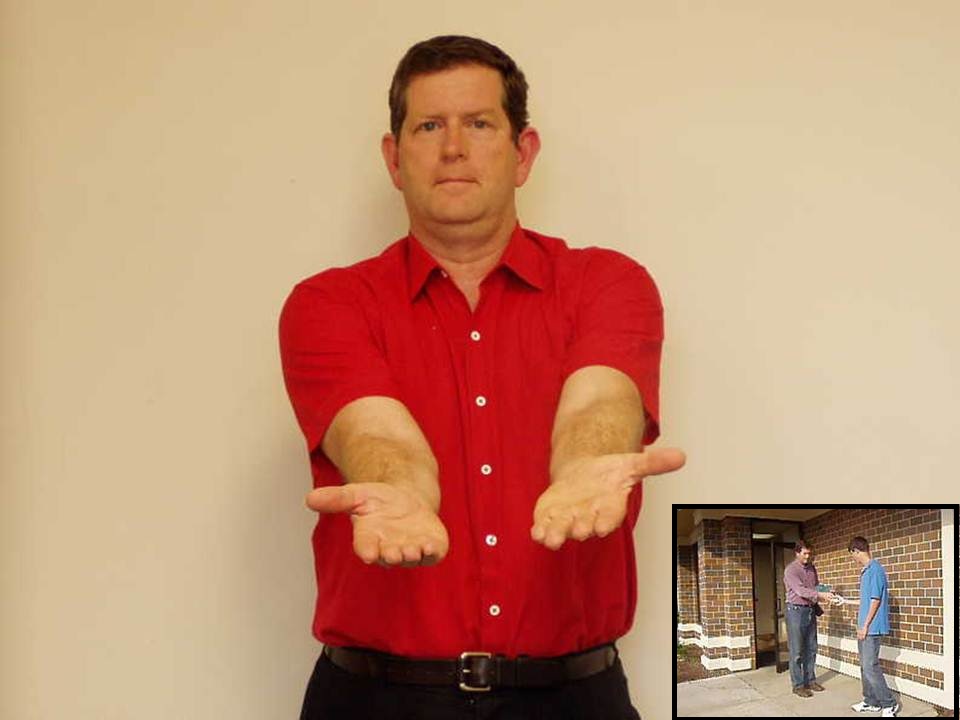 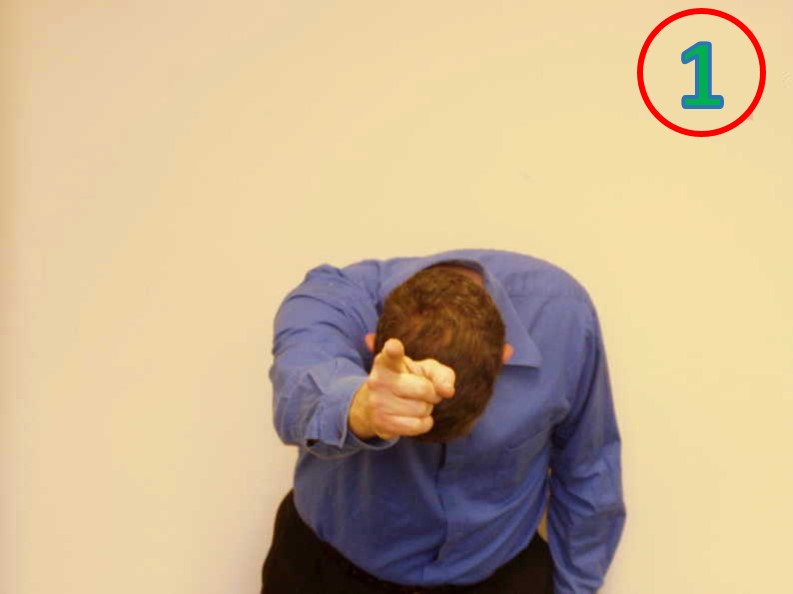 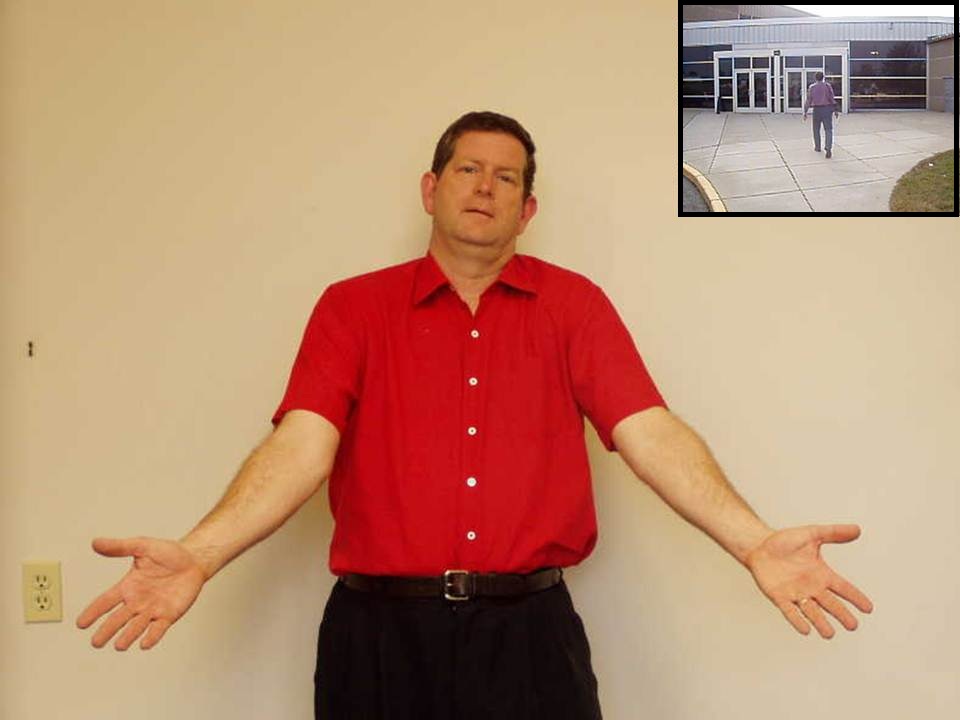 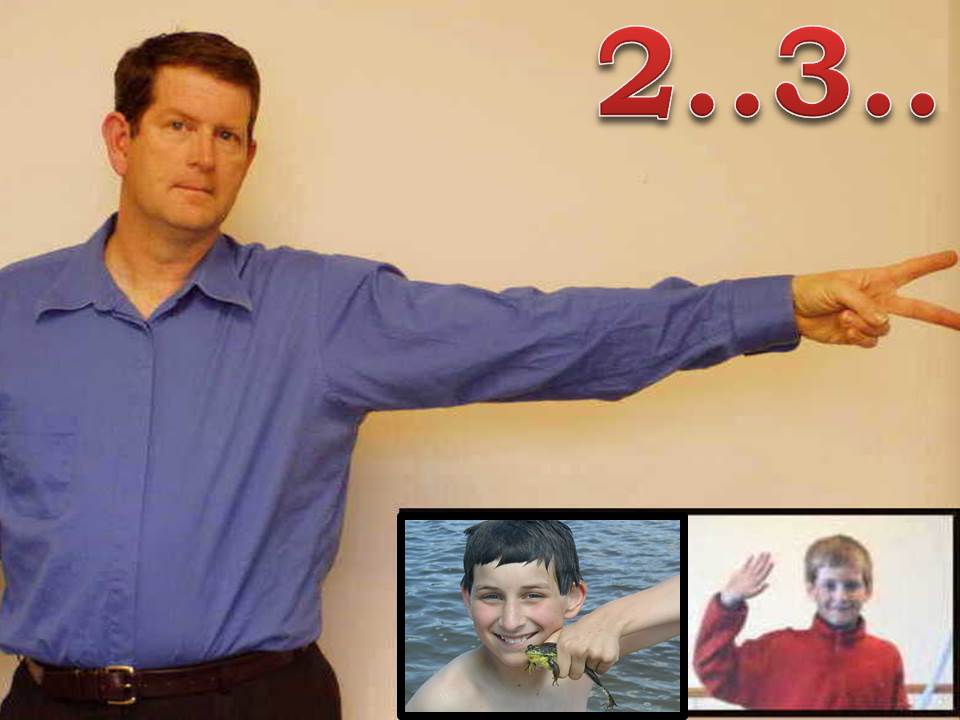 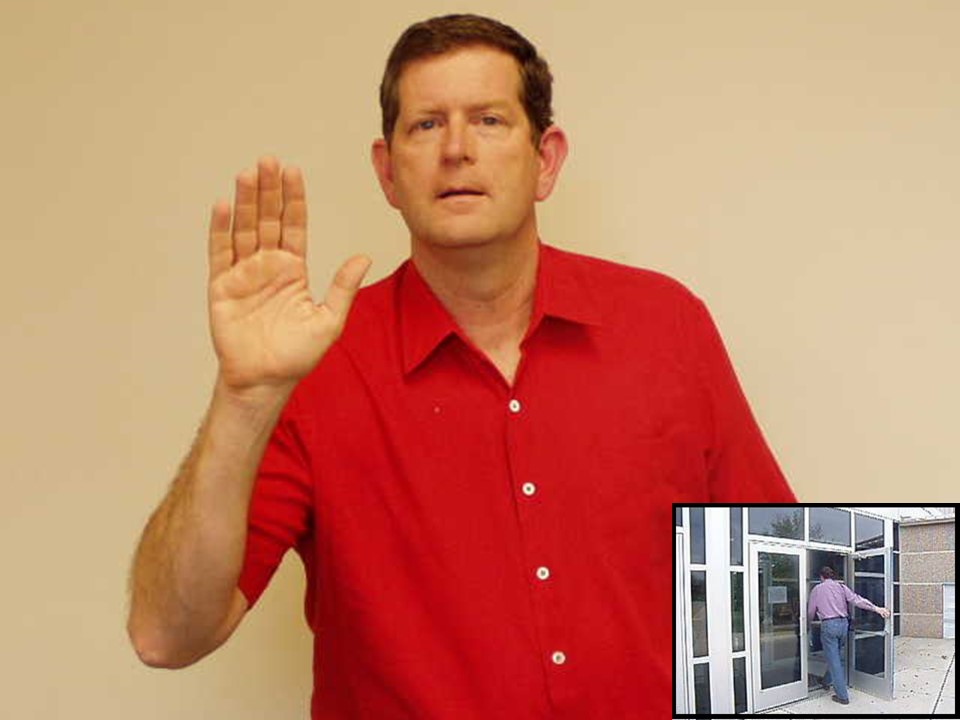 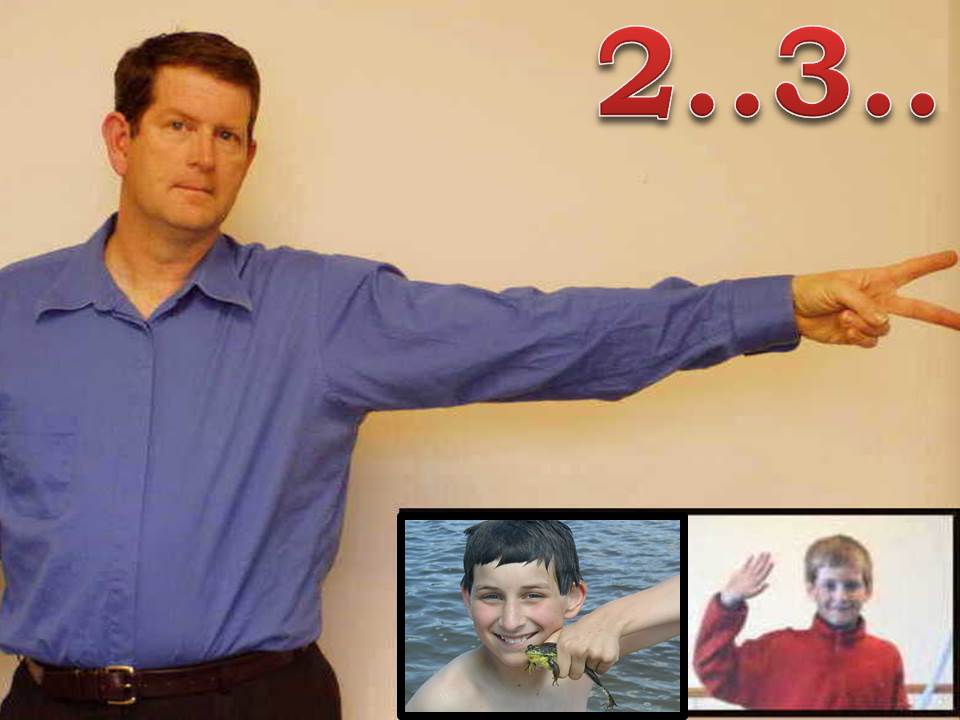 Unit 1
Negation and
Question Formation
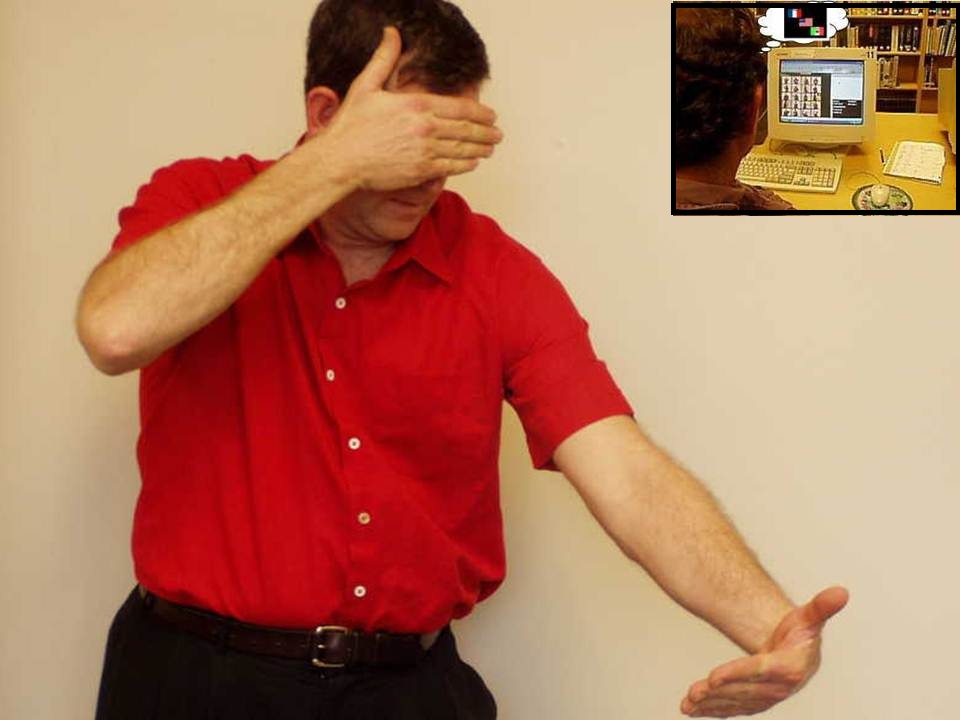 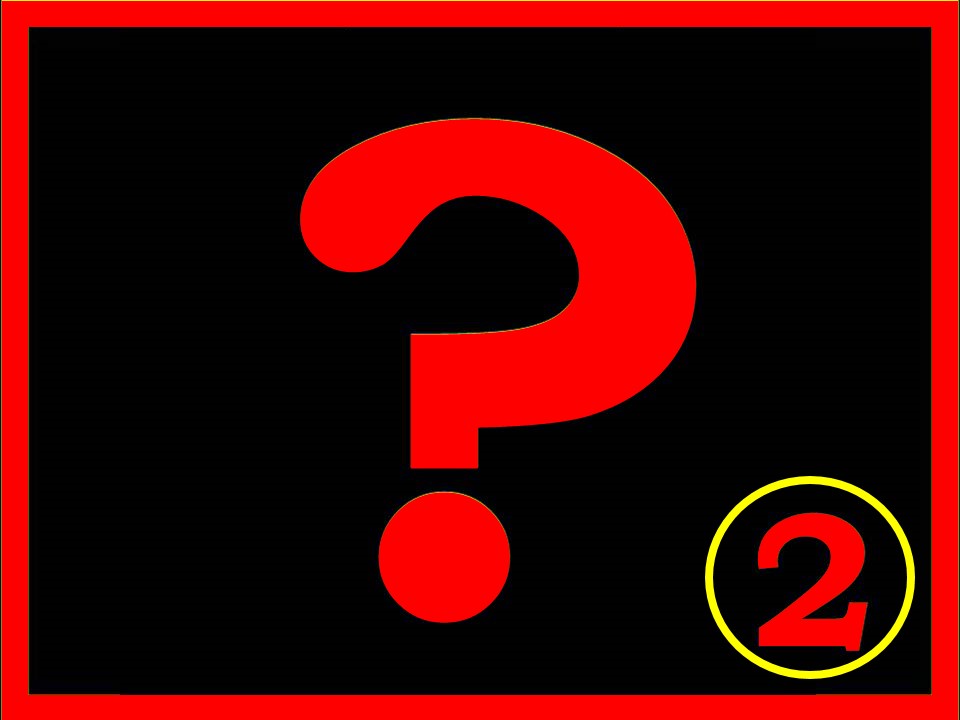 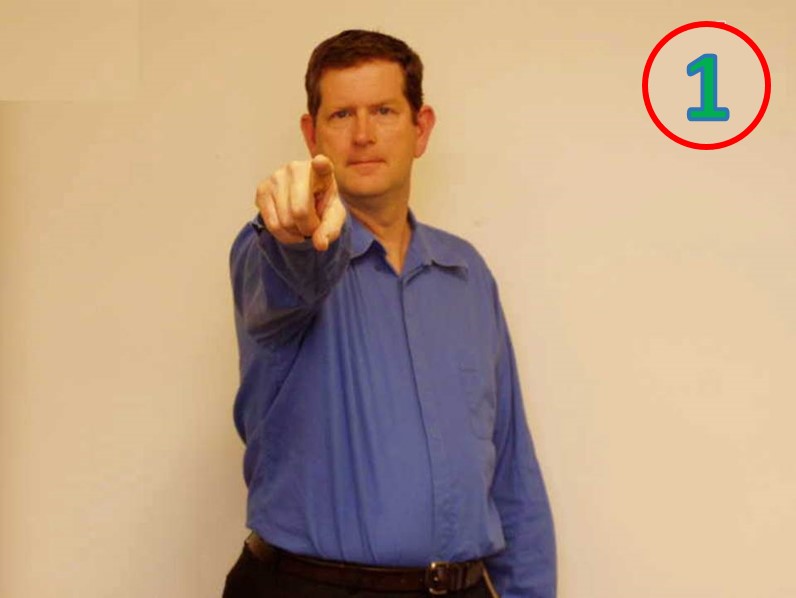 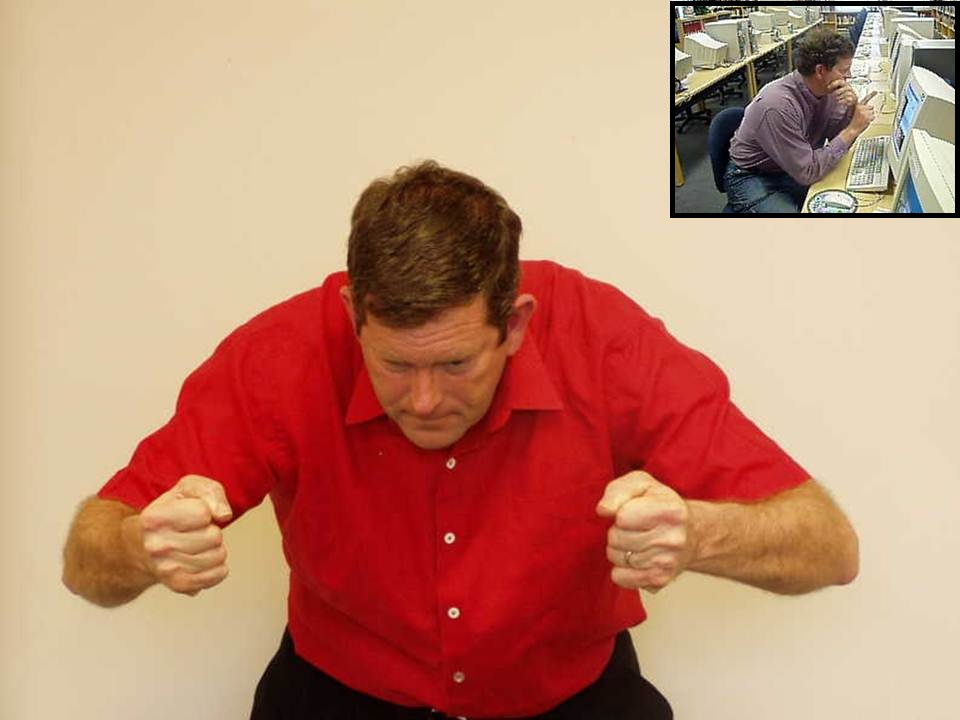 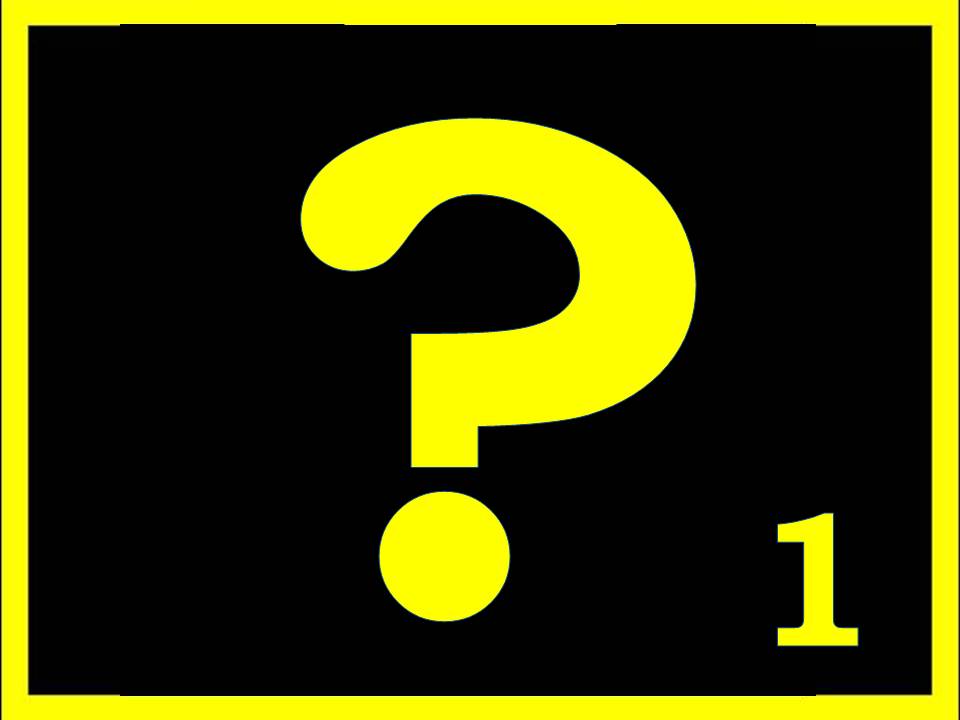 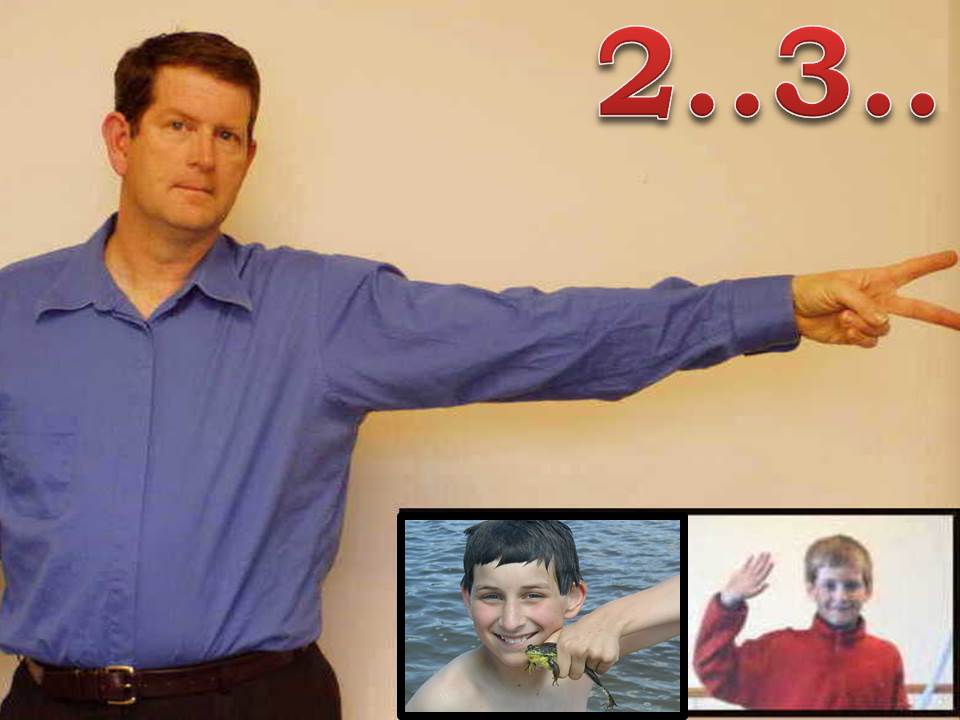 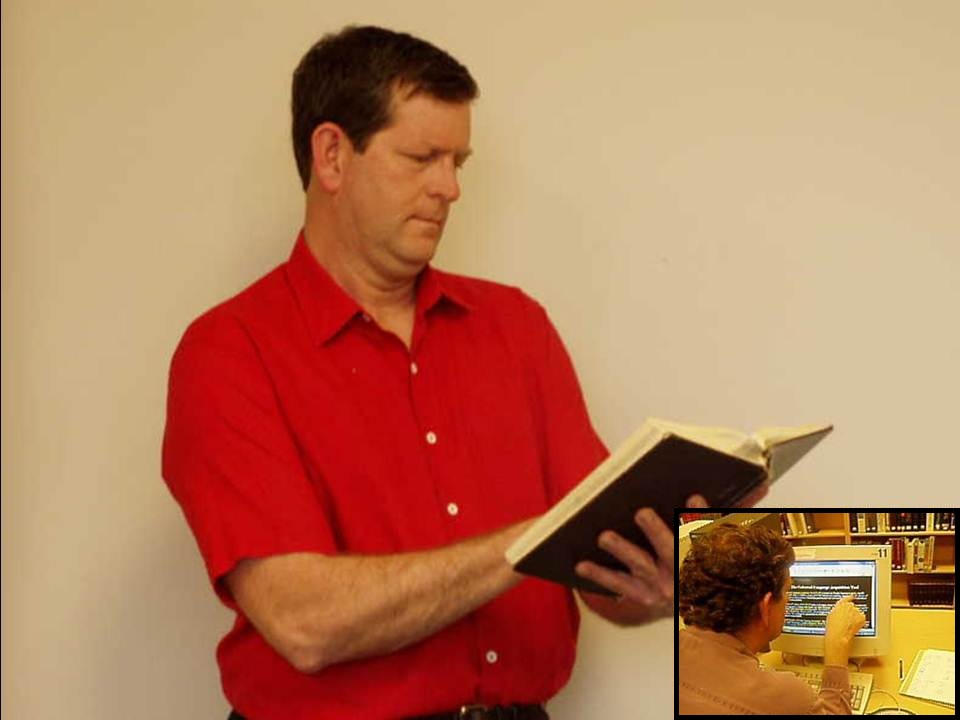 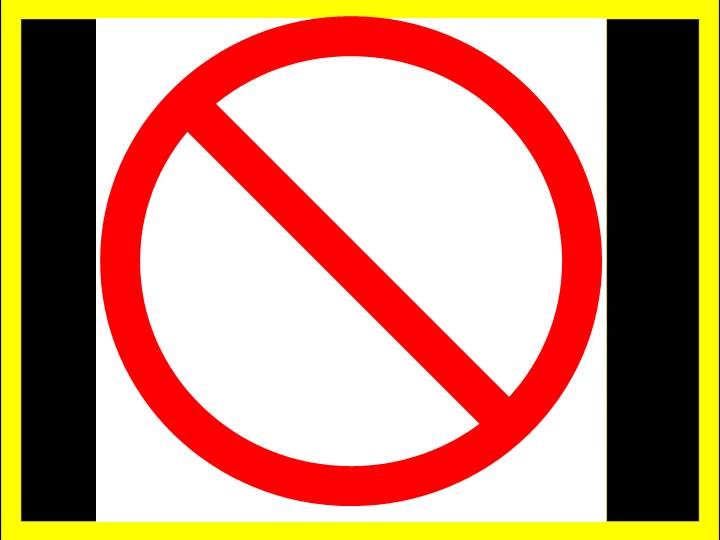 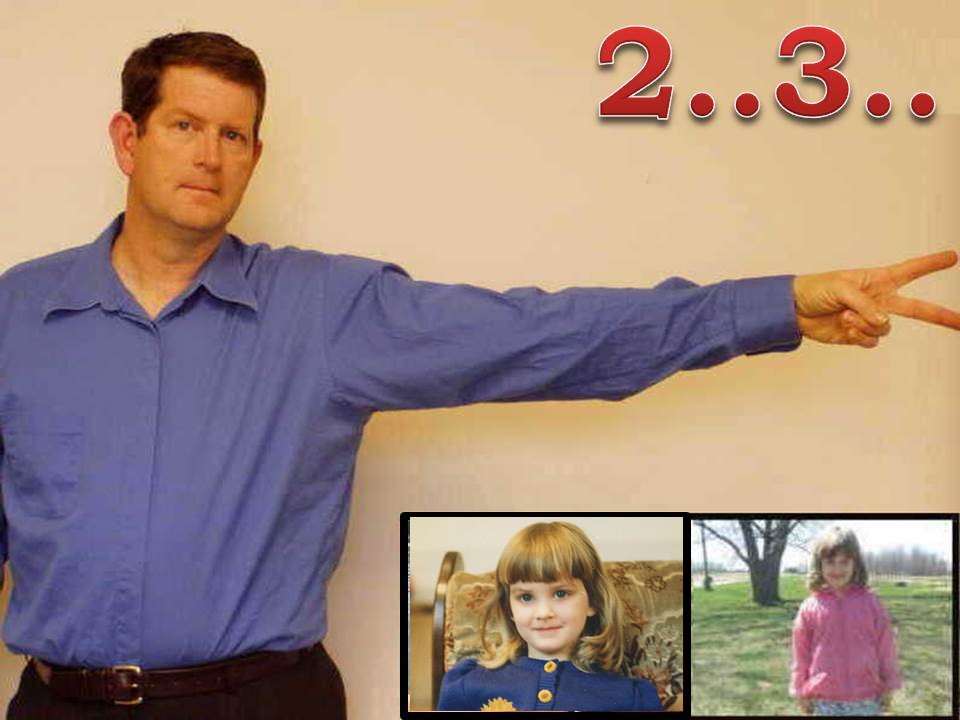 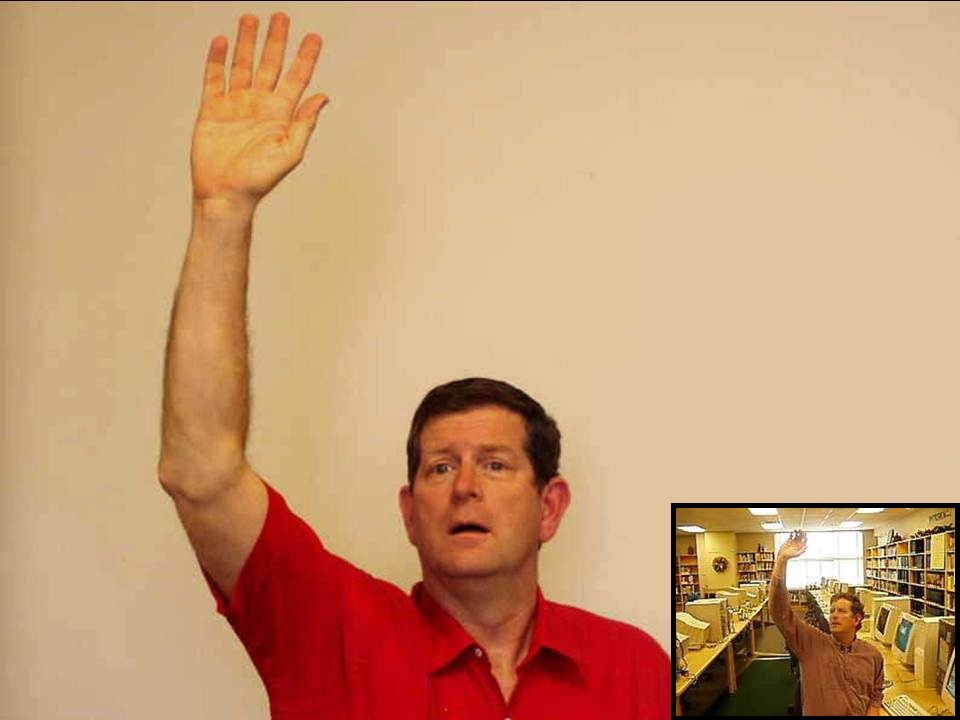 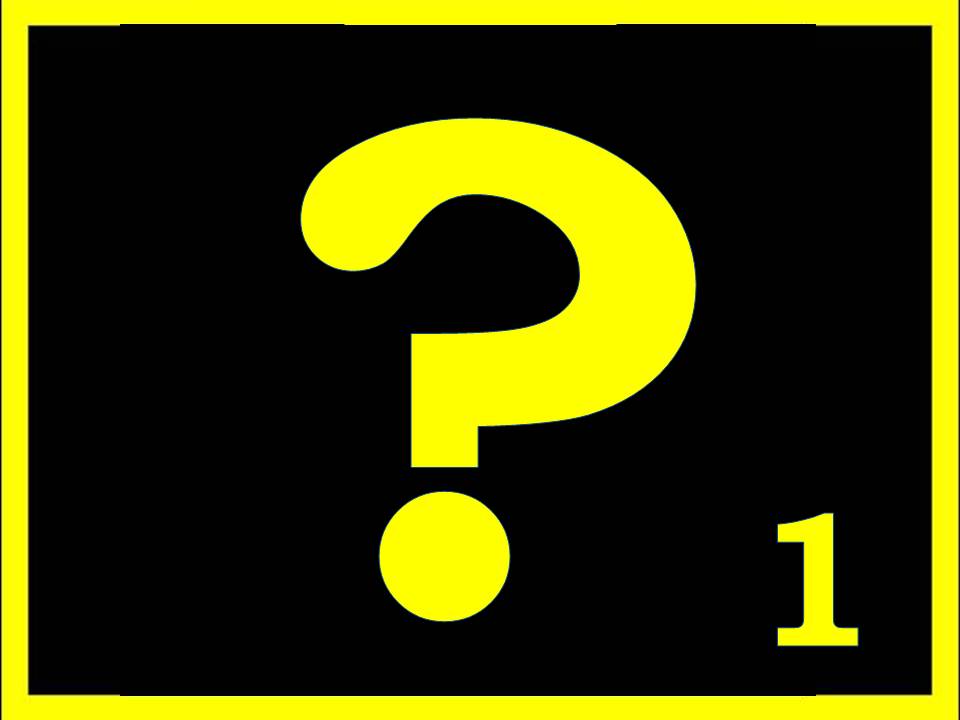 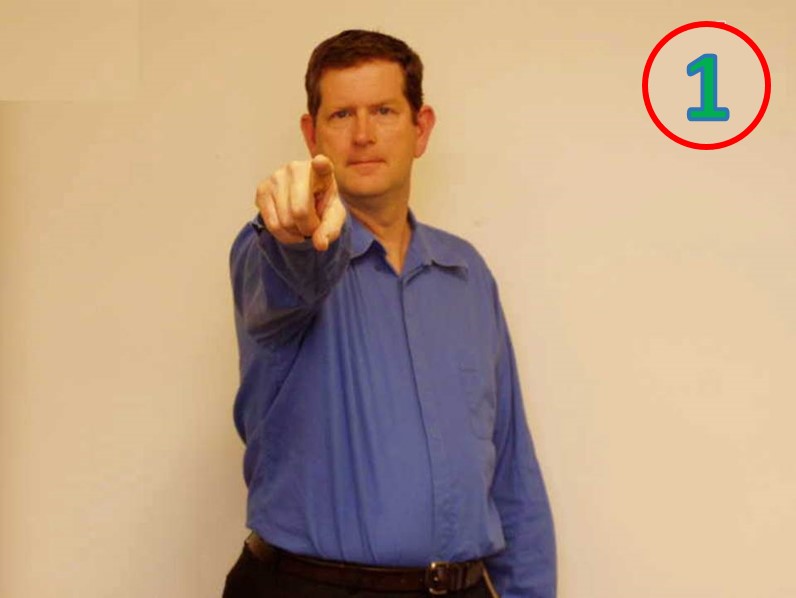 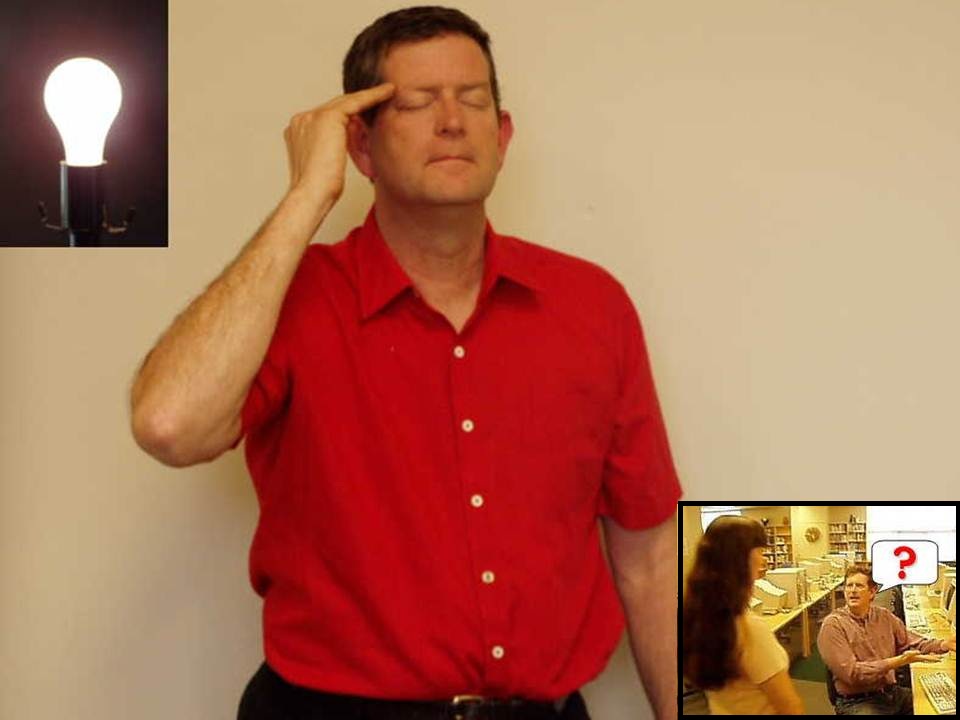 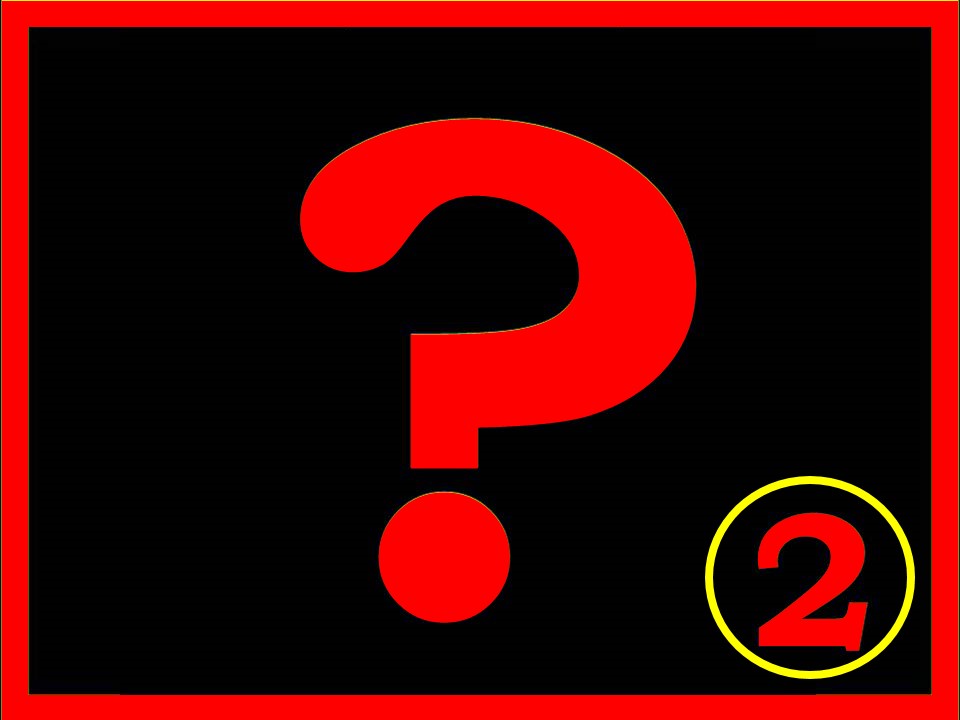 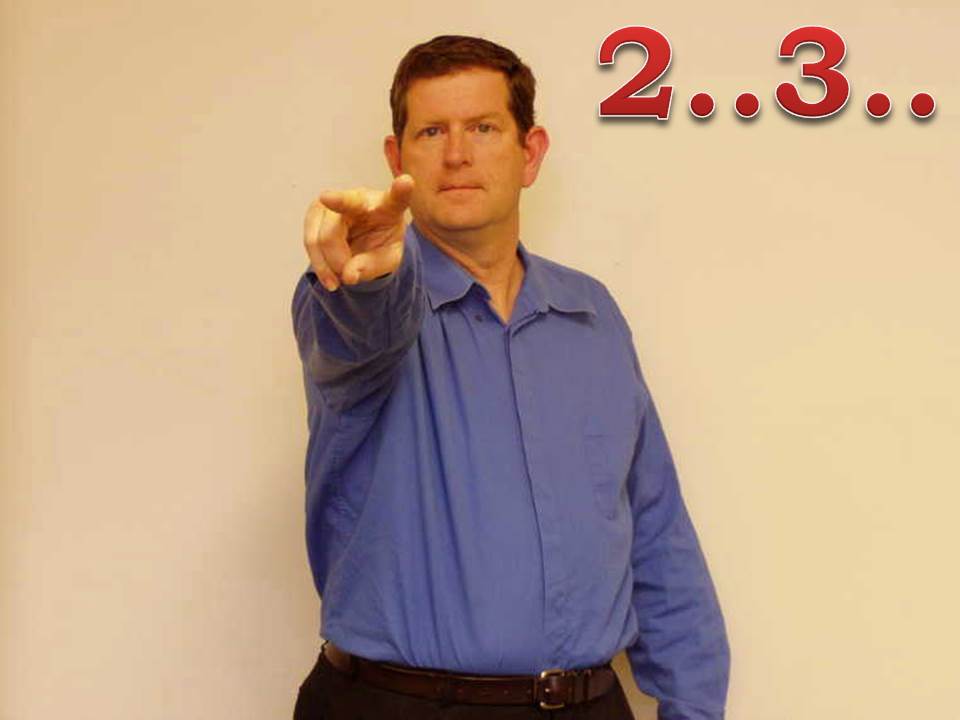 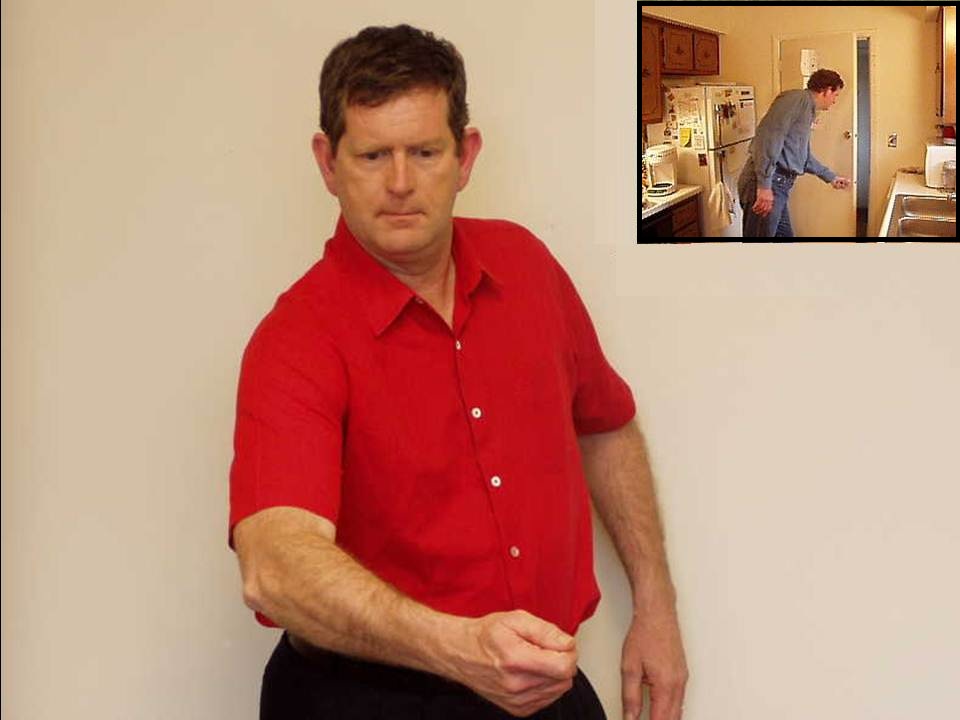 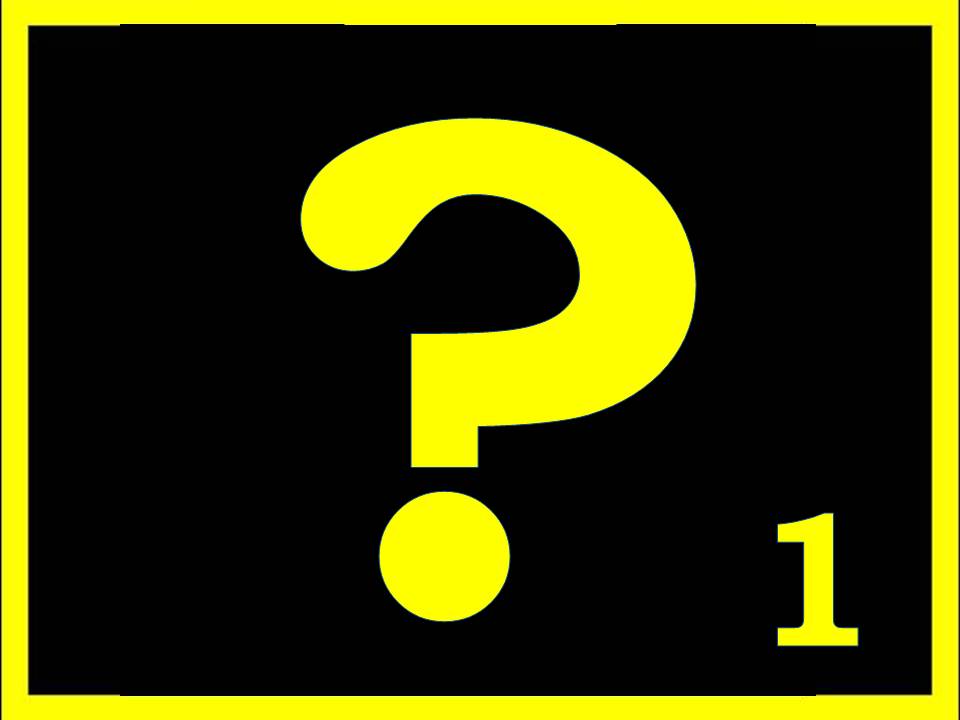 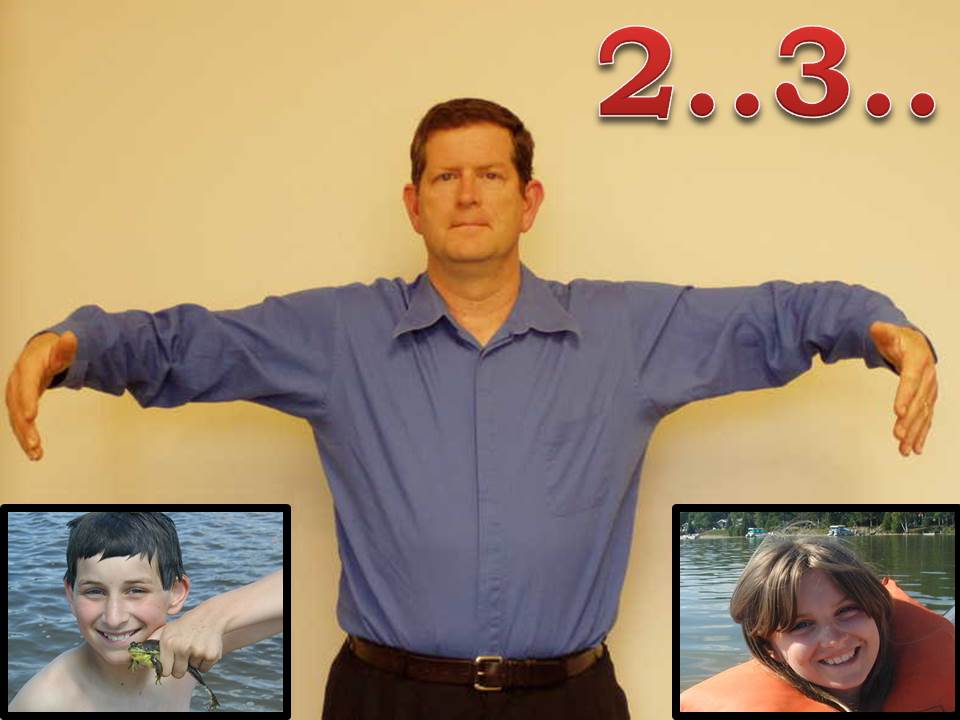 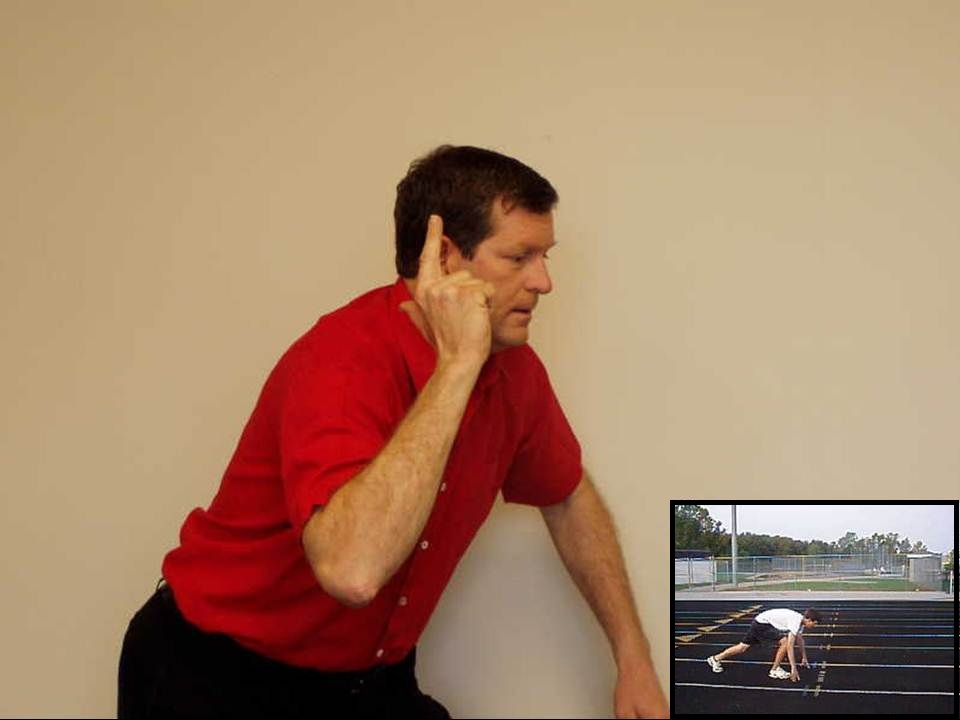 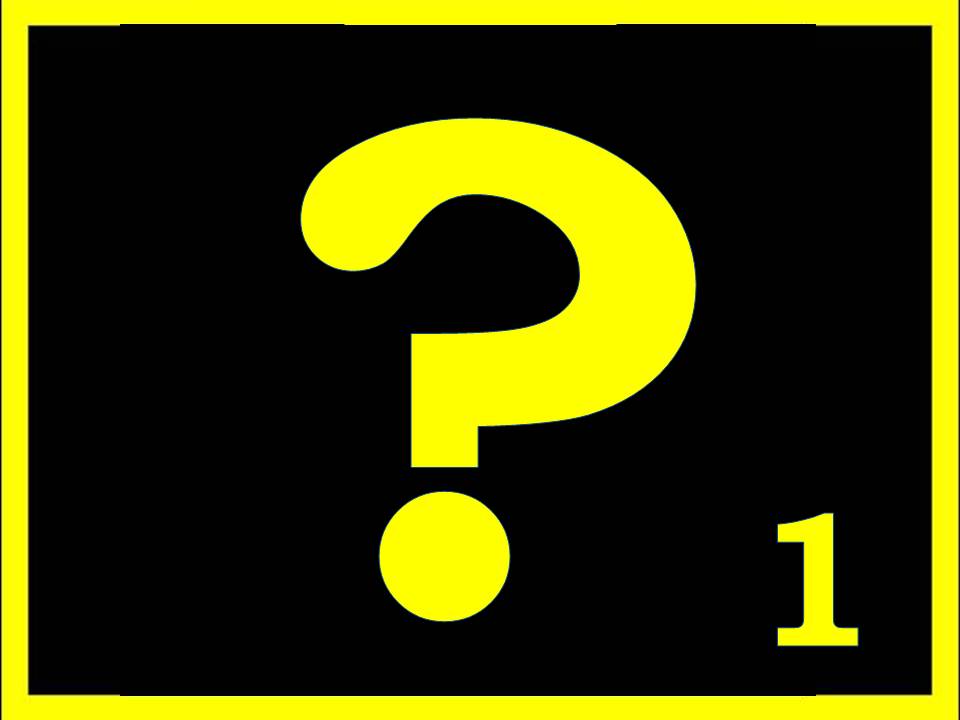 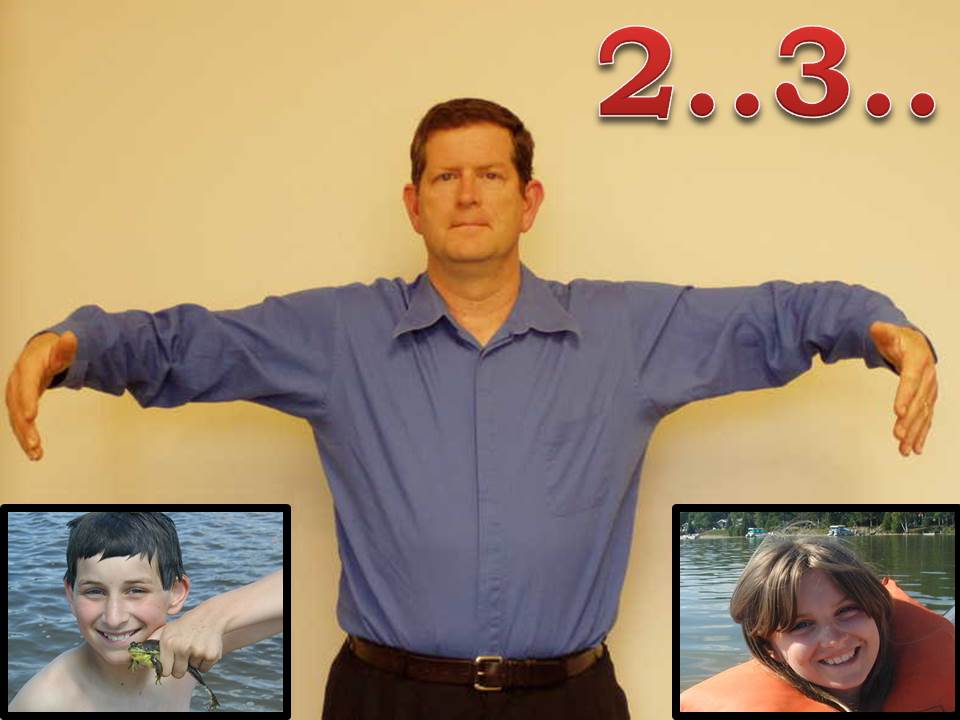 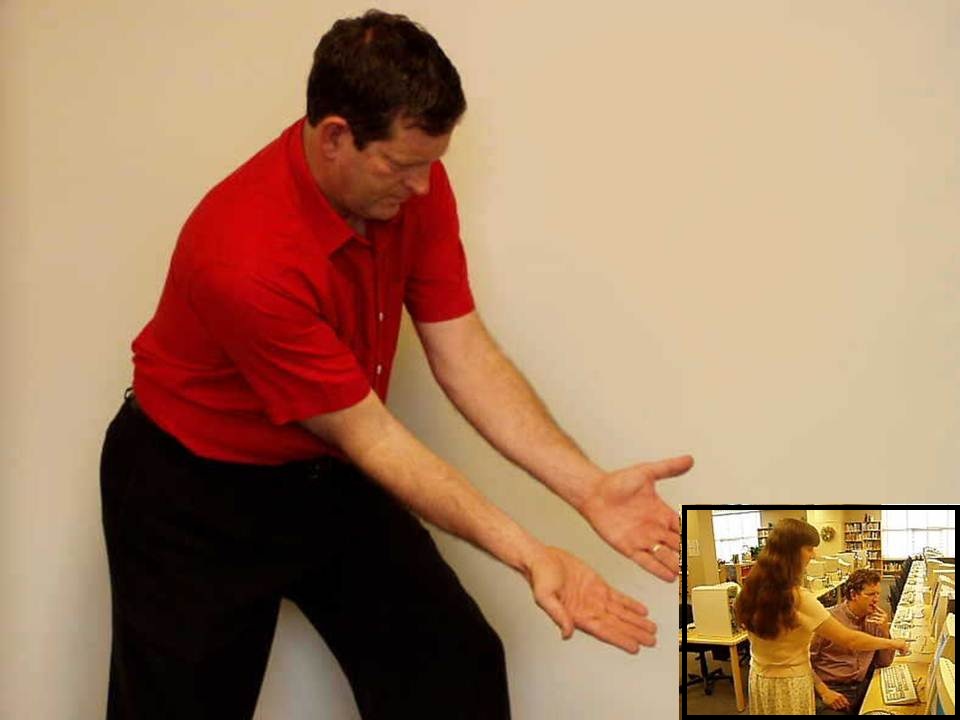 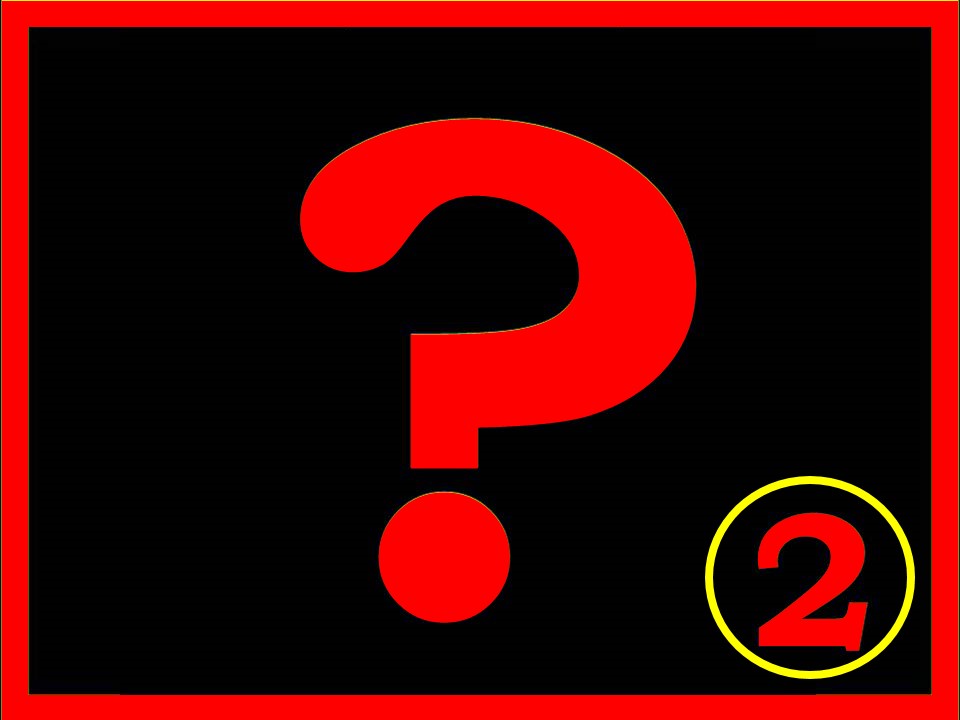 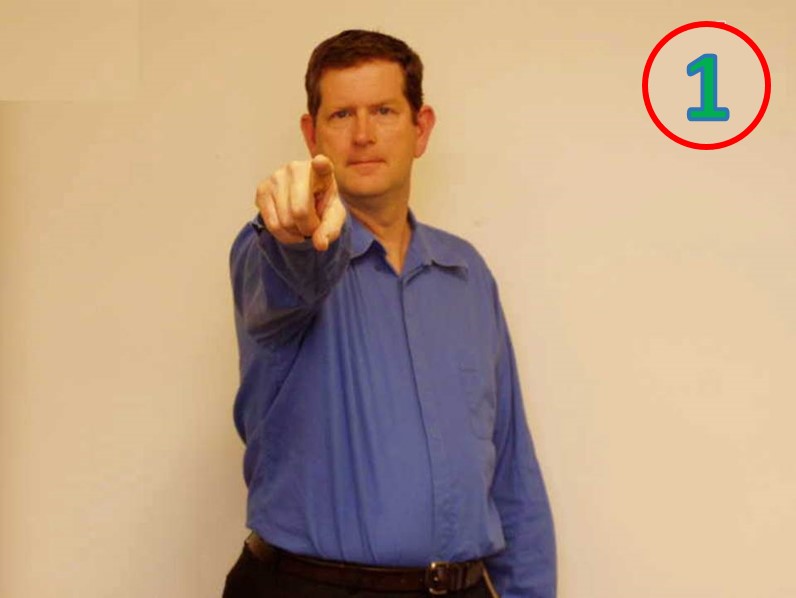 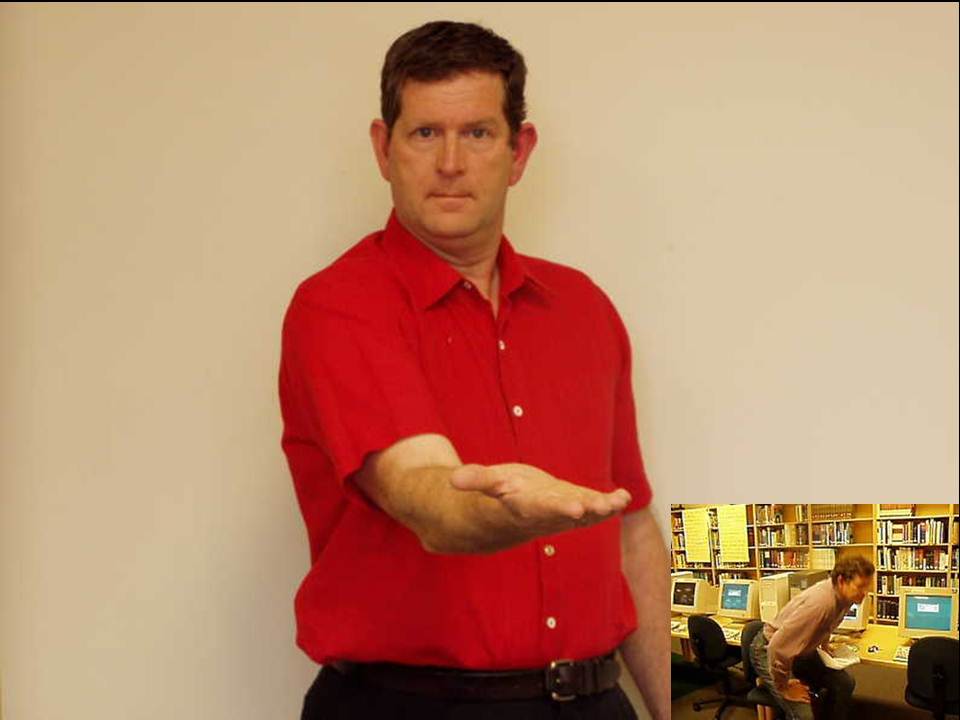 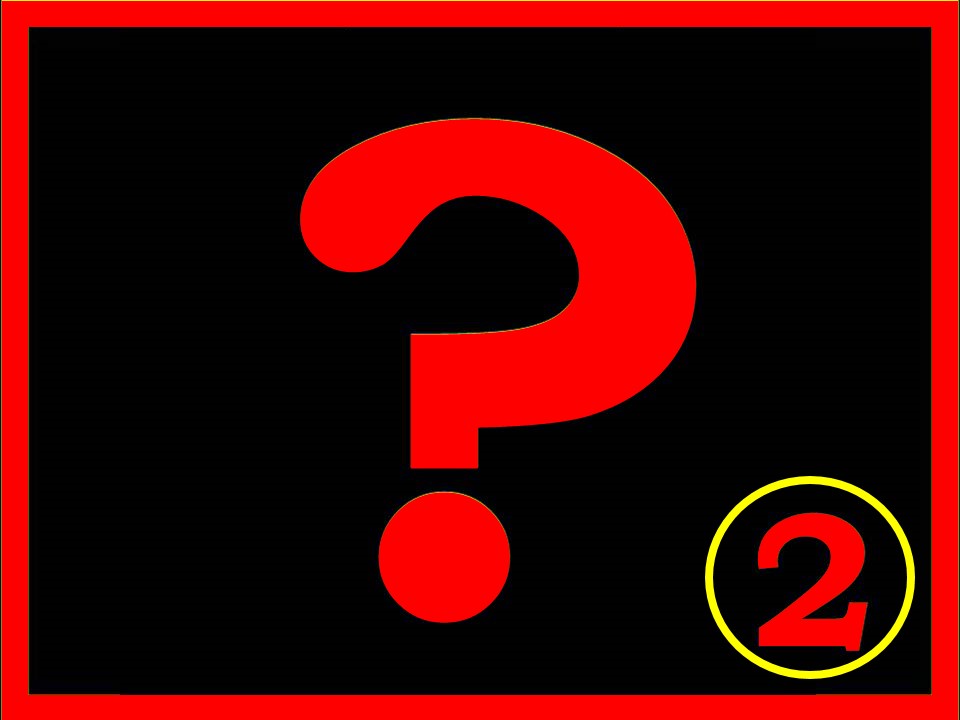 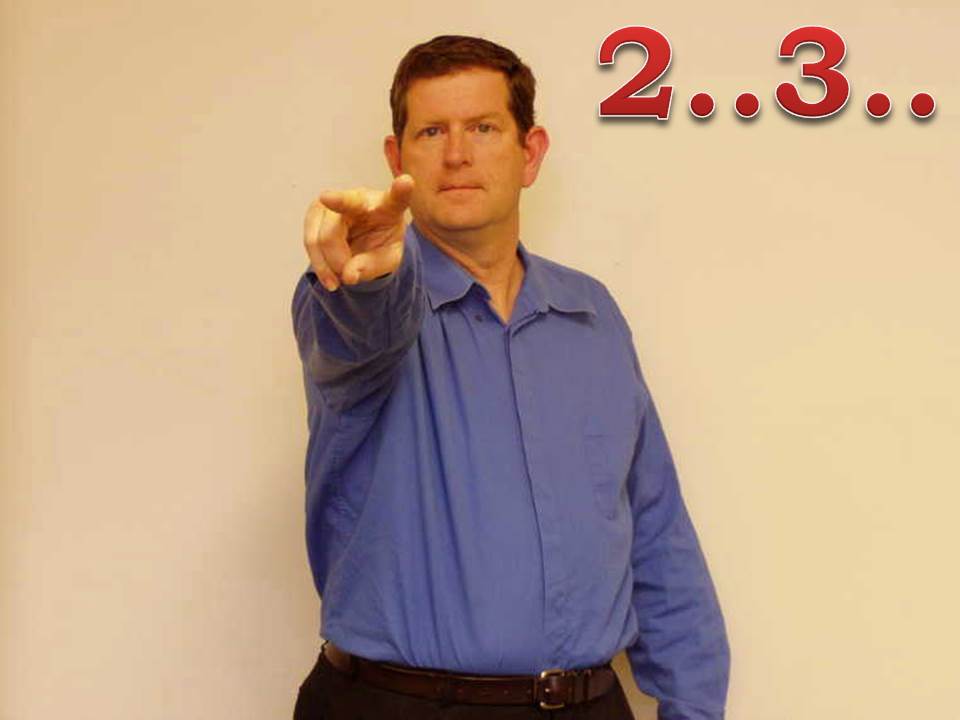 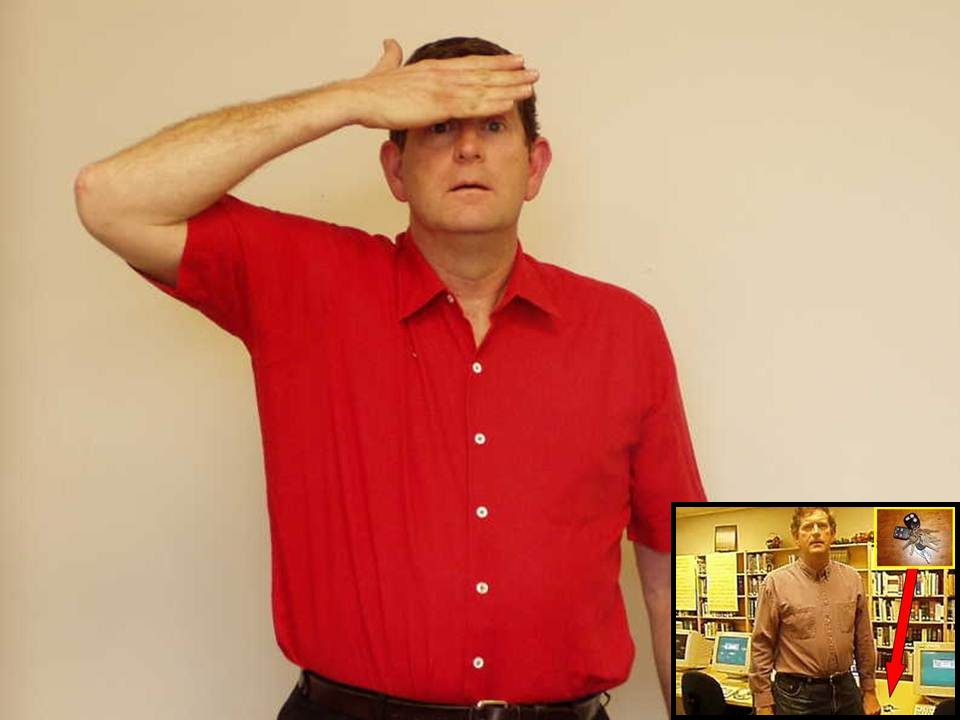 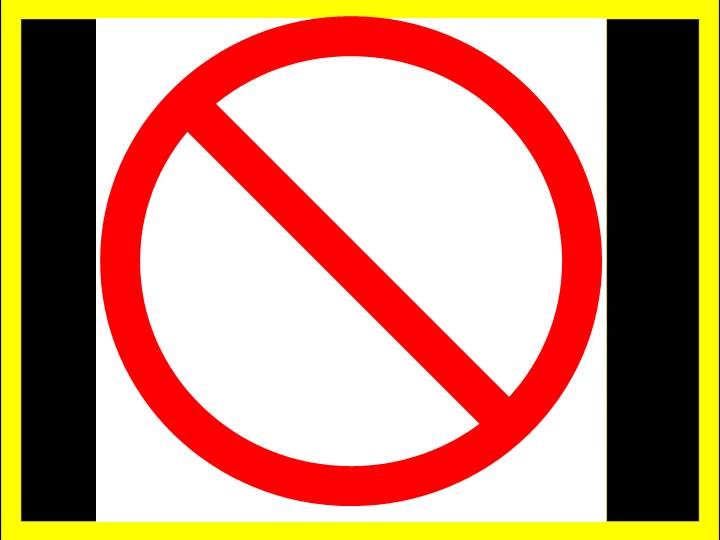 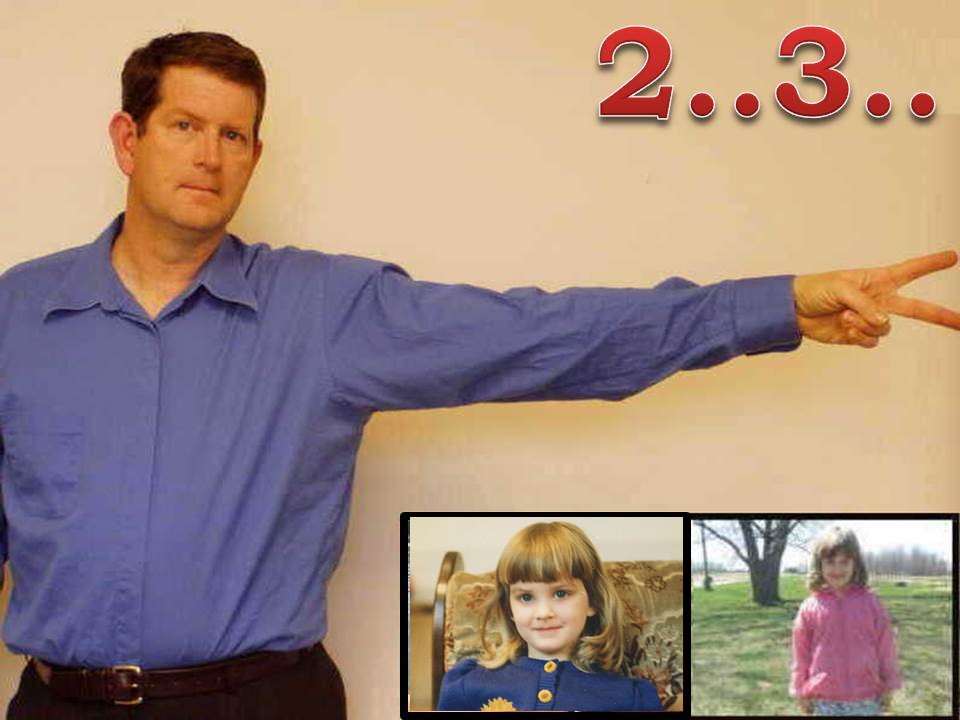 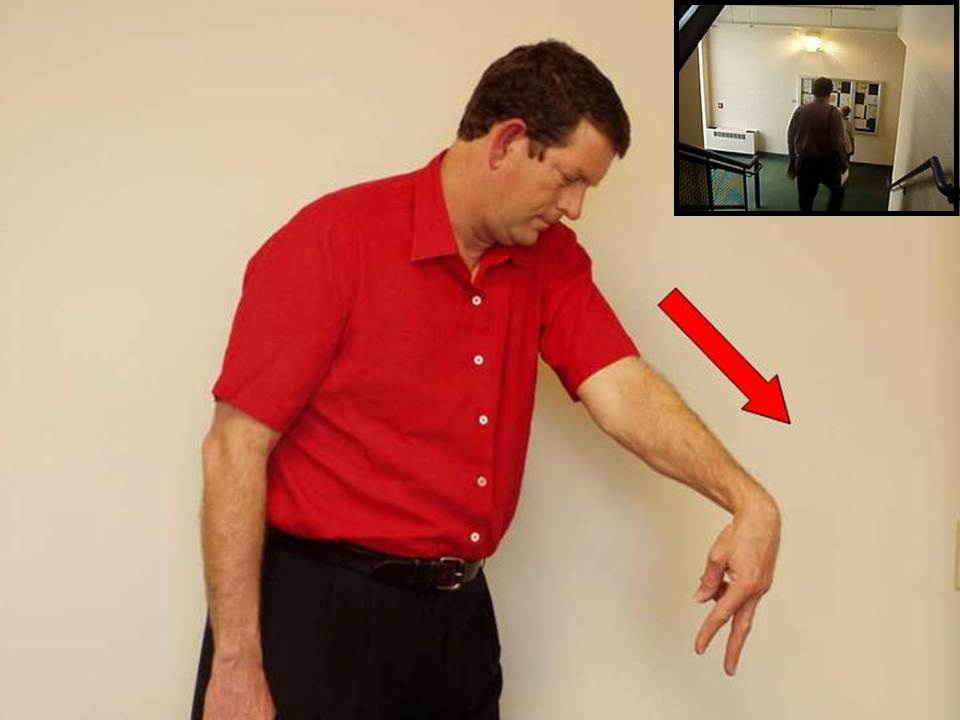 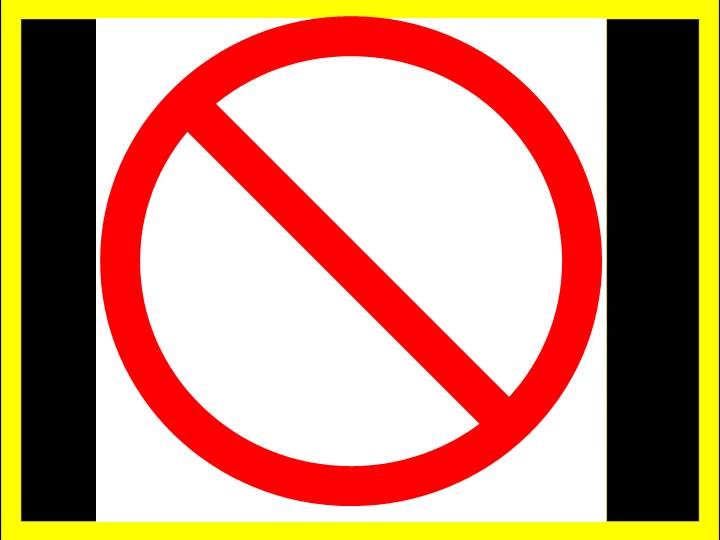 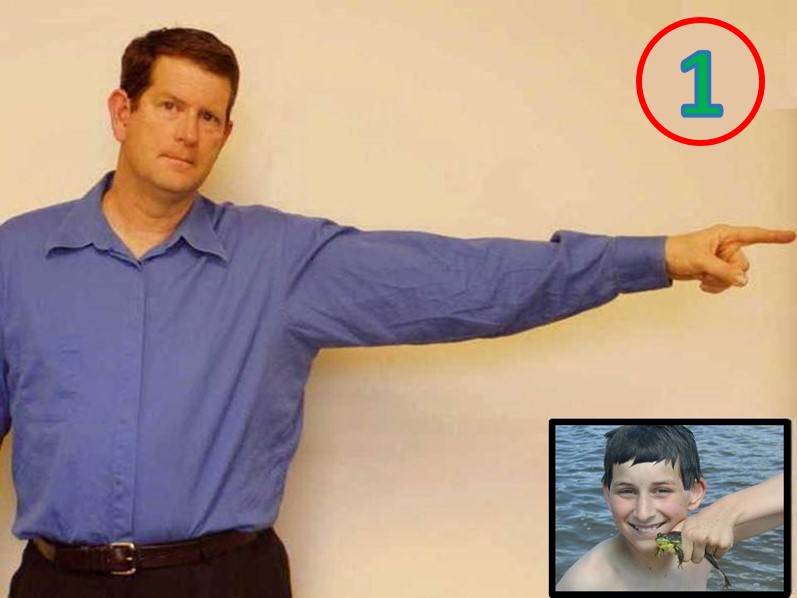 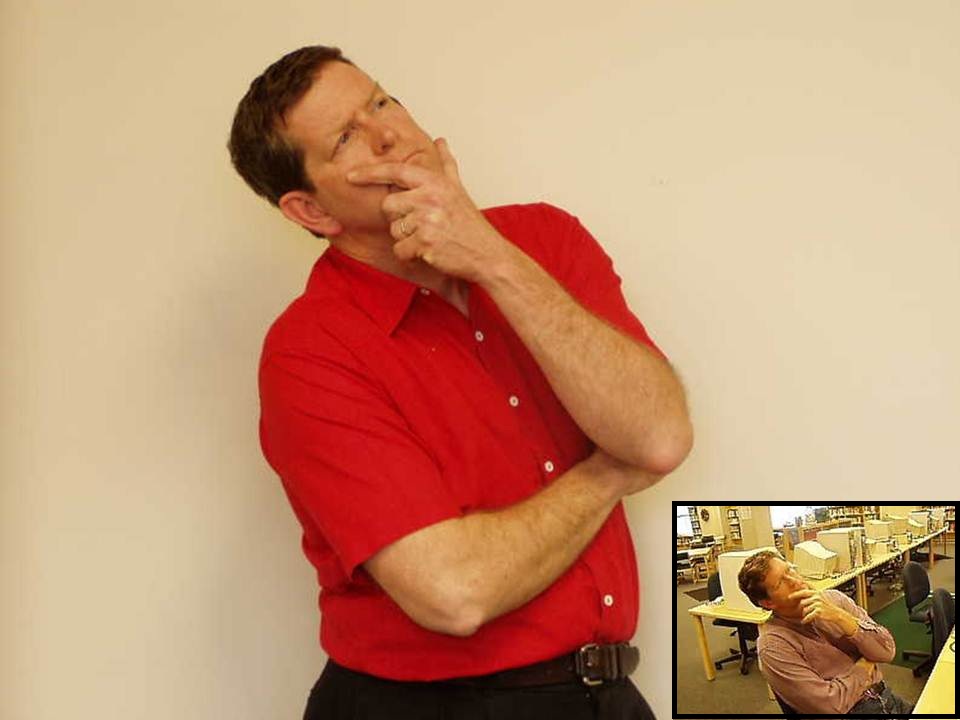 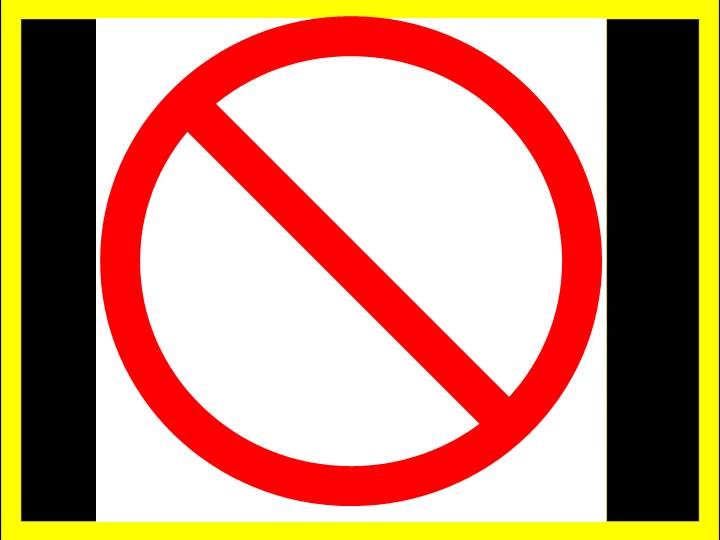 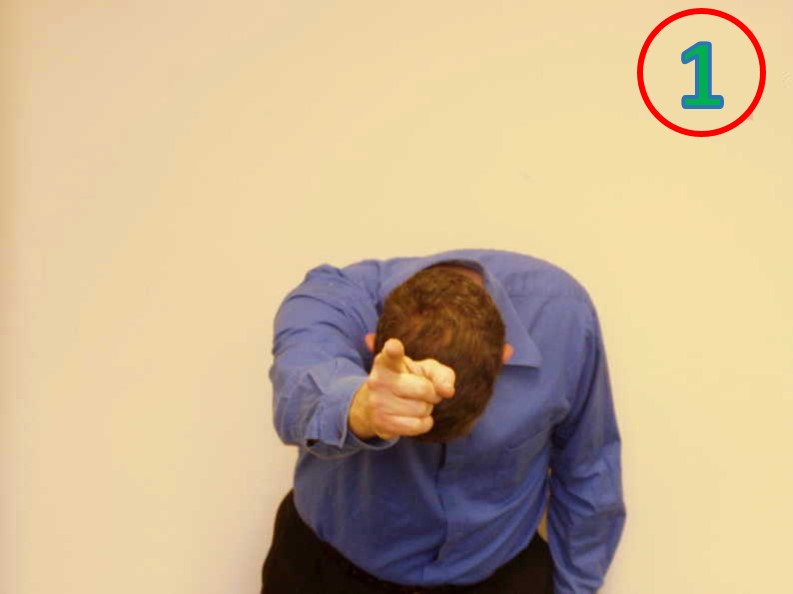 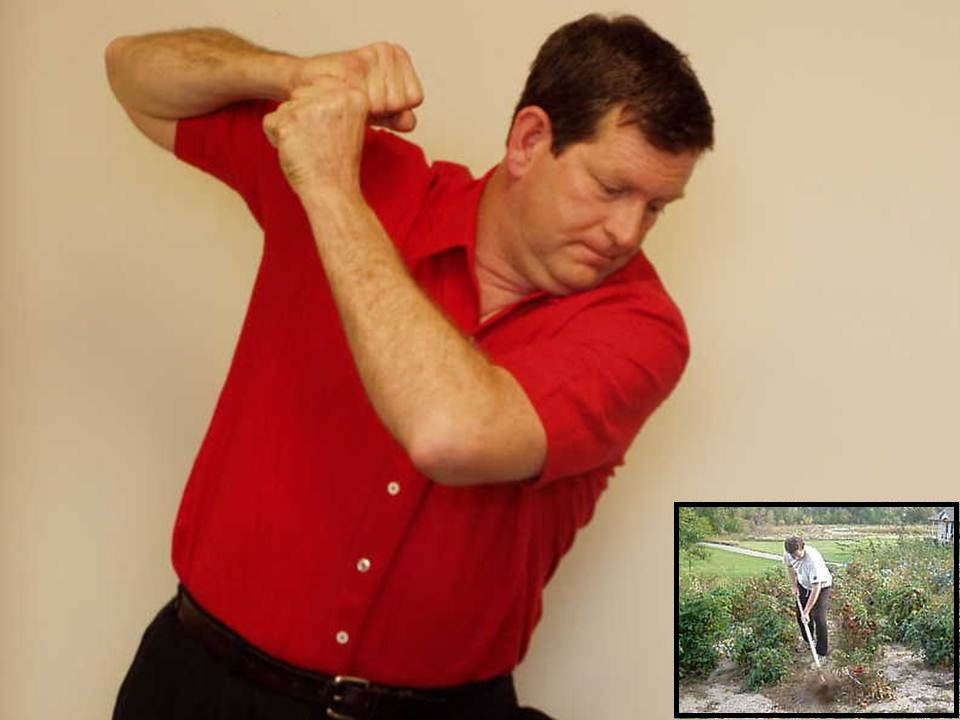 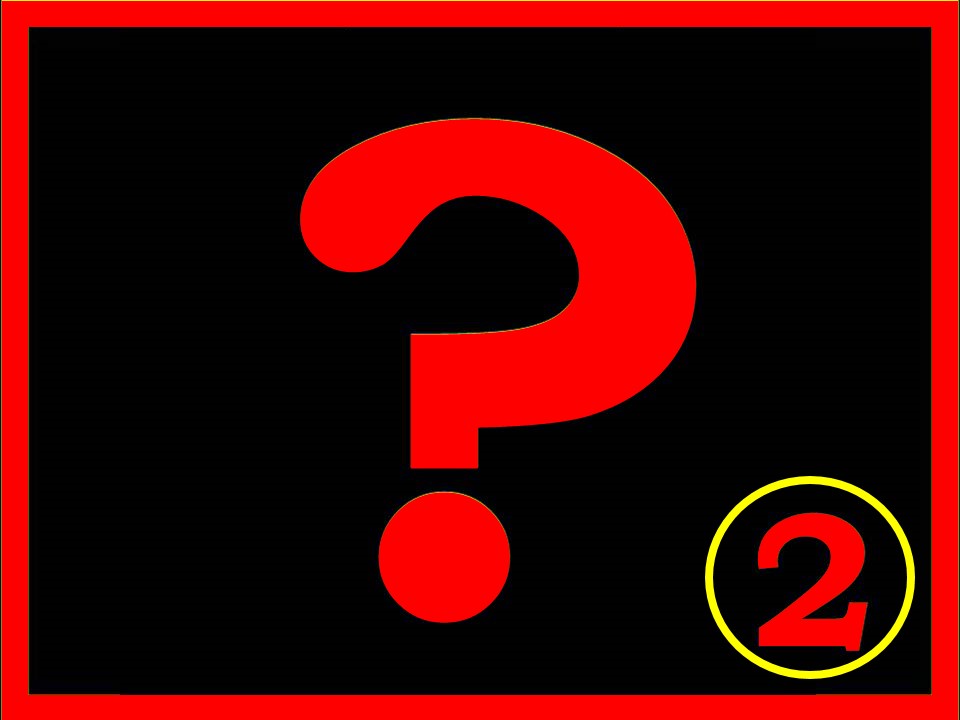 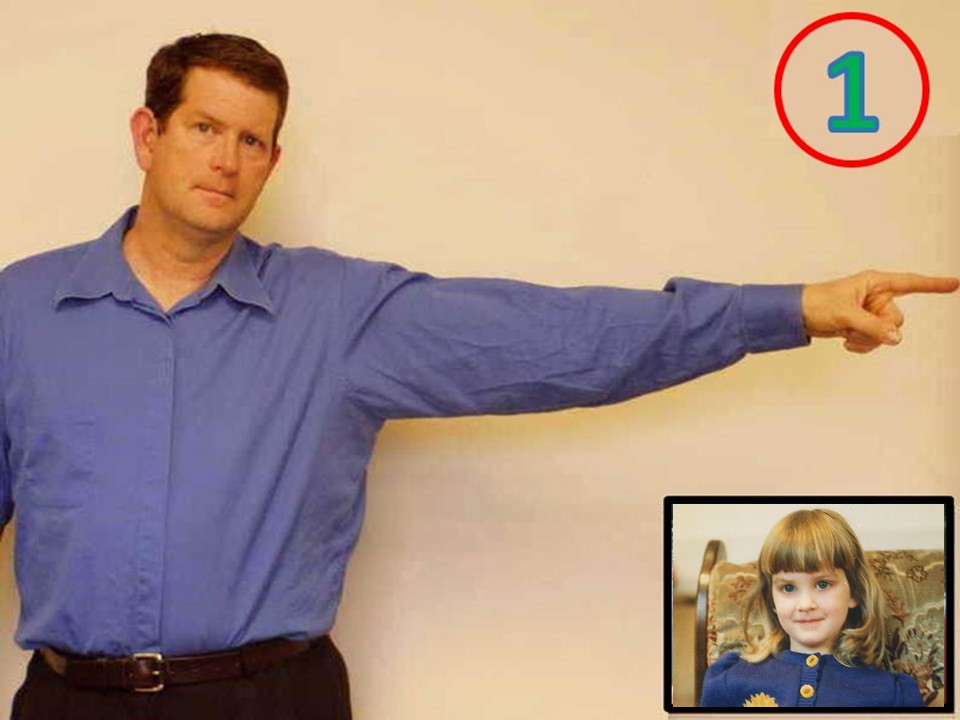 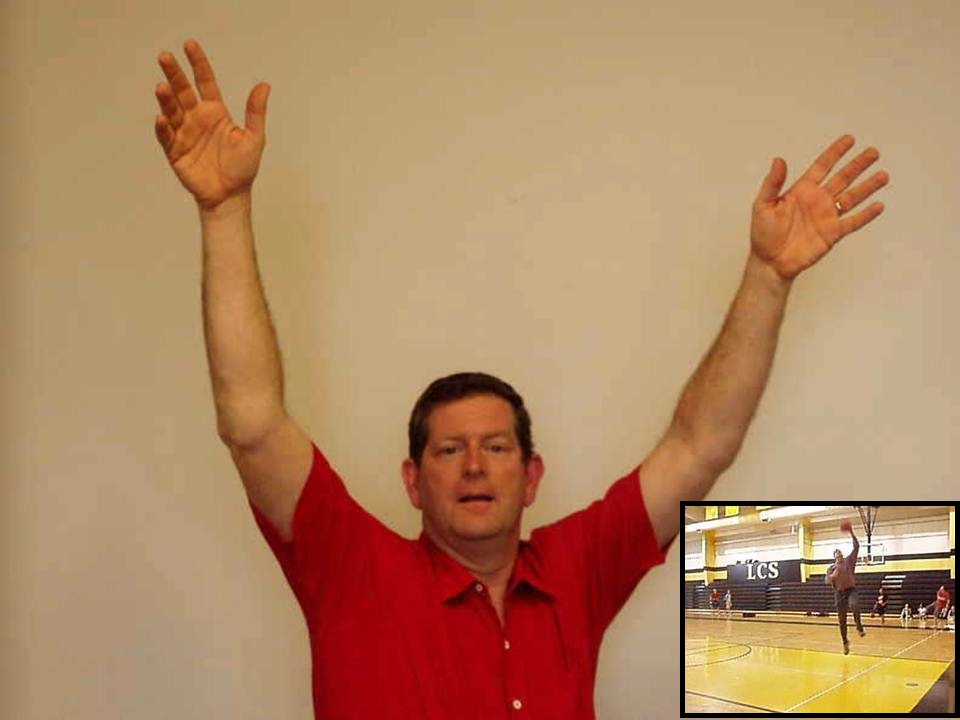 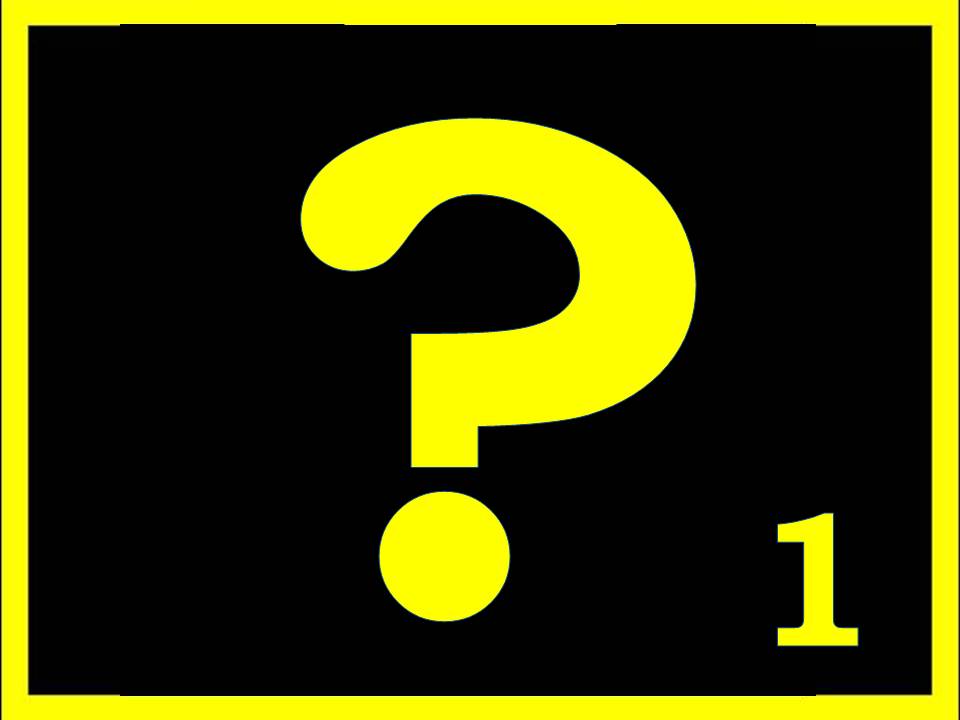 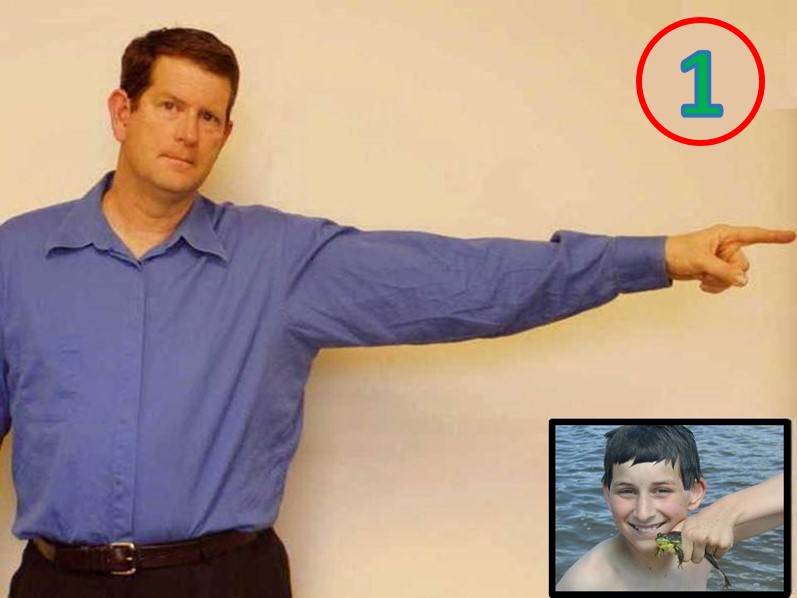 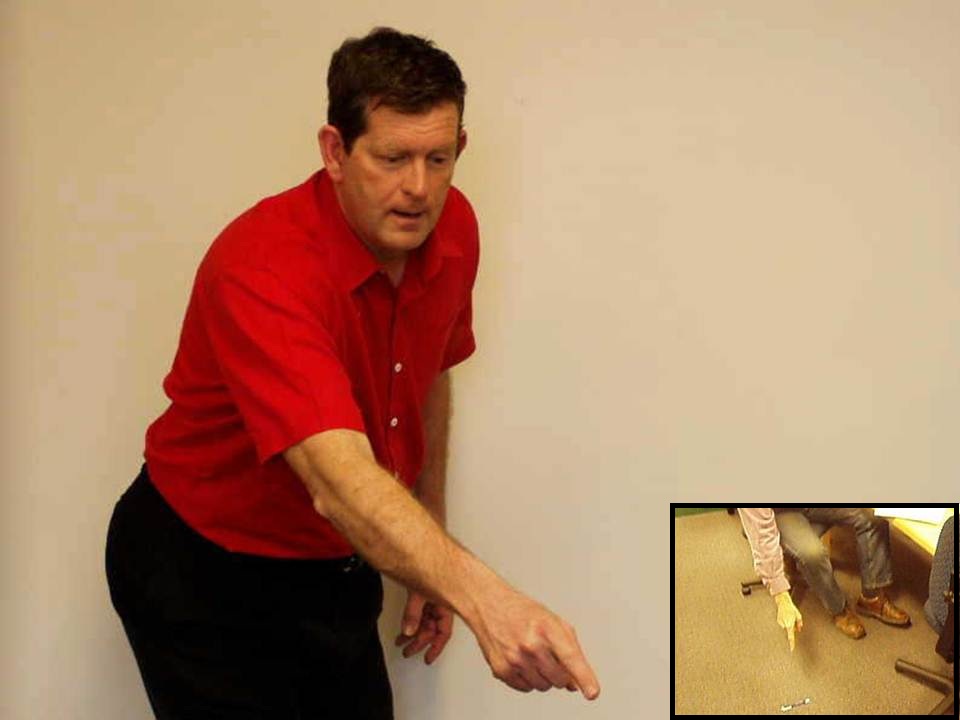 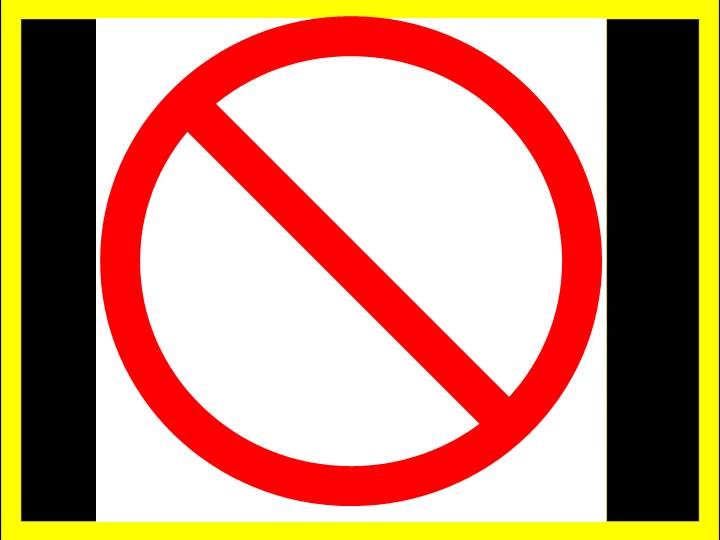 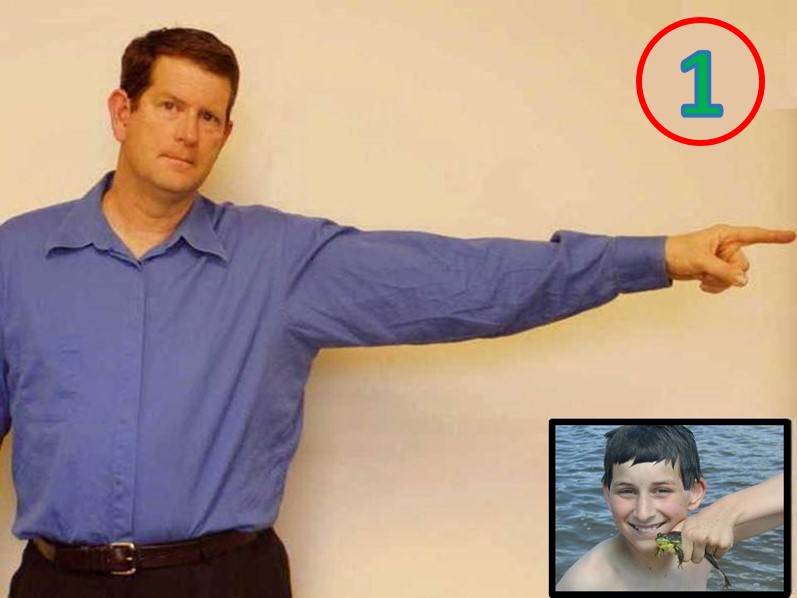 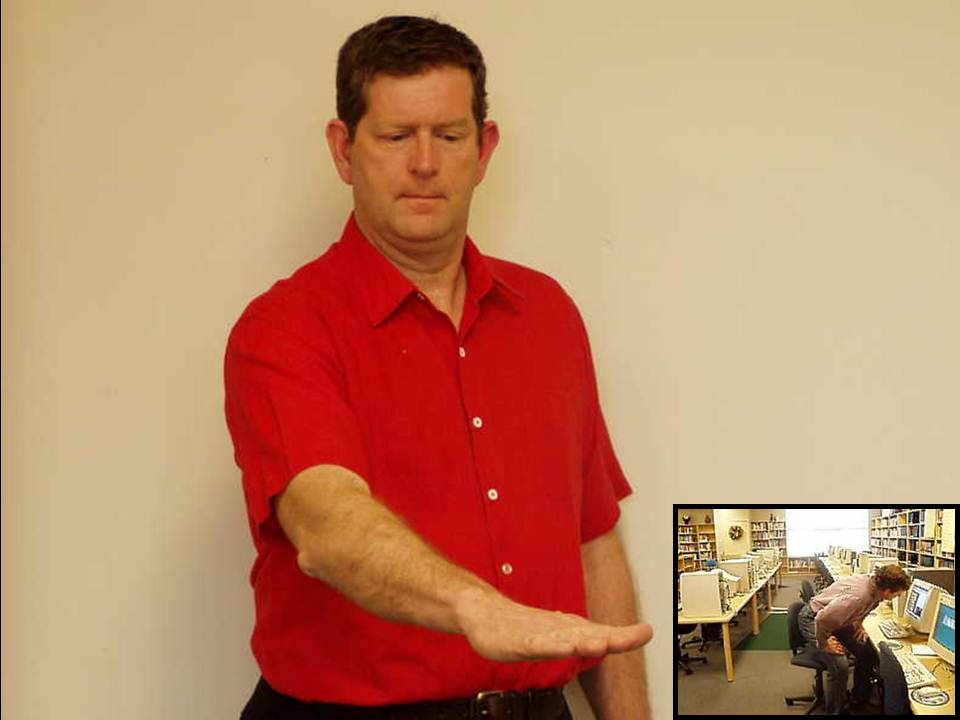 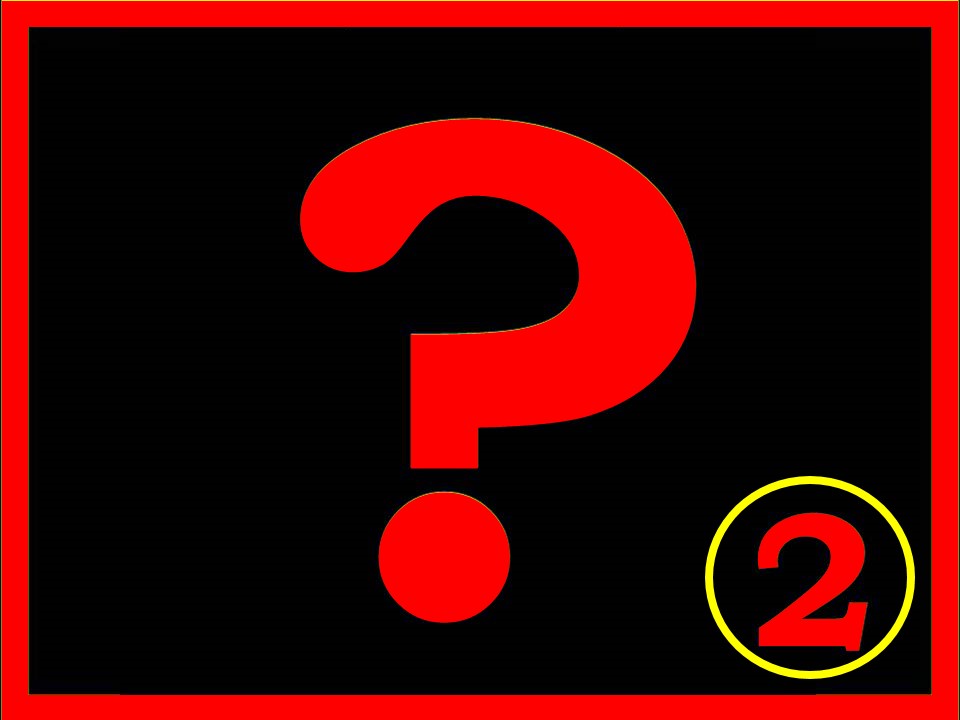 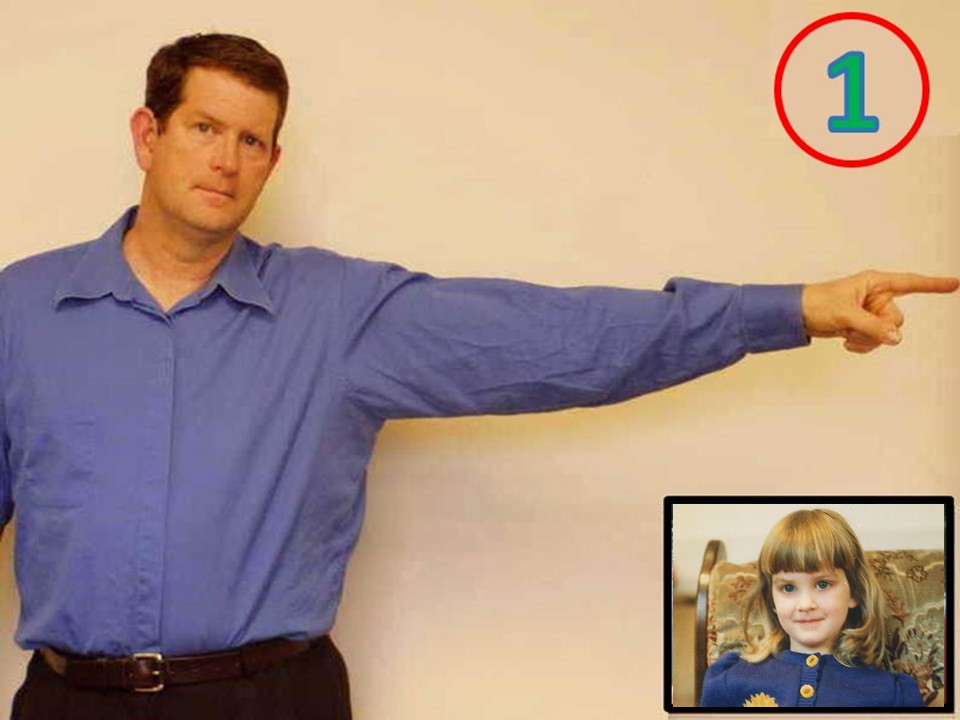 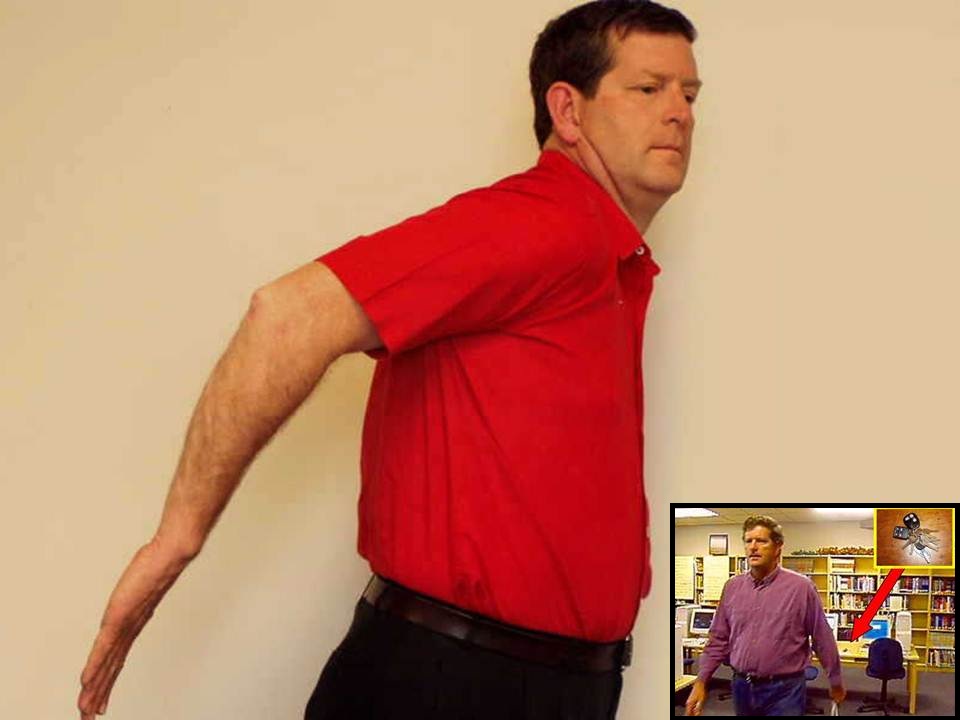 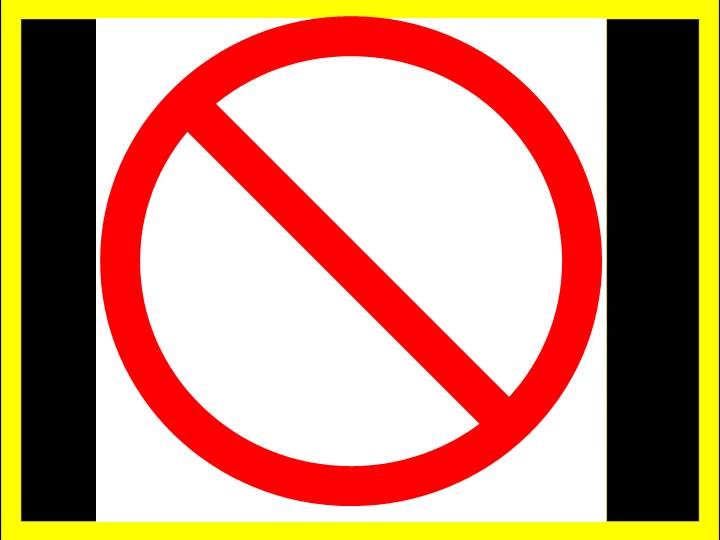 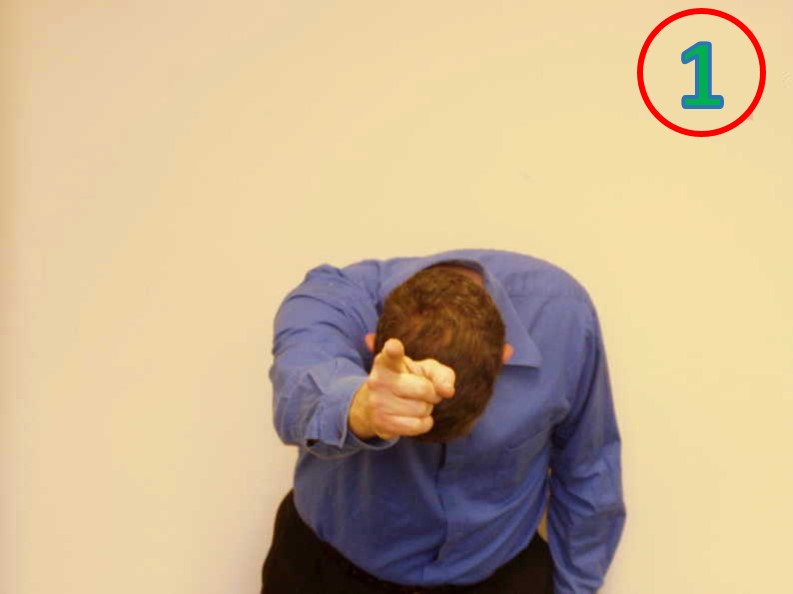 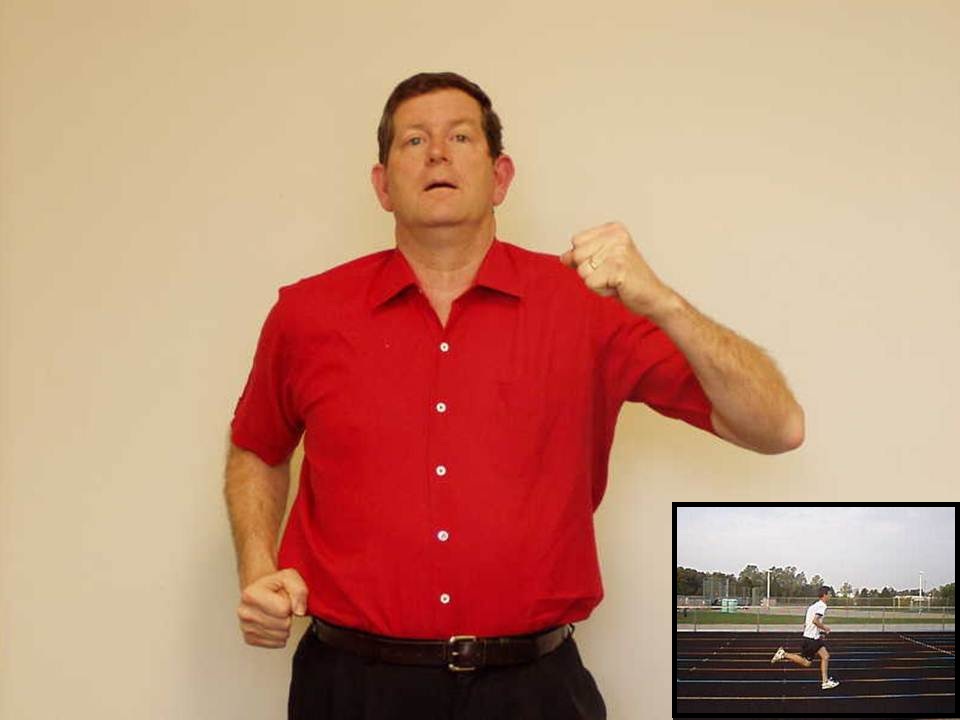 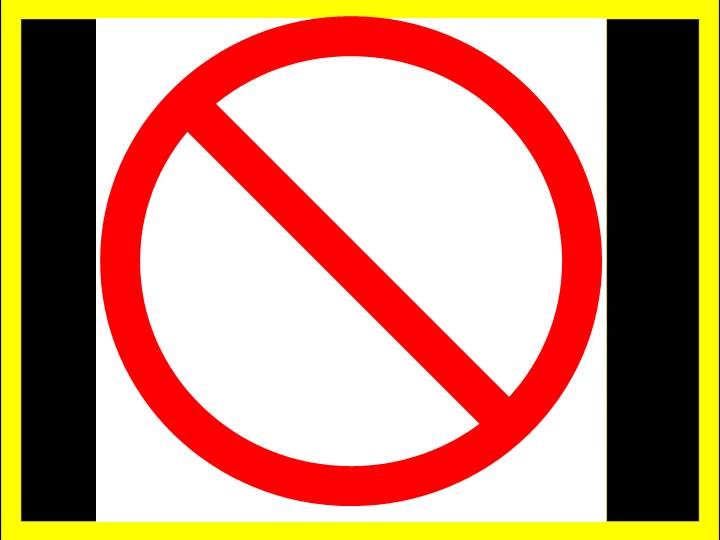 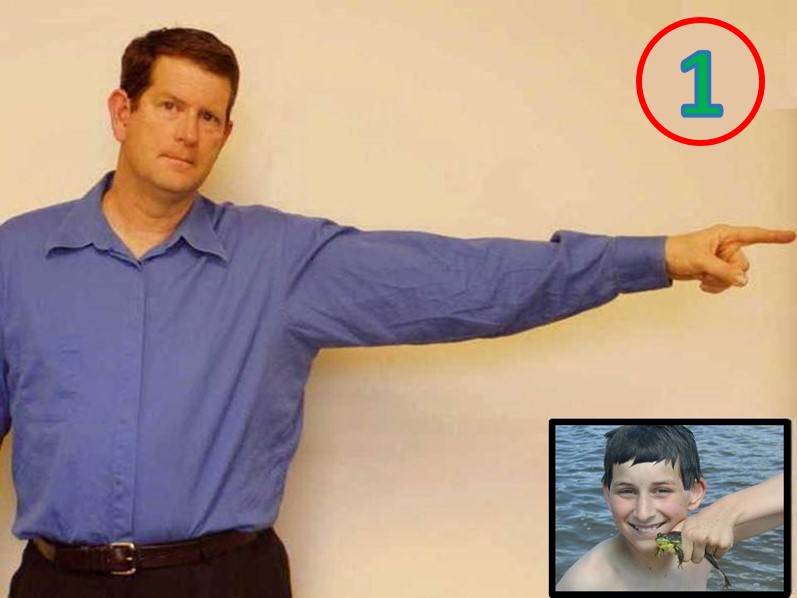 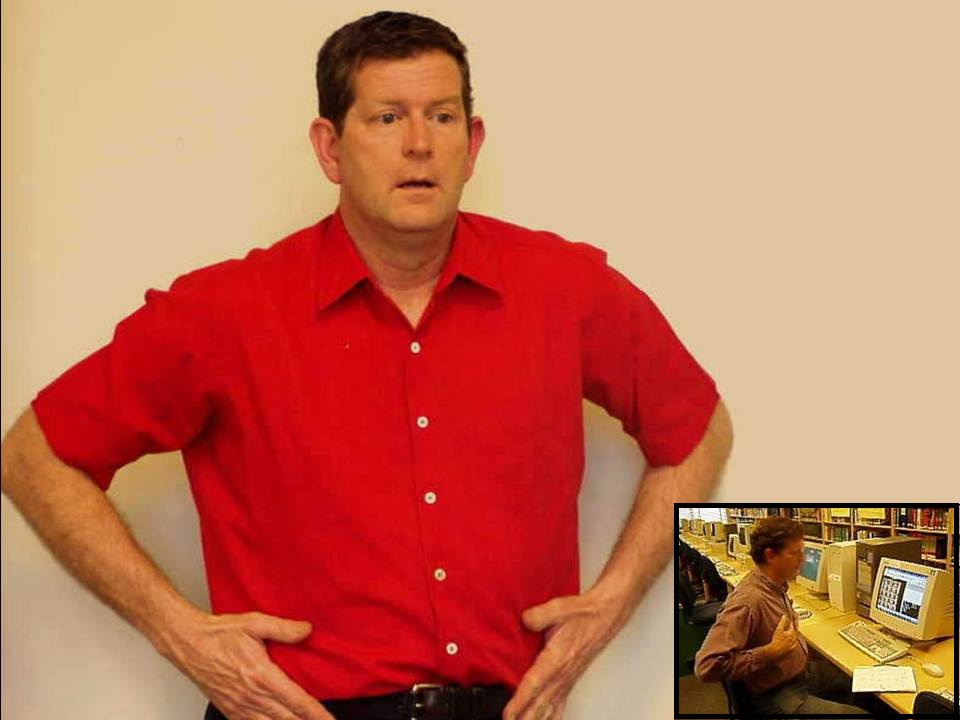 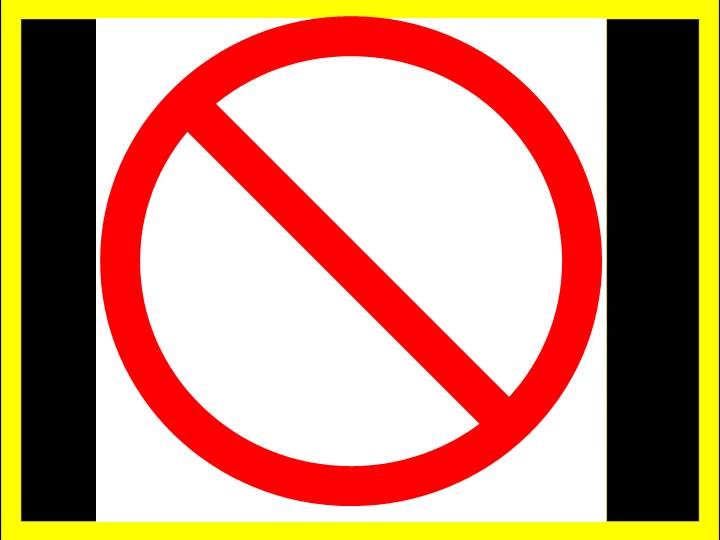 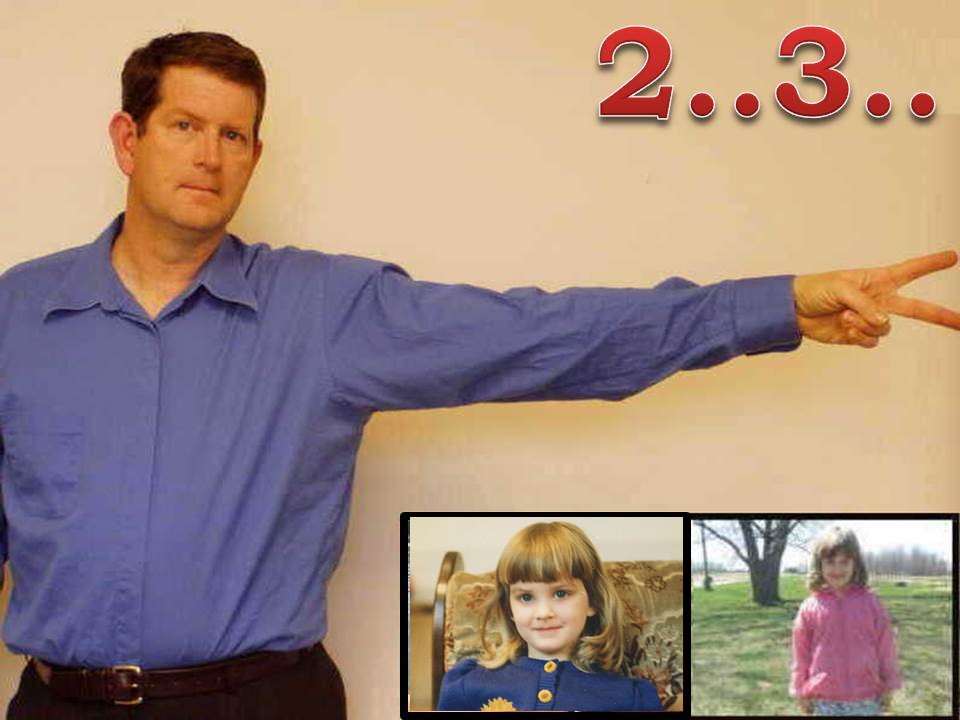 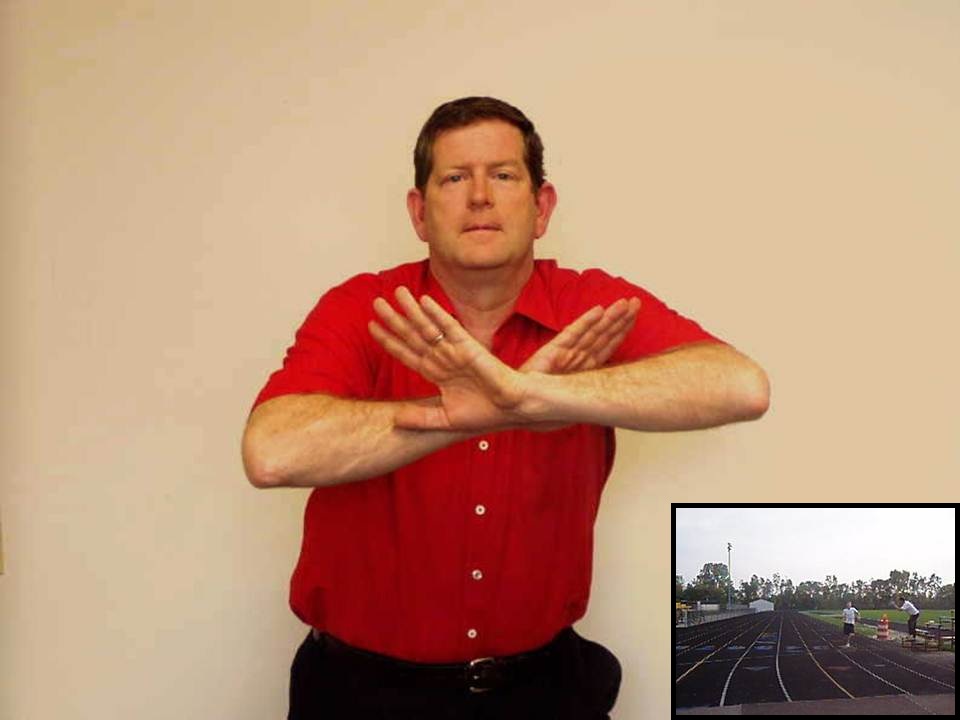 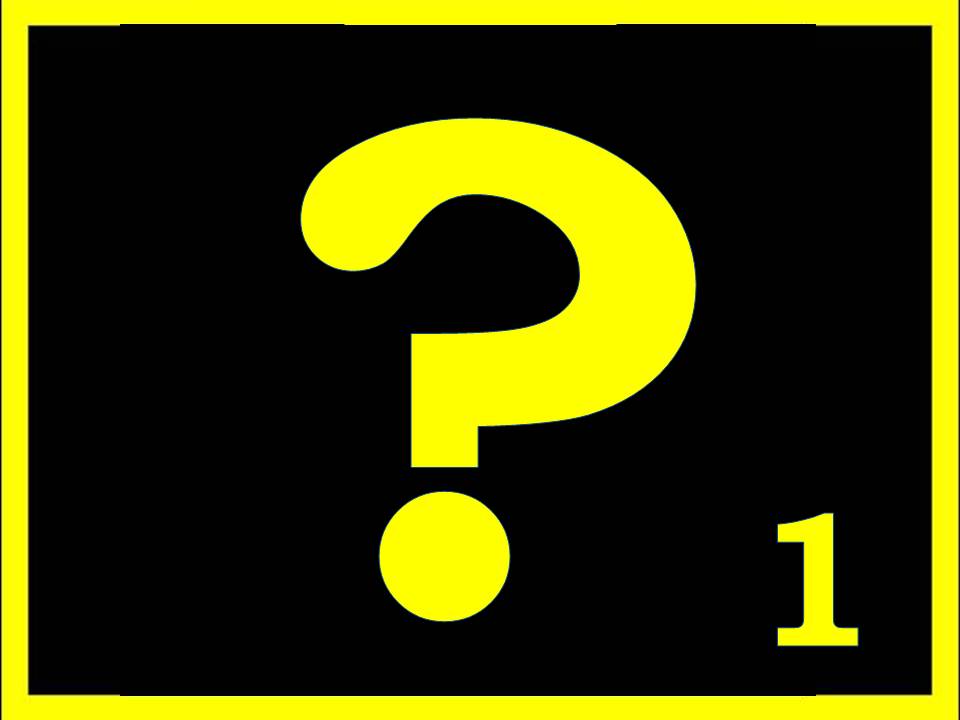 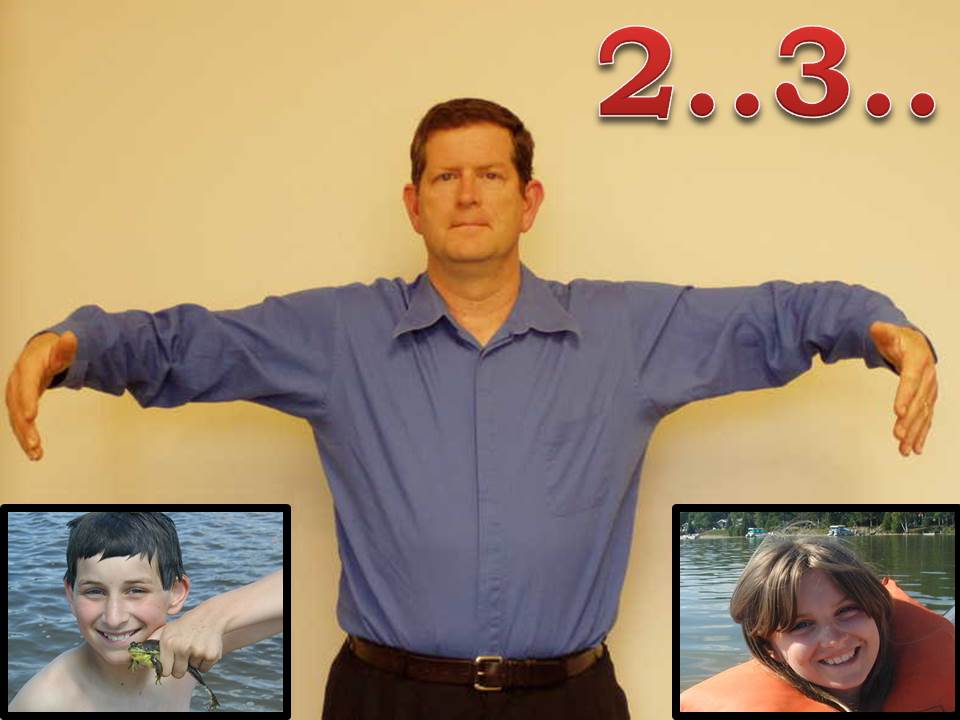 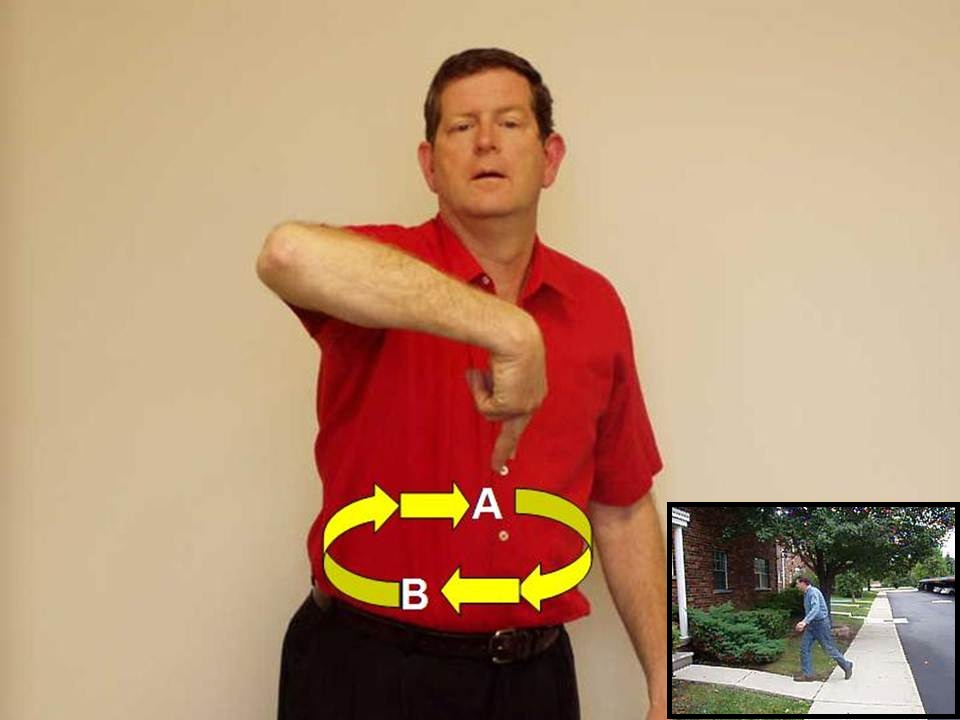 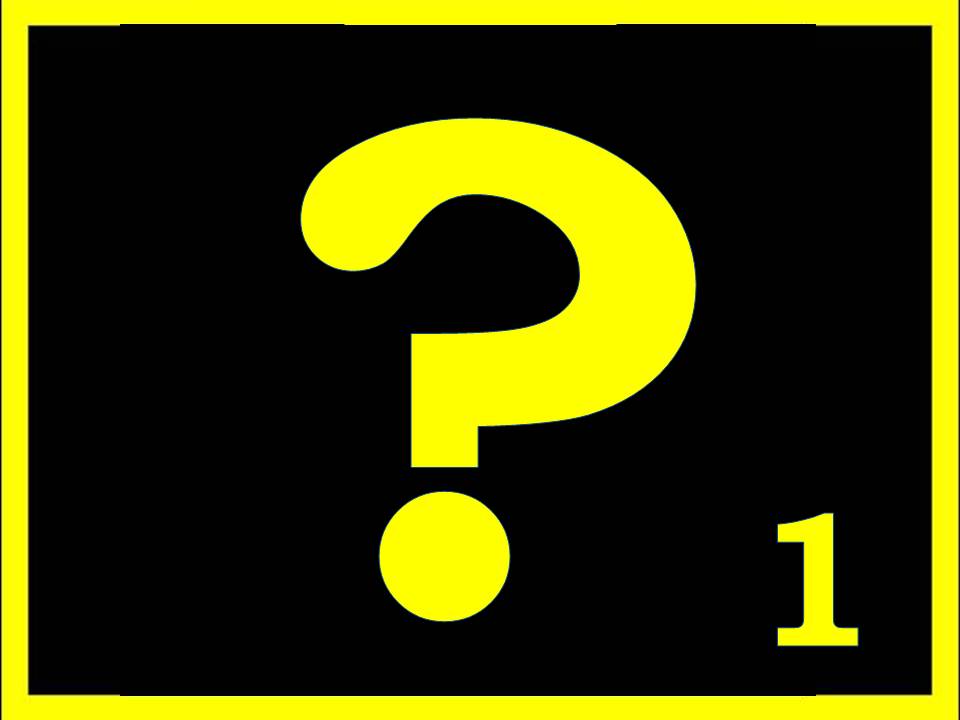 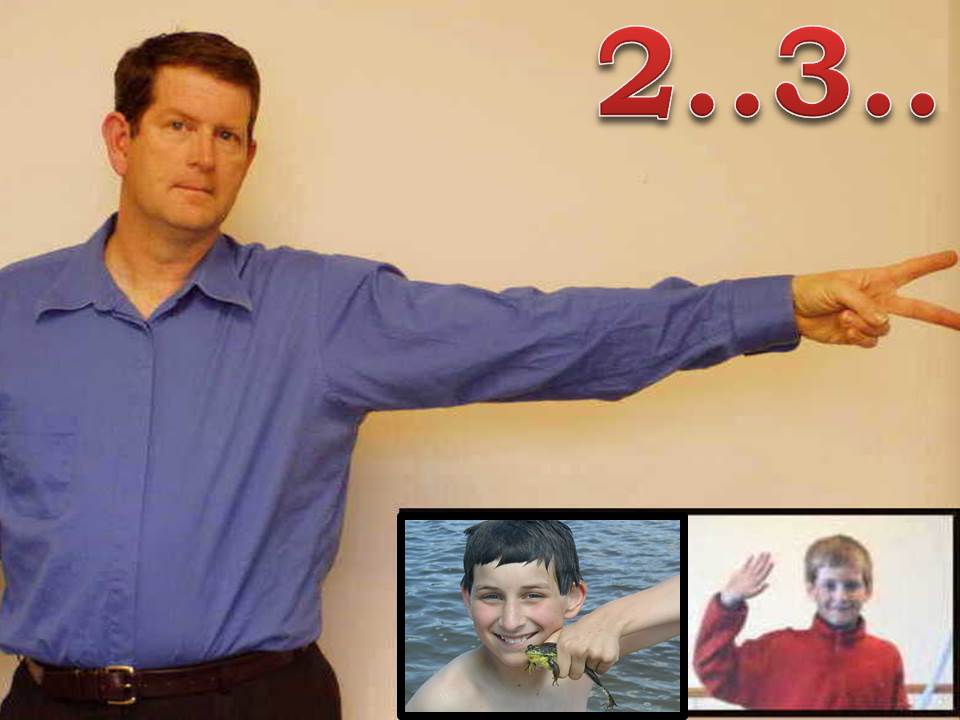 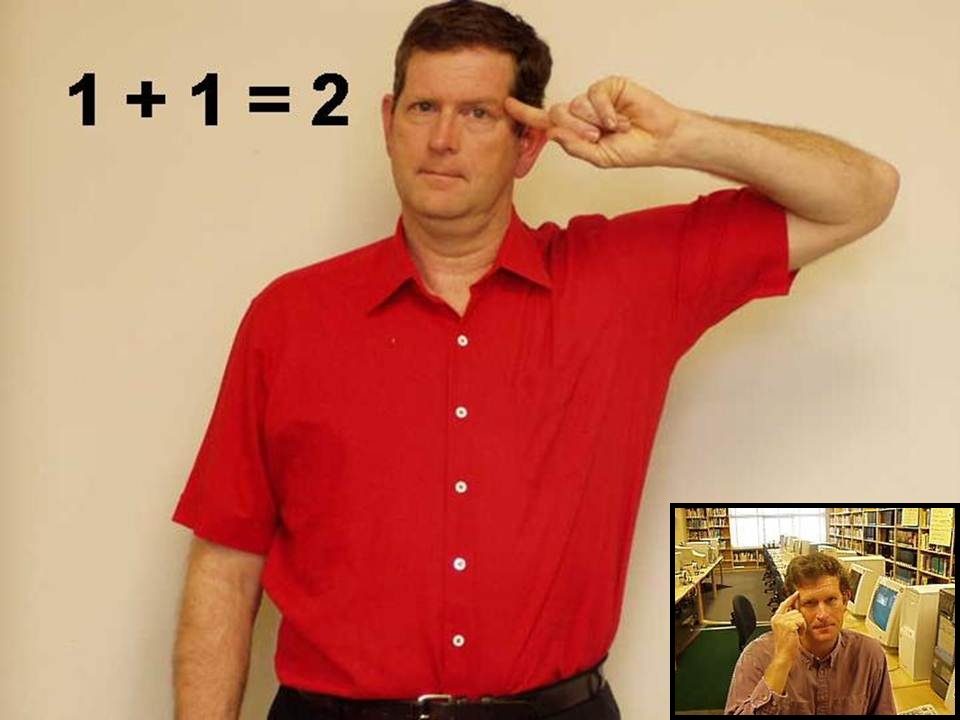 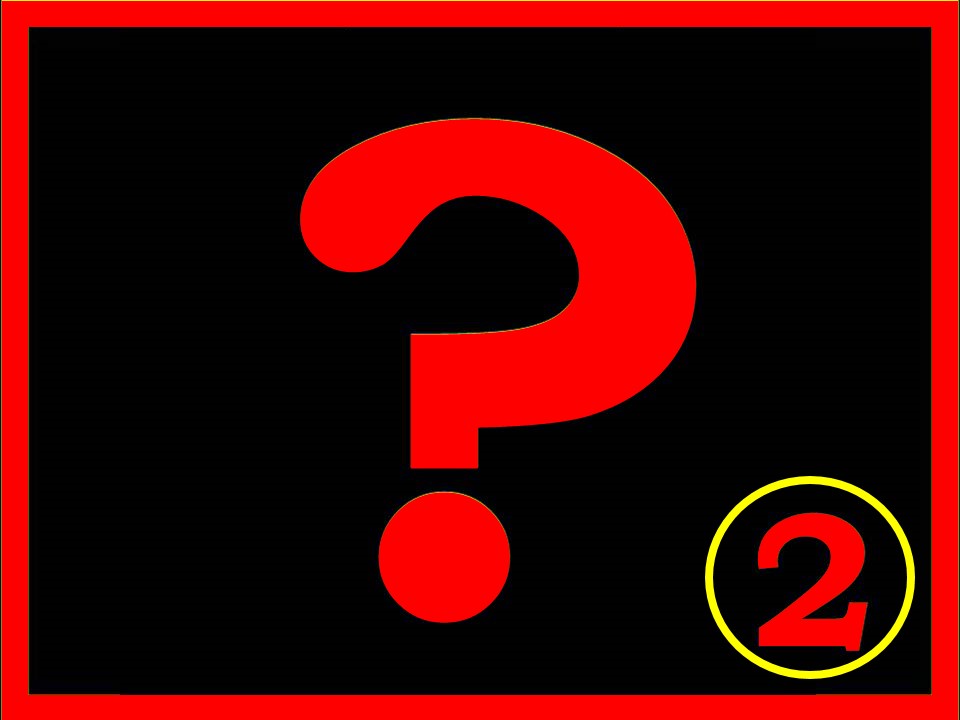 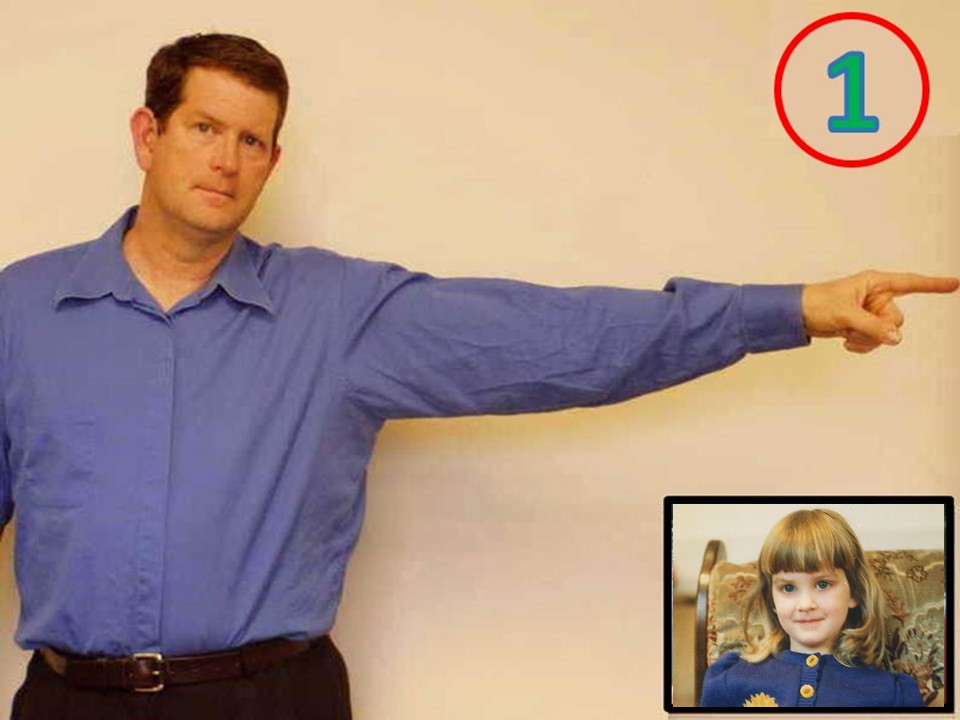 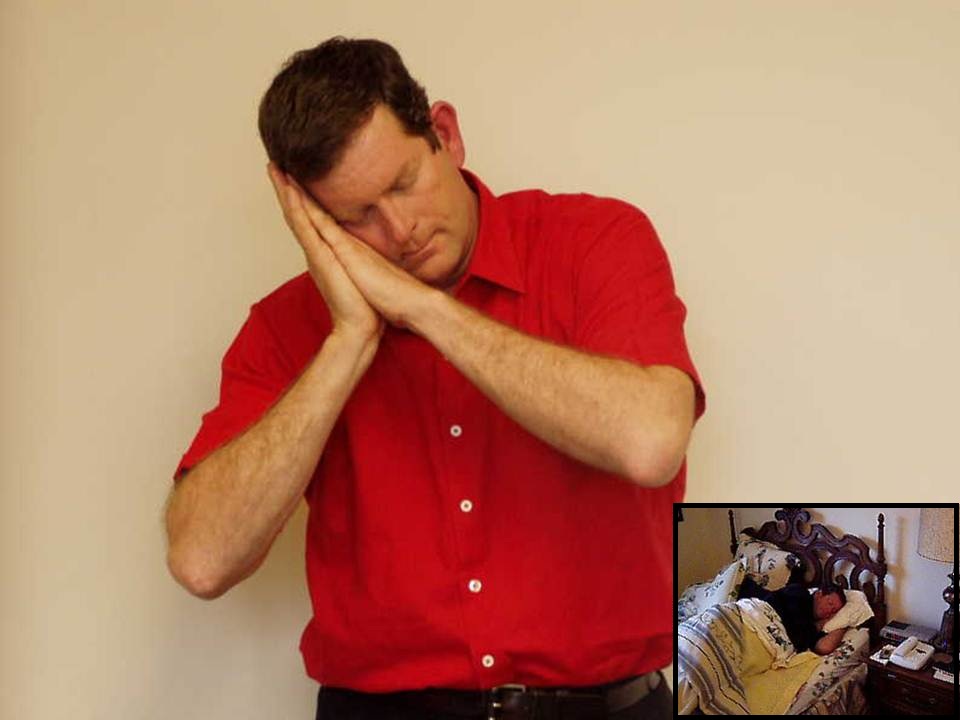 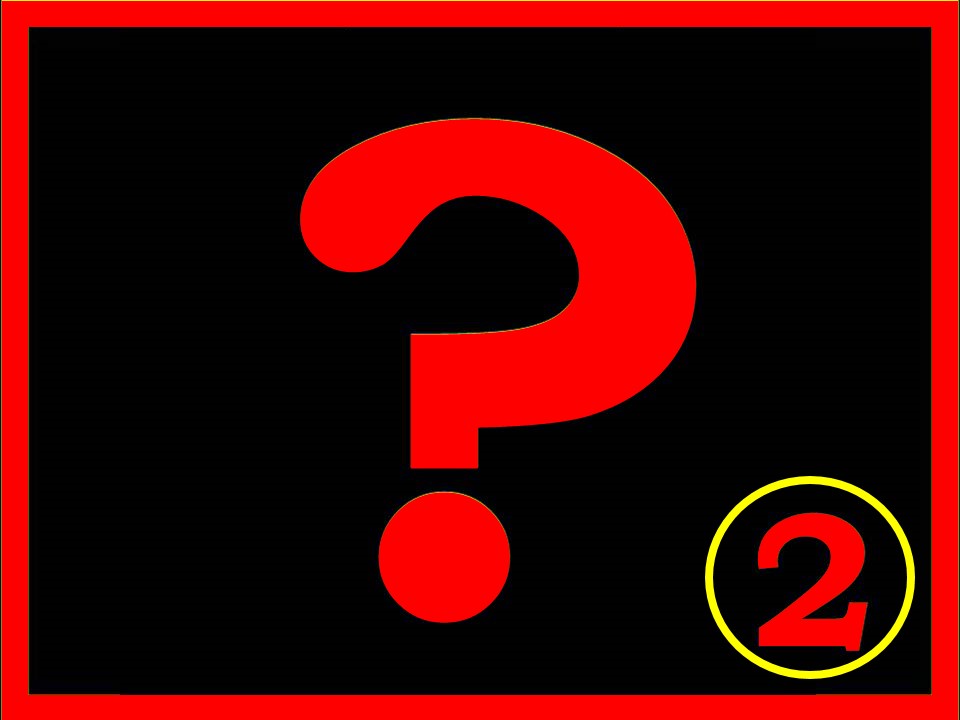 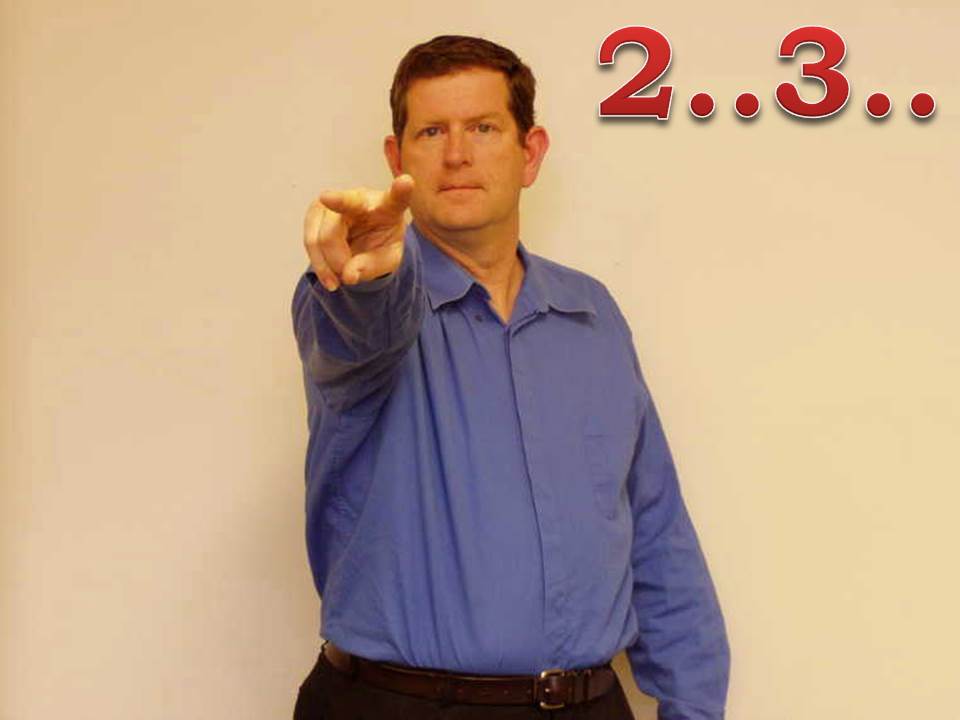 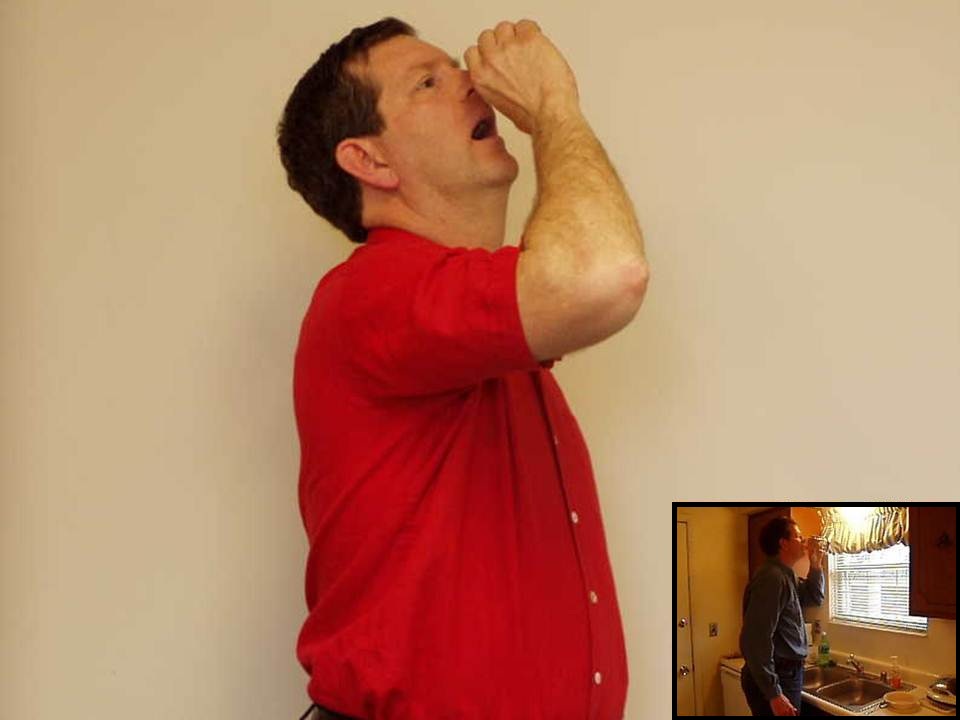 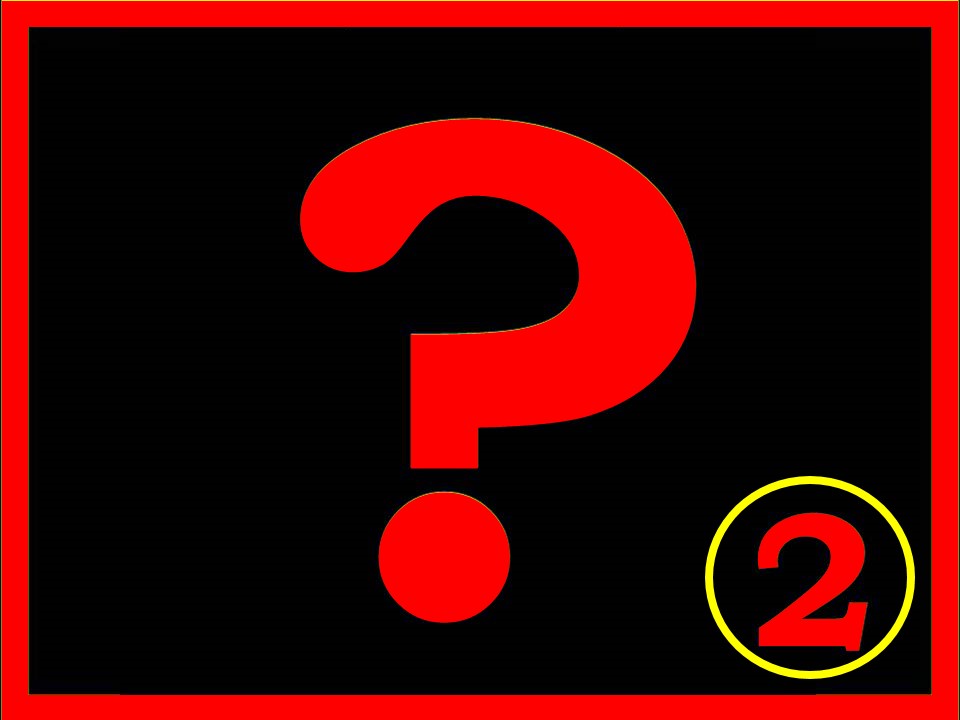 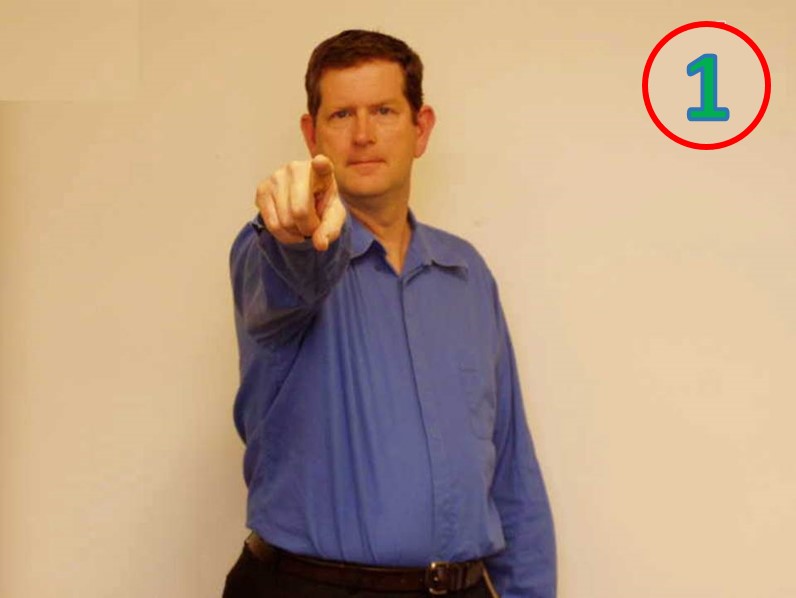 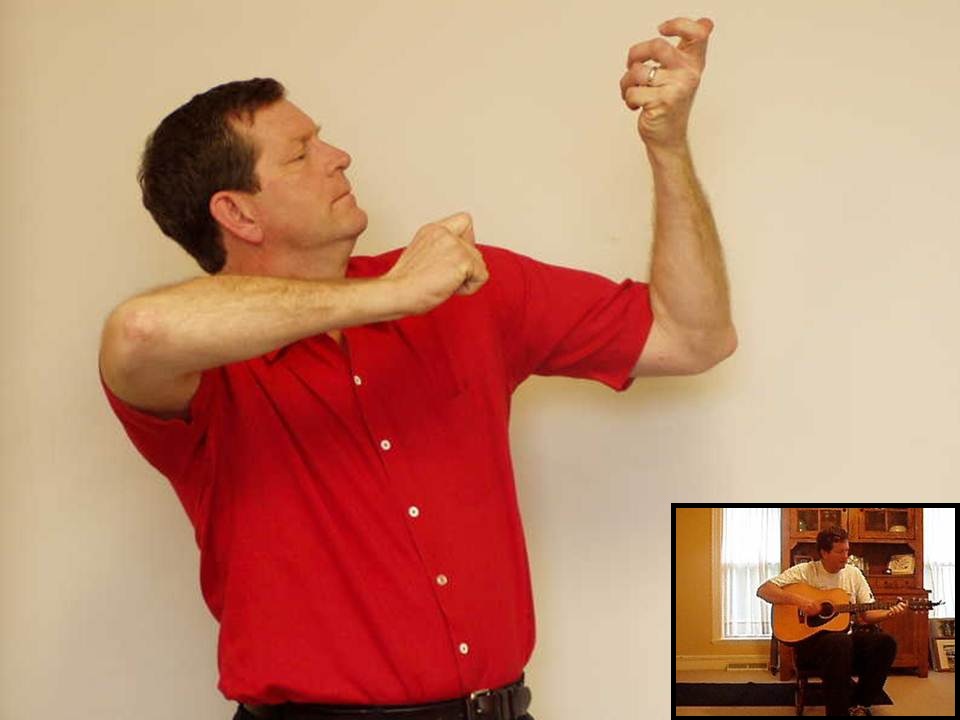 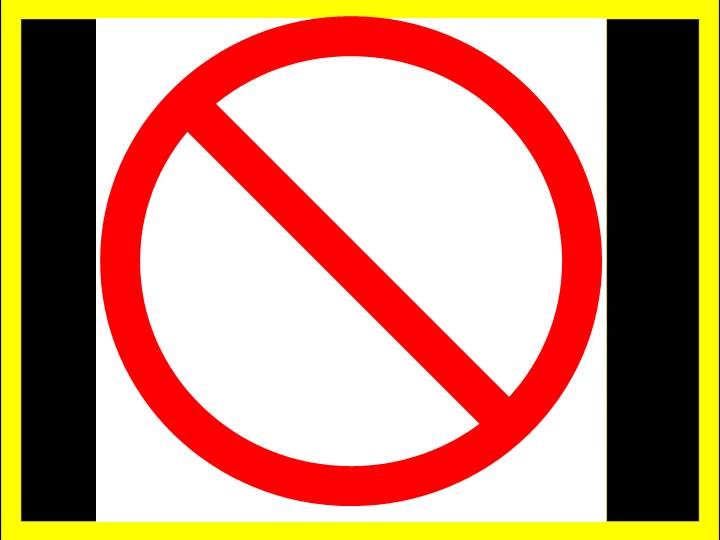 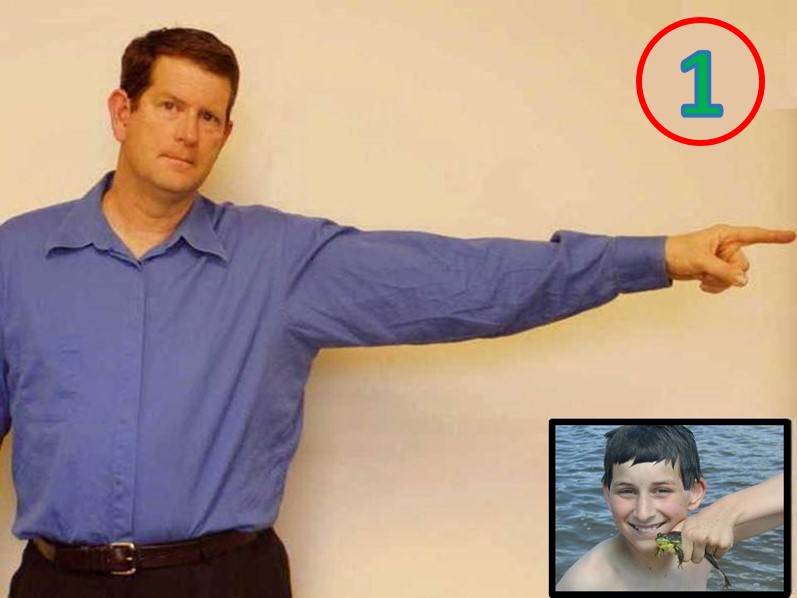 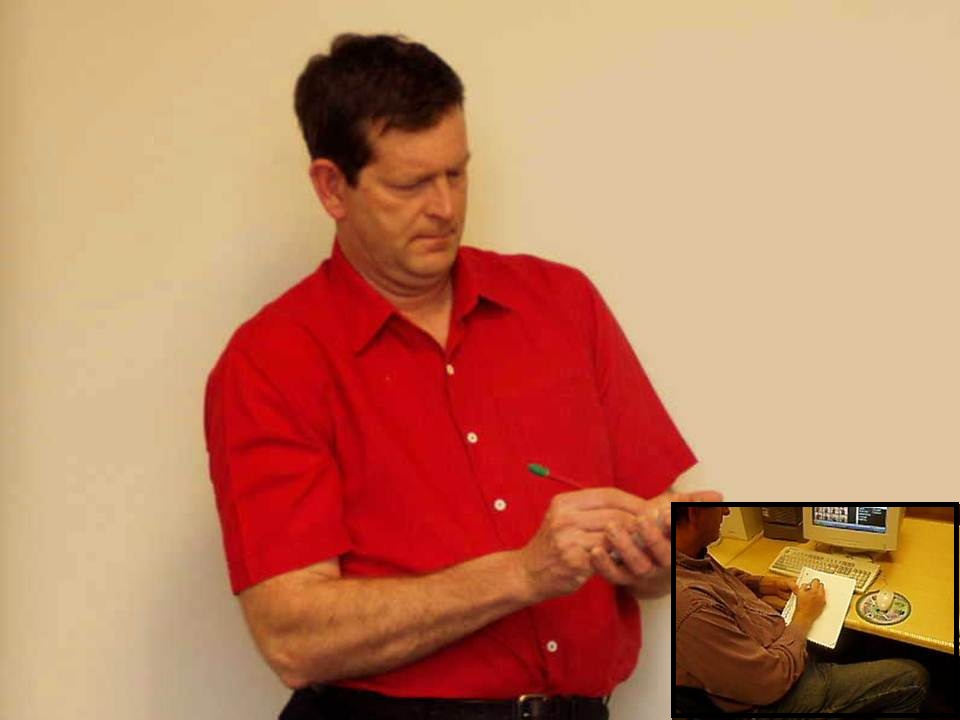 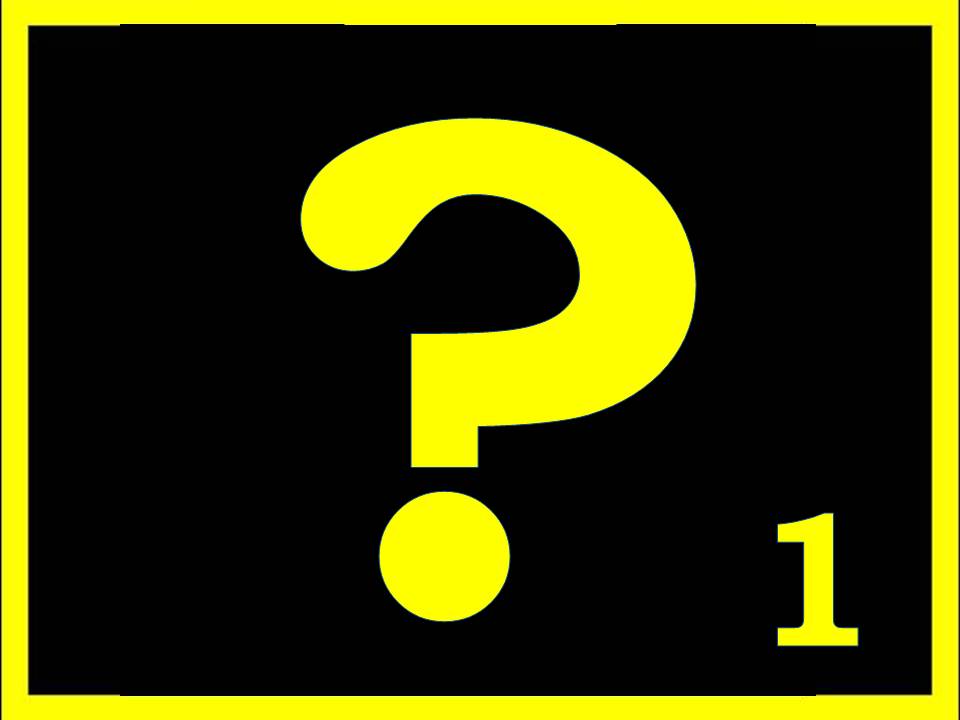 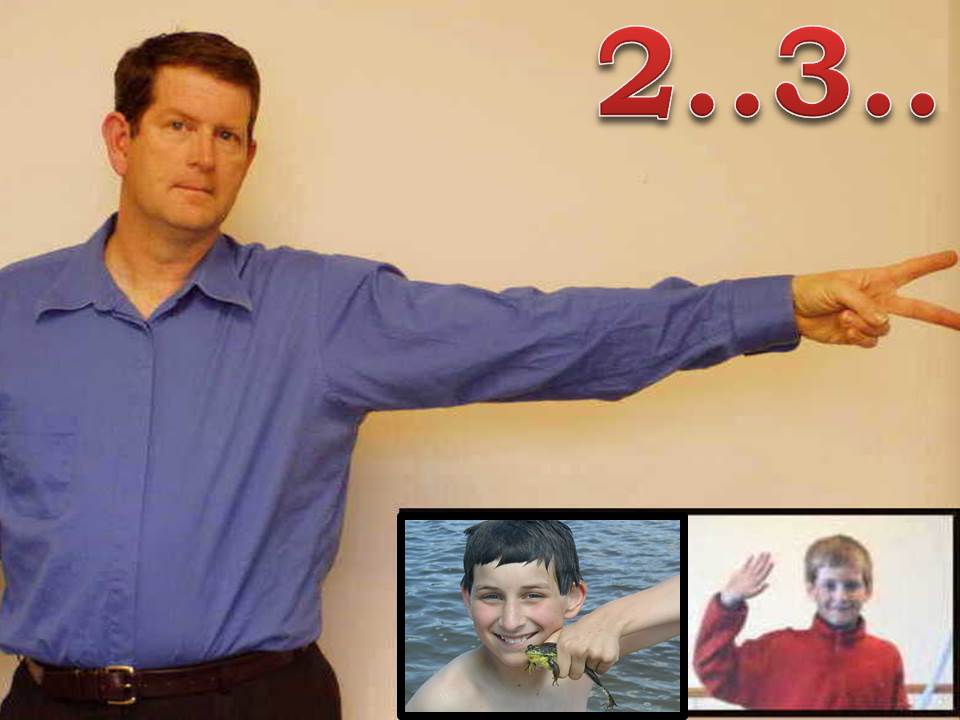 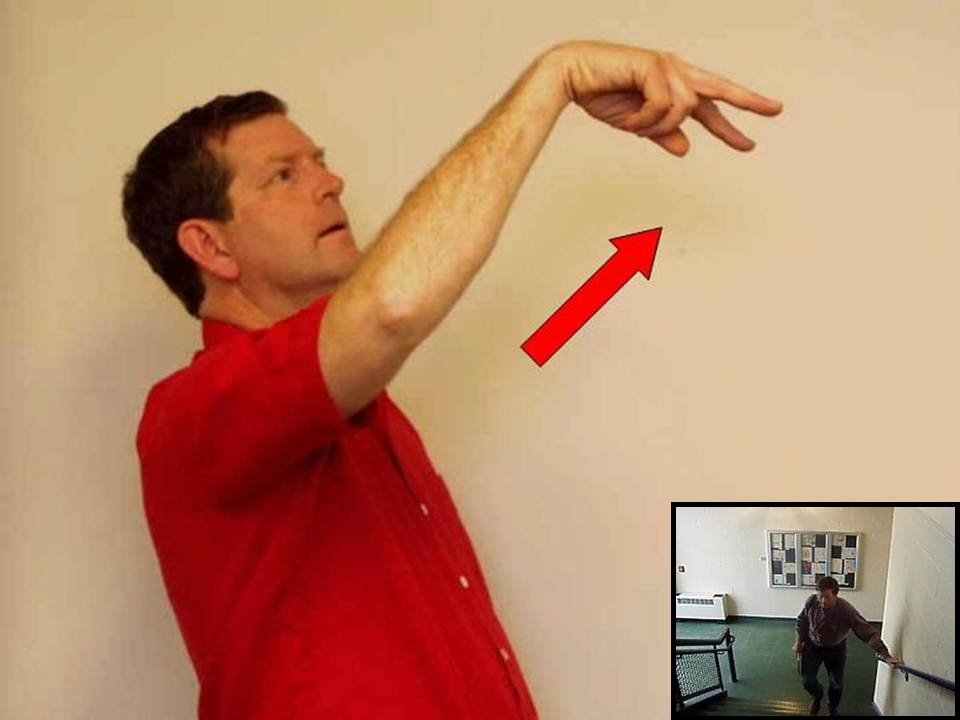 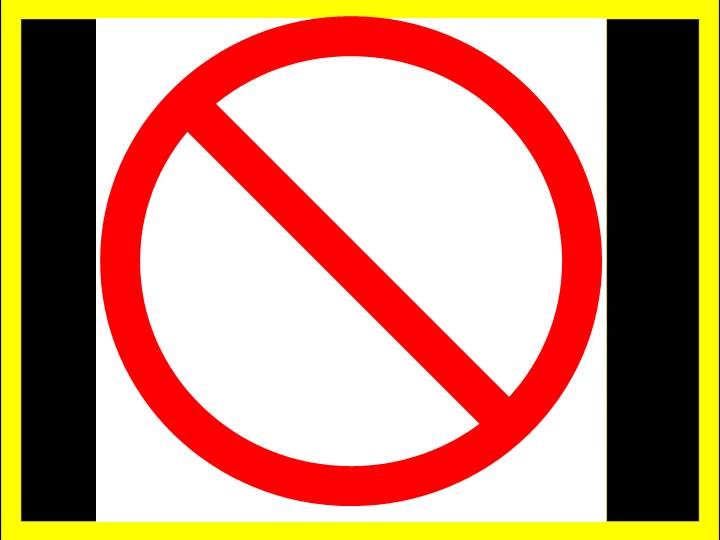 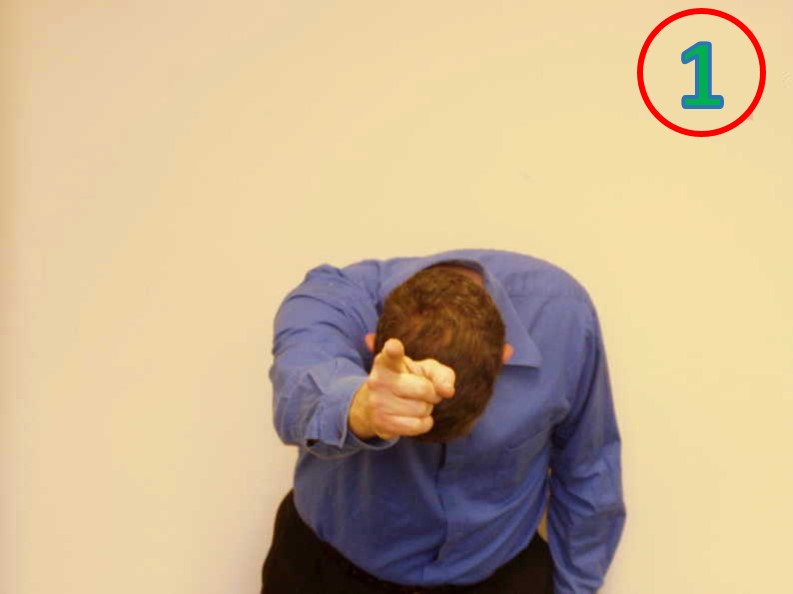 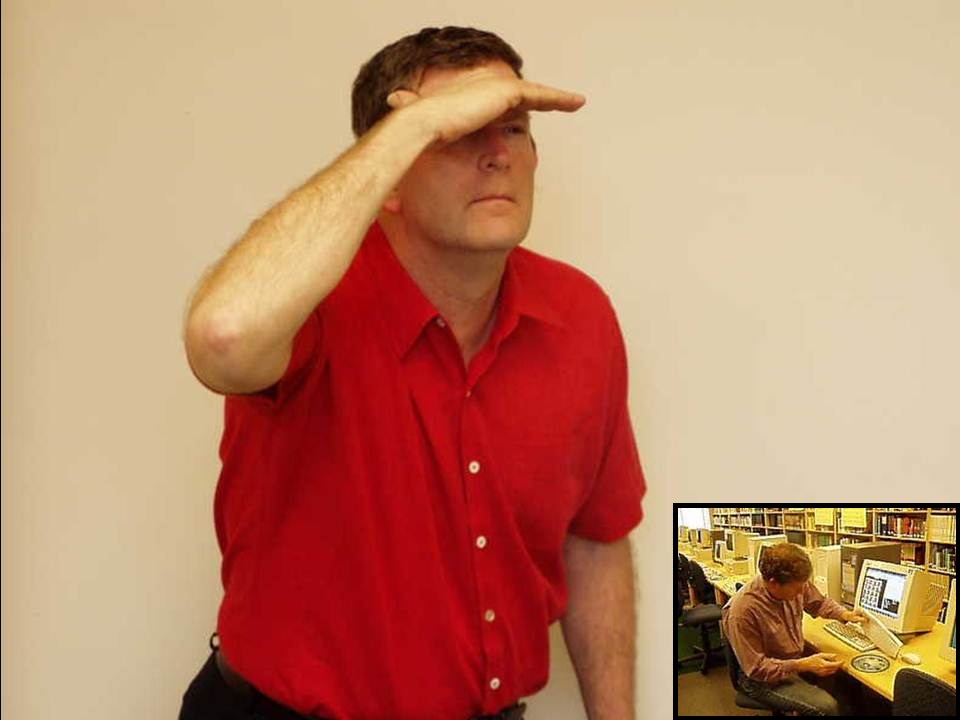 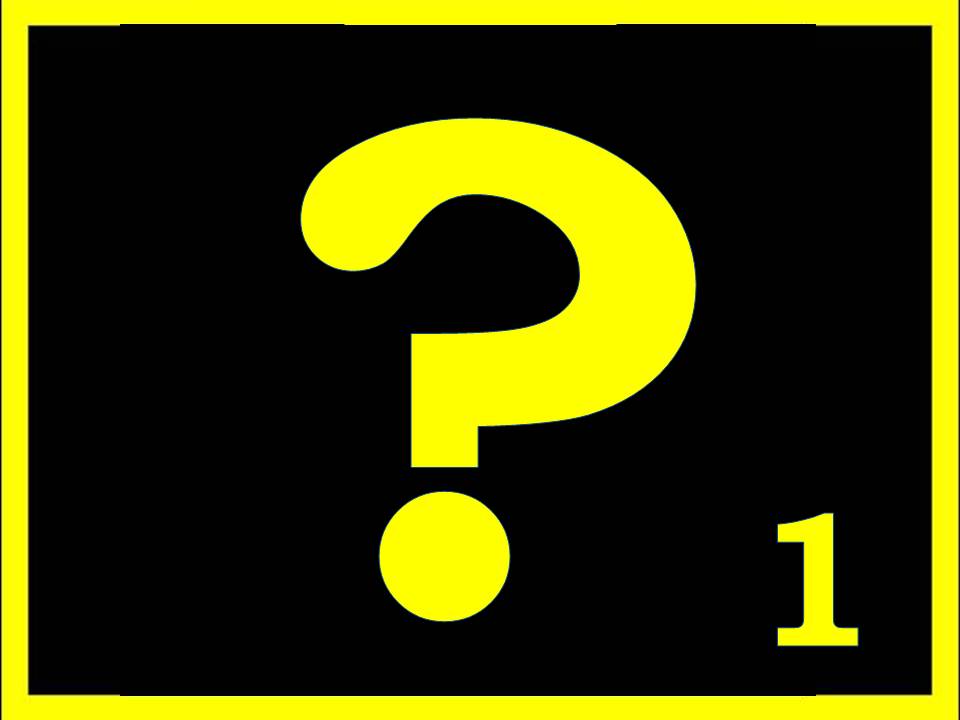 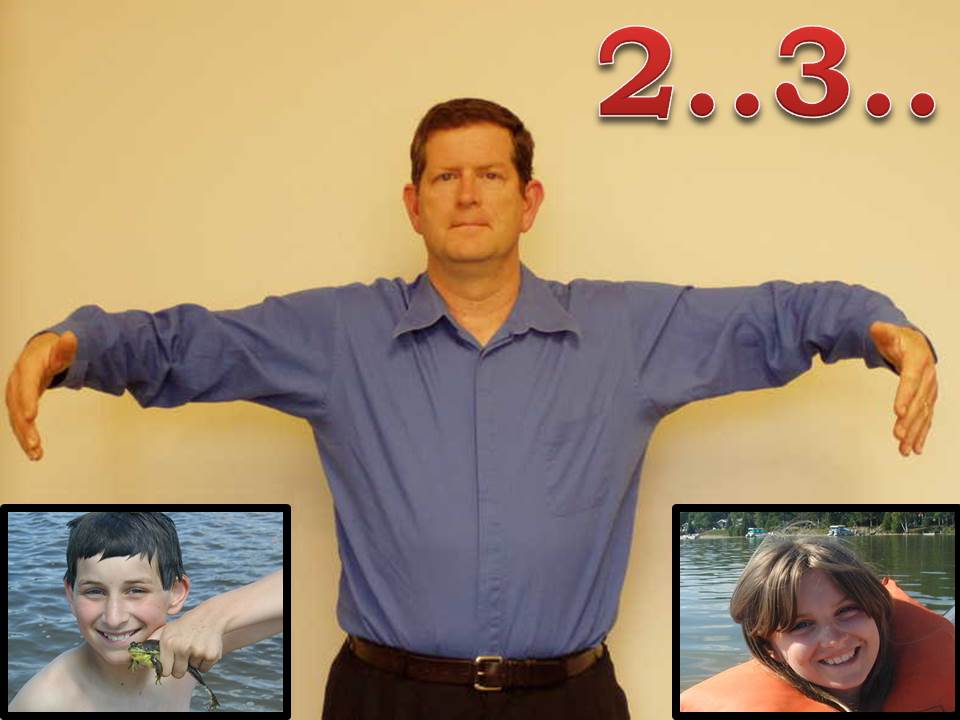 Unit 1
The verb “to be”
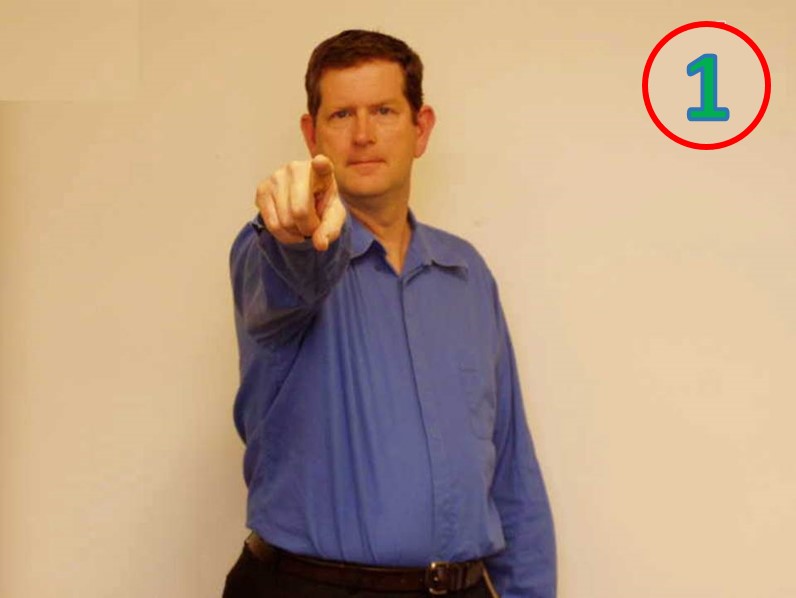 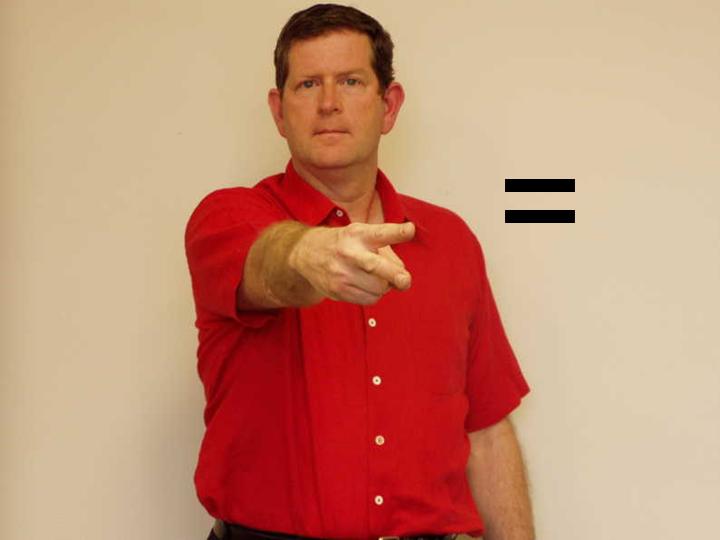 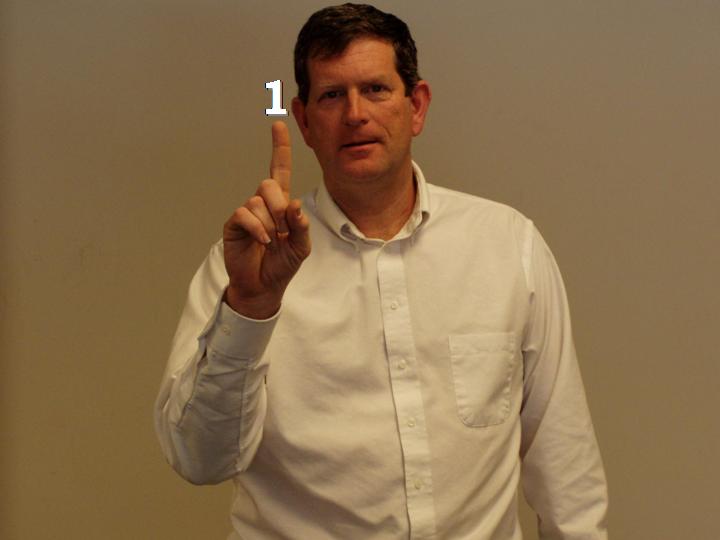 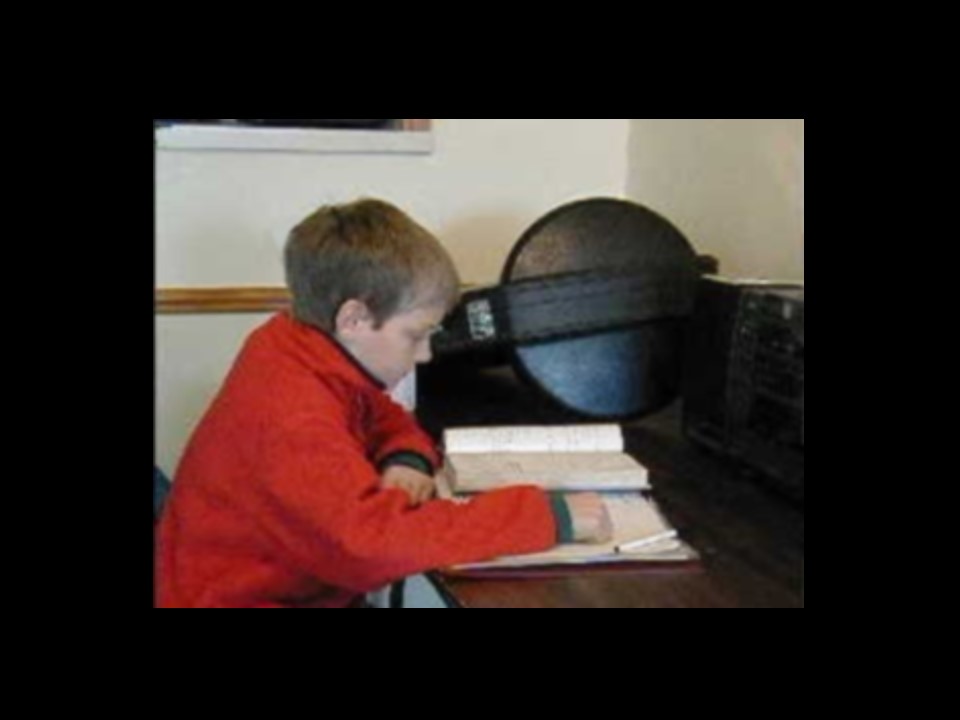 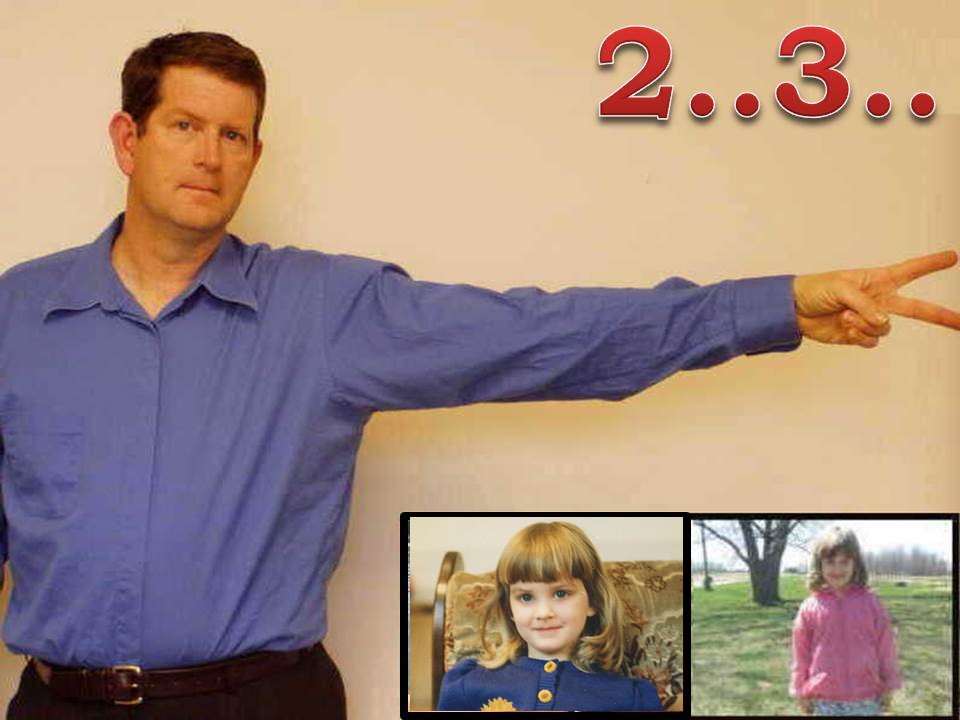 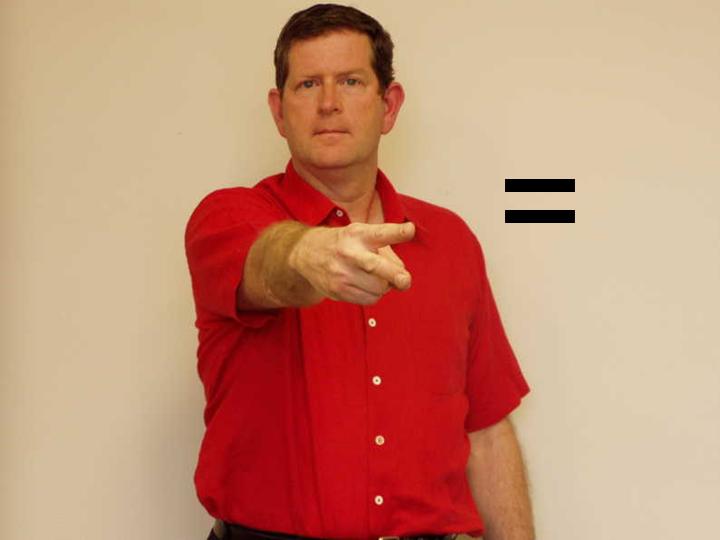 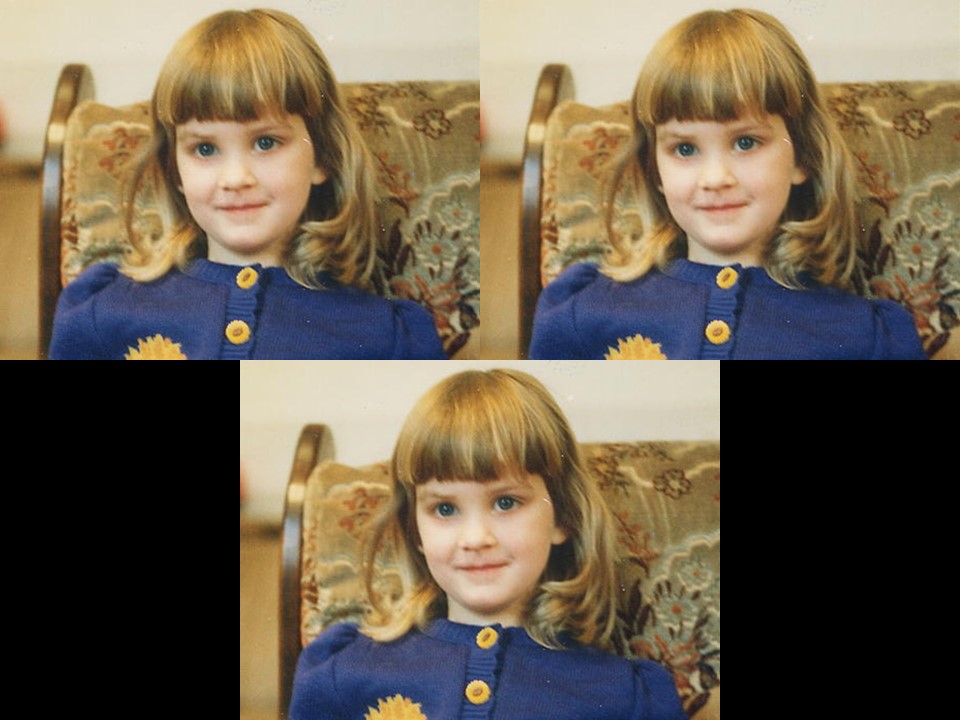 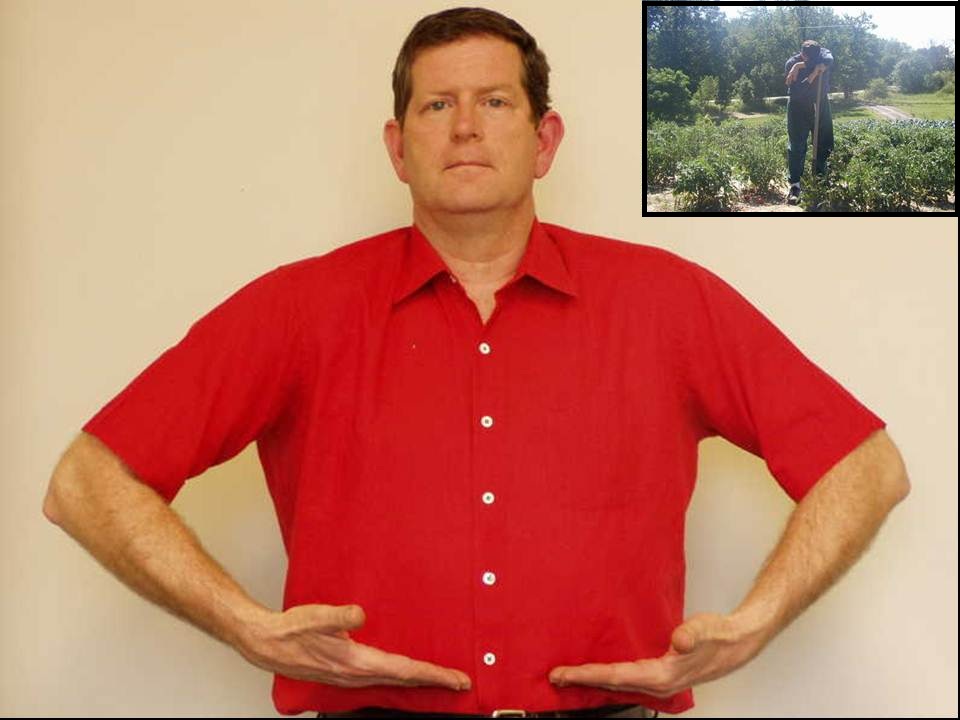 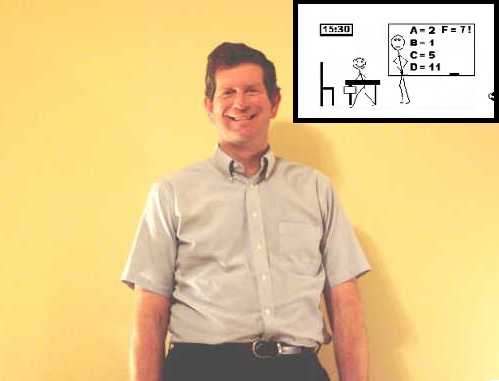 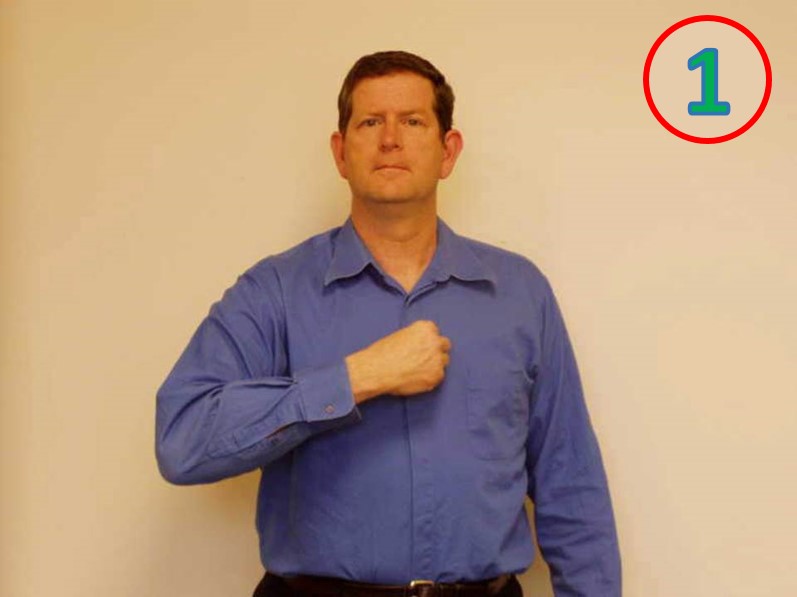 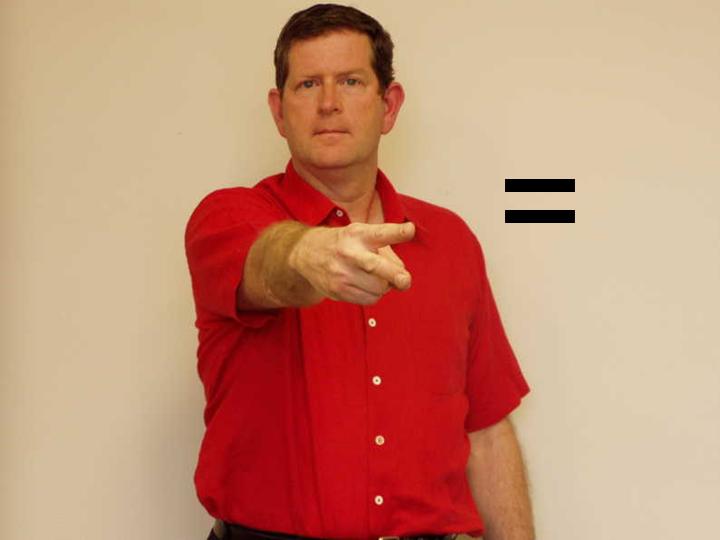 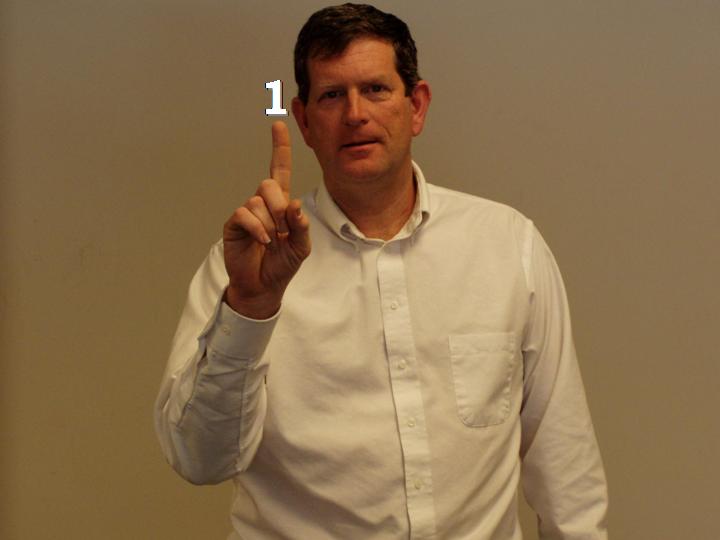 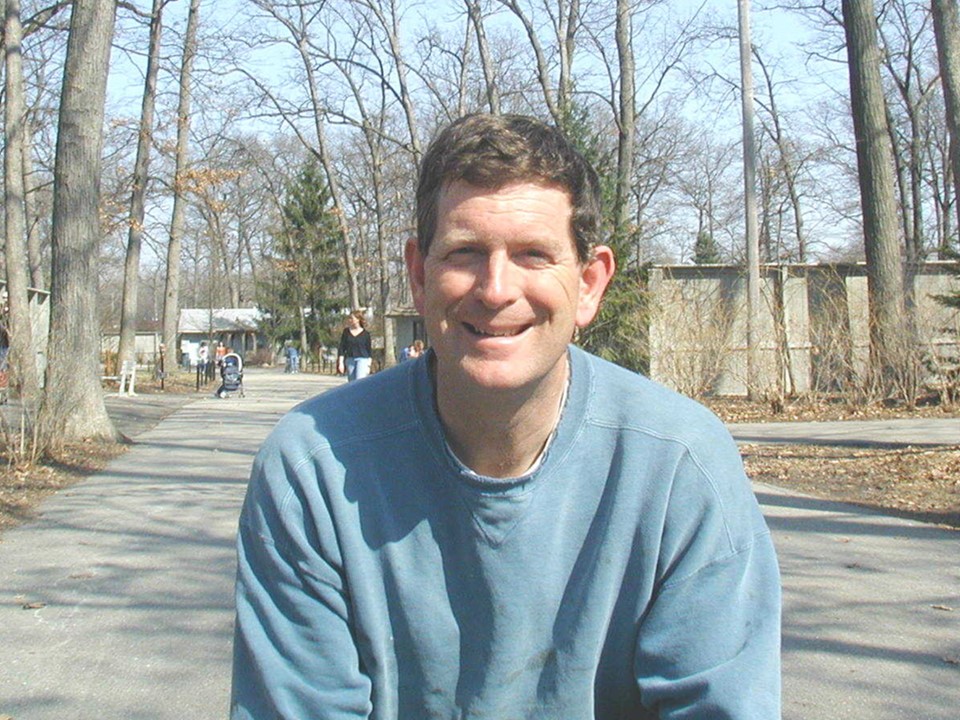 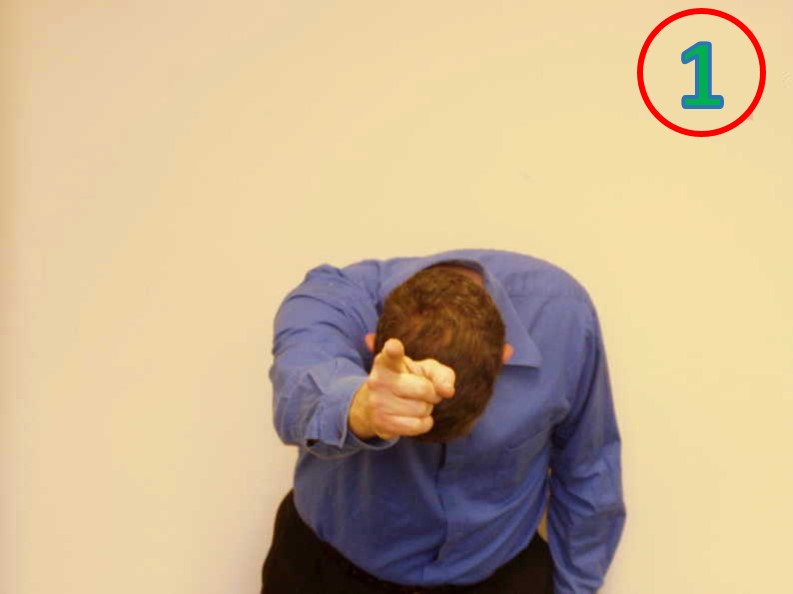 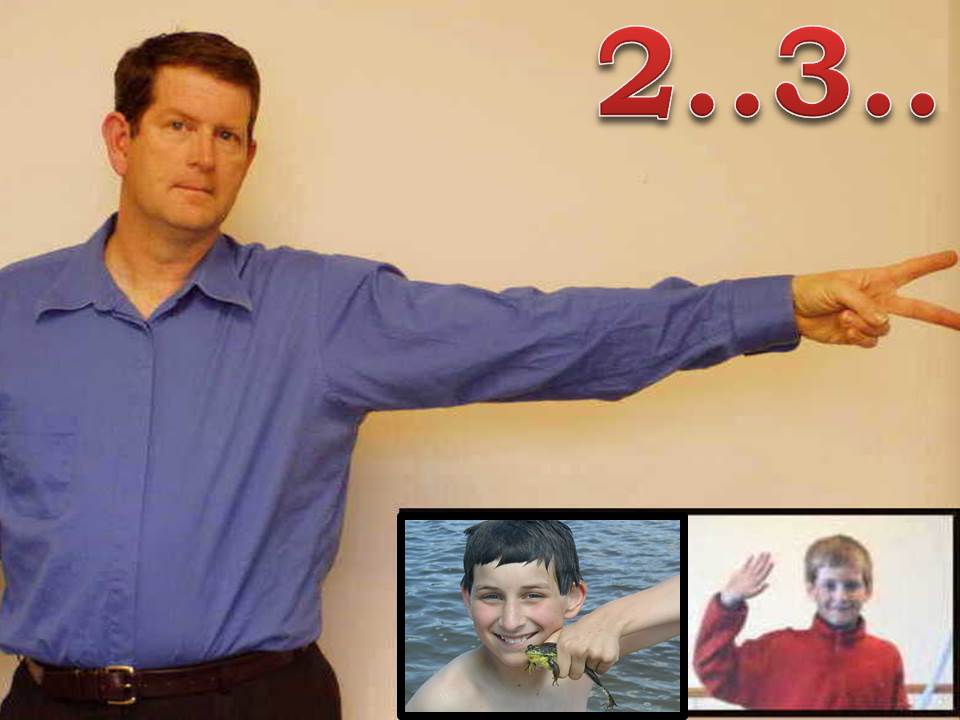 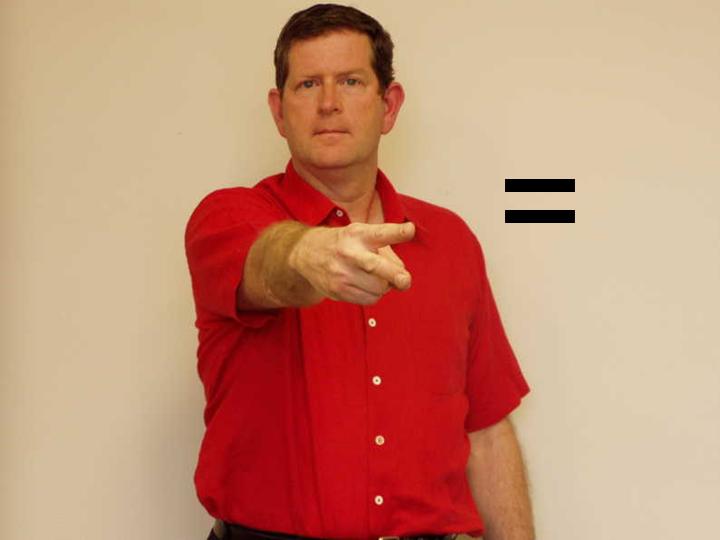 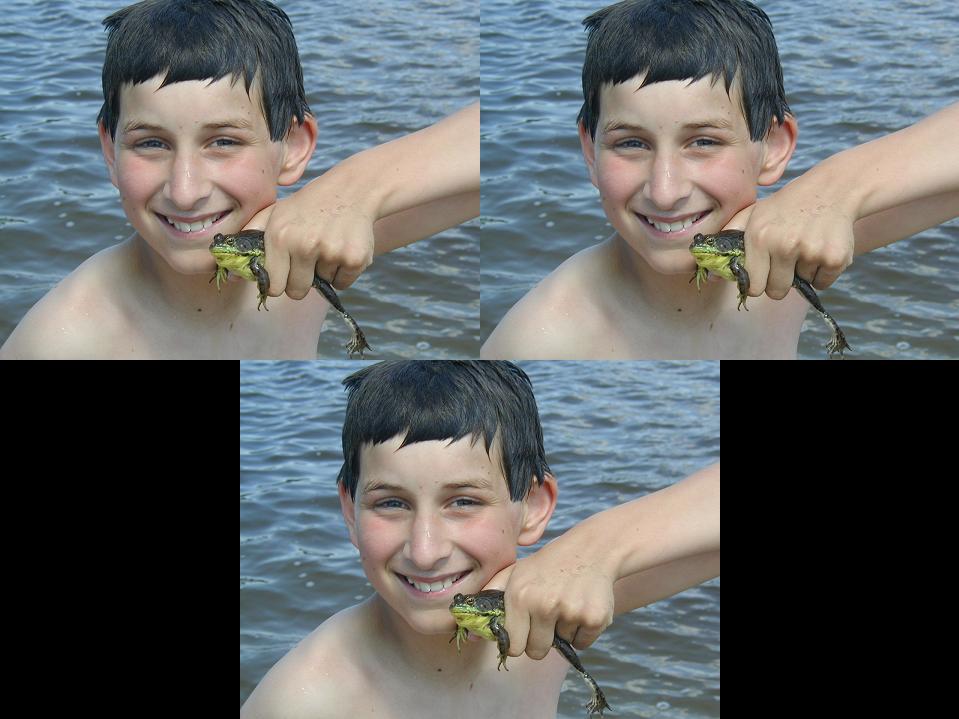 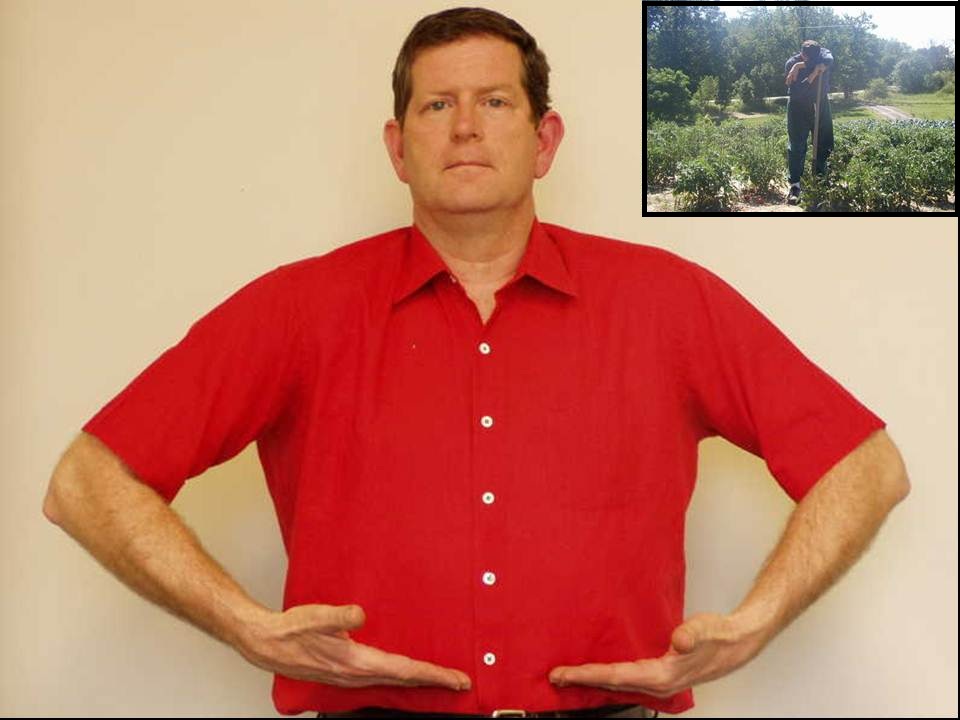 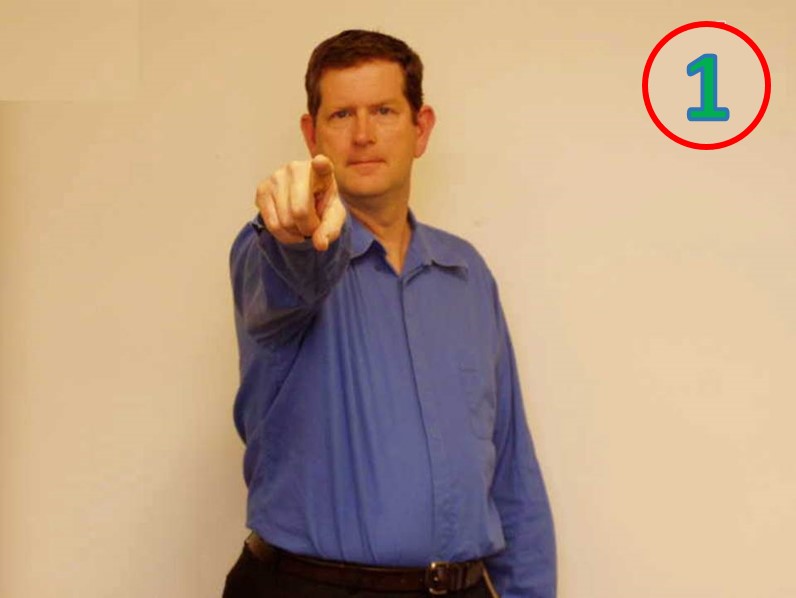 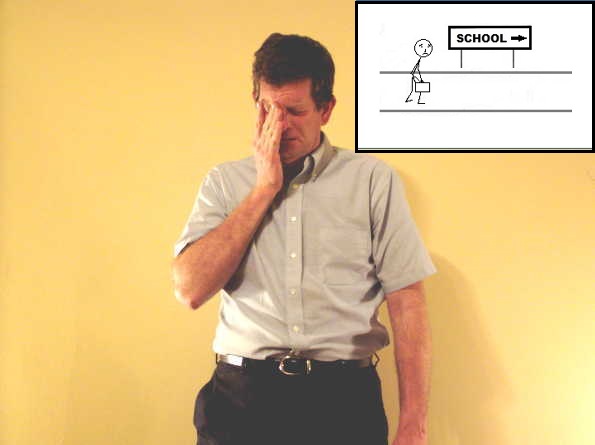 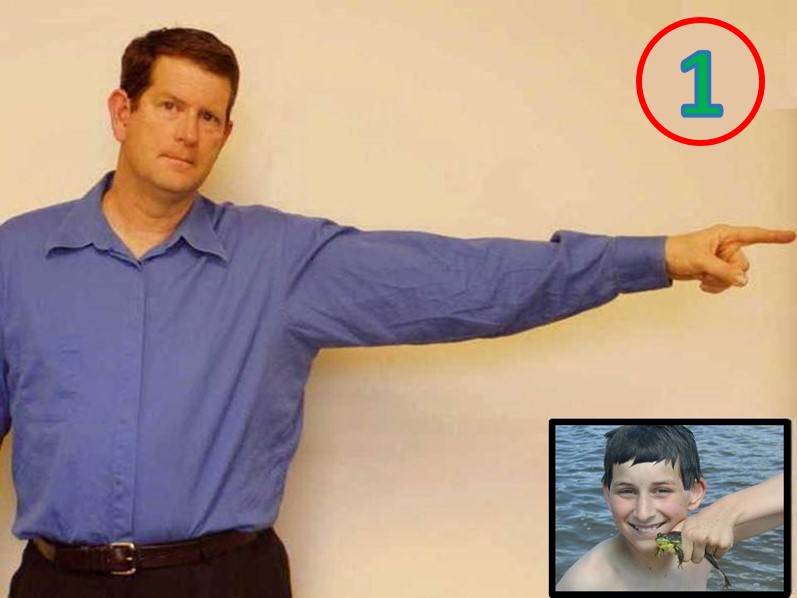 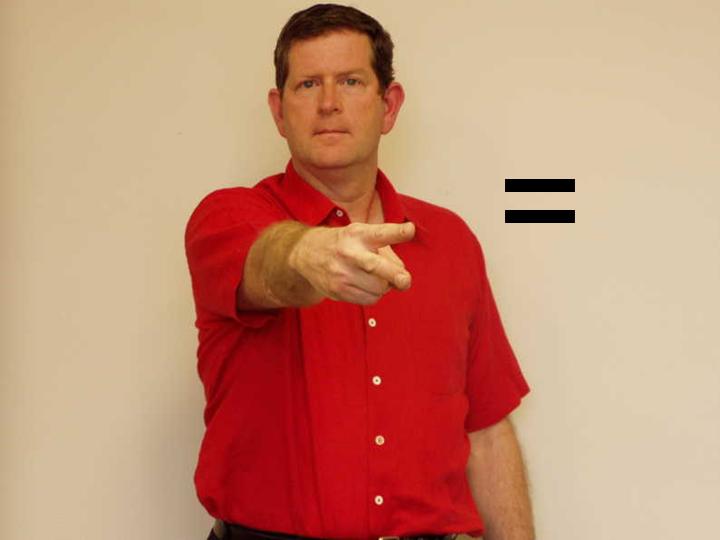 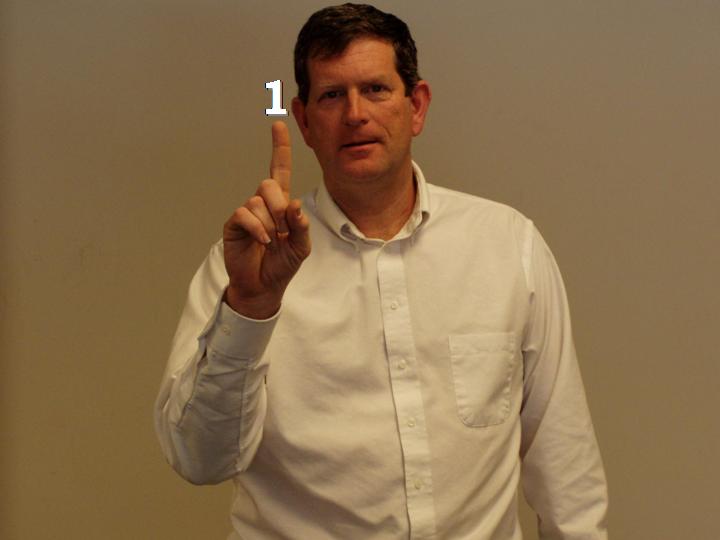 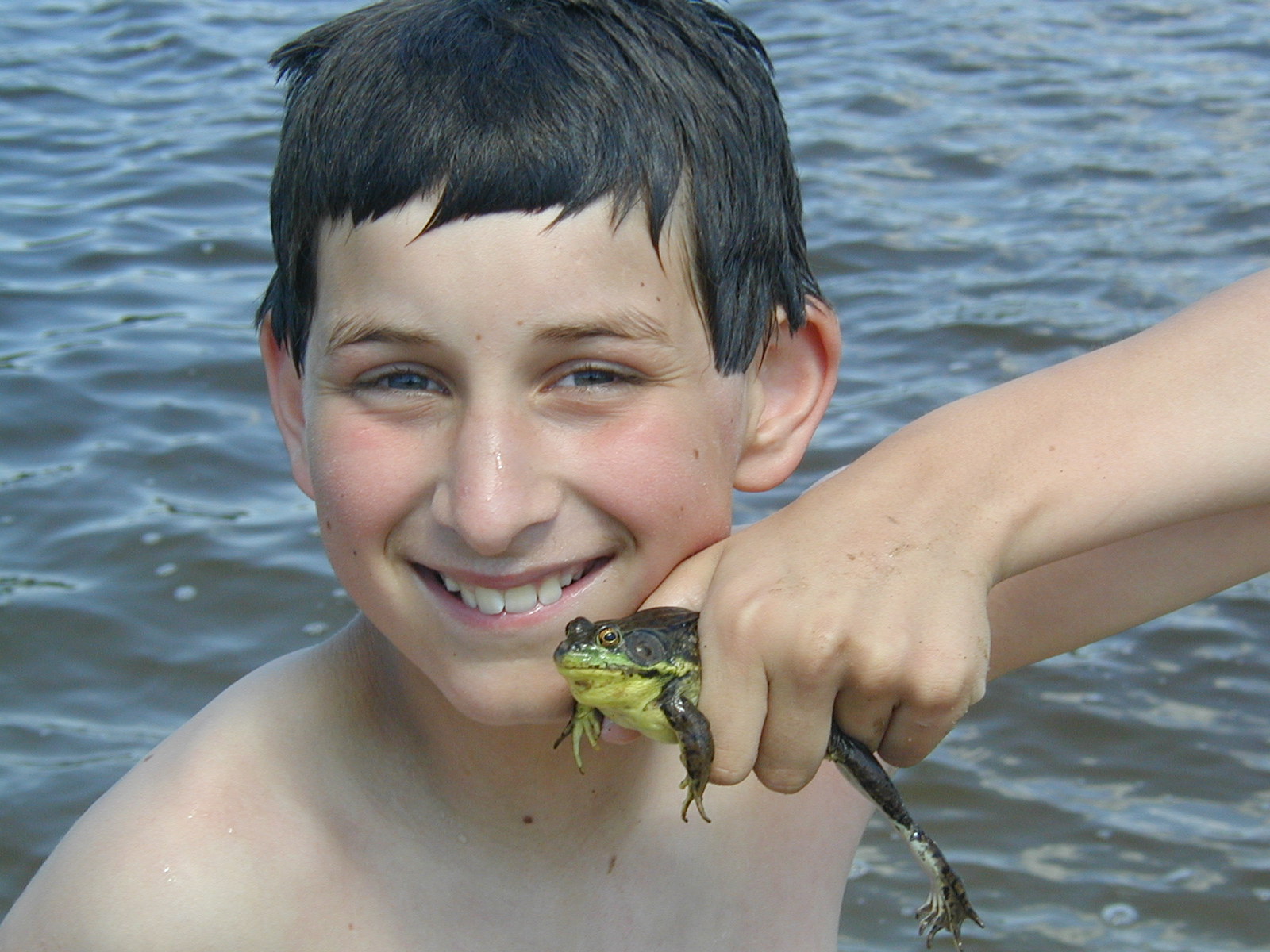 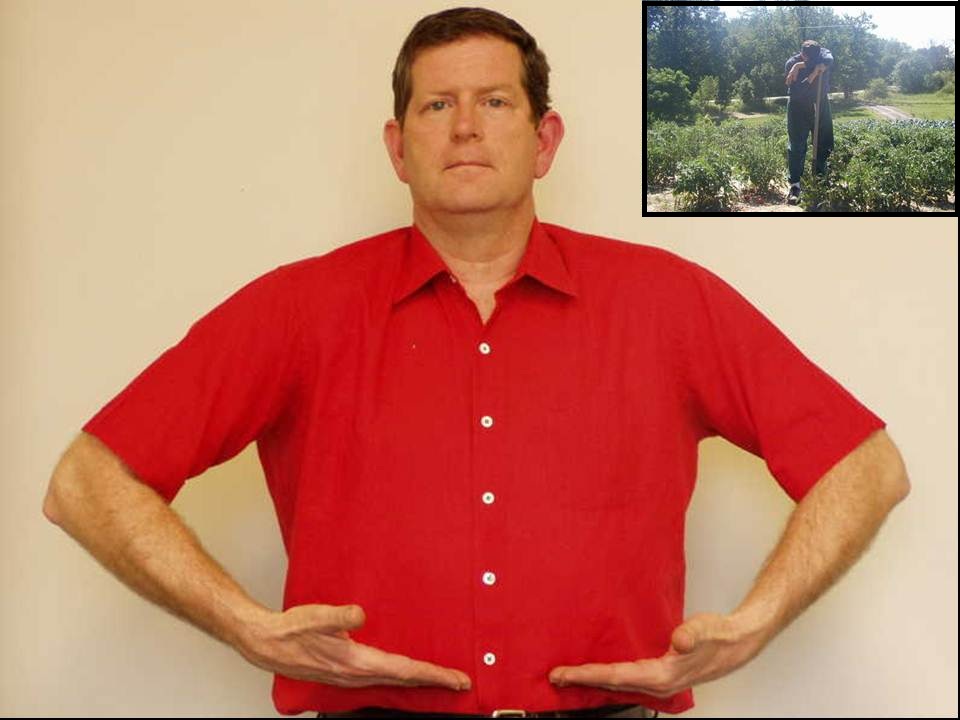 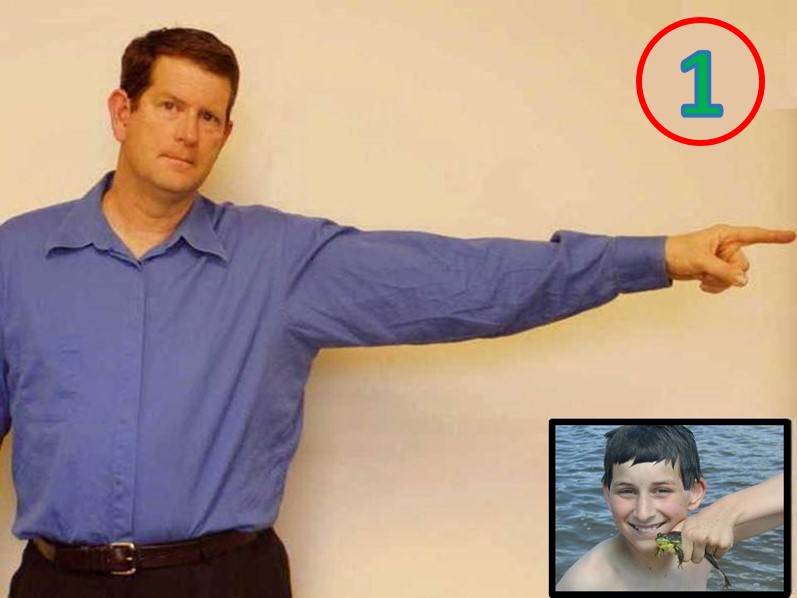 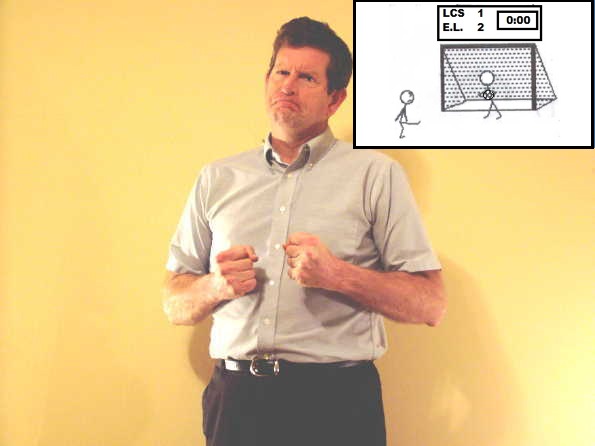 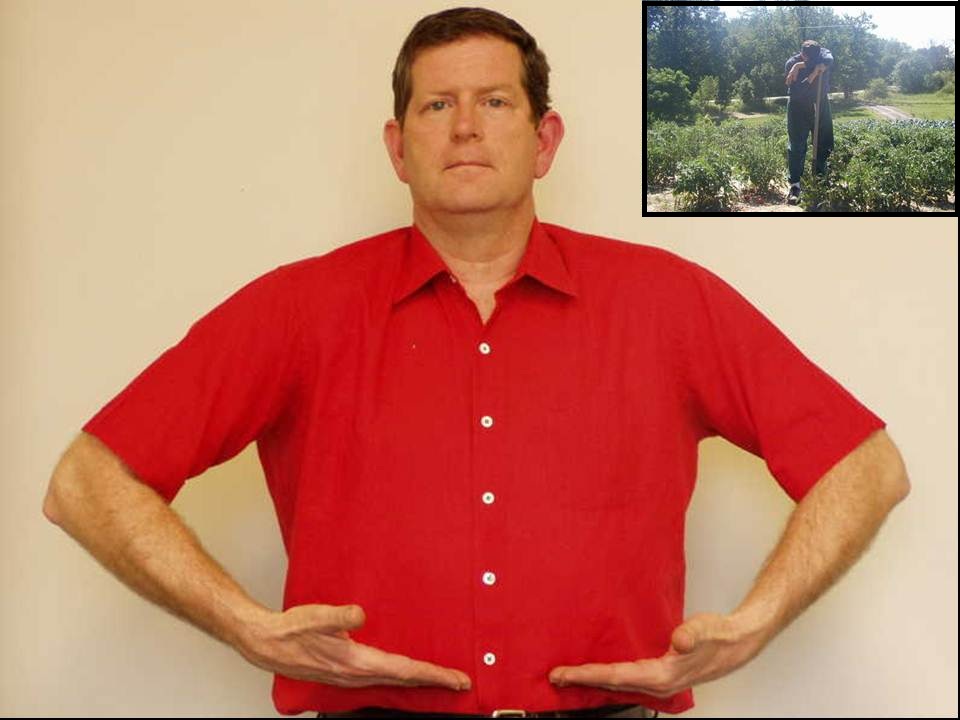 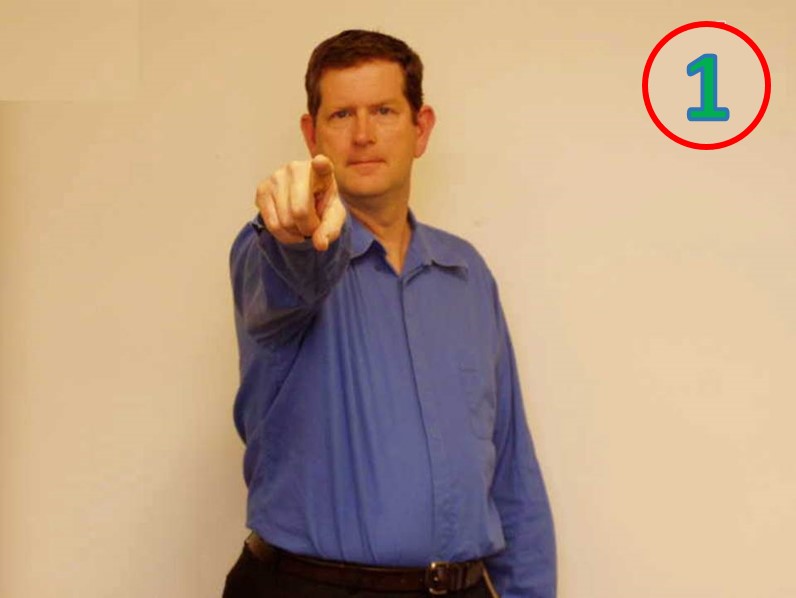 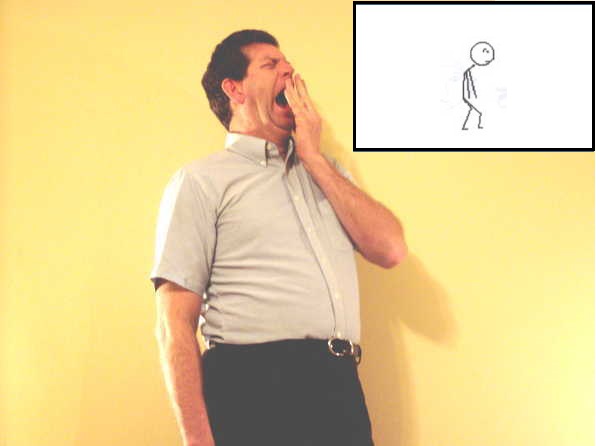 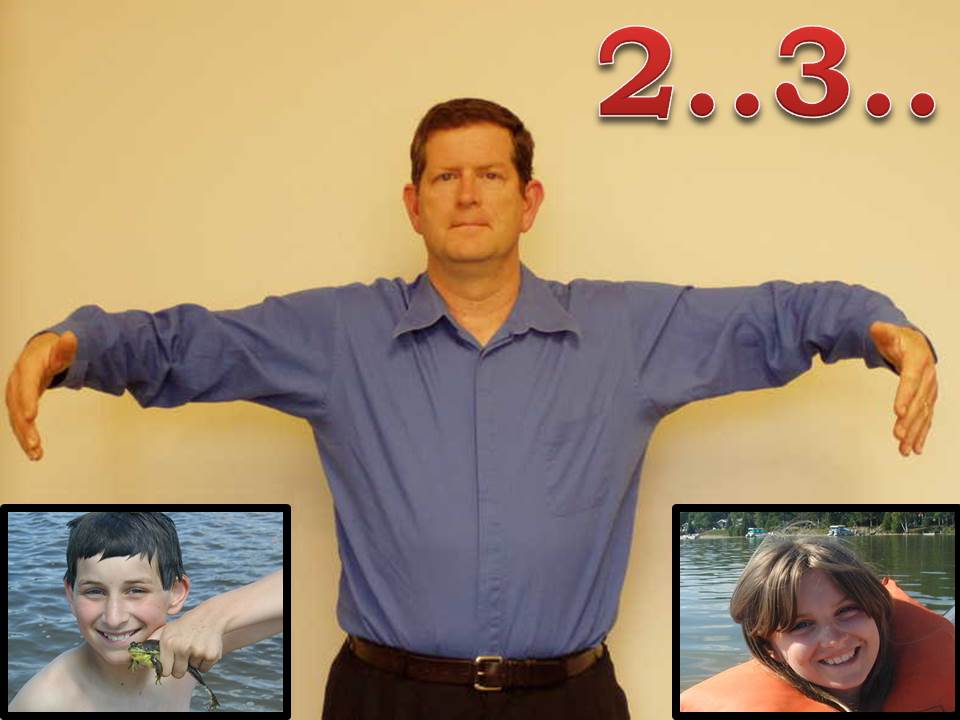 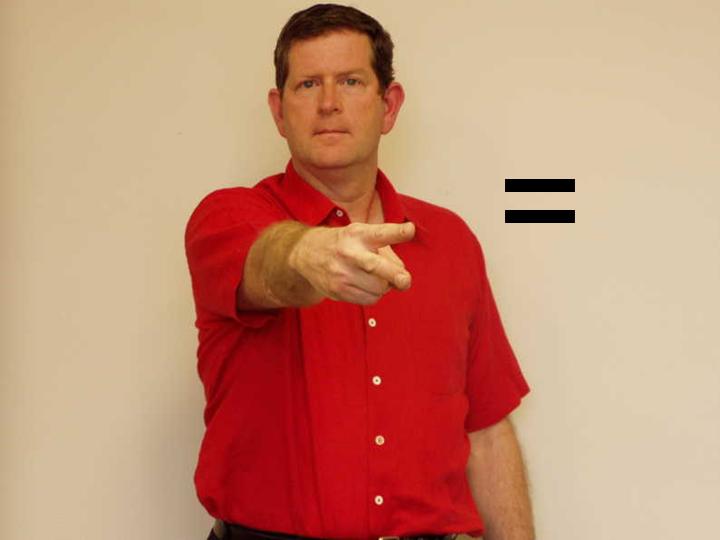 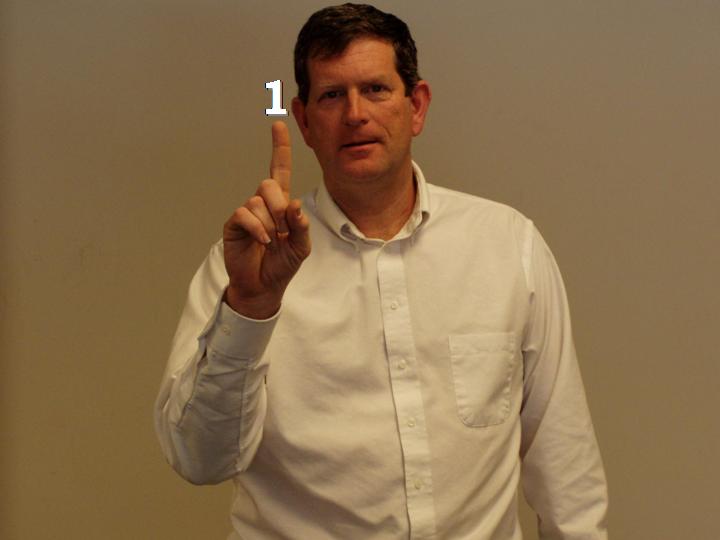 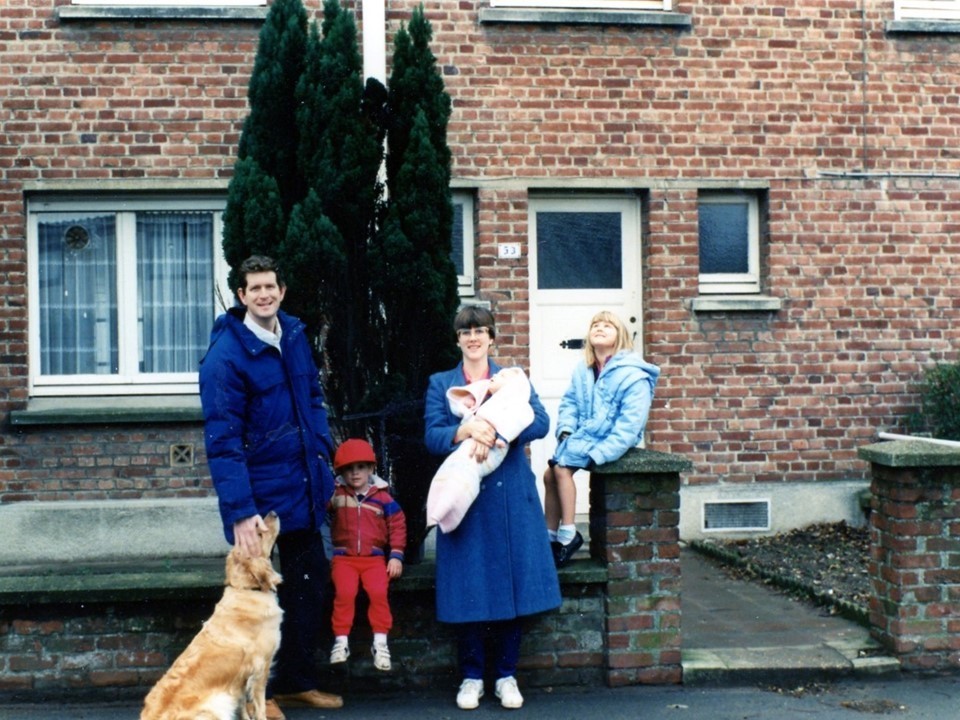 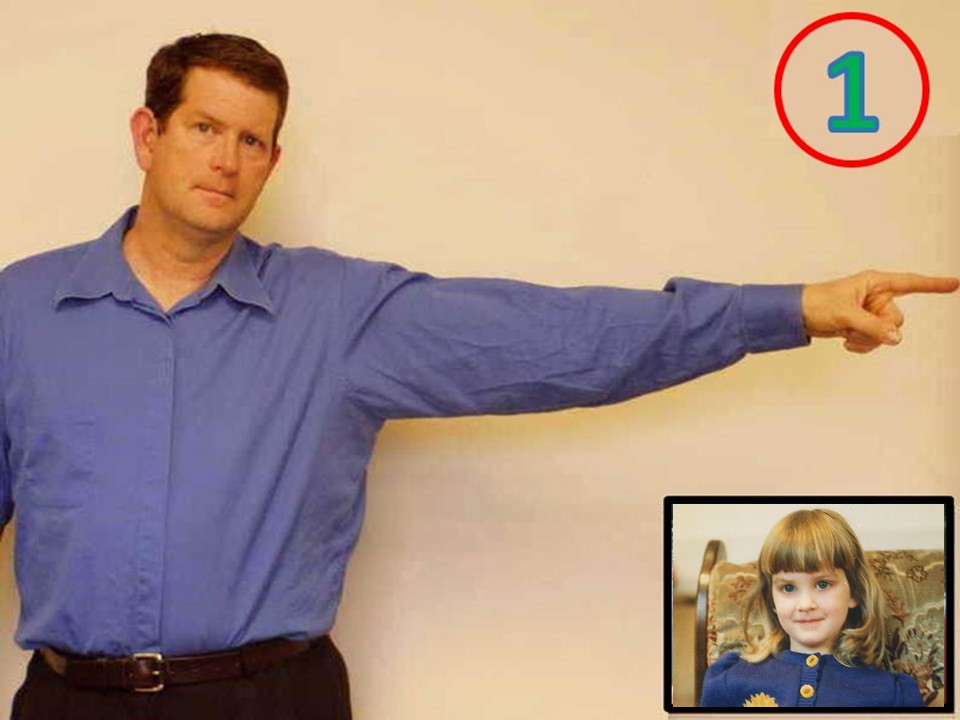 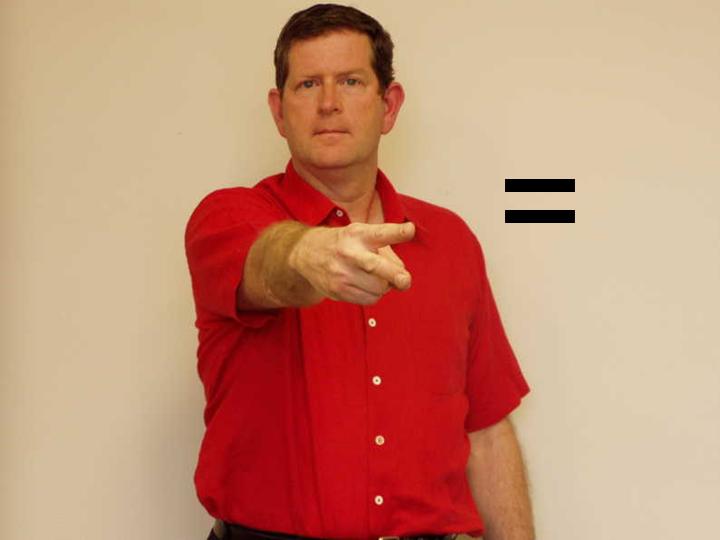 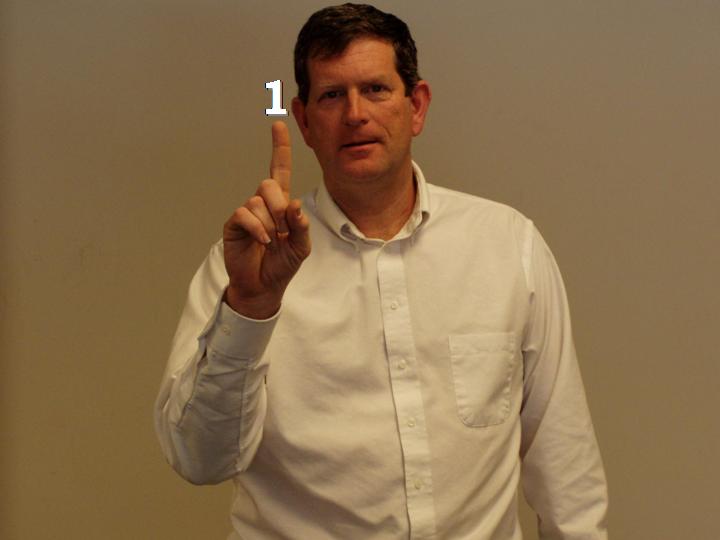 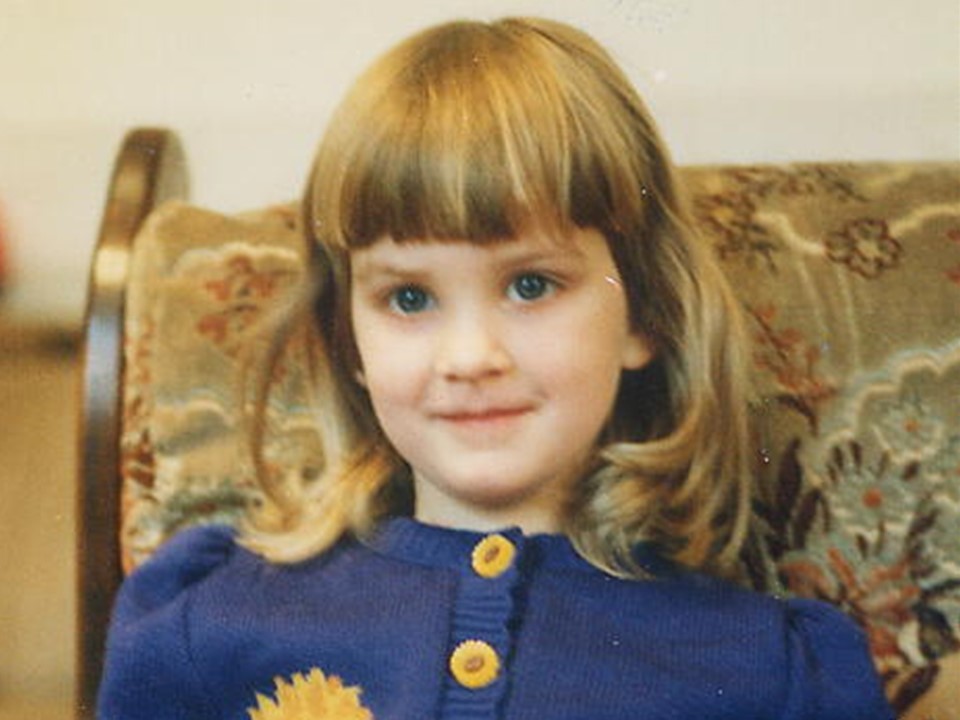 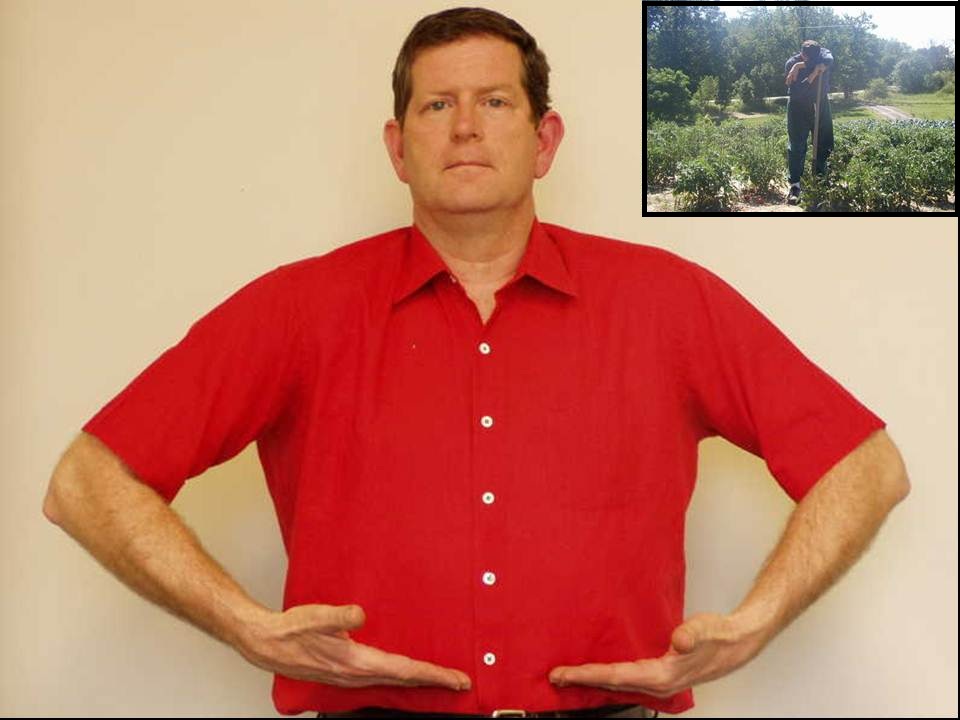 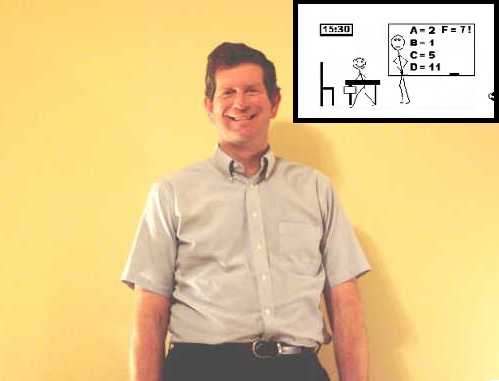 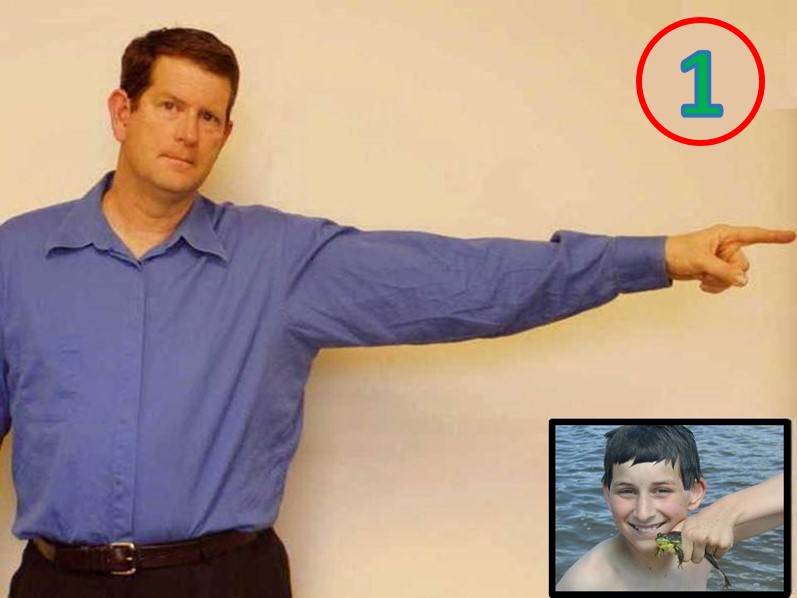 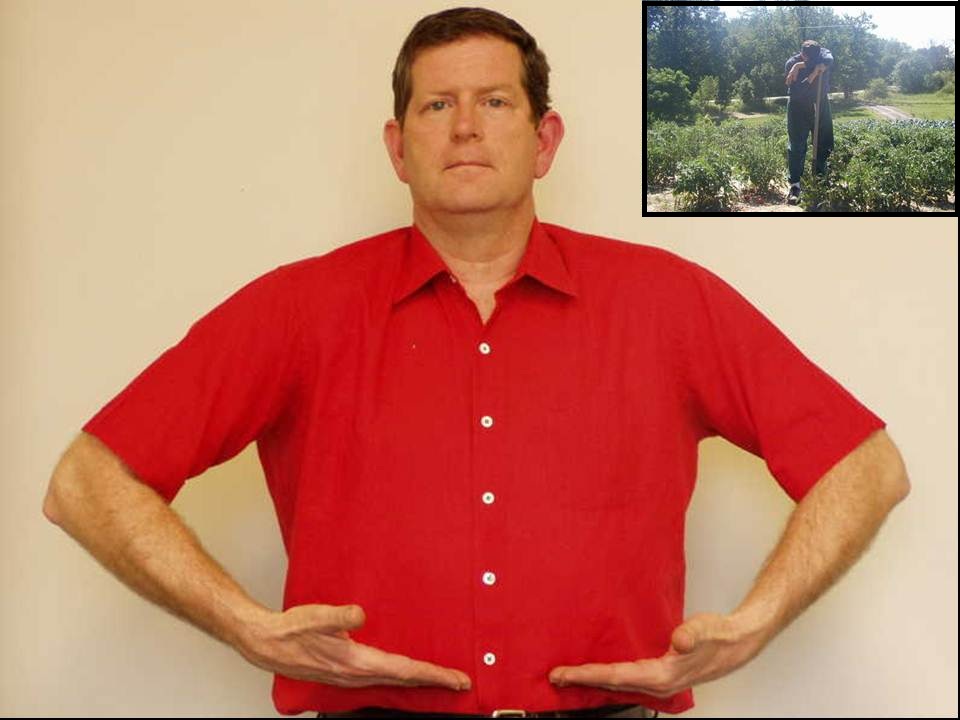 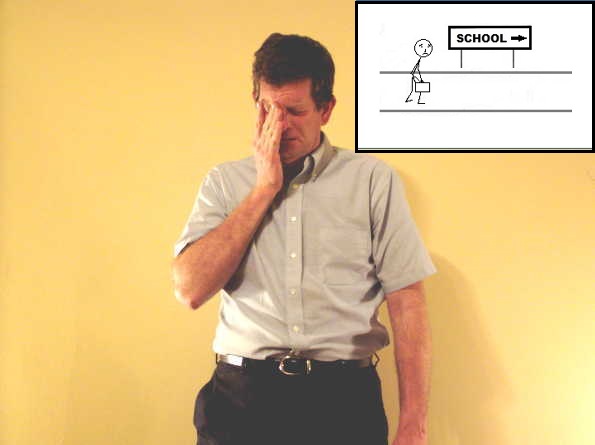 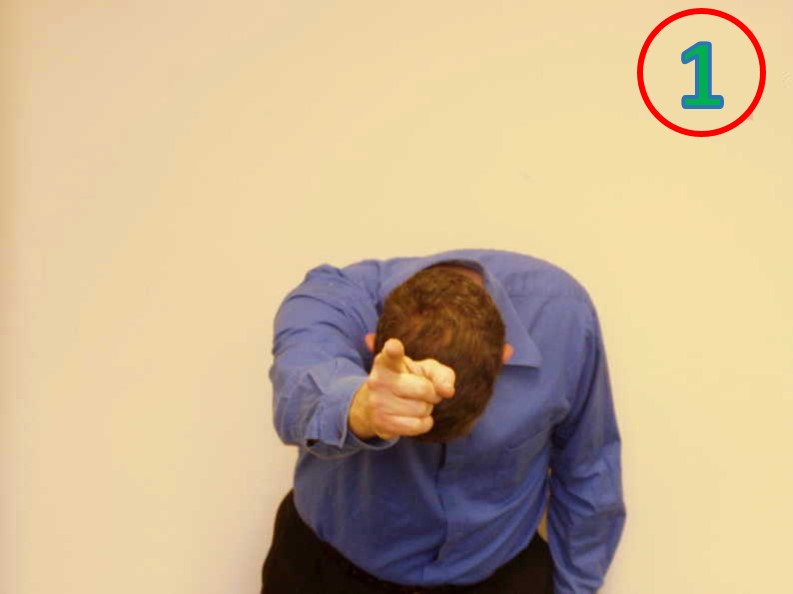 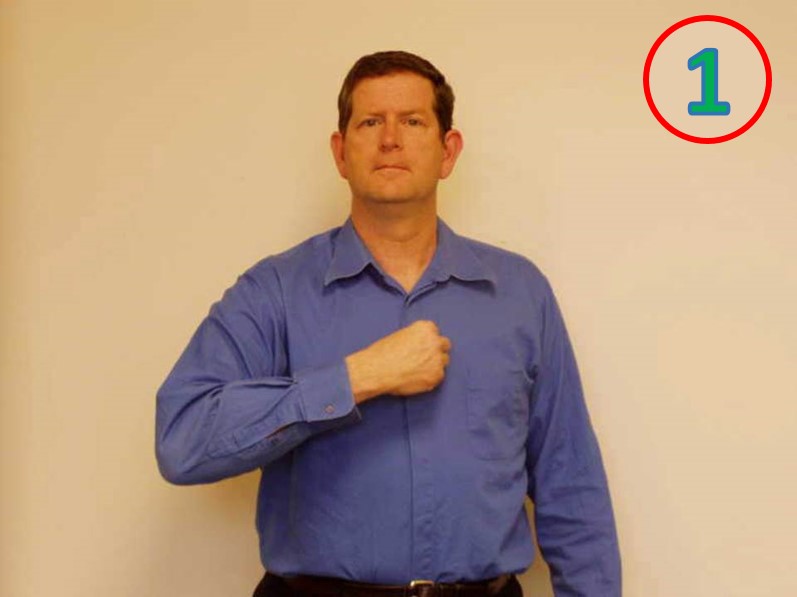 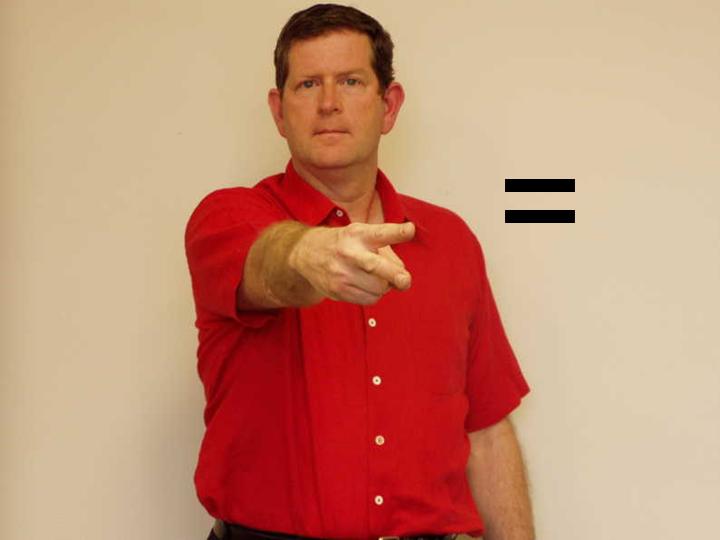 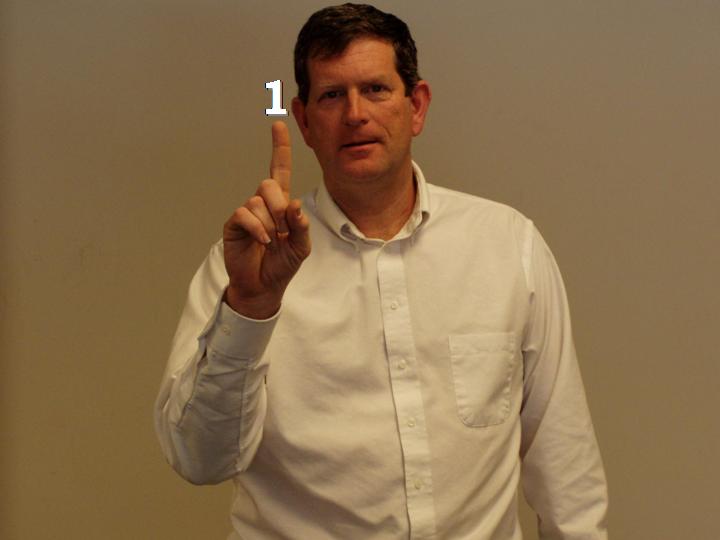 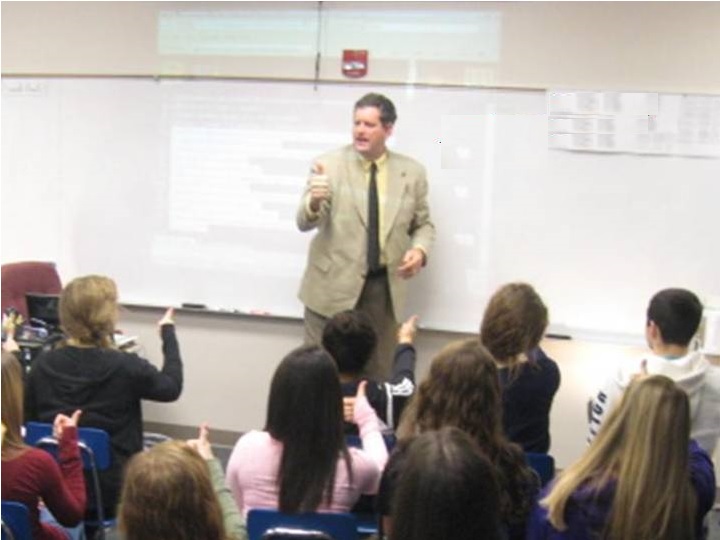 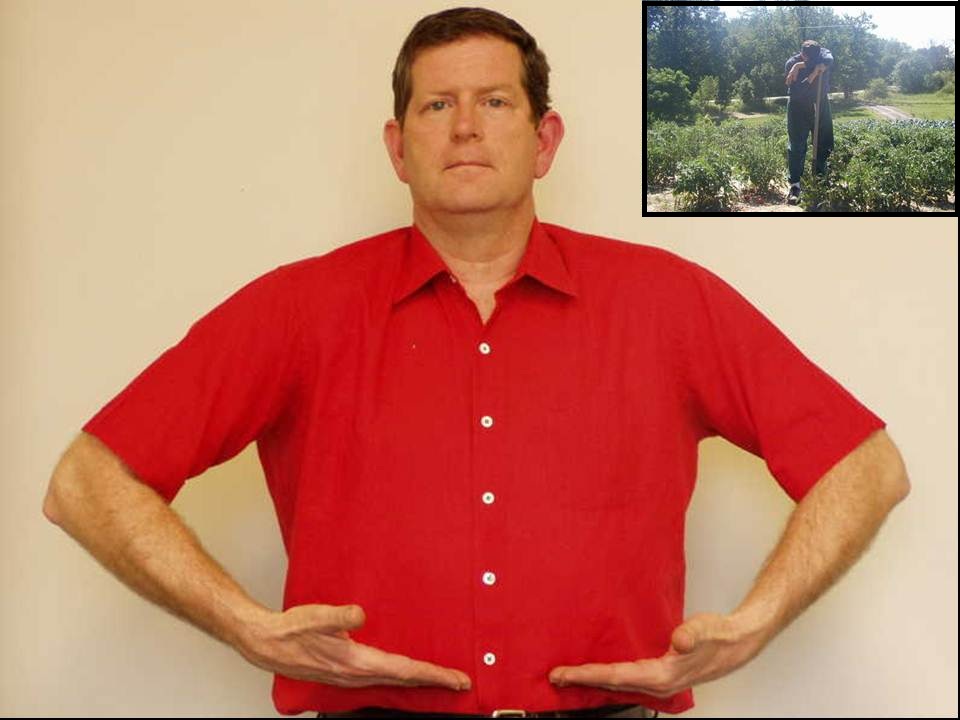 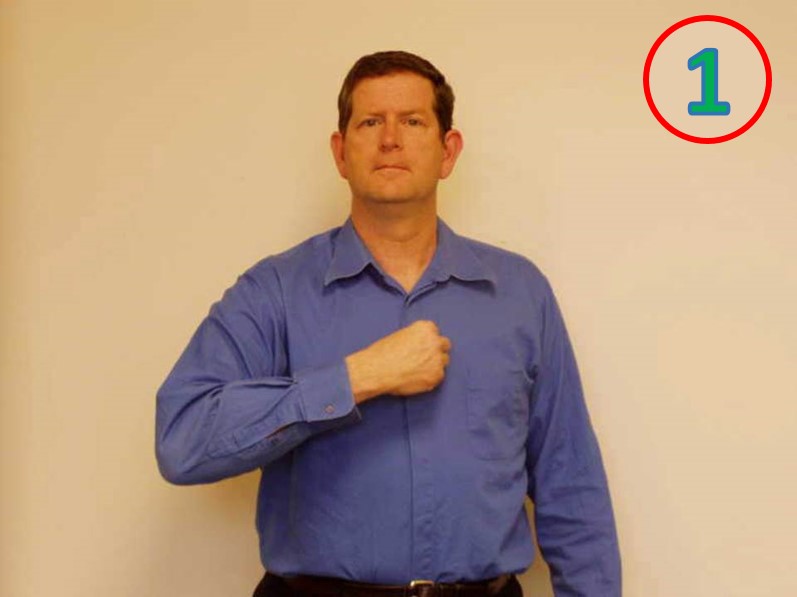 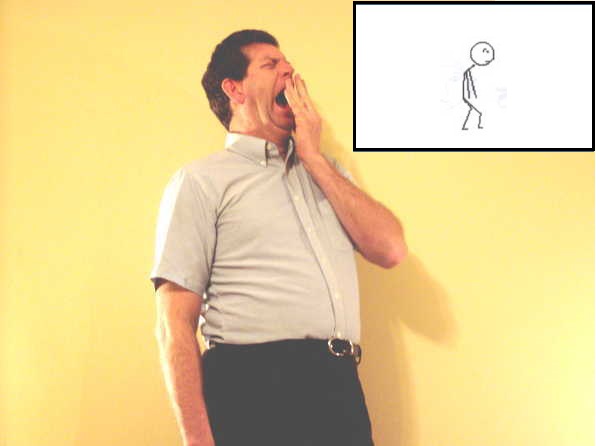 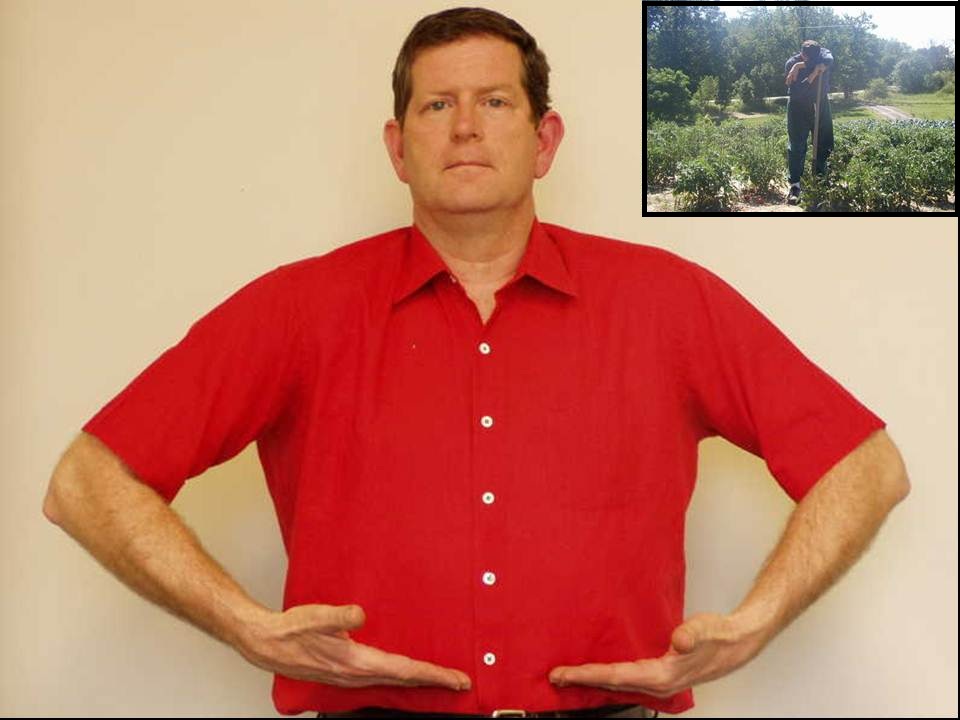 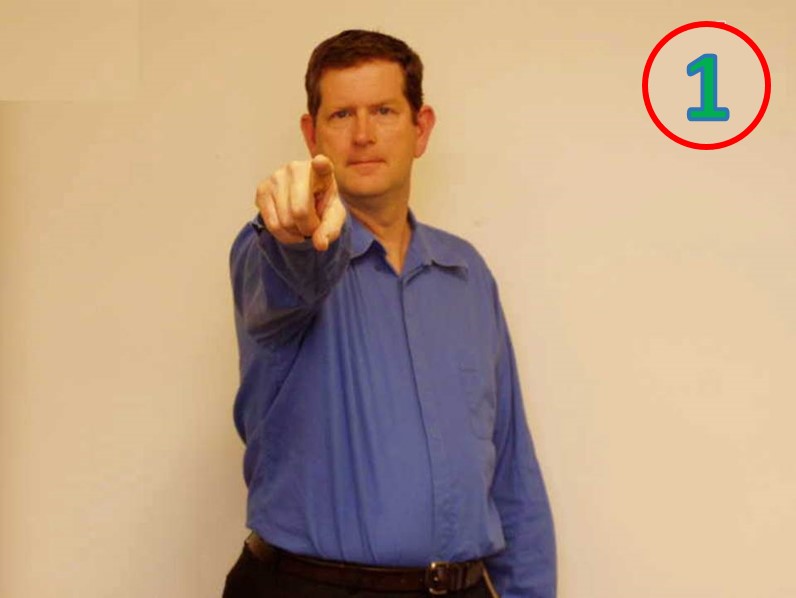 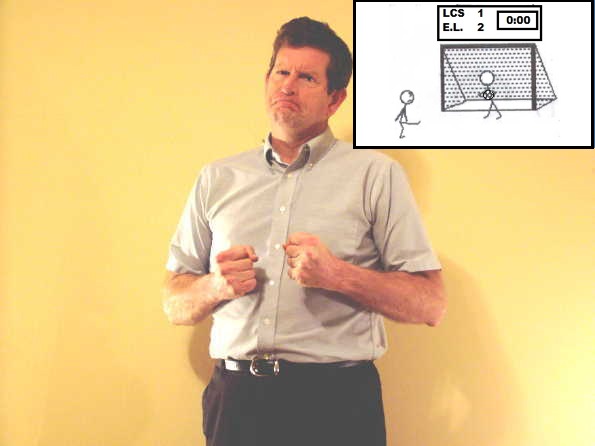 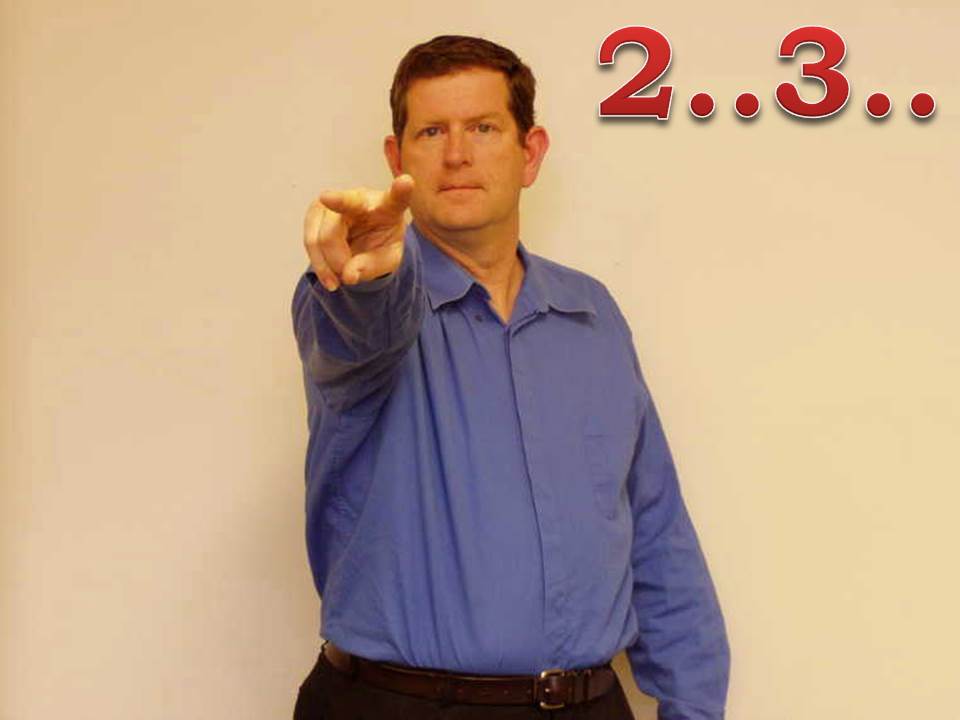 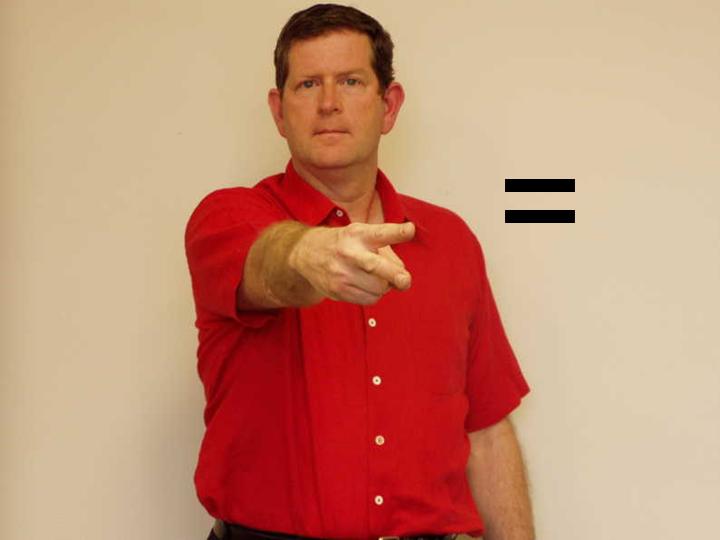 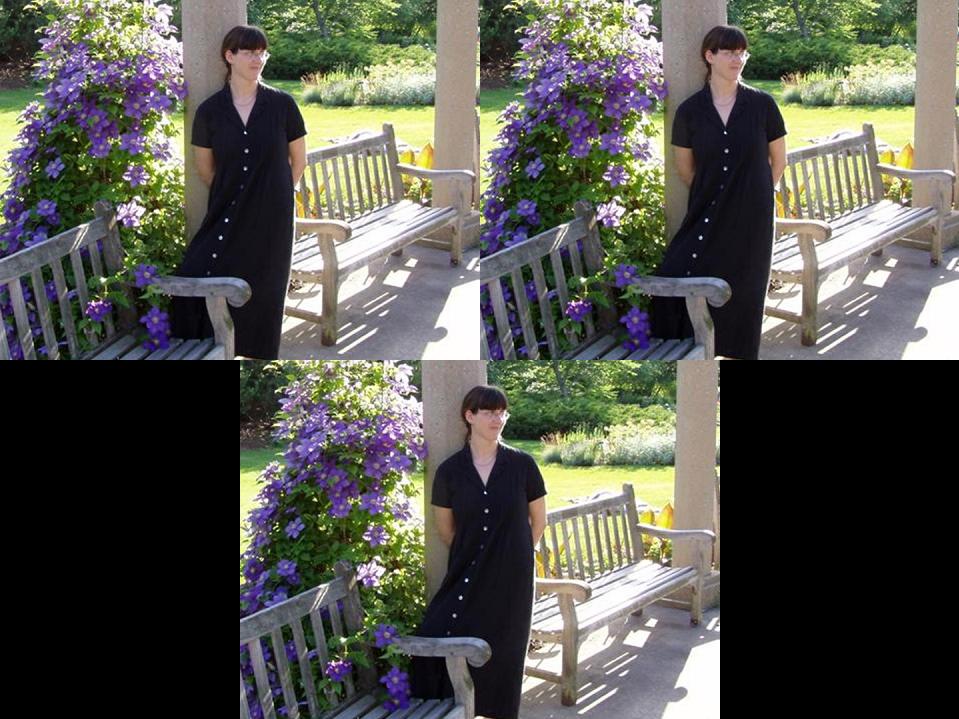 Unit 1
Use of the
Infinitive
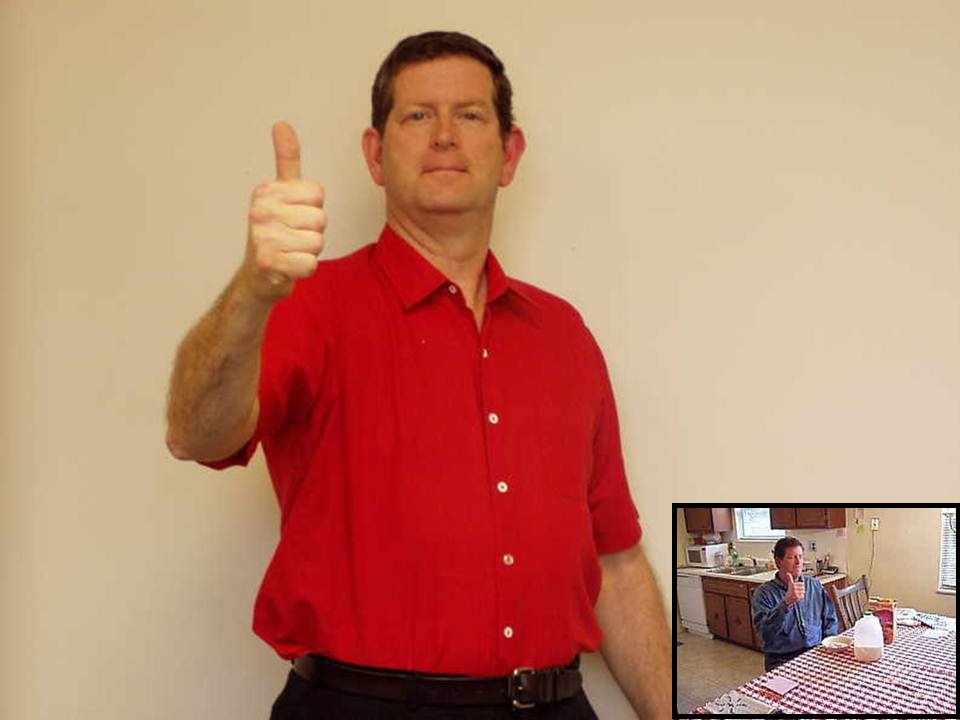 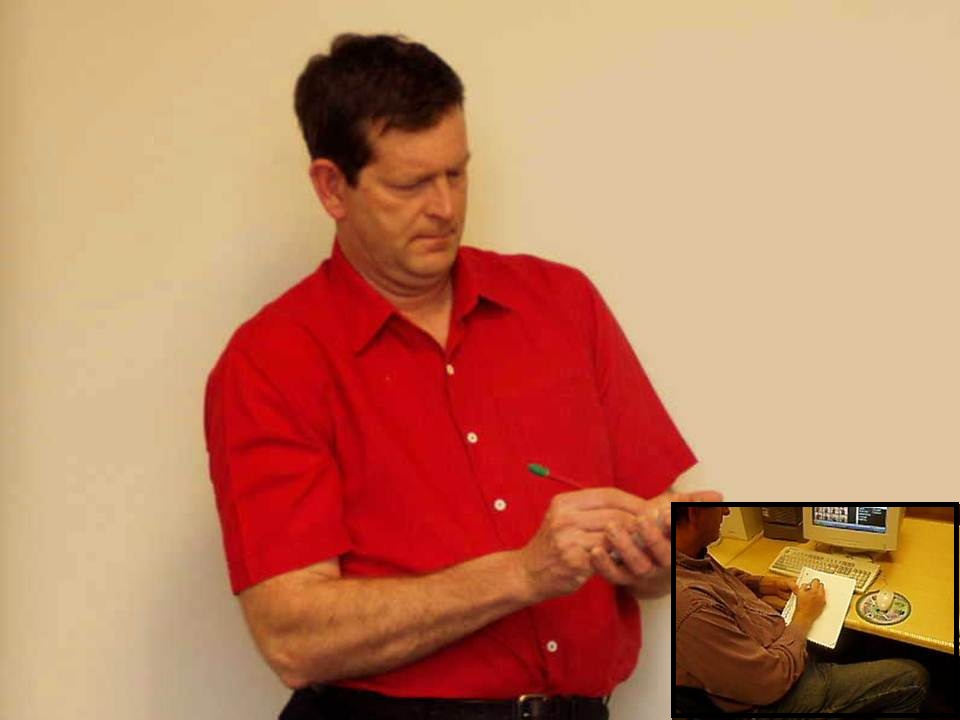 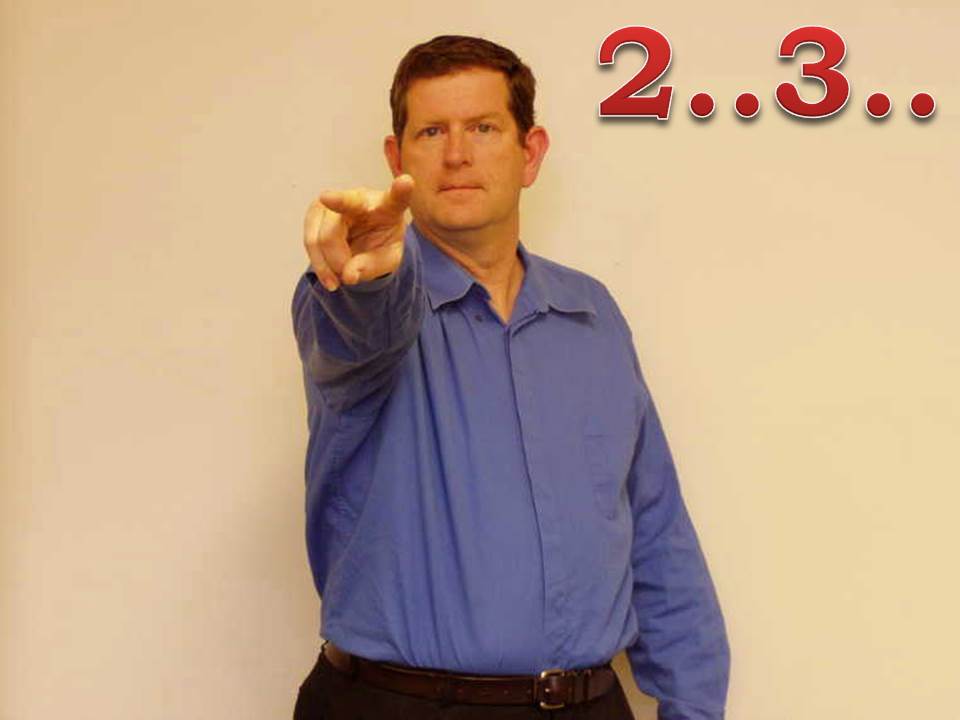 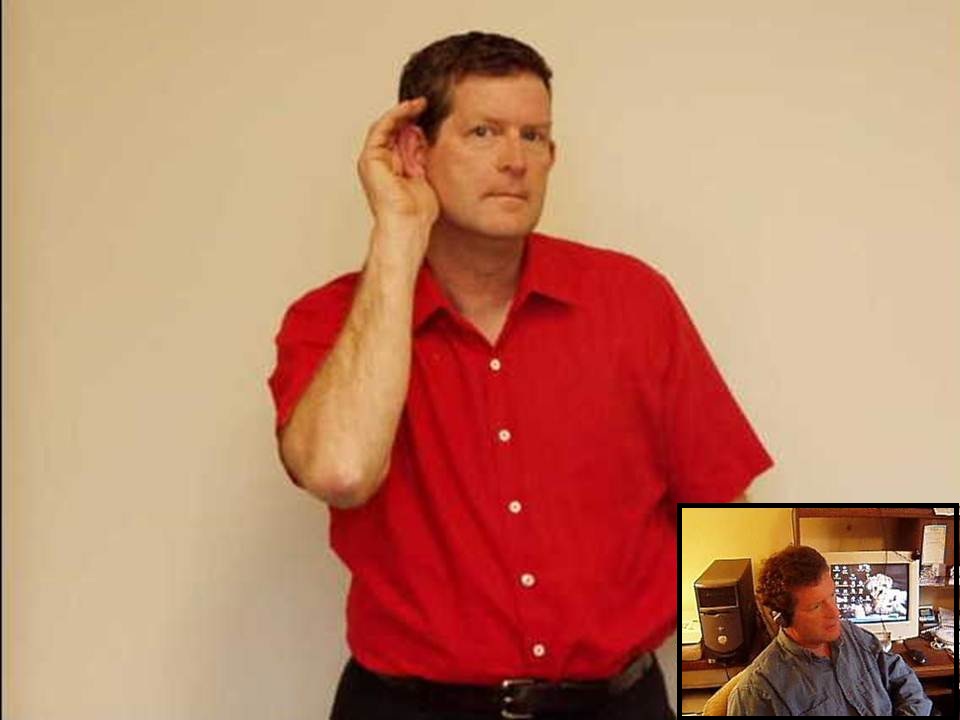 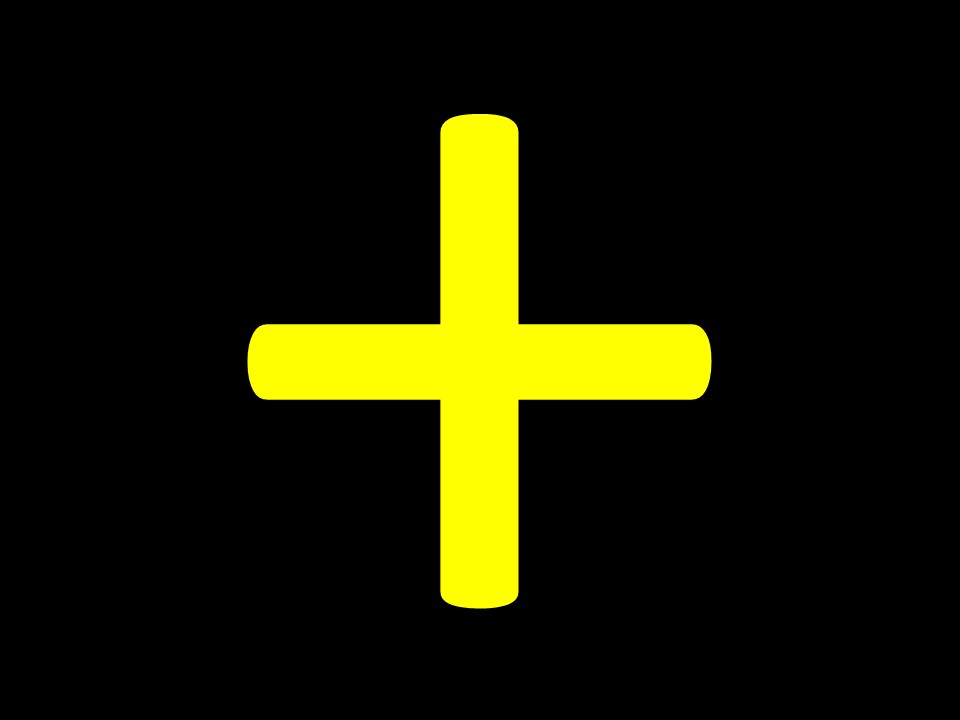 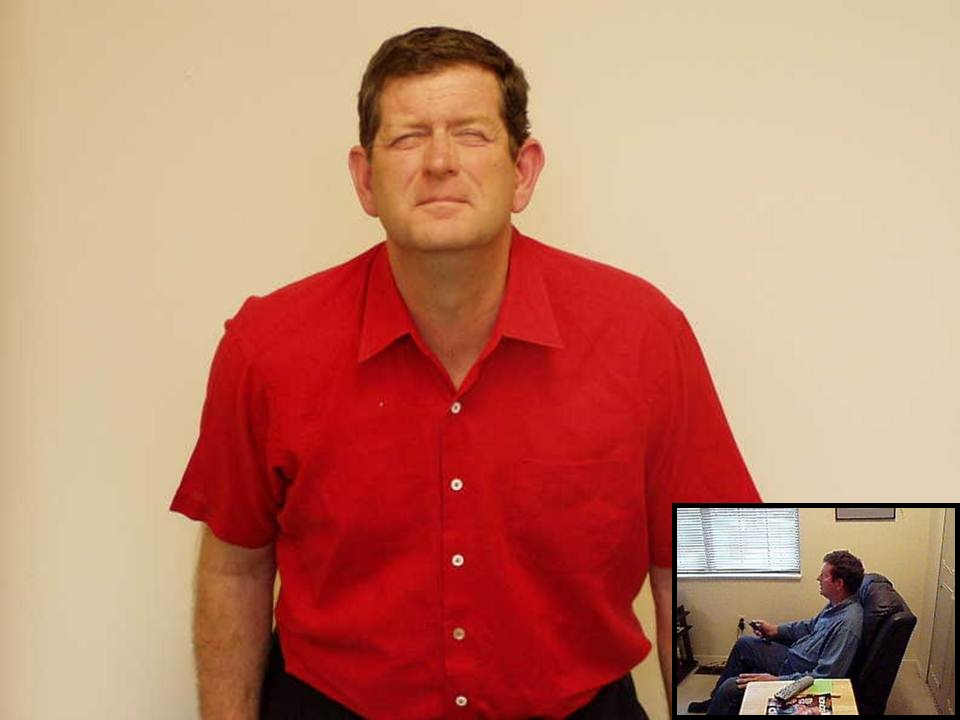 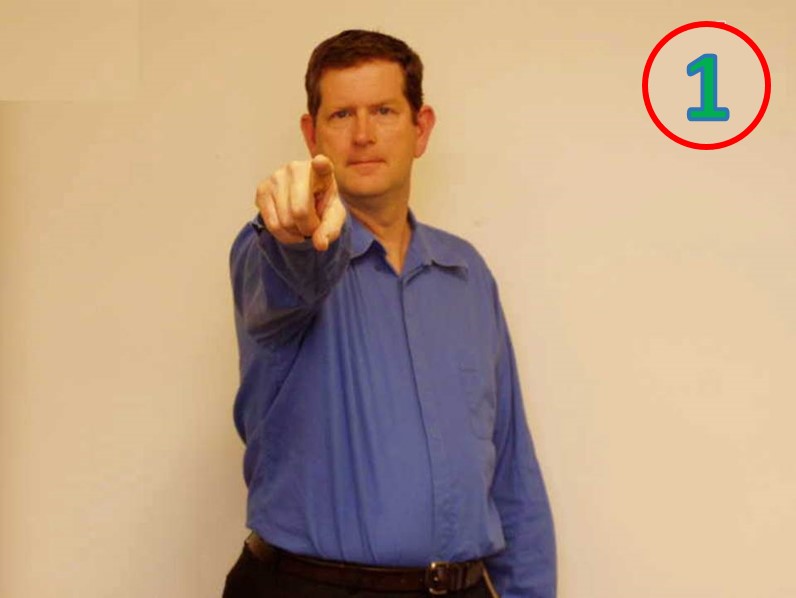 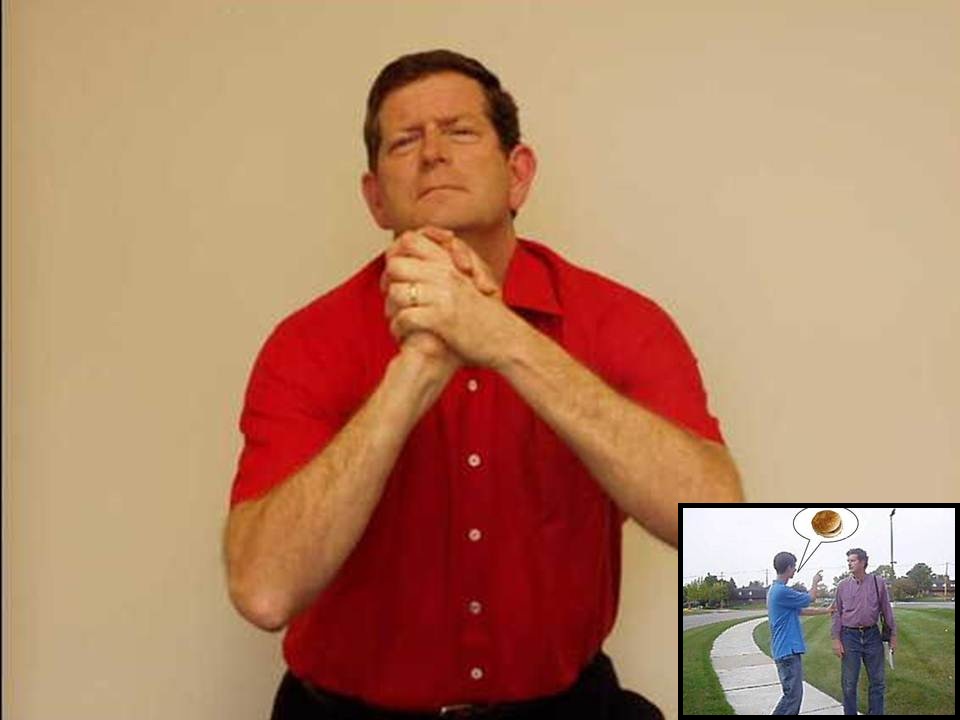 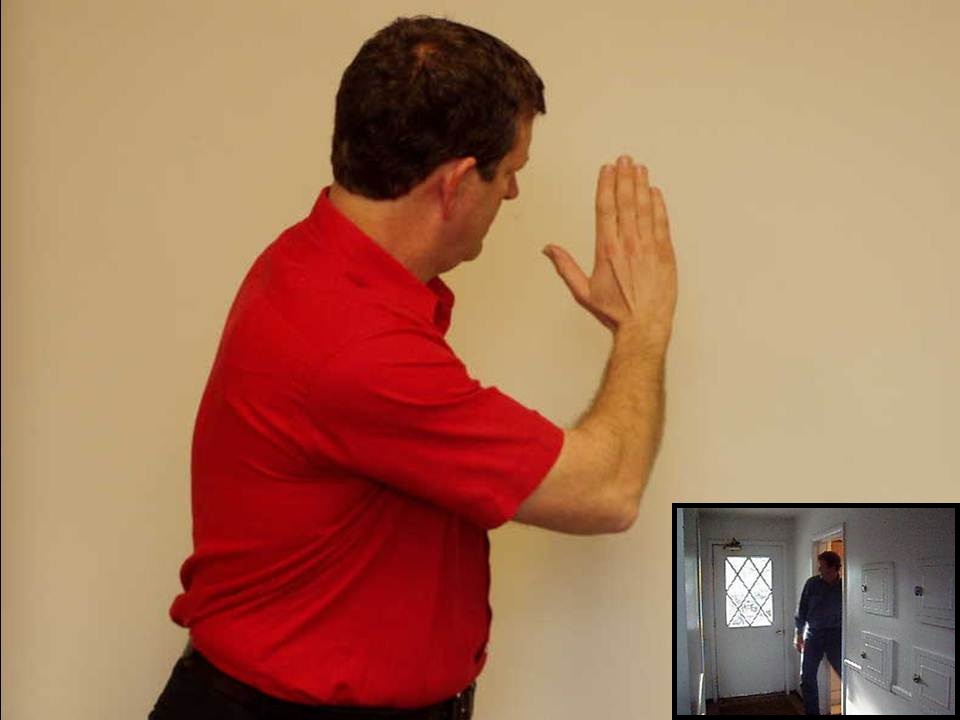 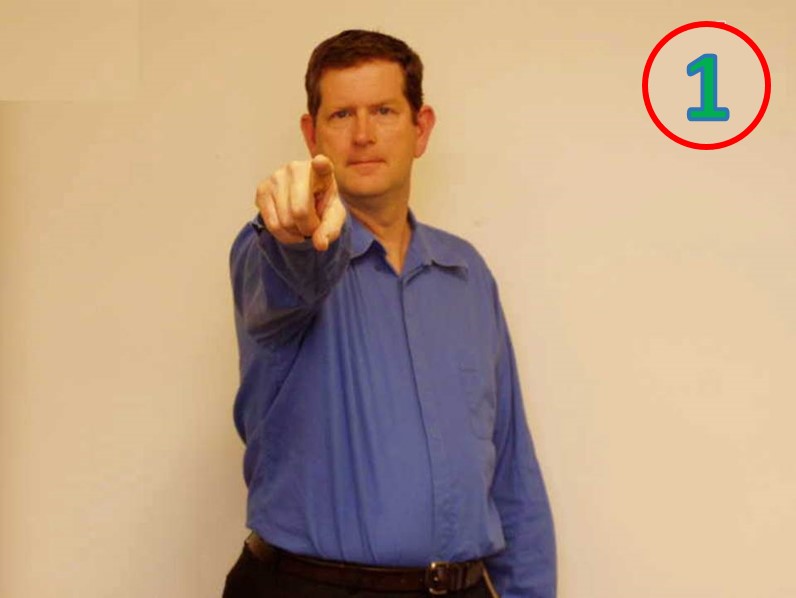 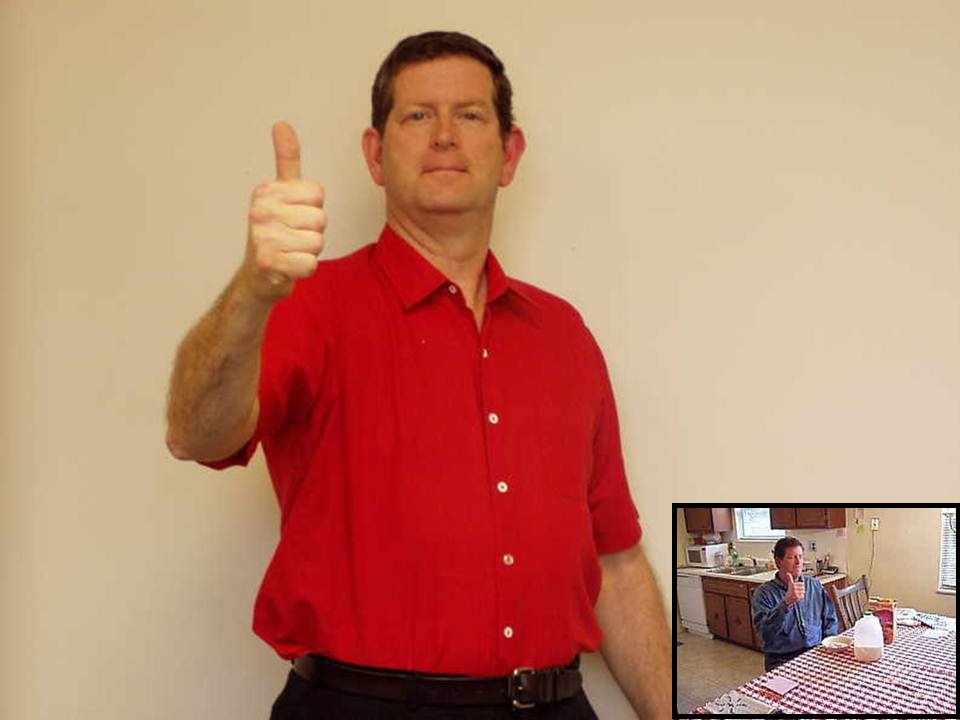 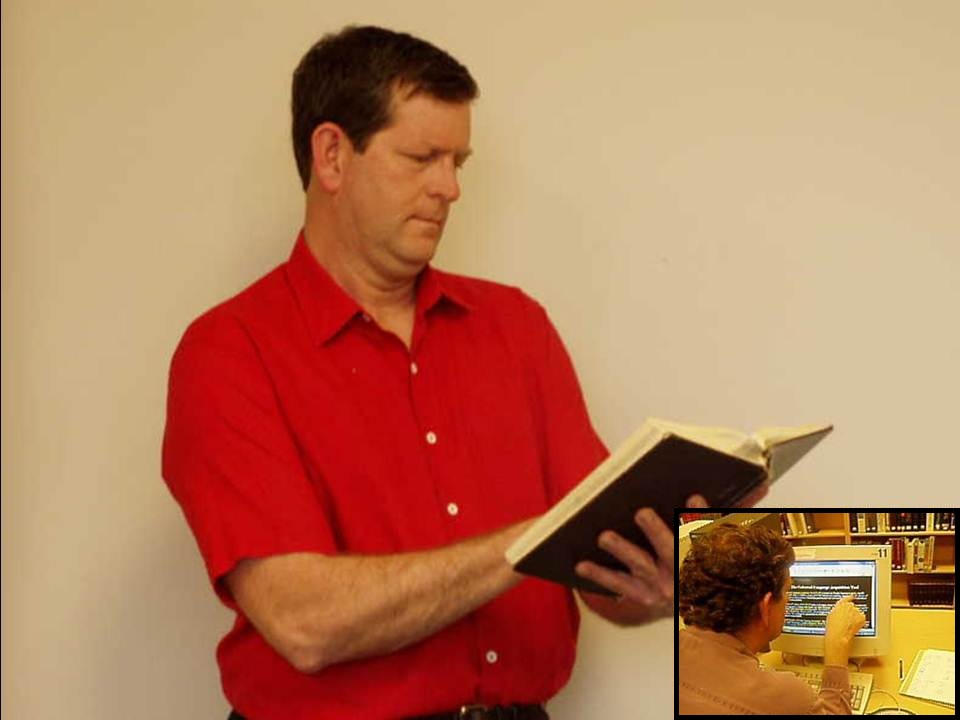 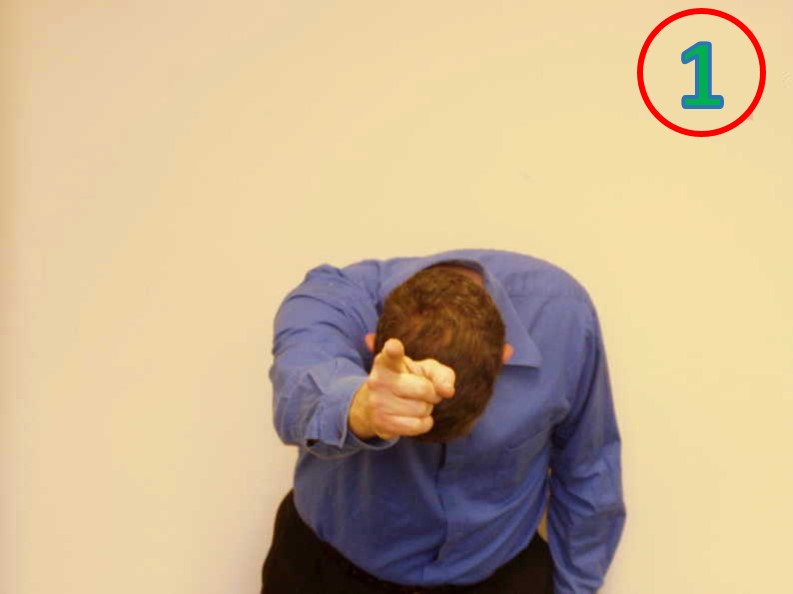 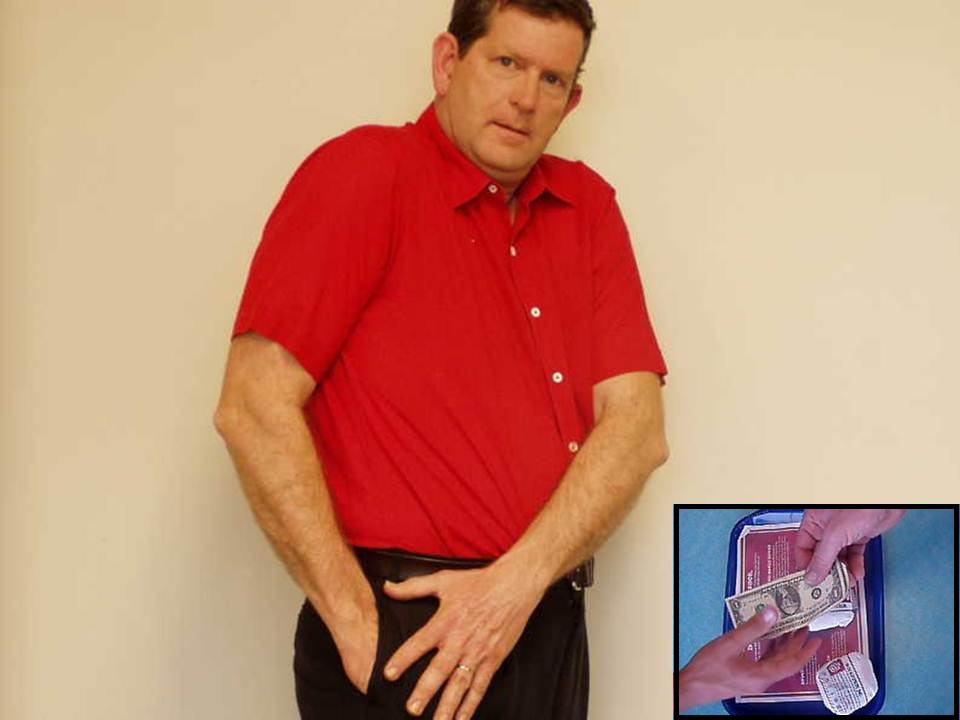 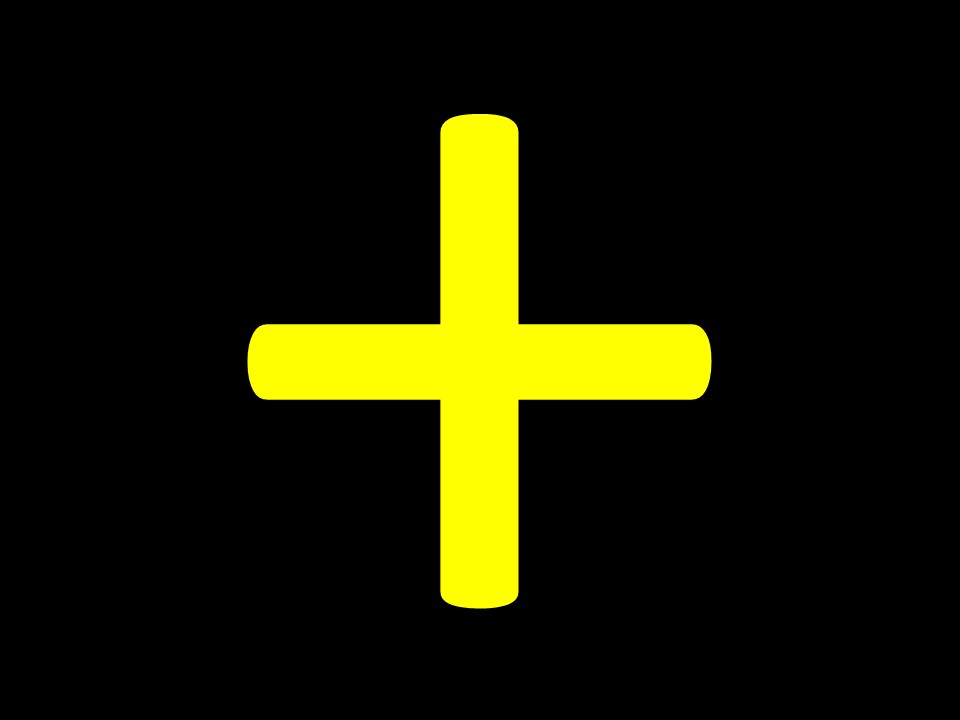 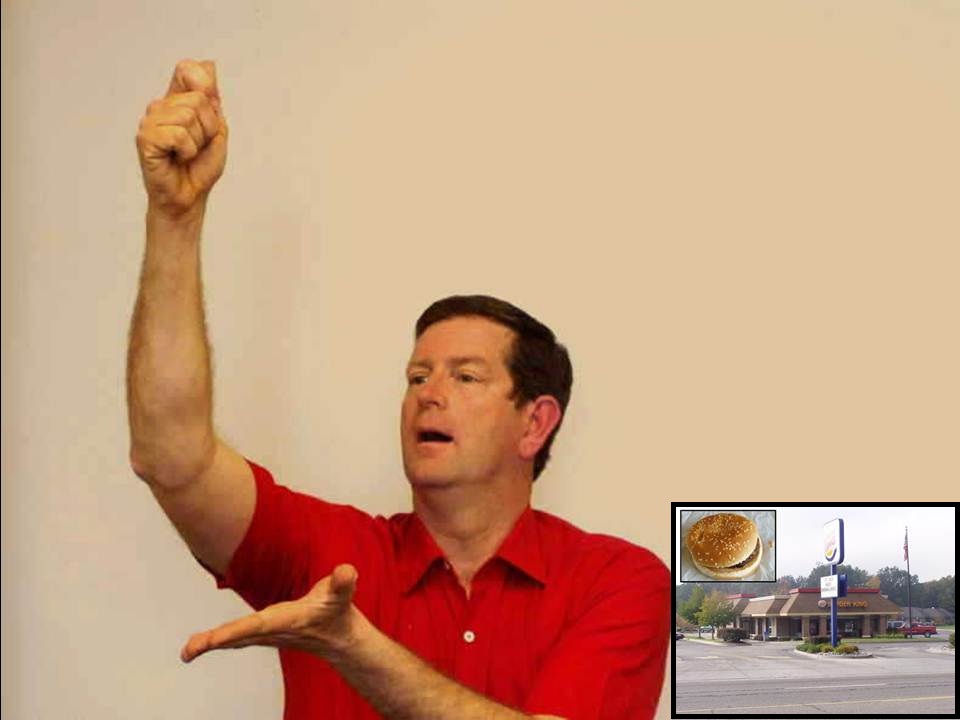 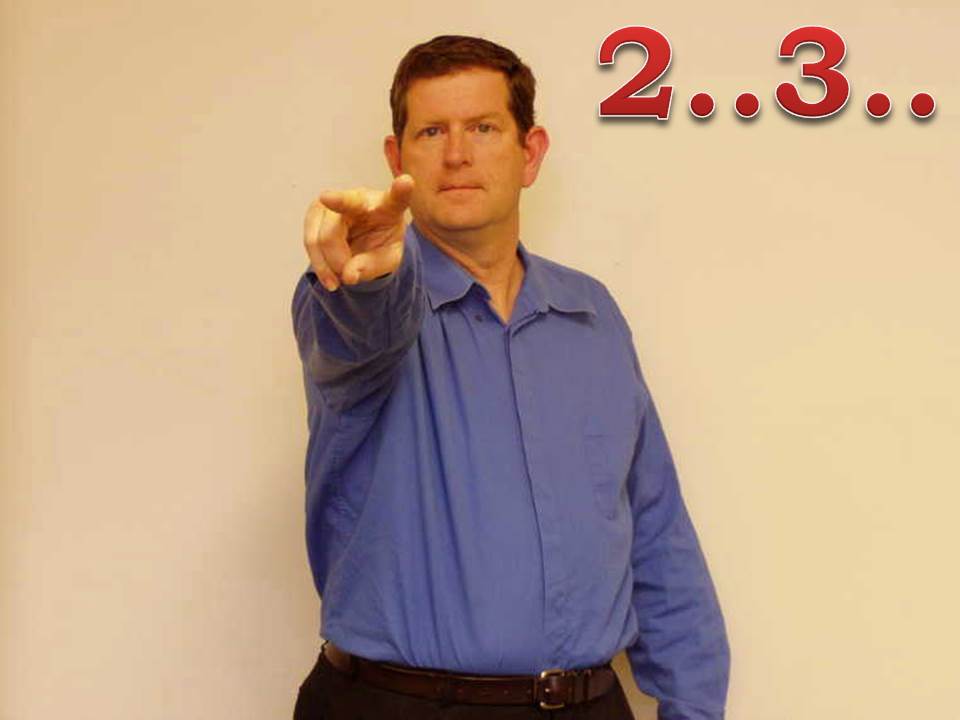 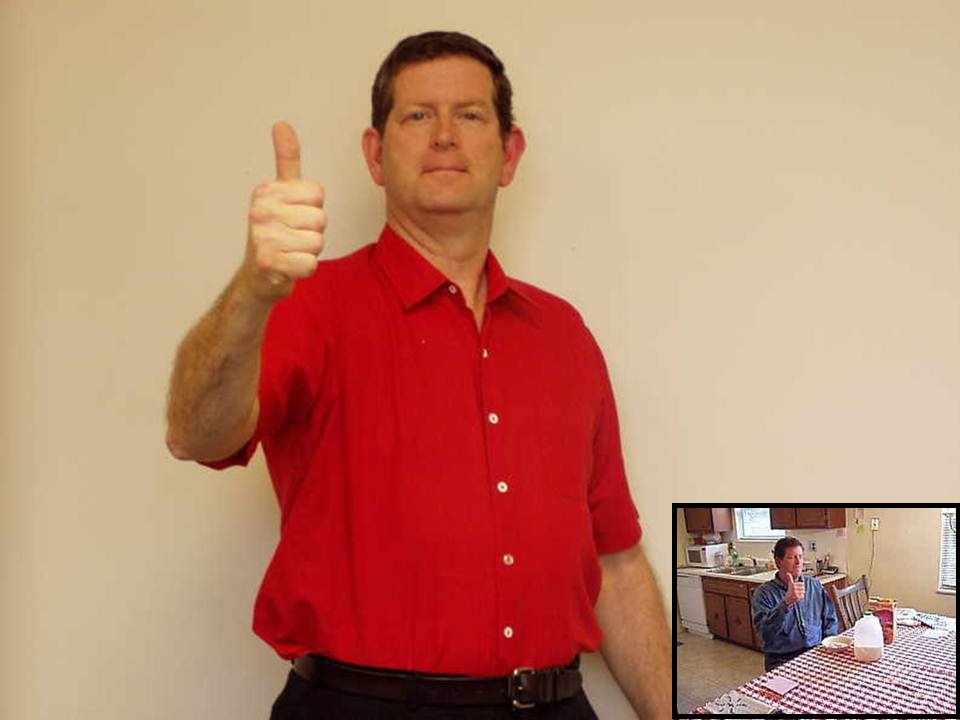 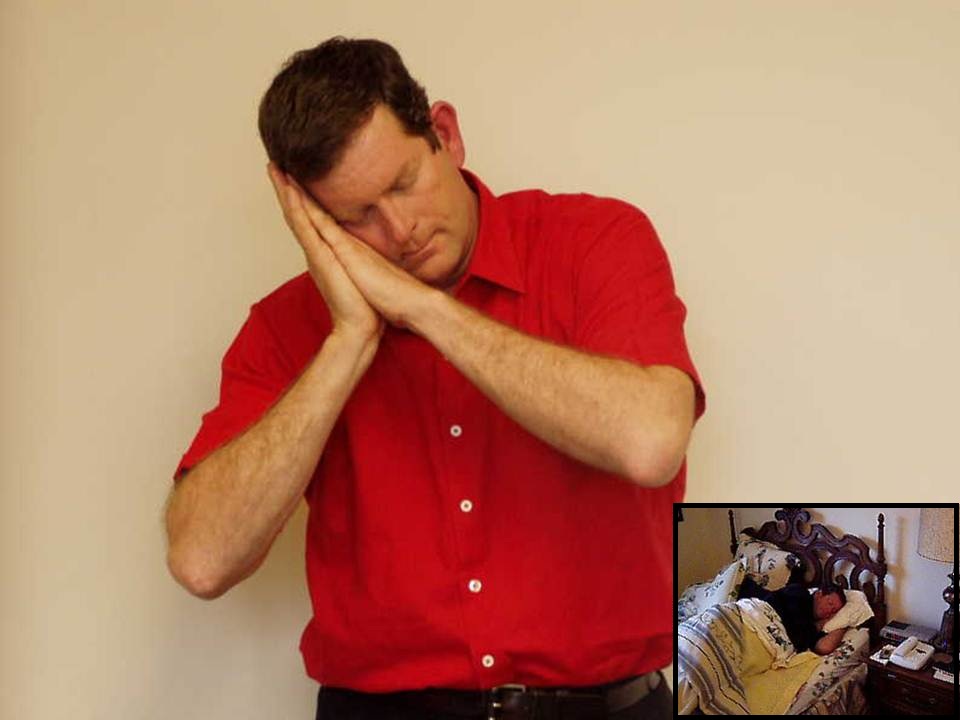 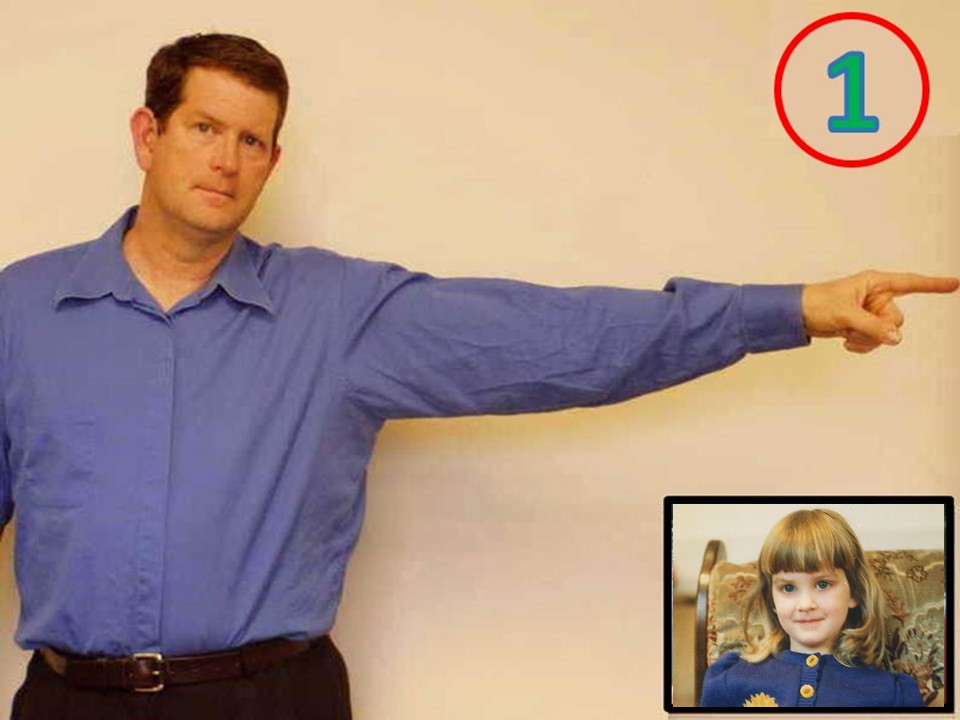 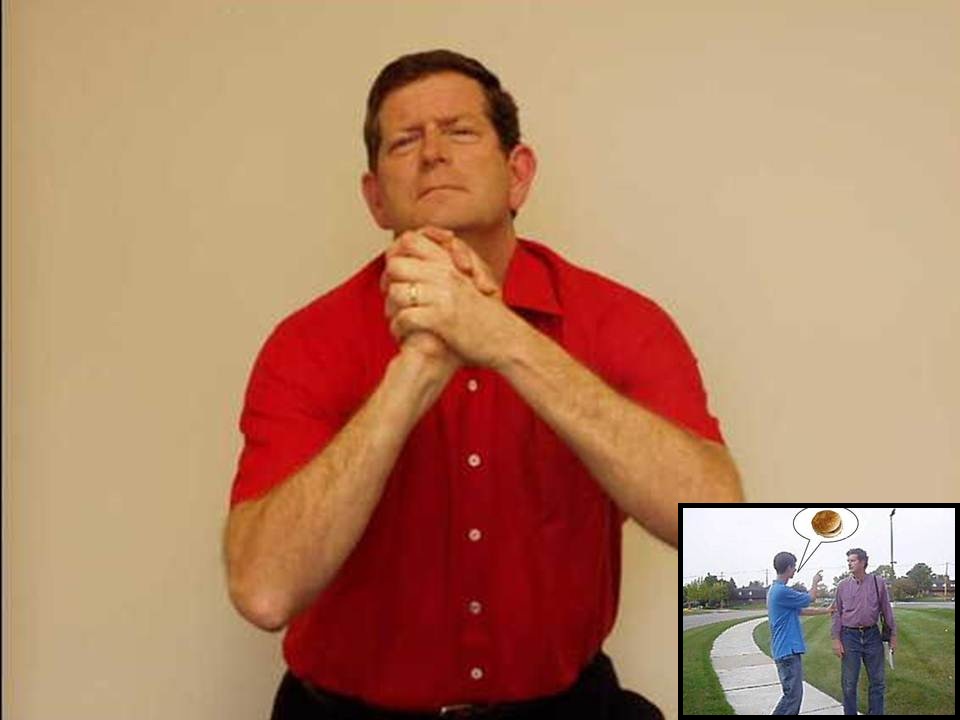 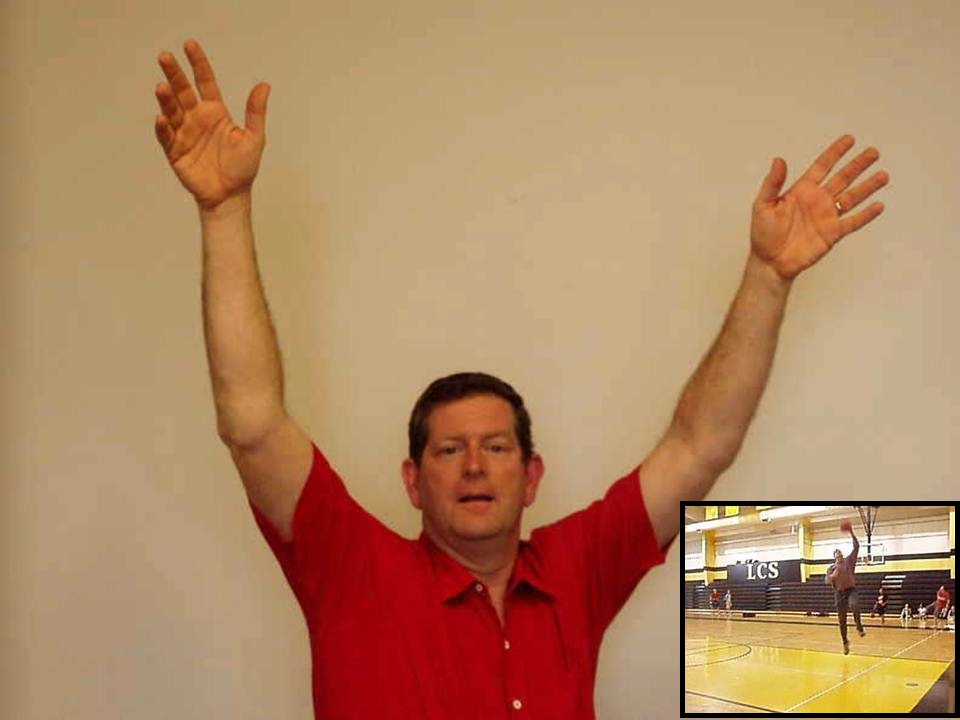 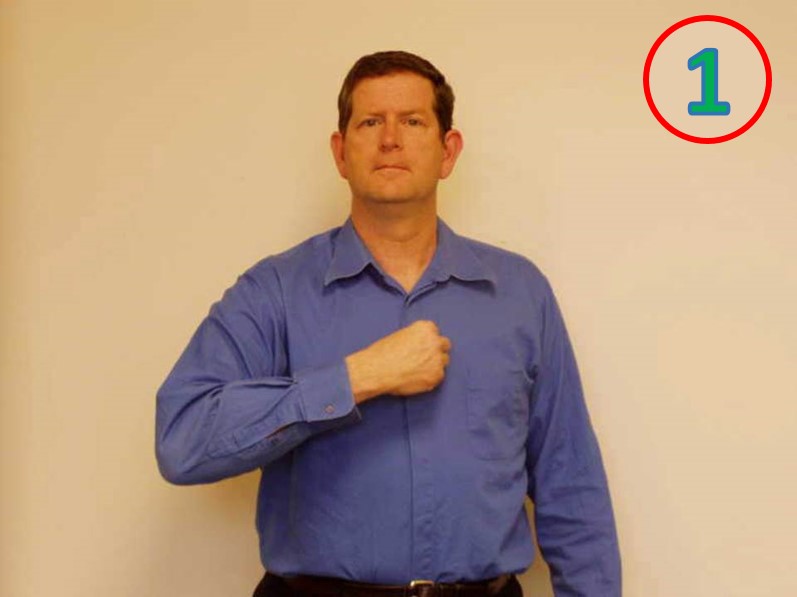 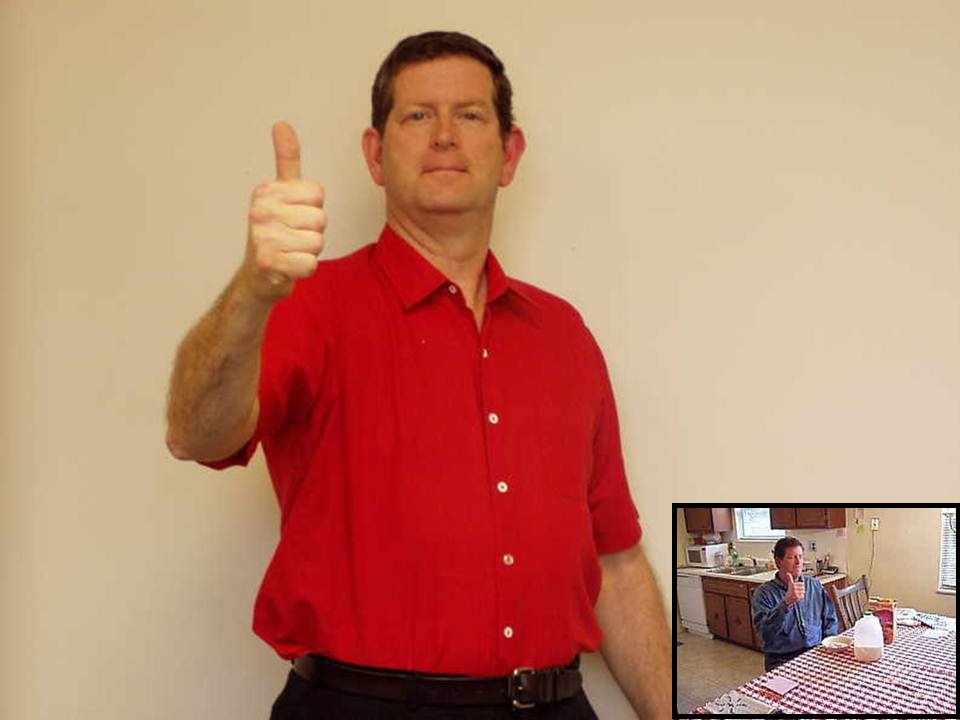 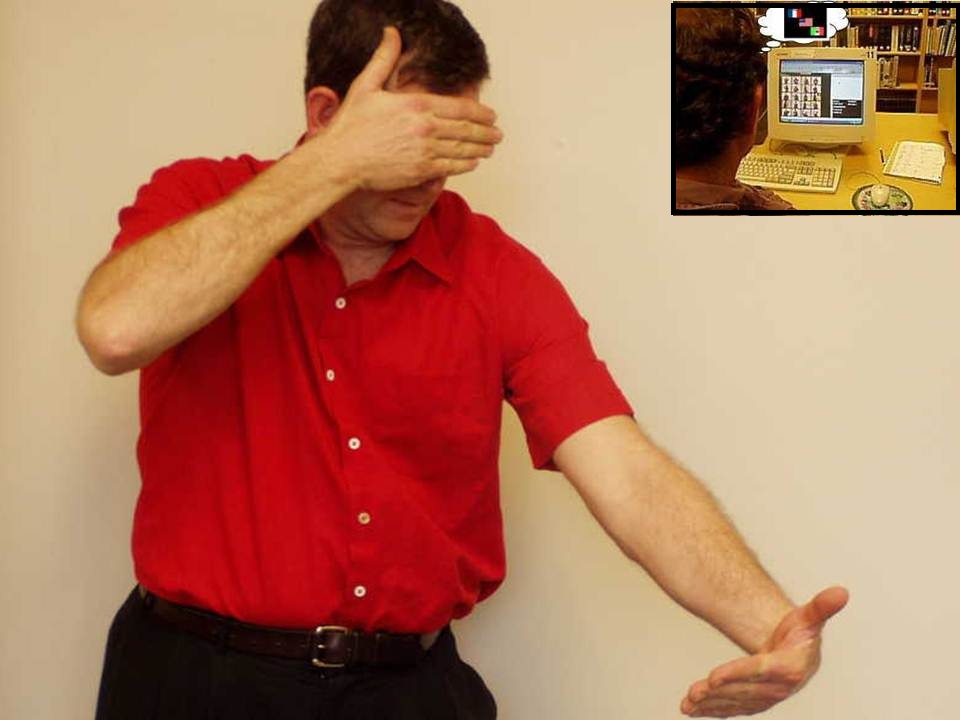 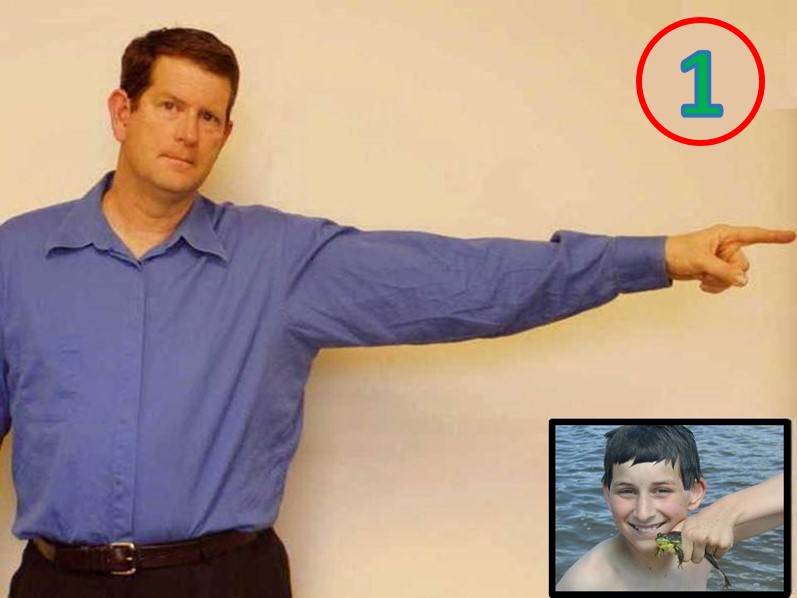 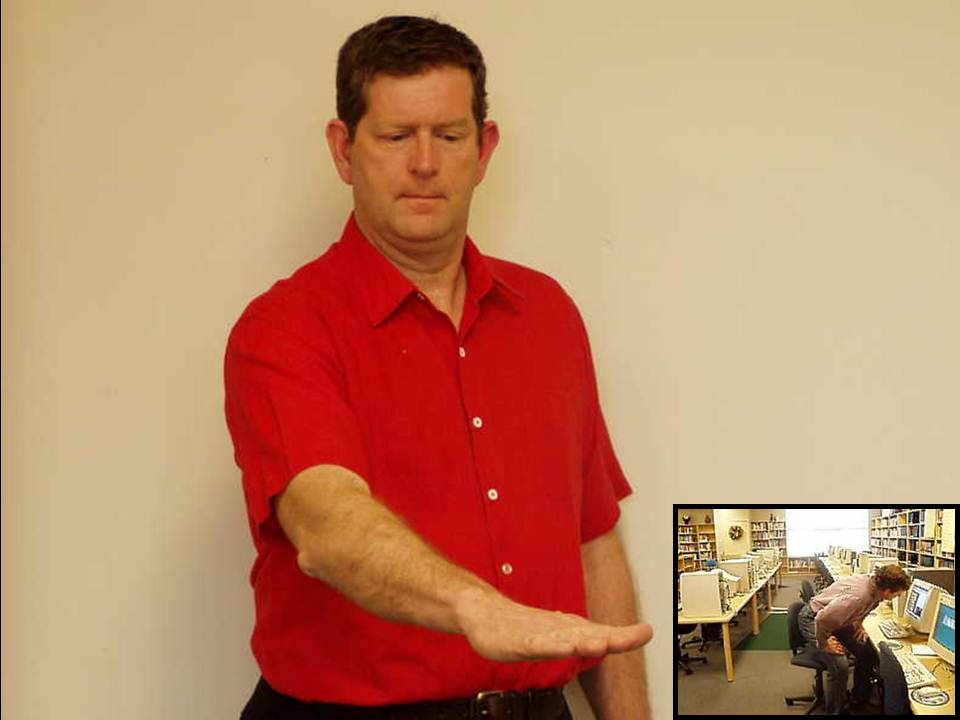 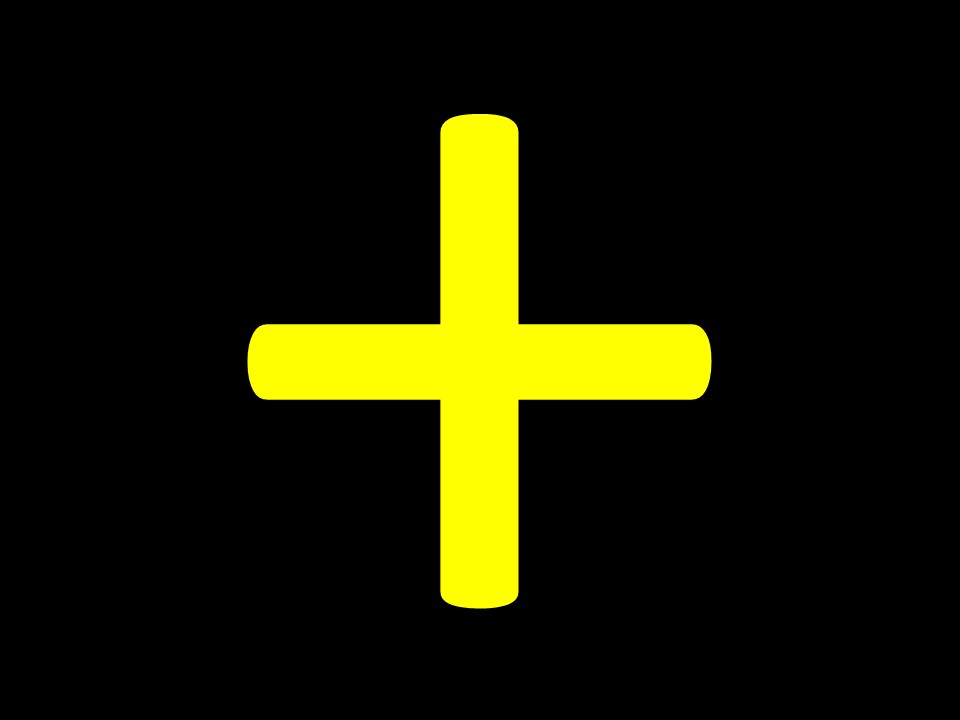 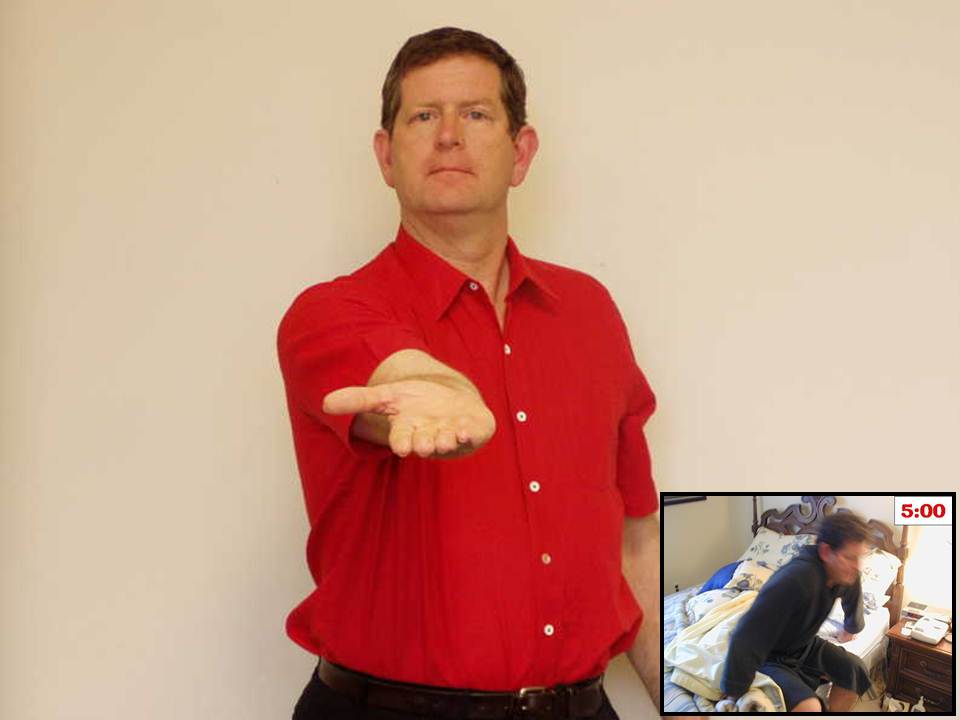 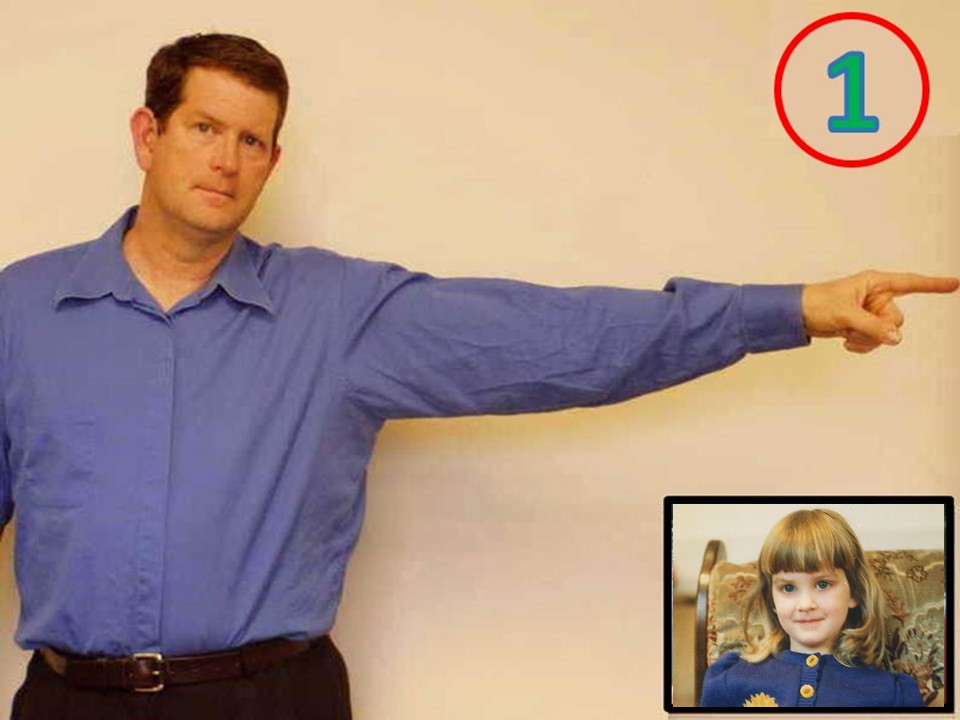 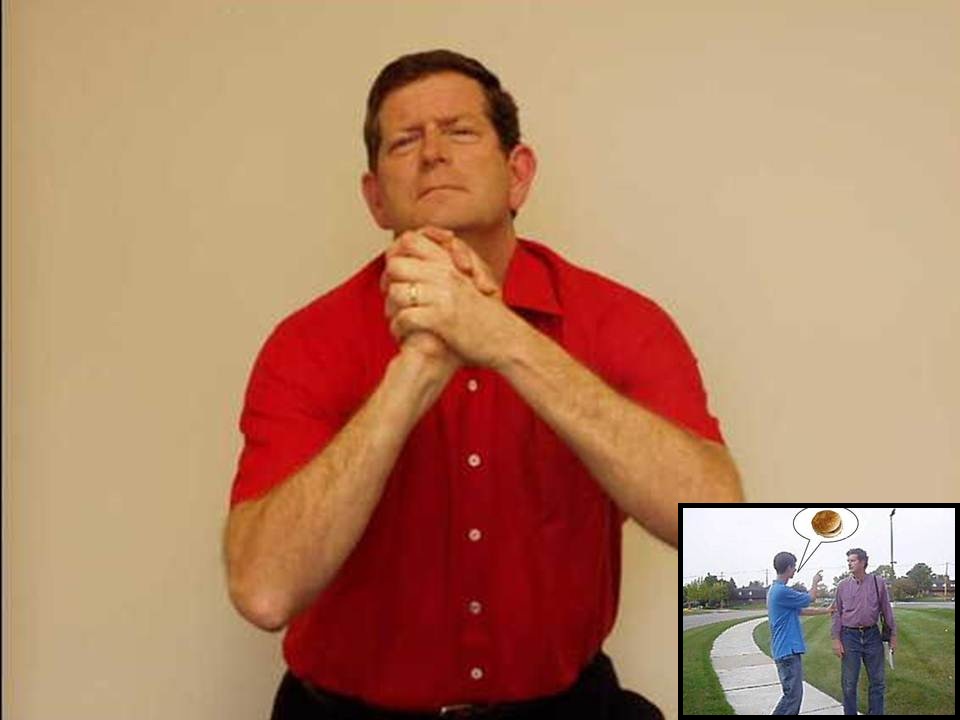 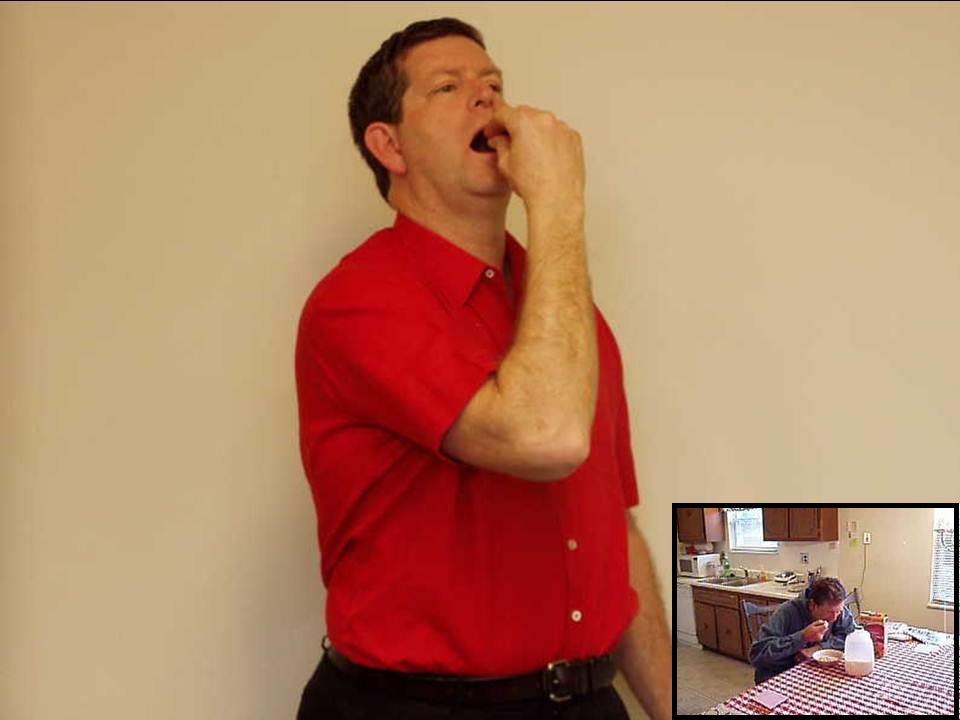 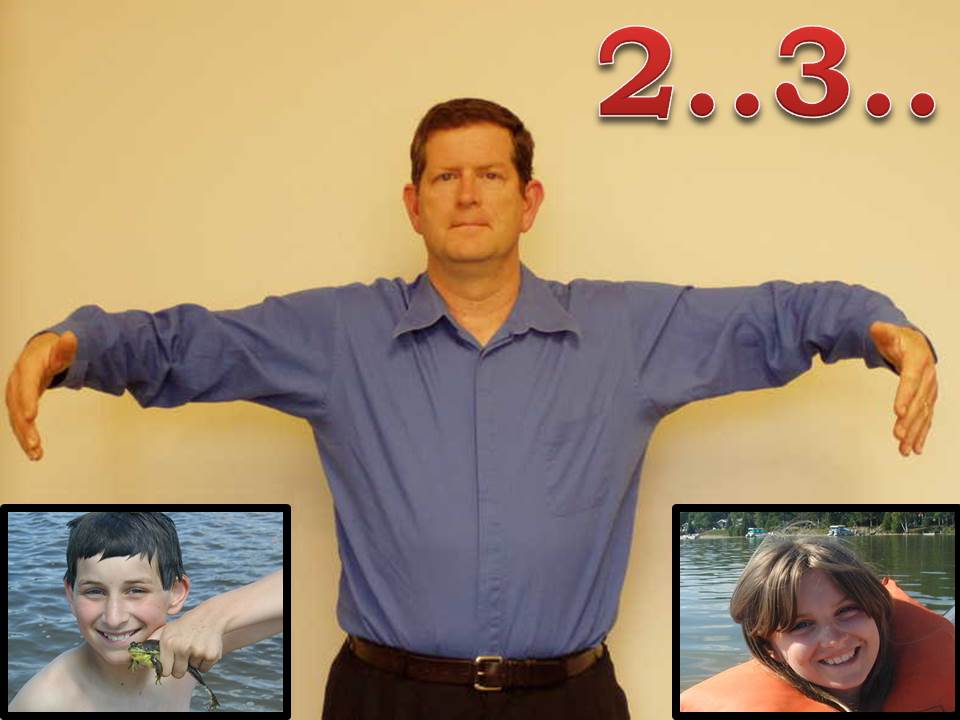 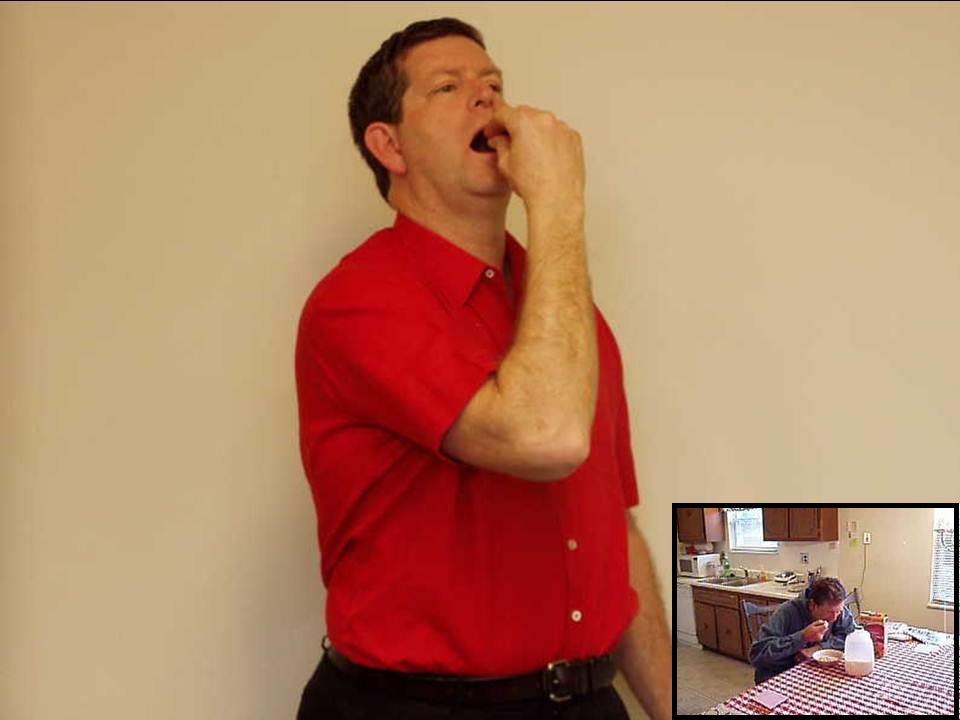 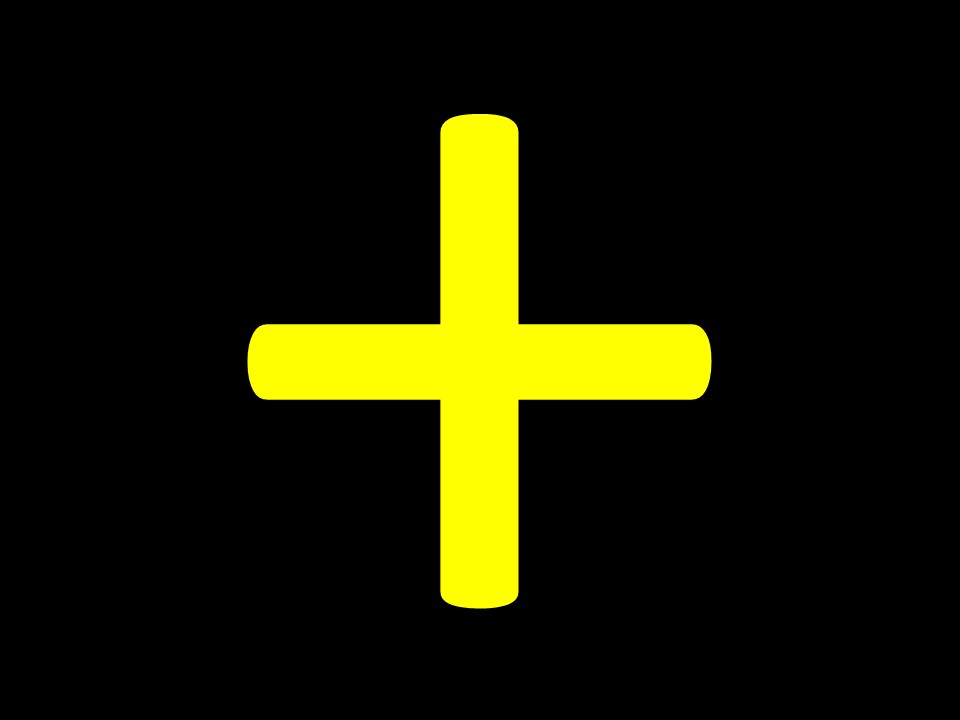 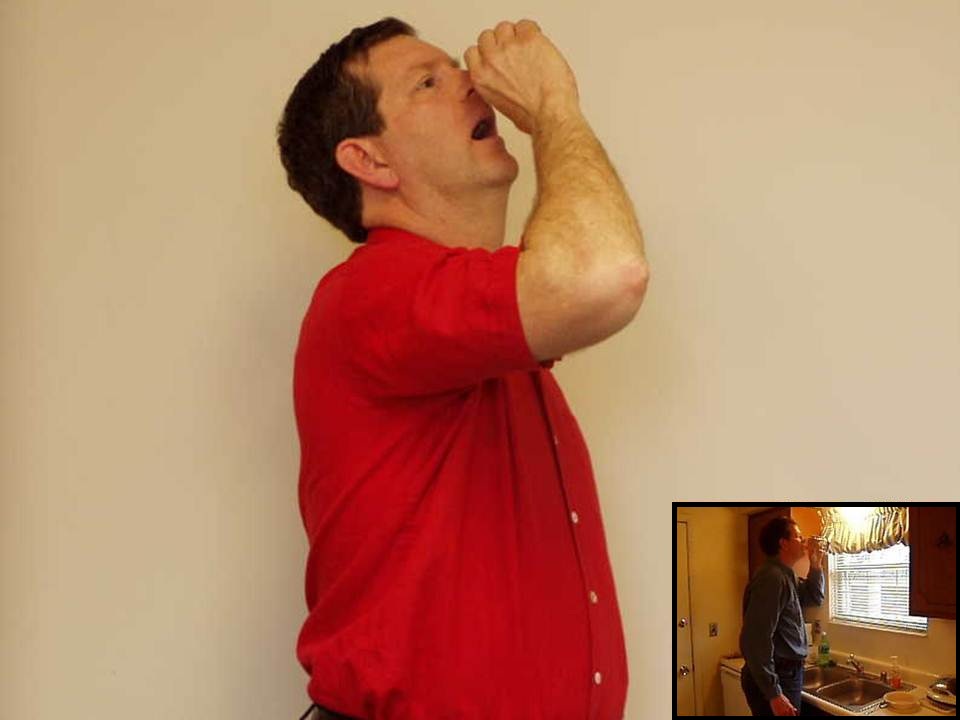 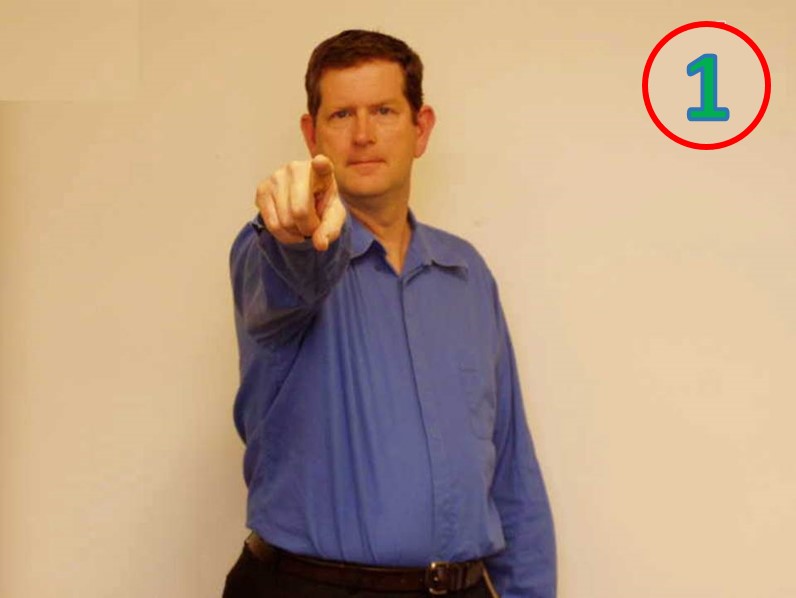 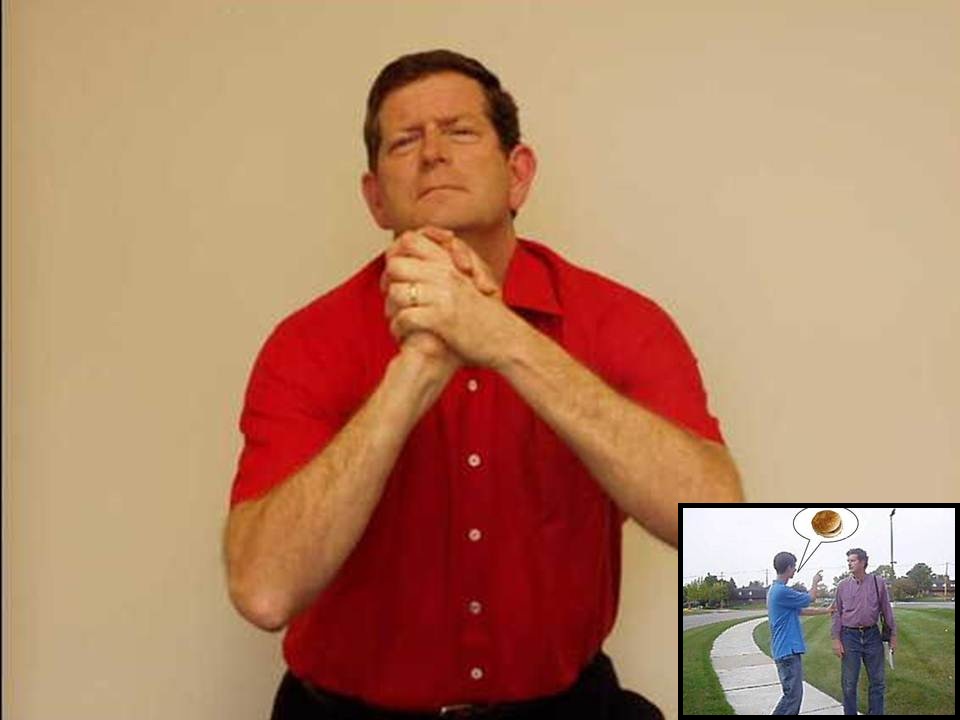 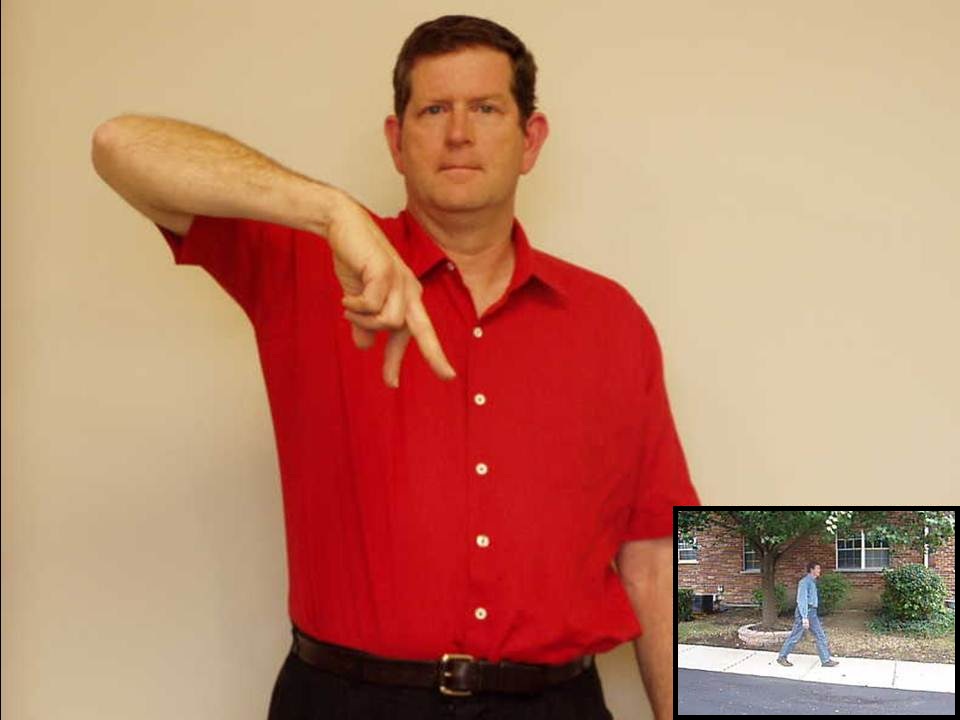 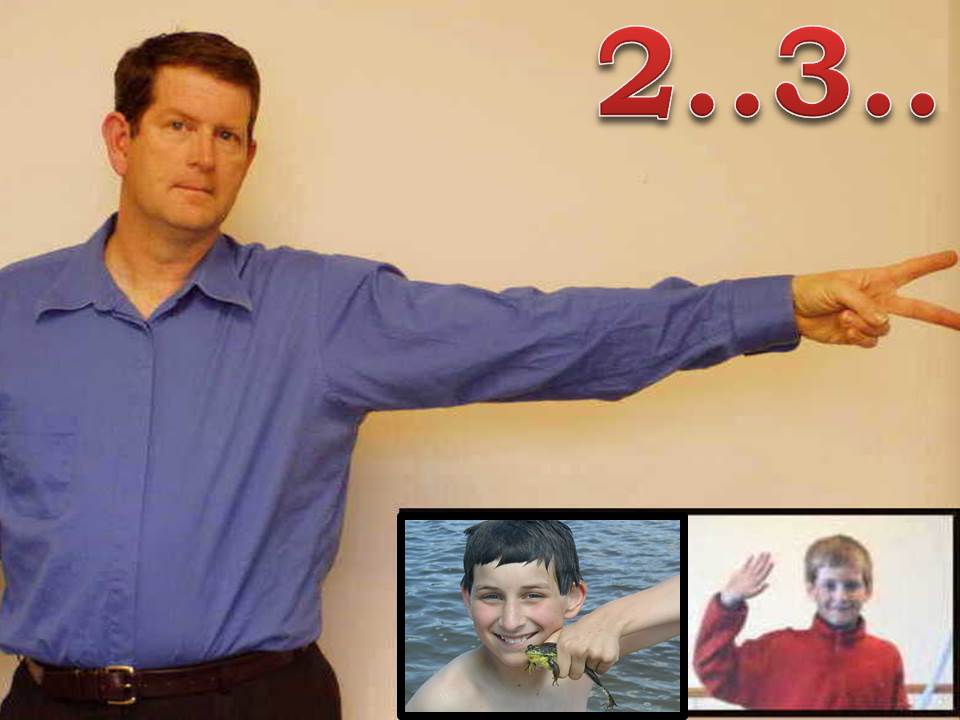 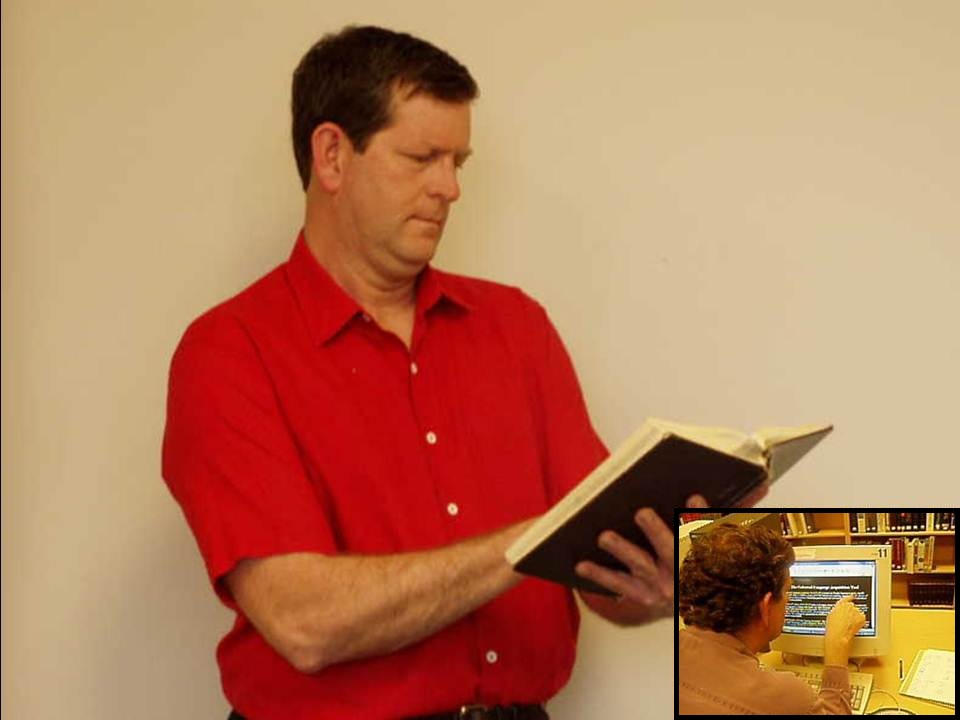 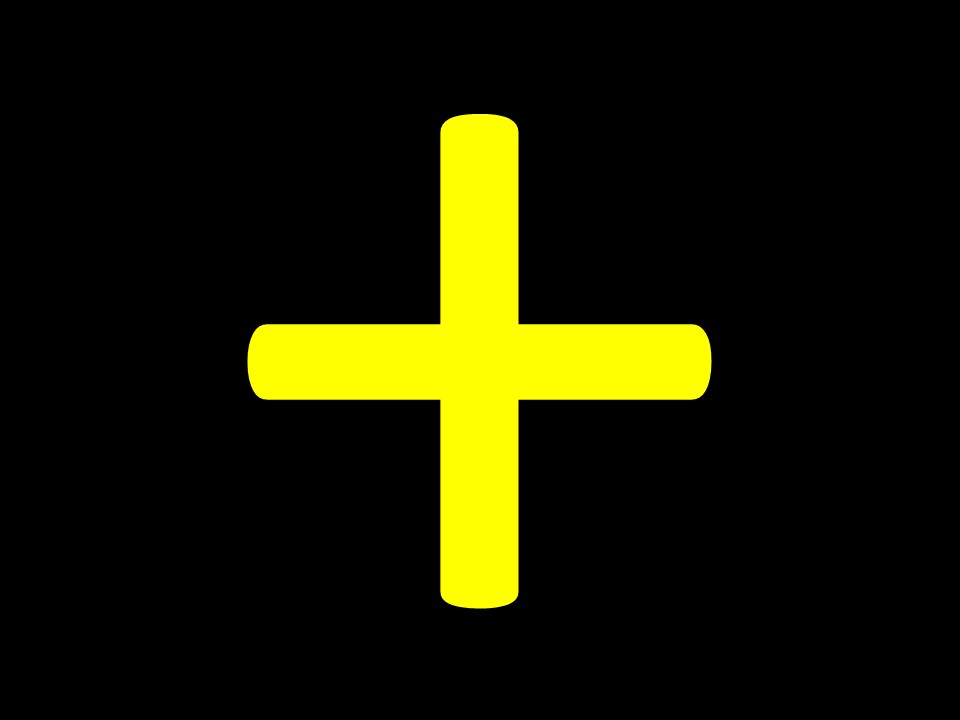 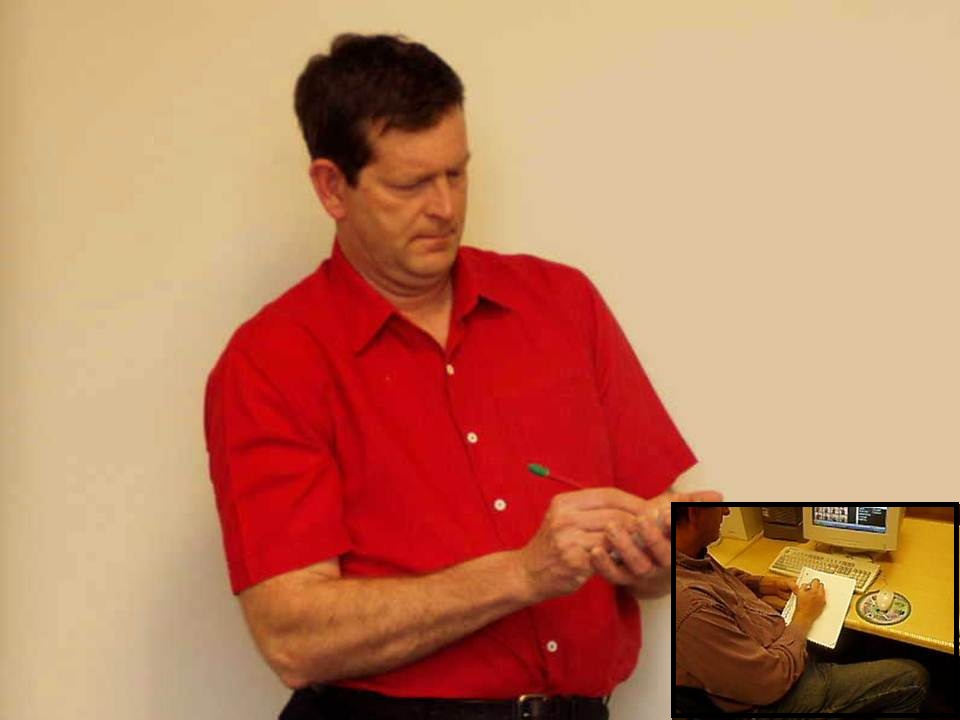 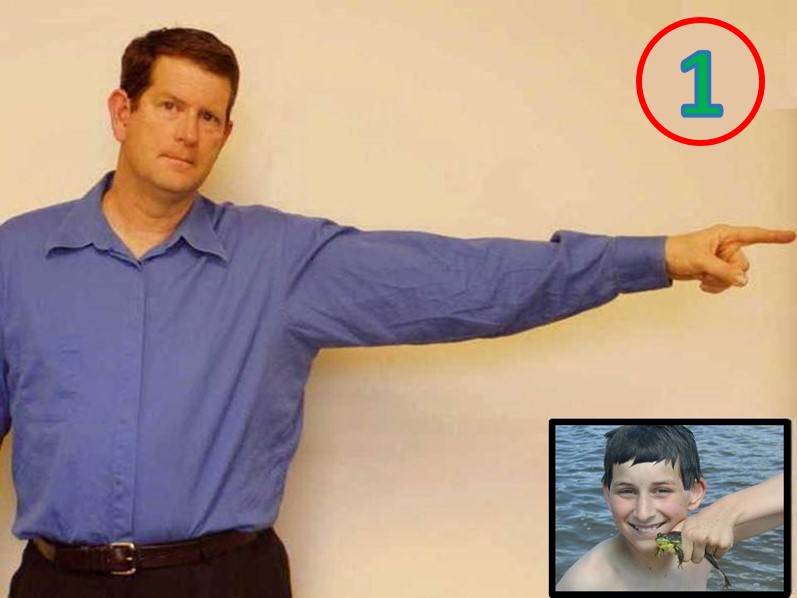 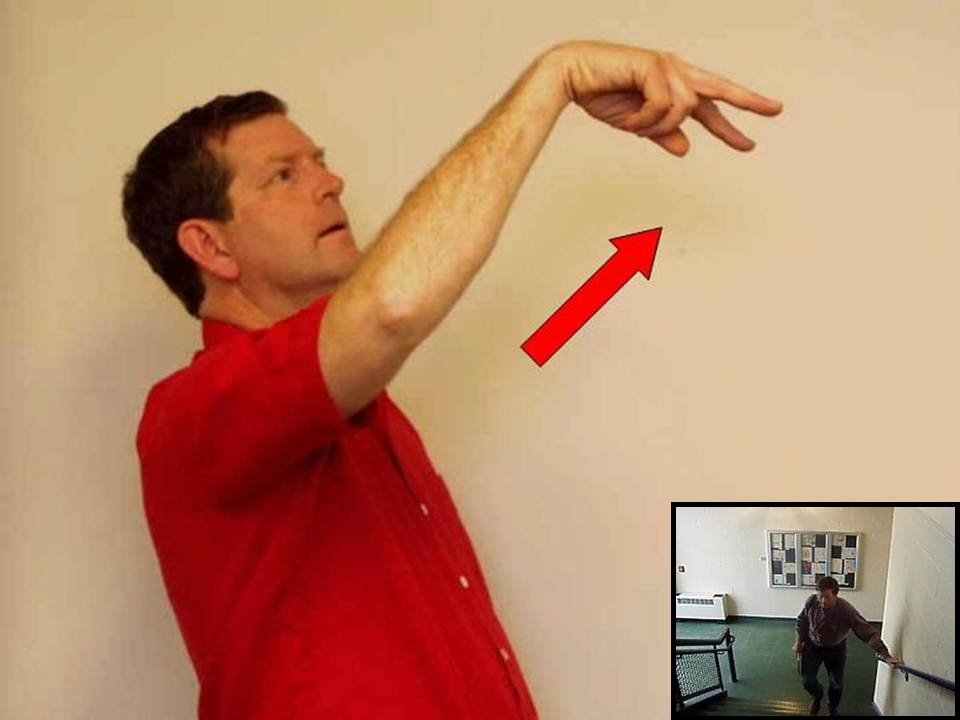 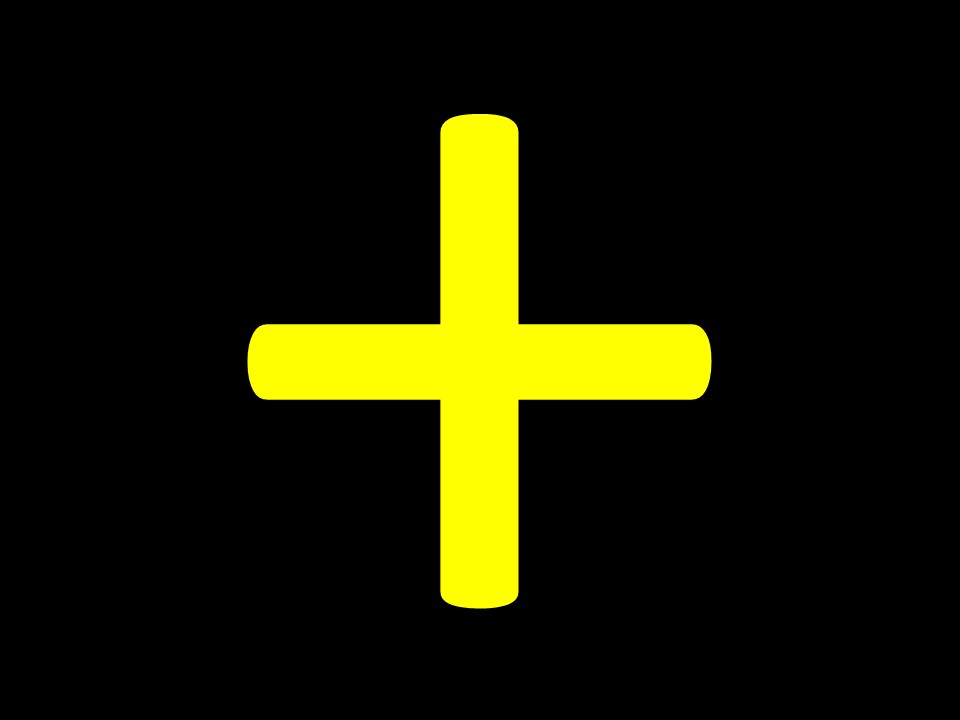 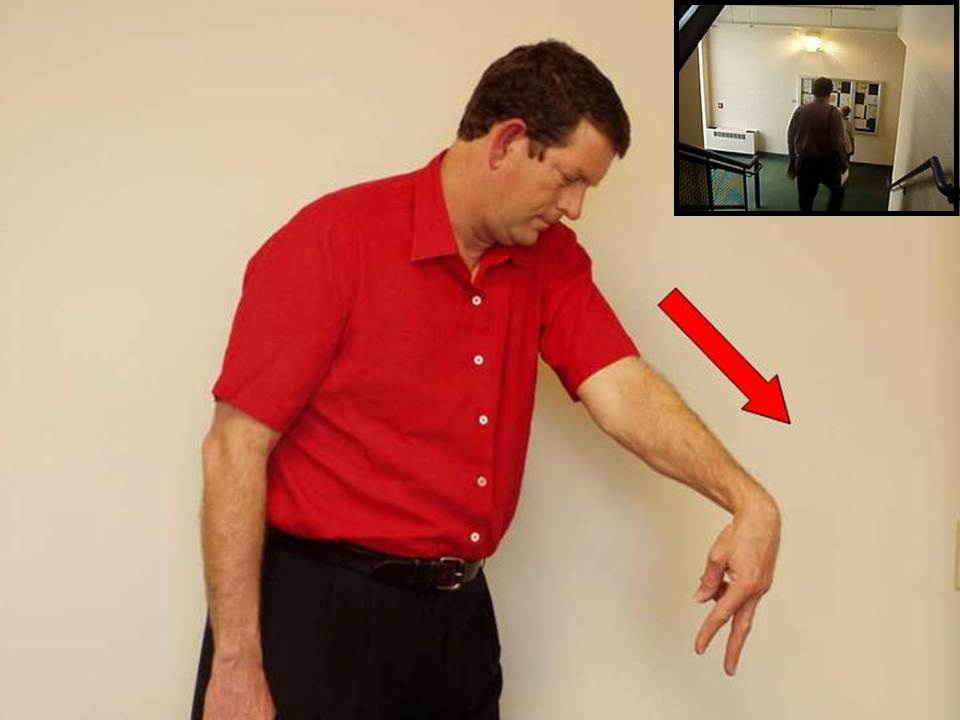 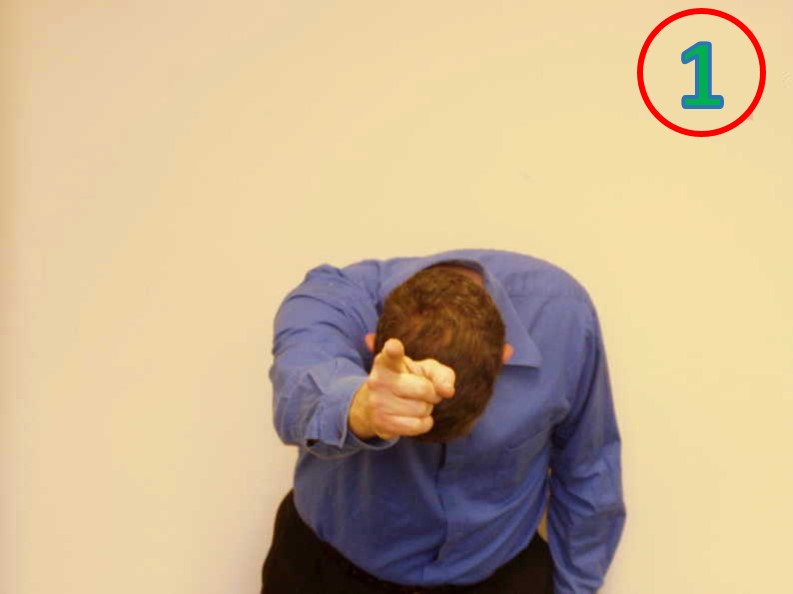 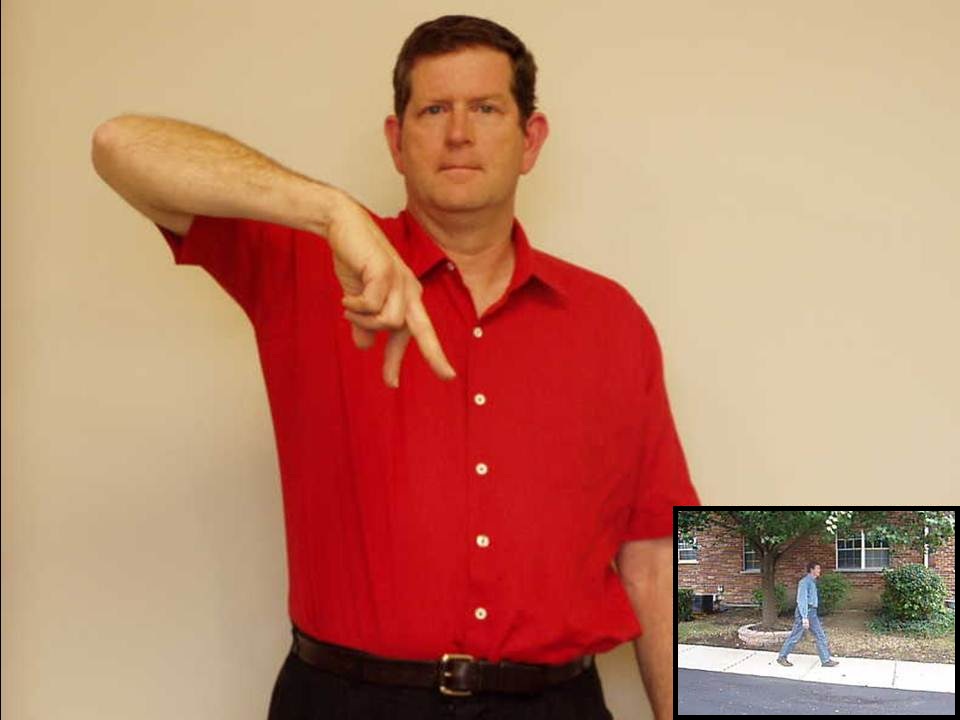 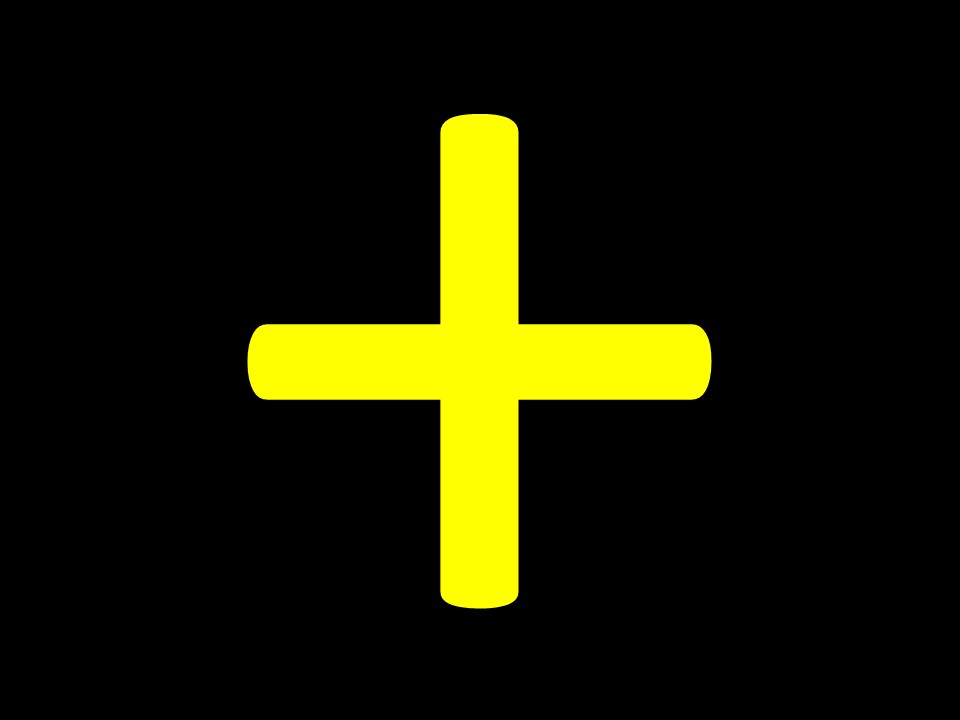 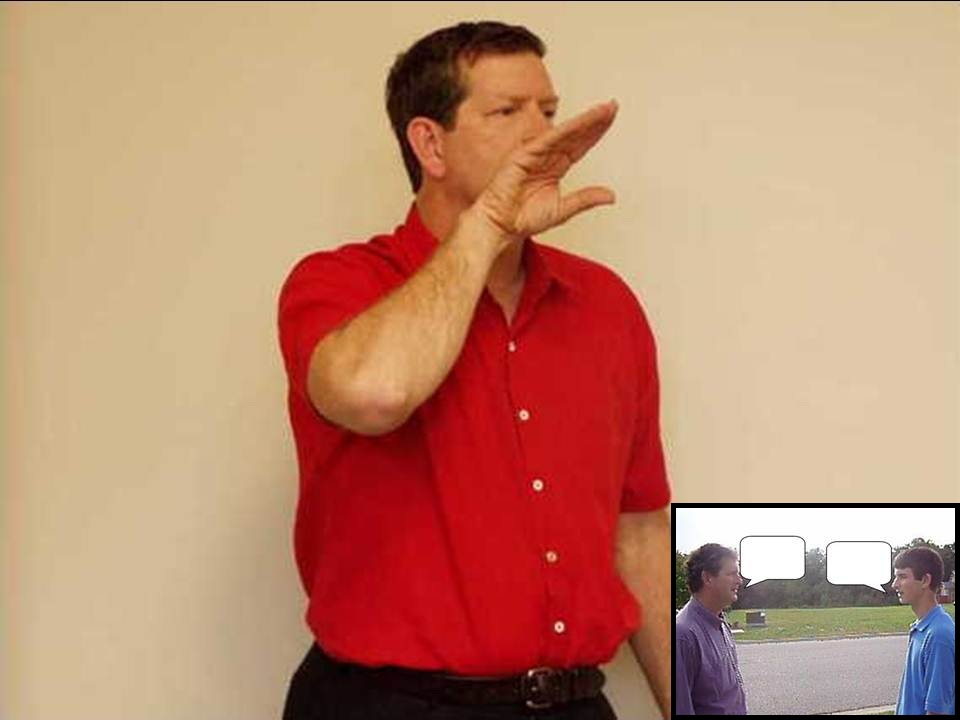 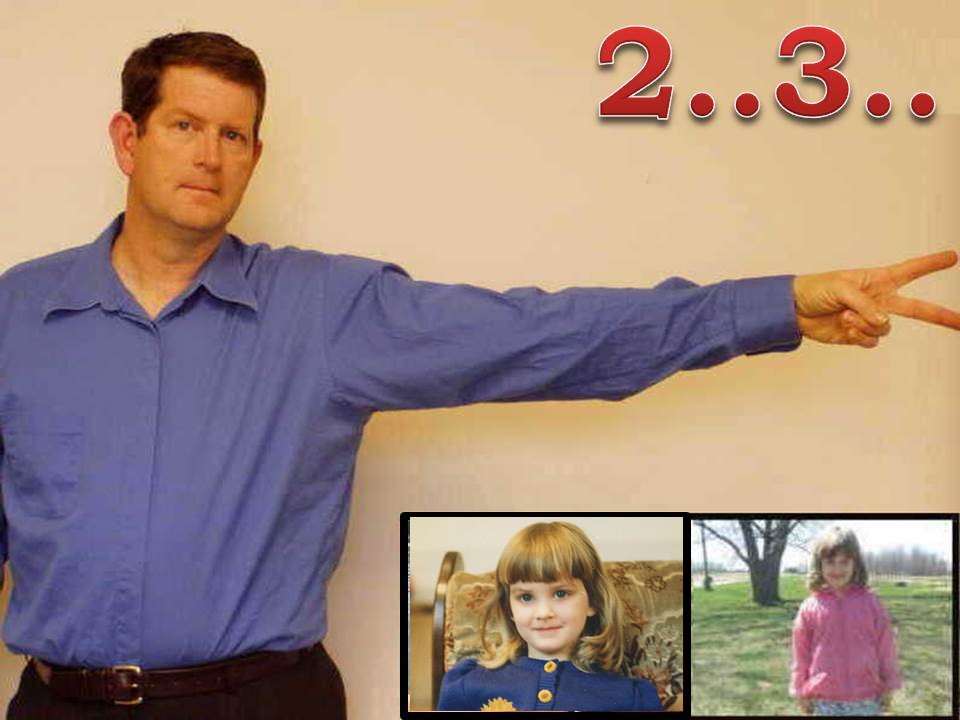 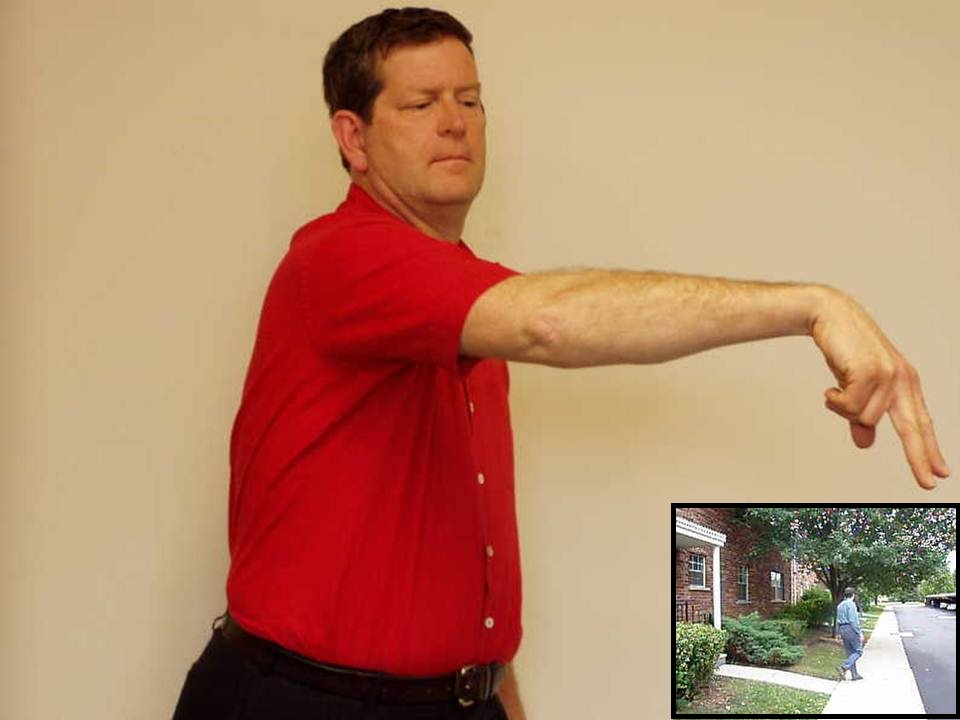 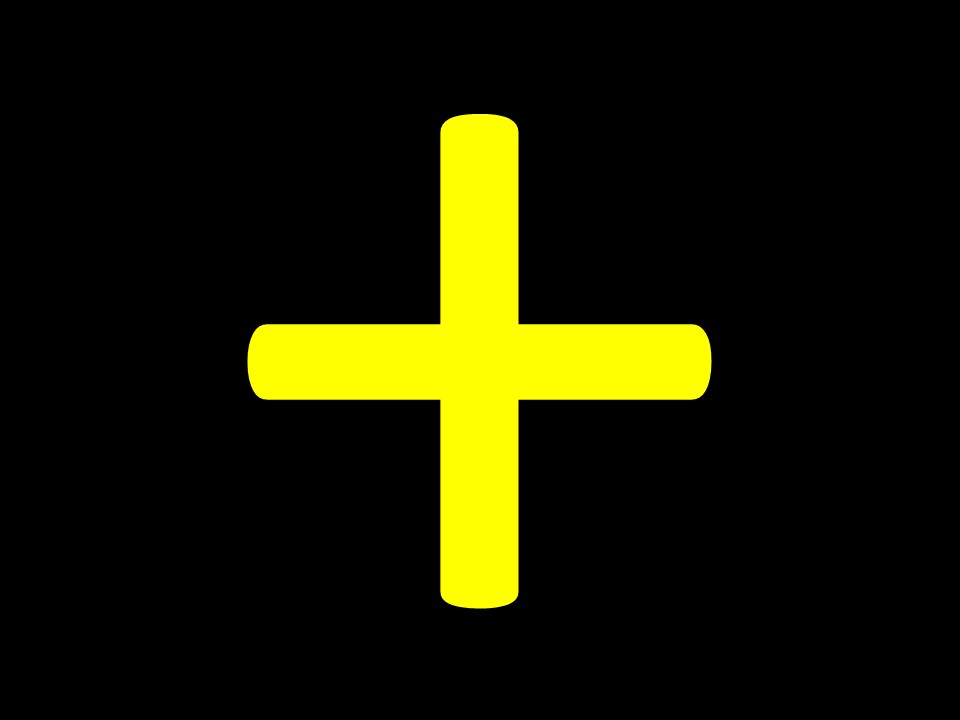 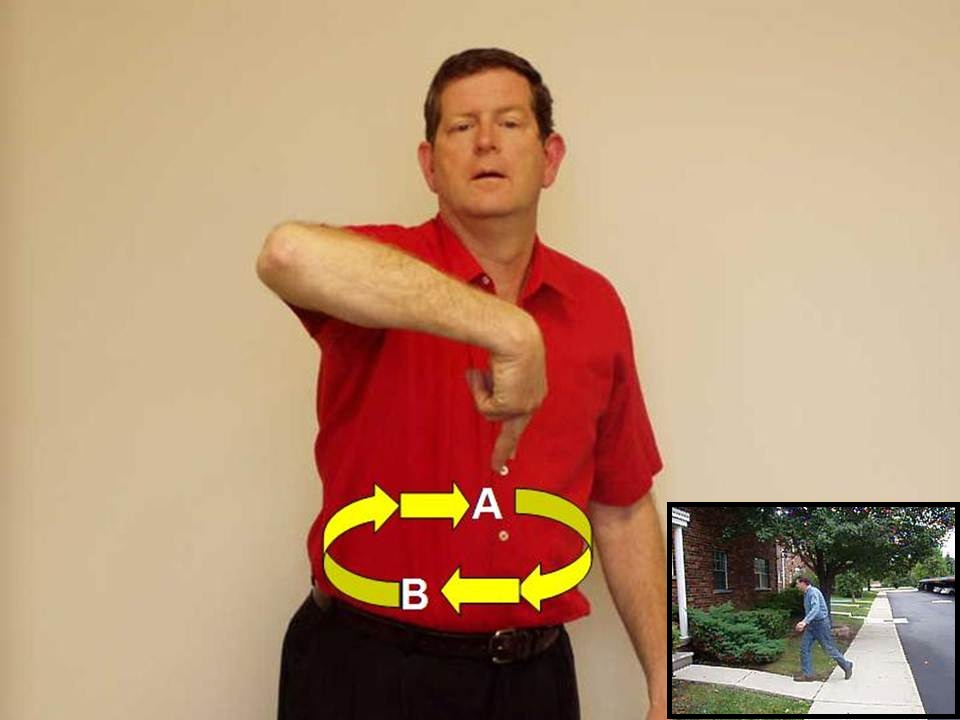 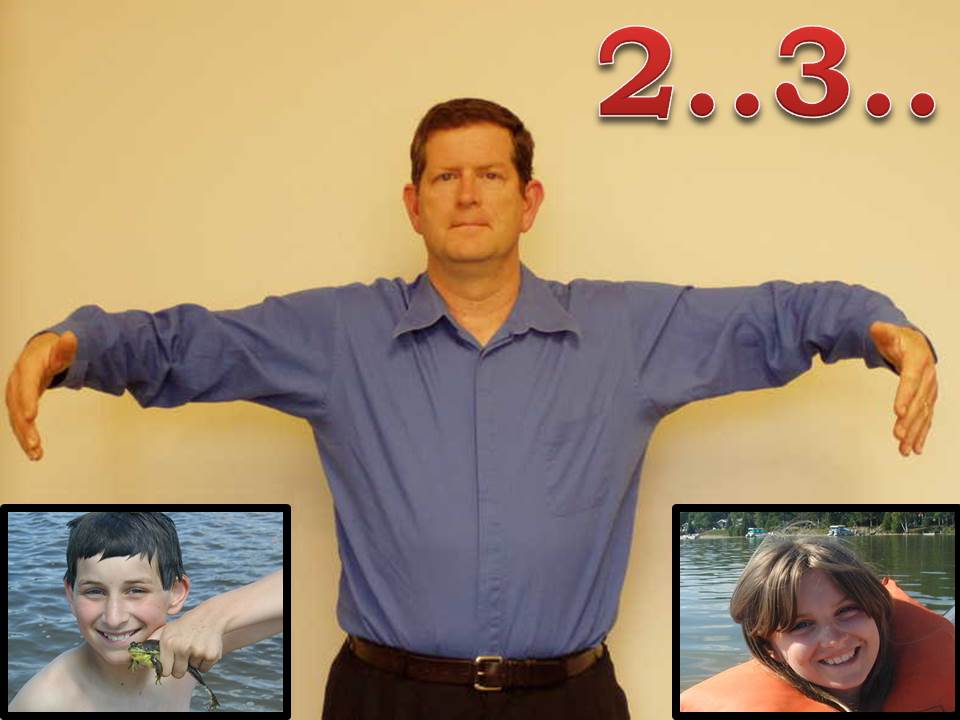 Unit 1
Numbers to 100
33
91
59
38
55
73
61
47
62
34
32
50
17
19
14
76
93
97
12
22
56
82
4
77
15
51
15
8
14
31
67
24
22
14
61
79
84
99
44
28
66
29
9
88
6
53
46
7
11
24
22
79
76
86
84
Unit 1
Unit 1 Vocabulary
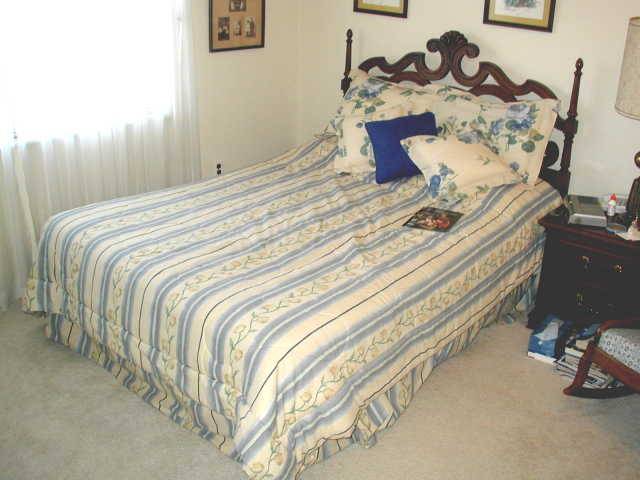 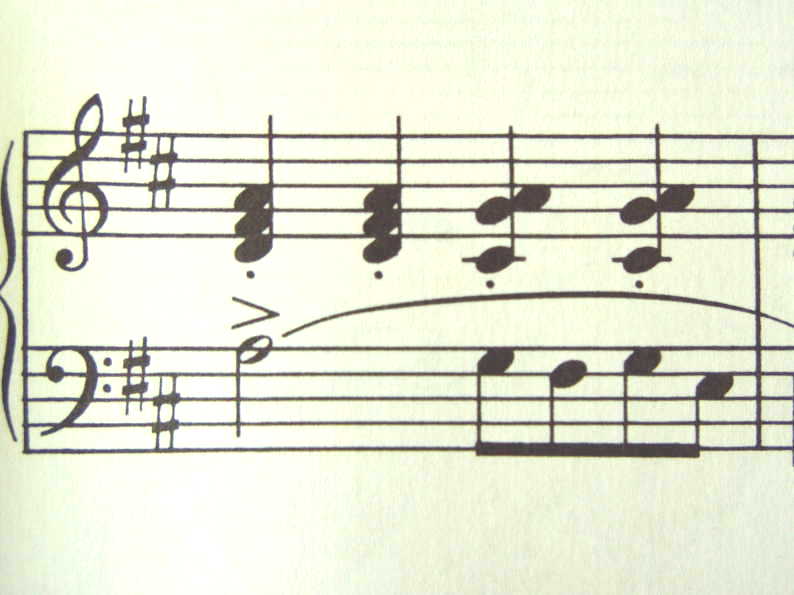 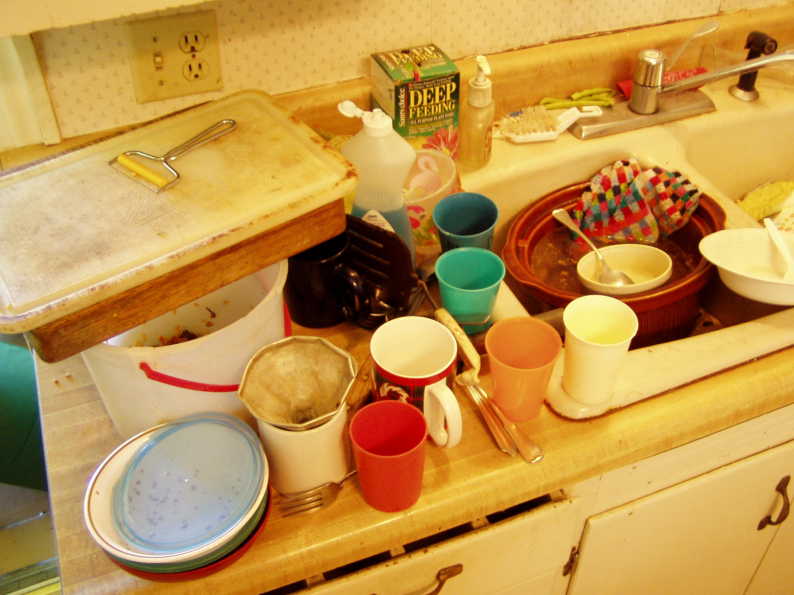 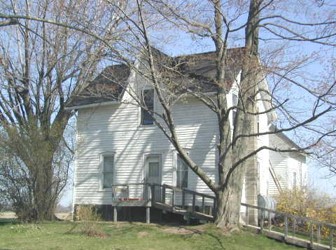 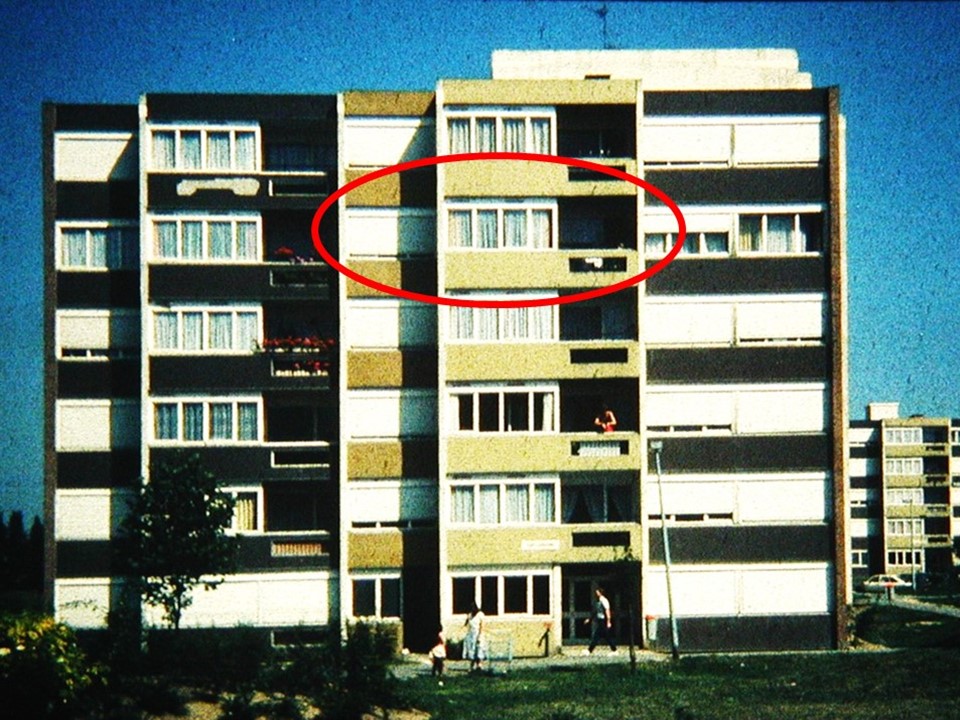 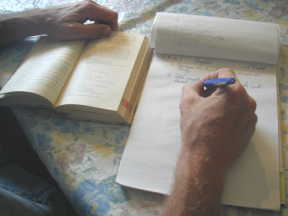 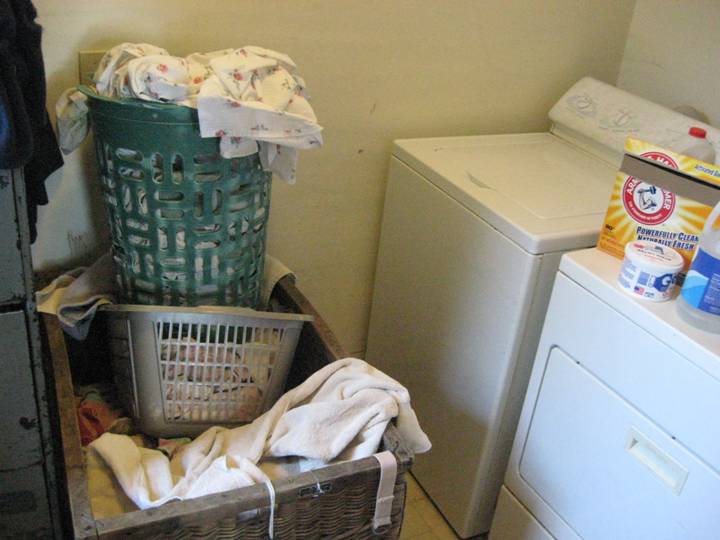 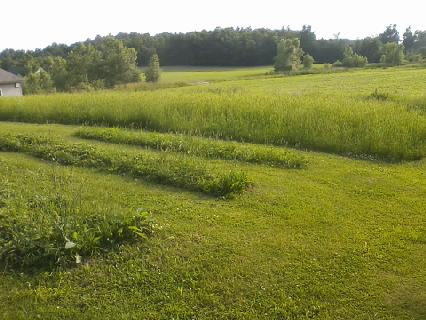 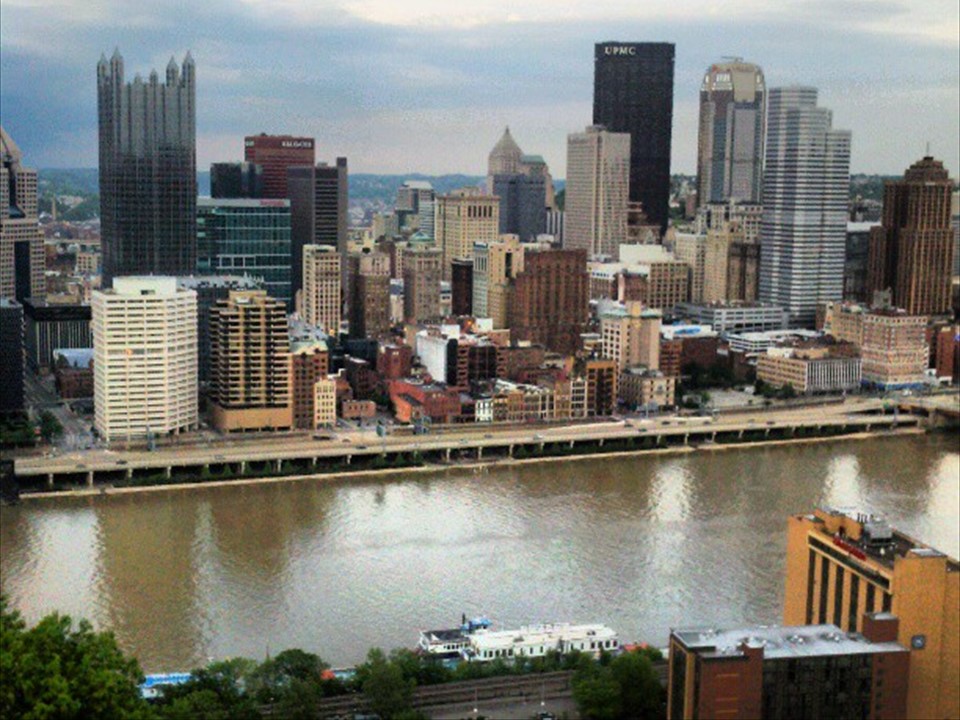 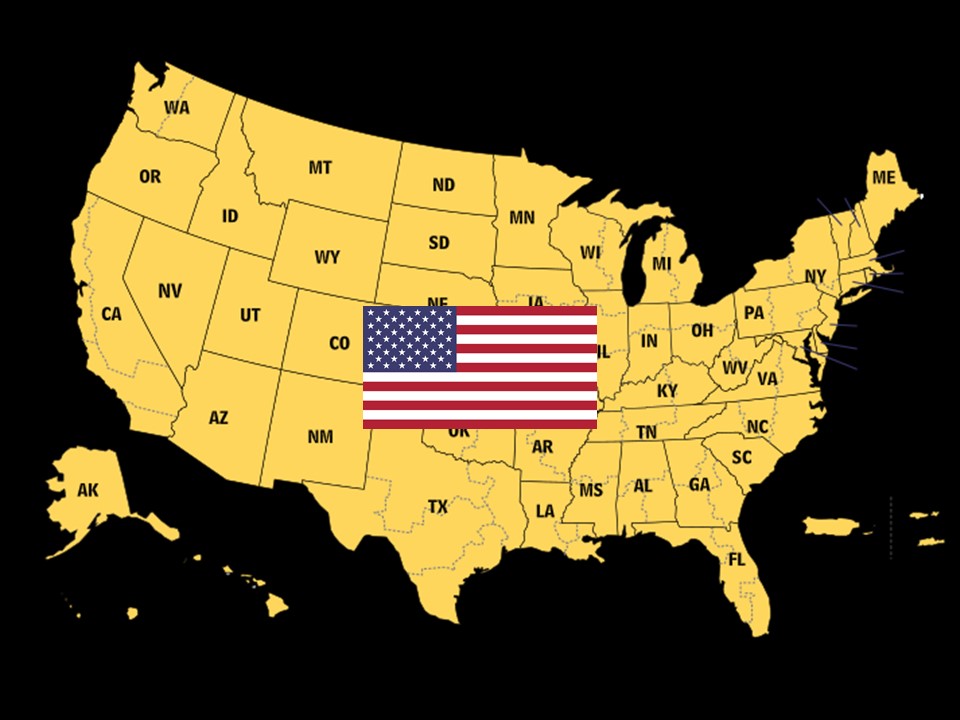 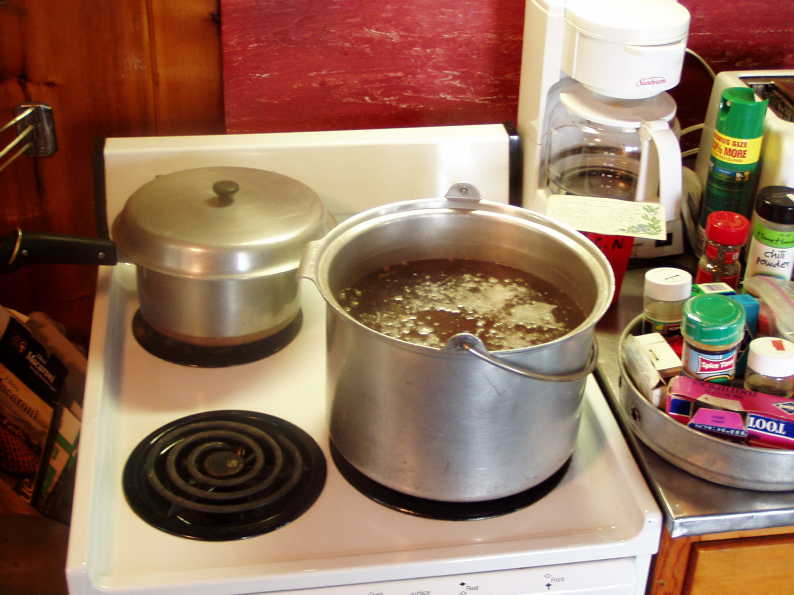 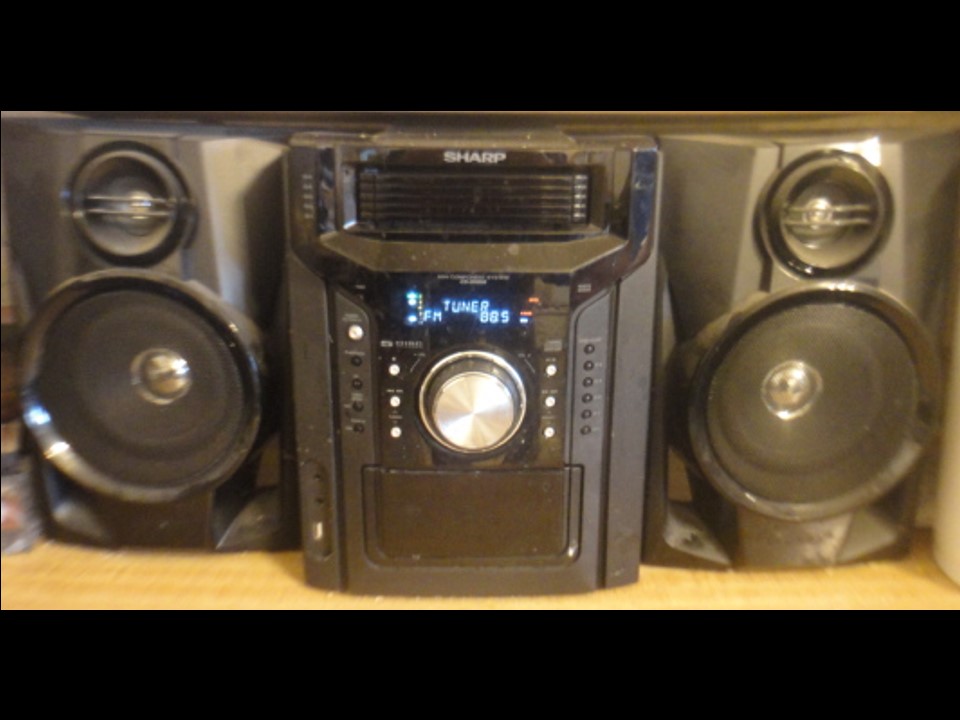 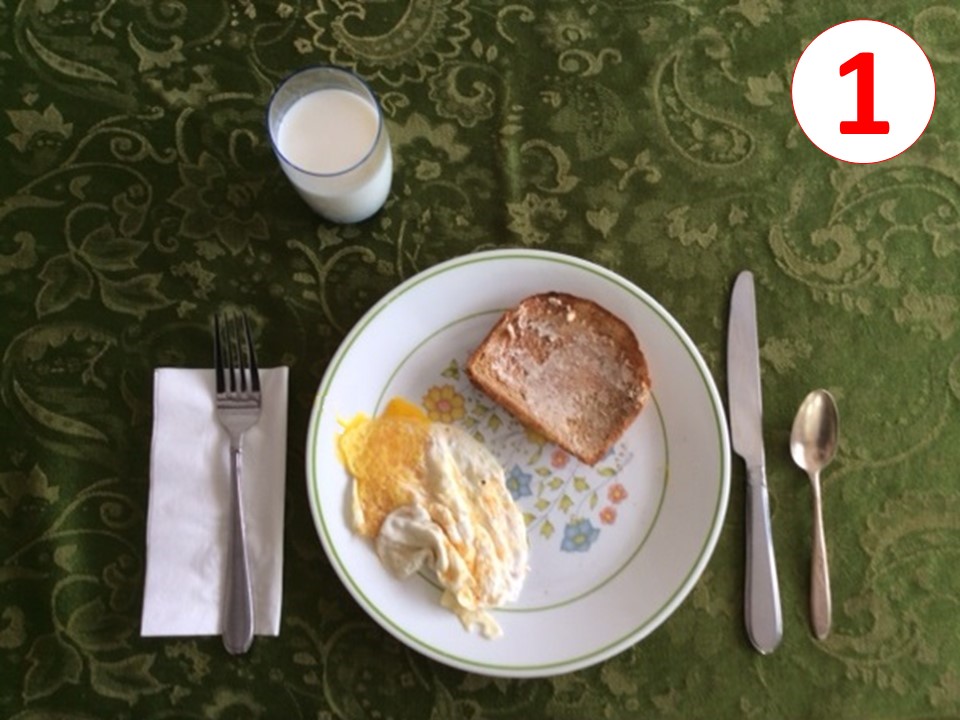 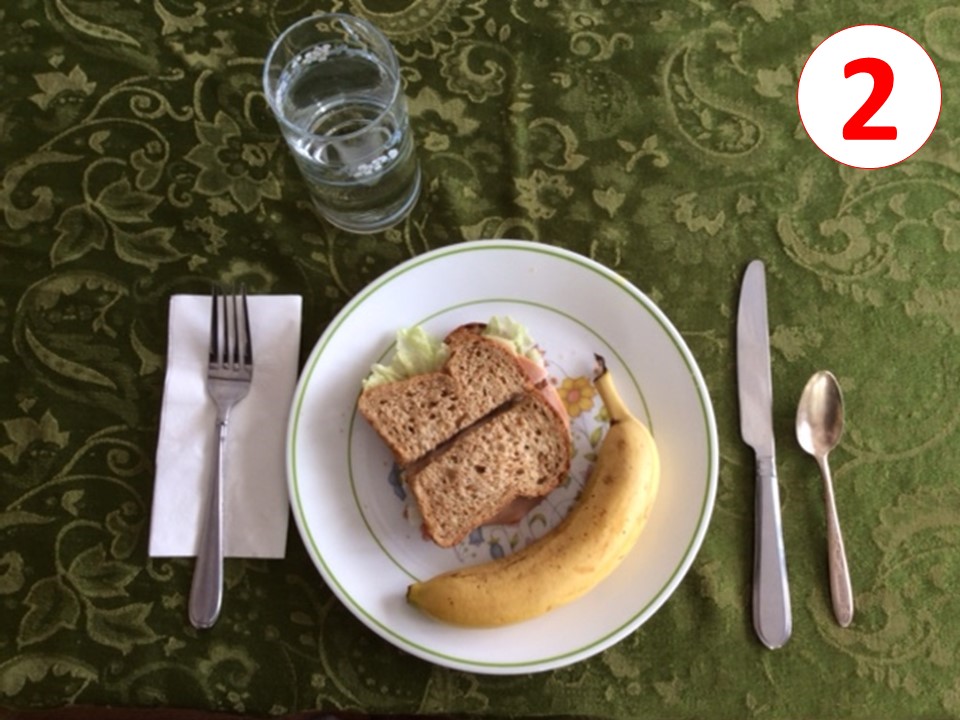 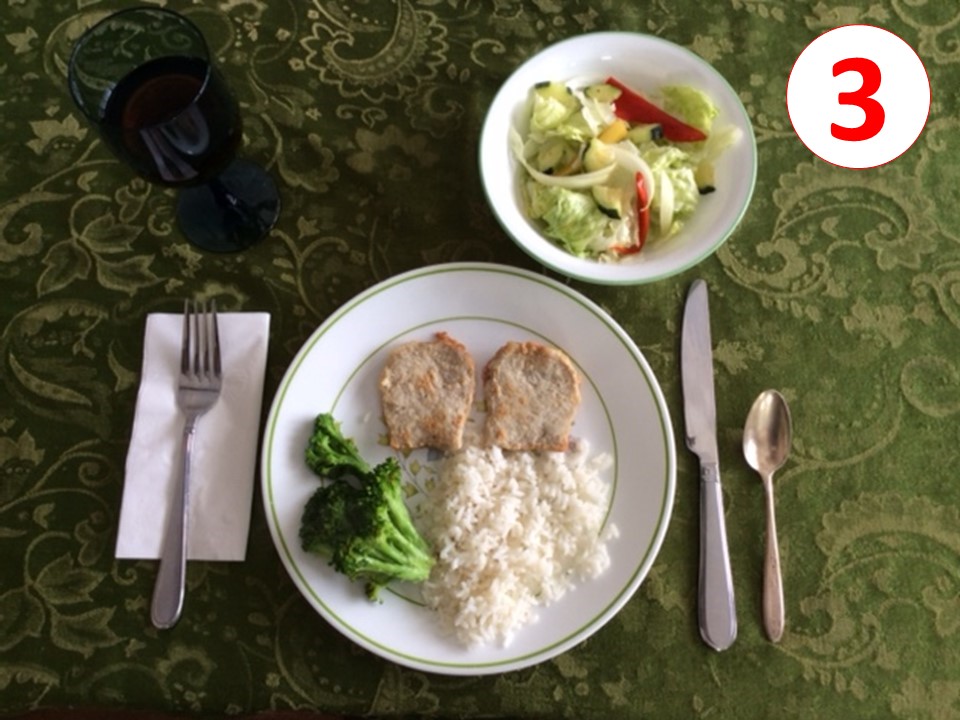 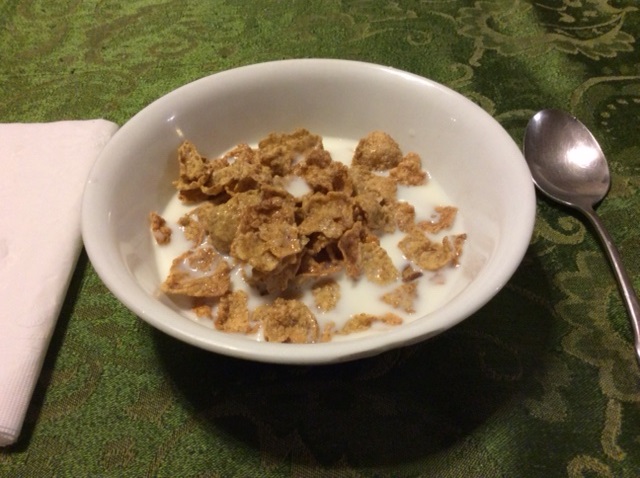 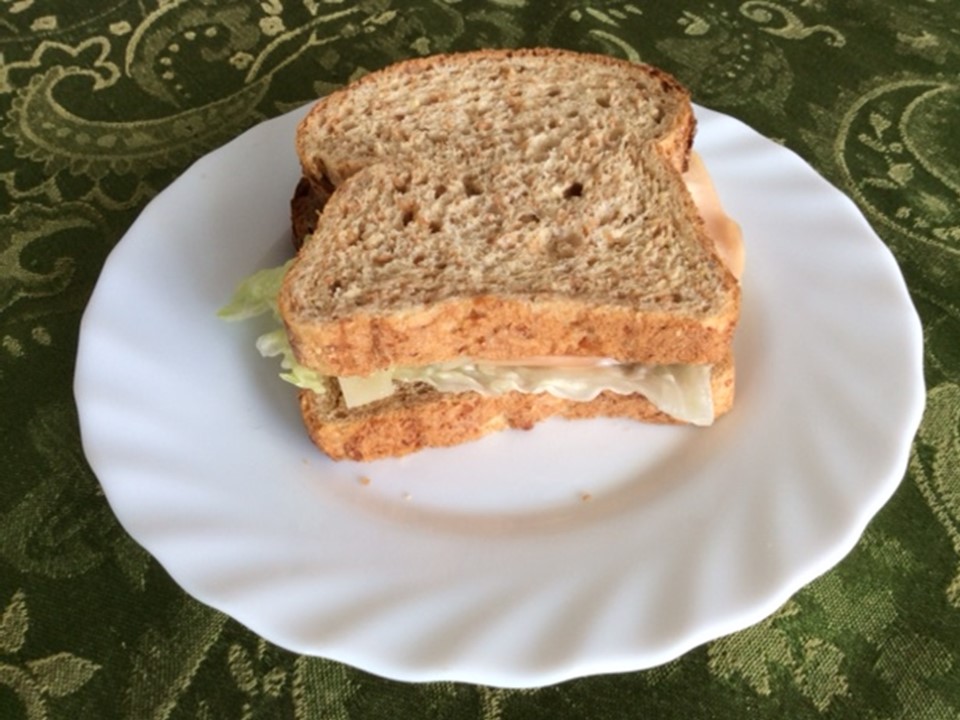 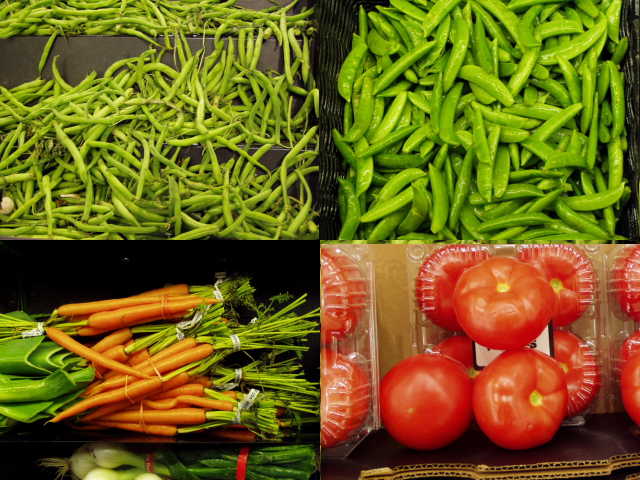 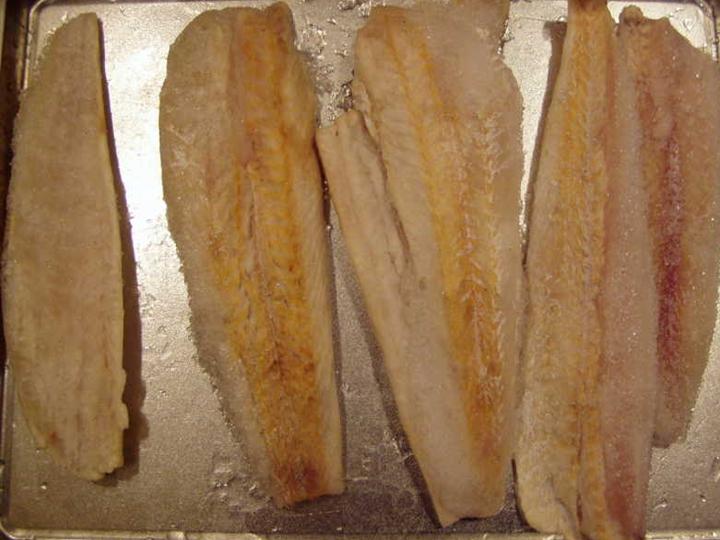 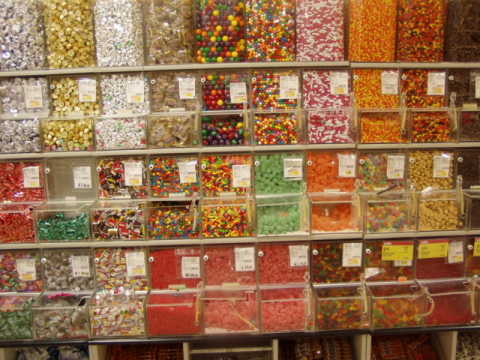 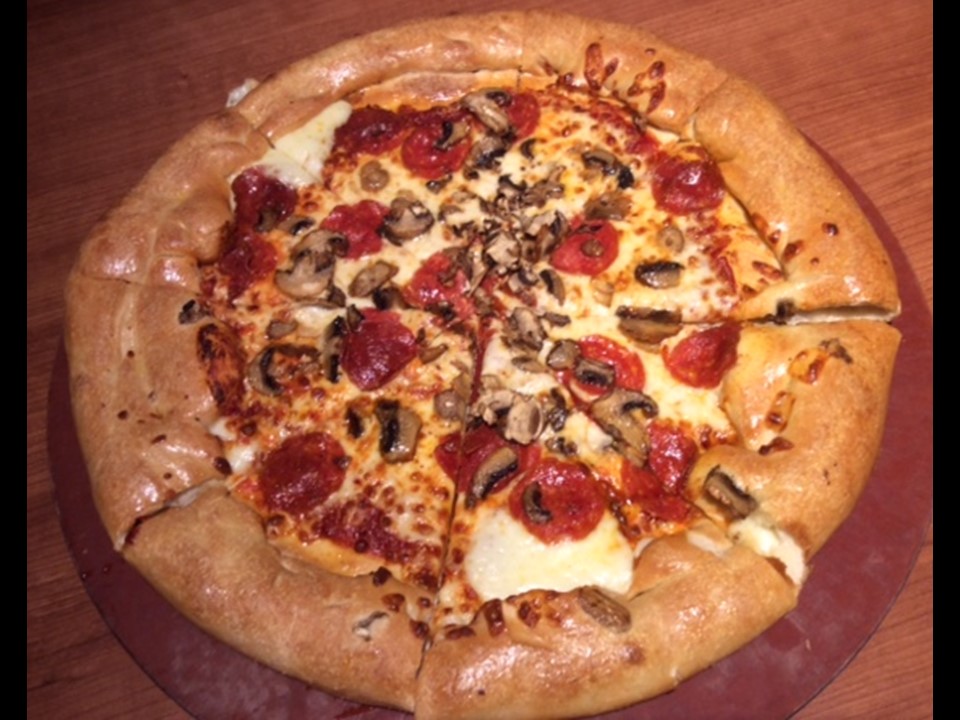 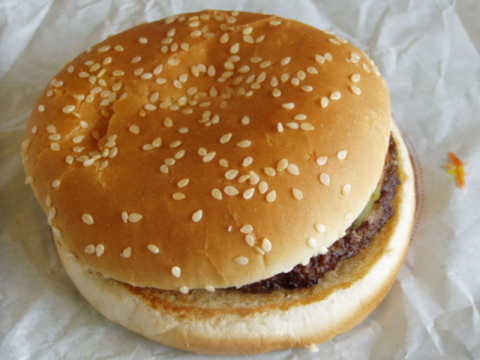 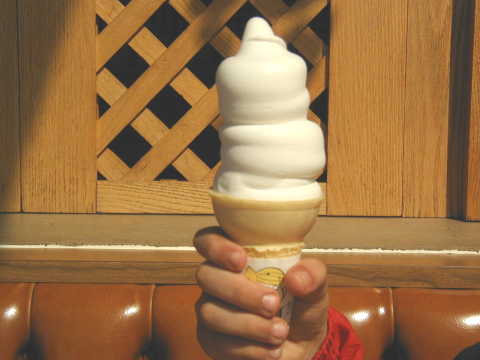 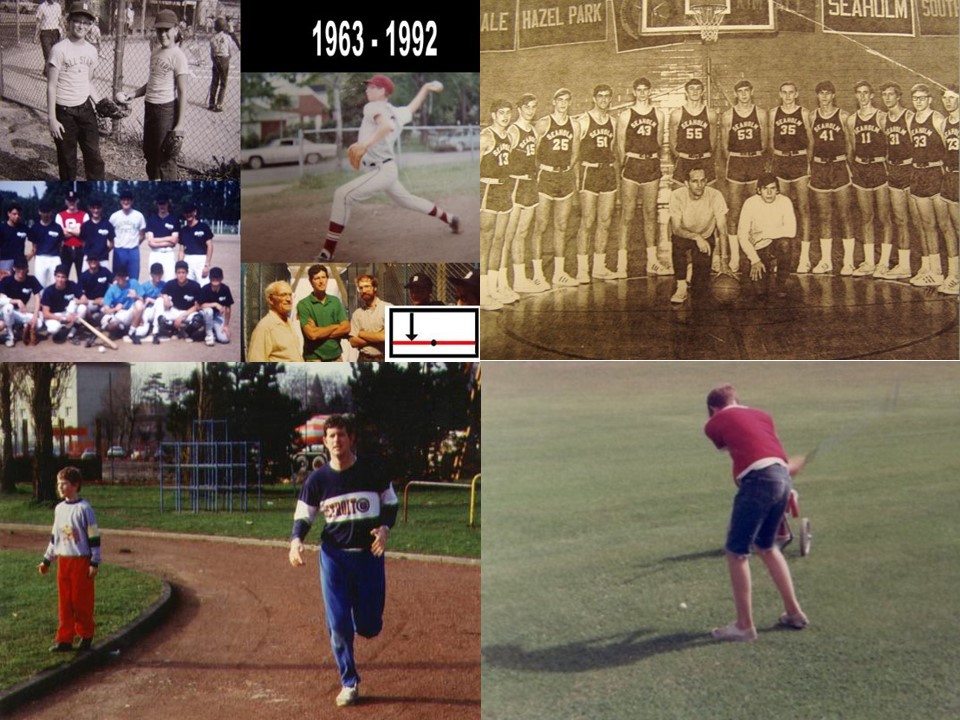 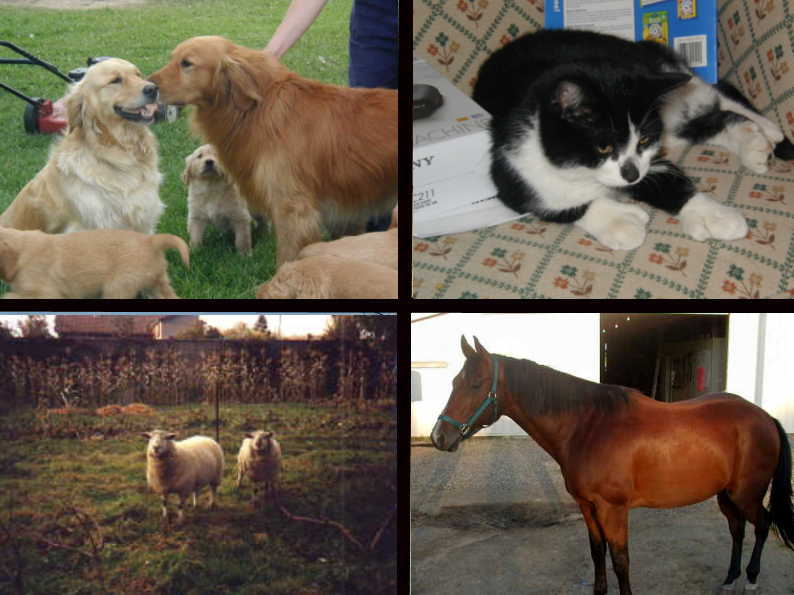 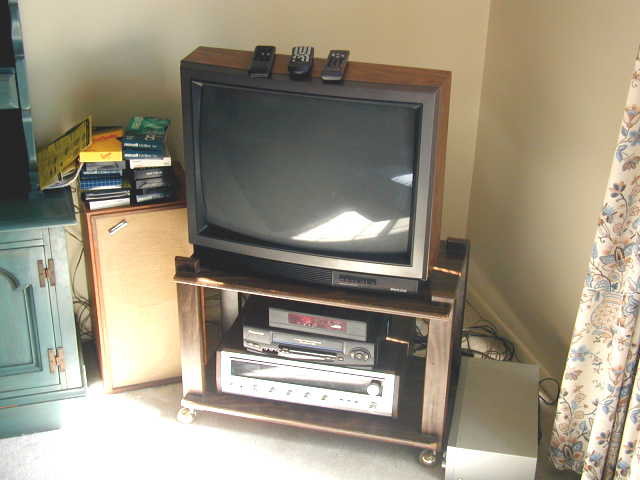 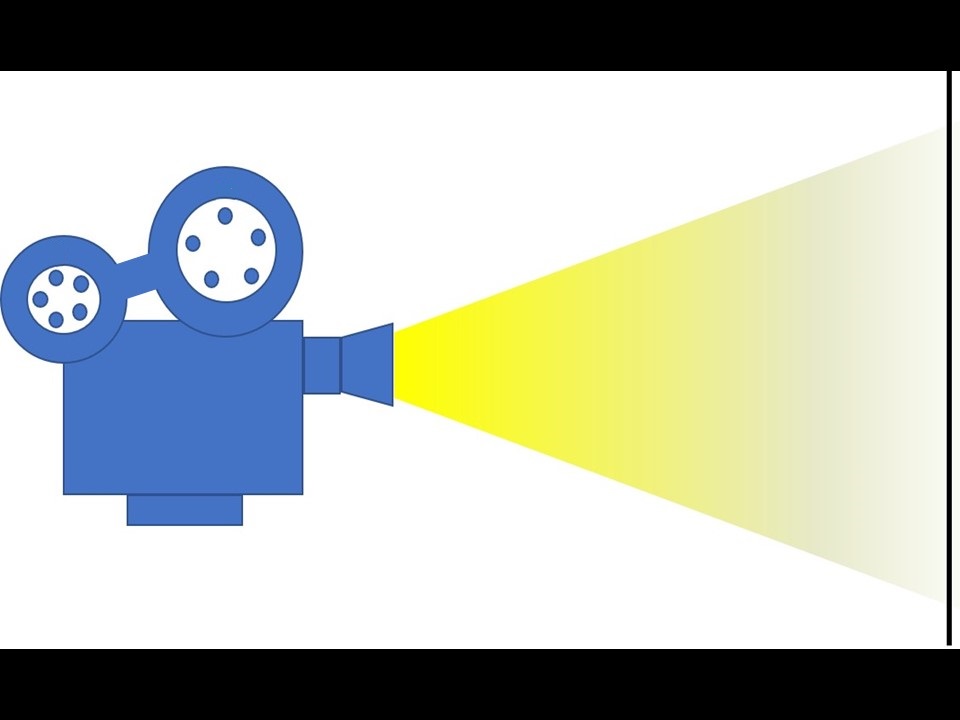 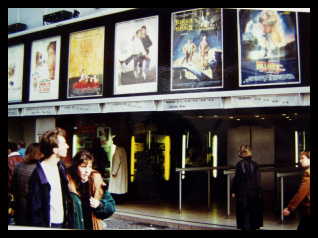 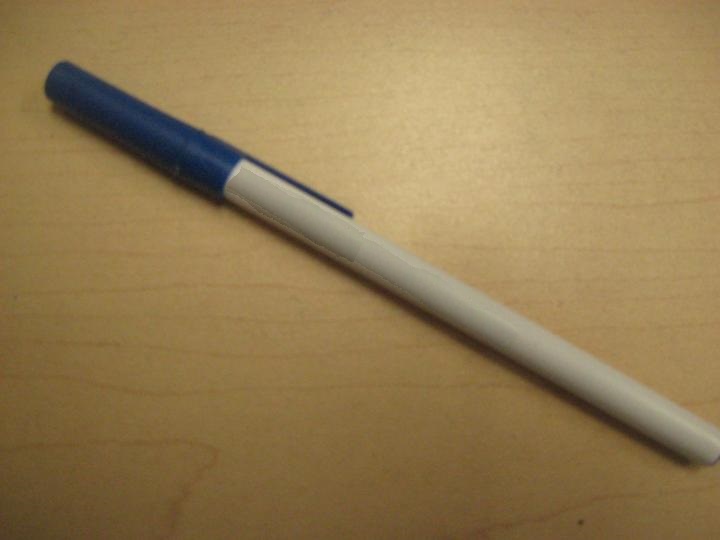 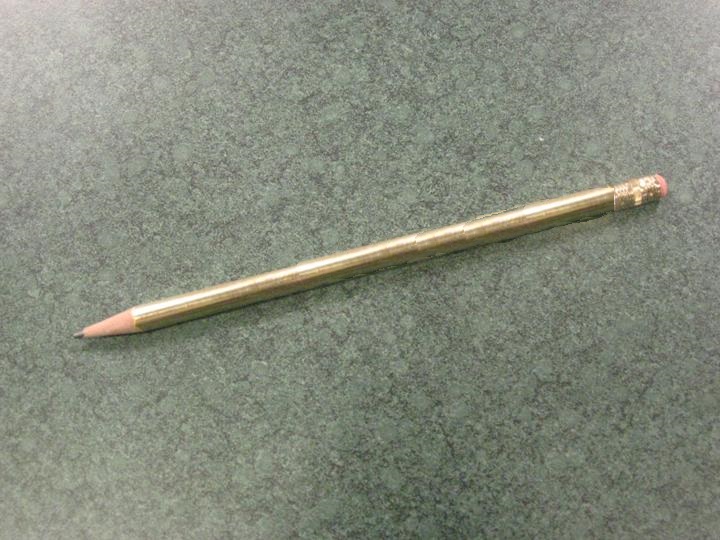 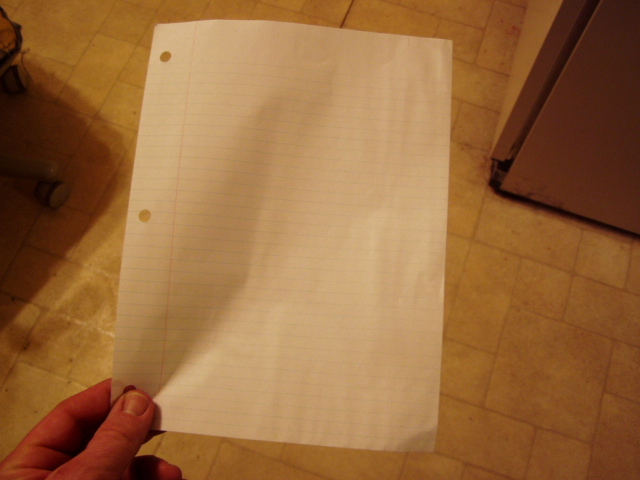 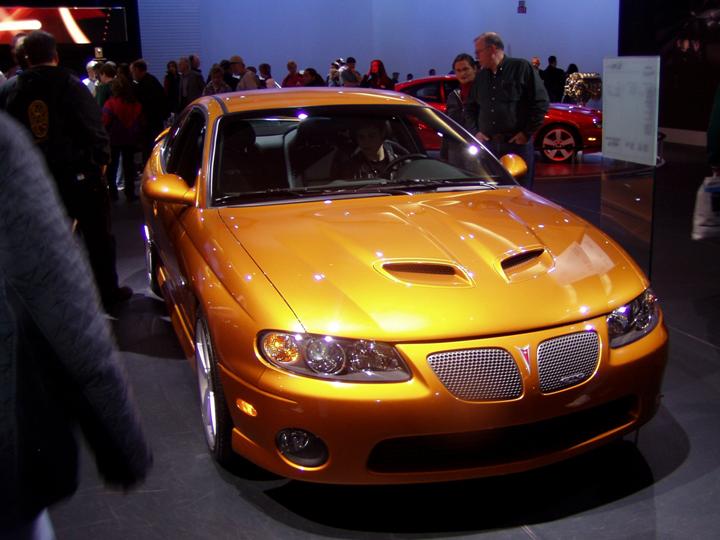 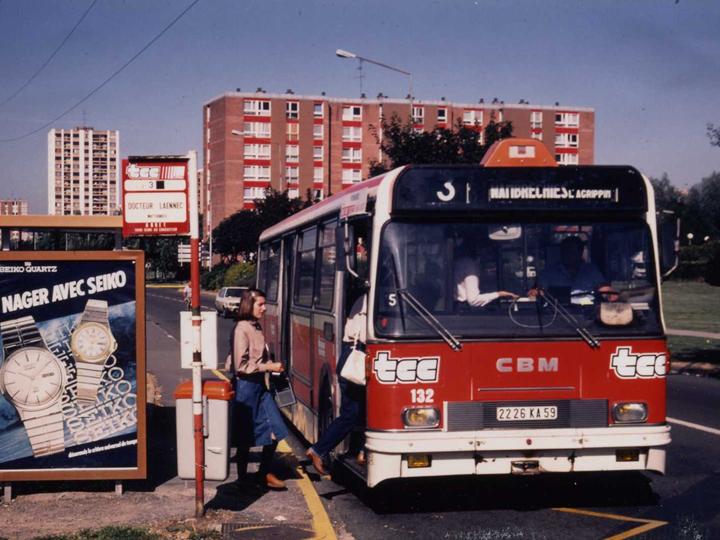 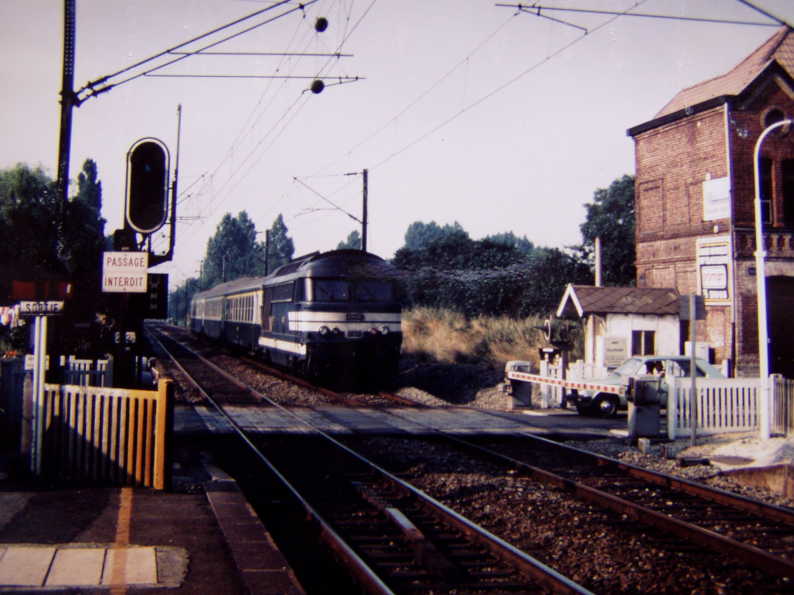 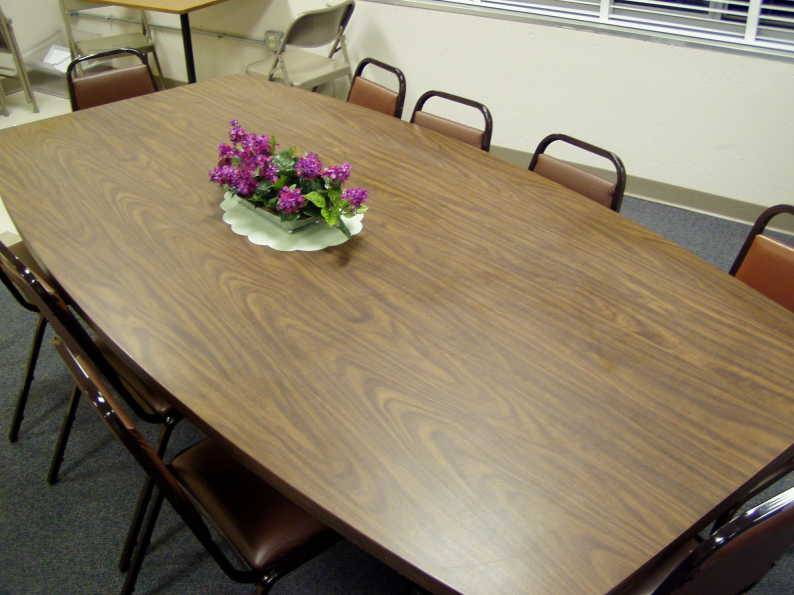 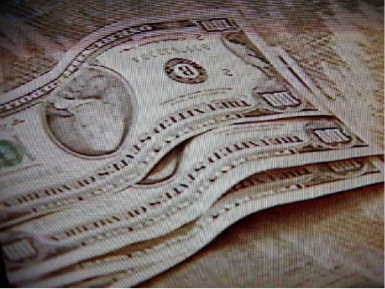 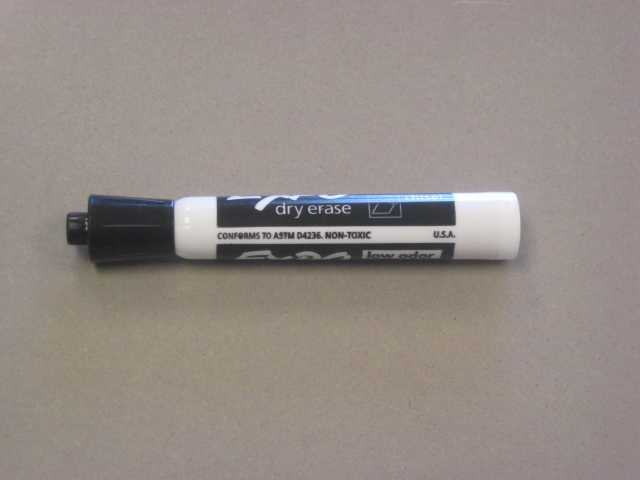 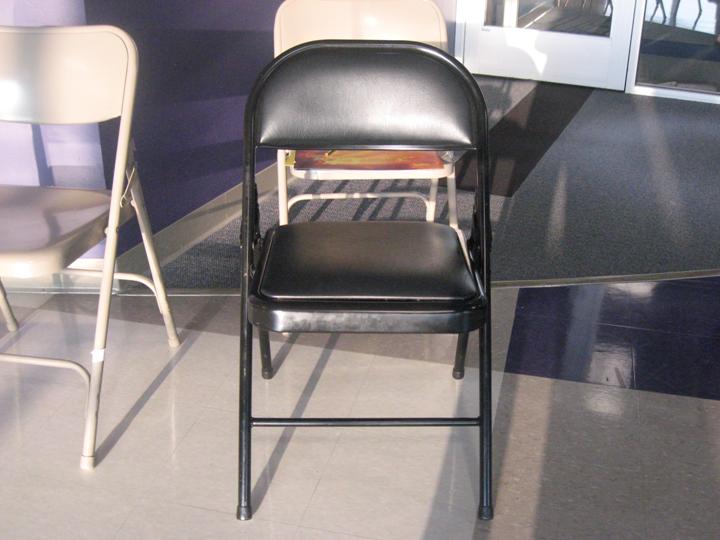 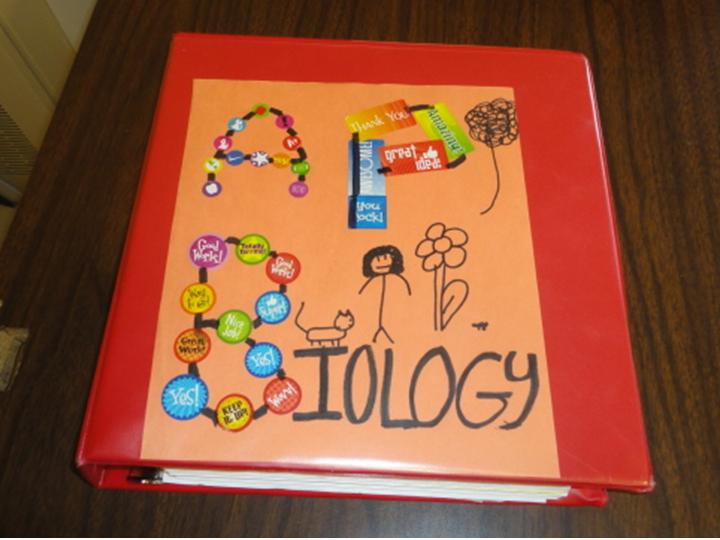 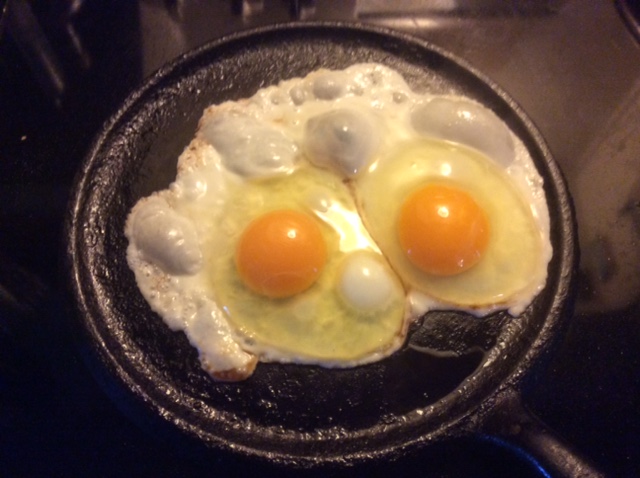 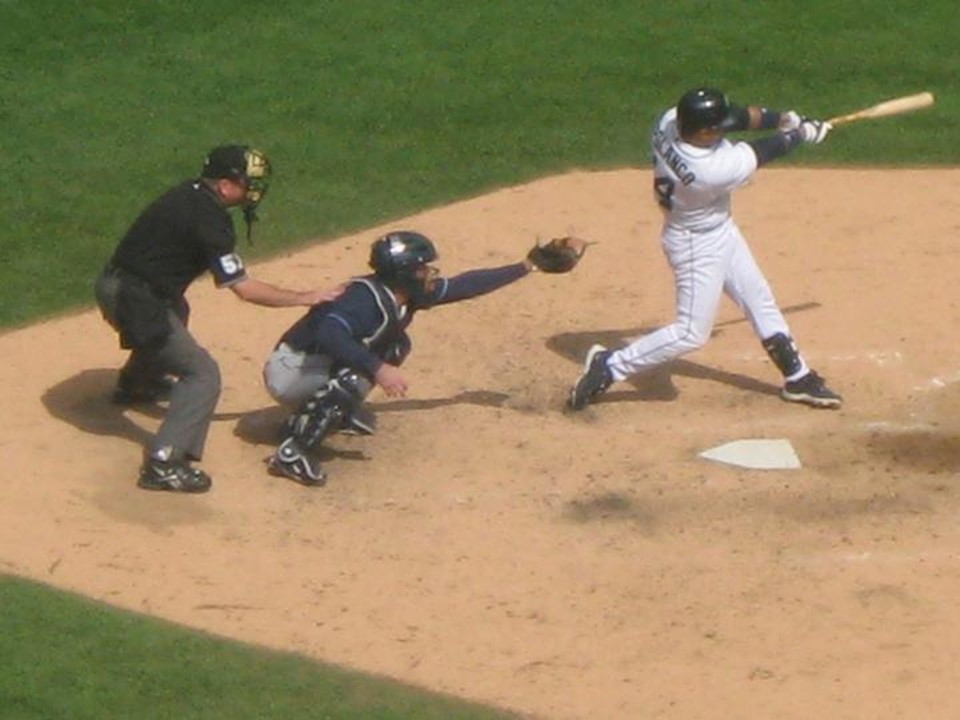 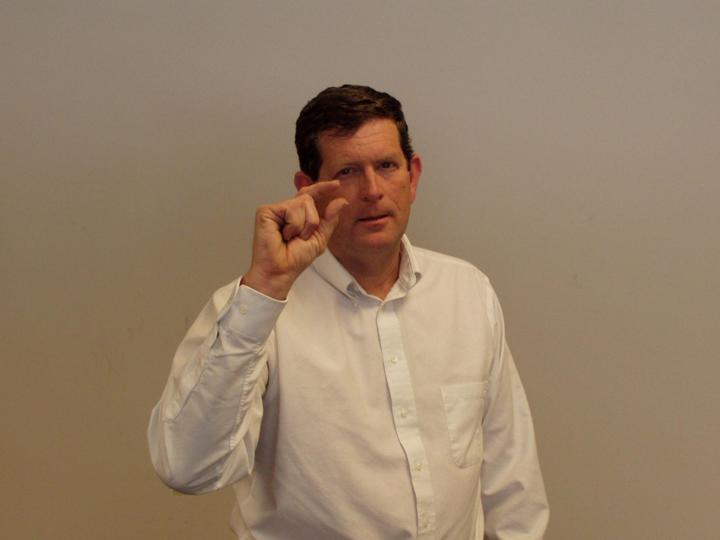 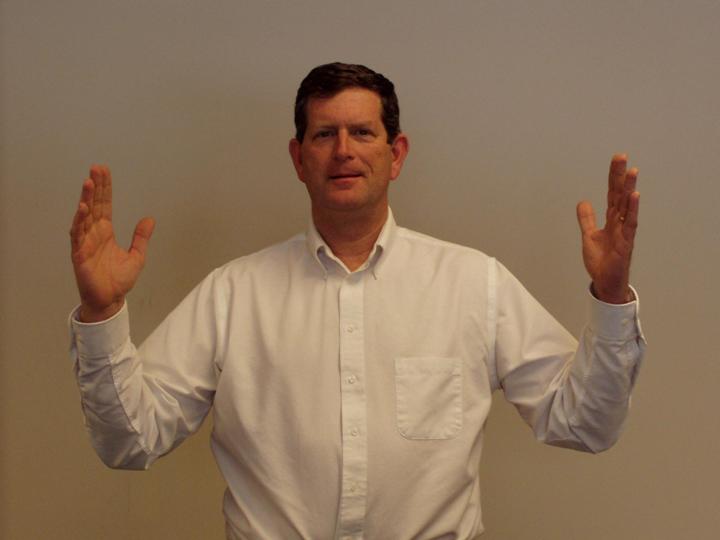 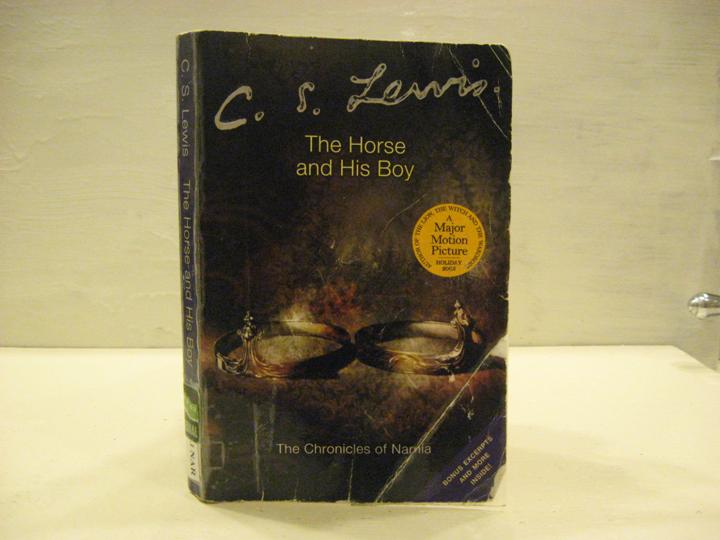 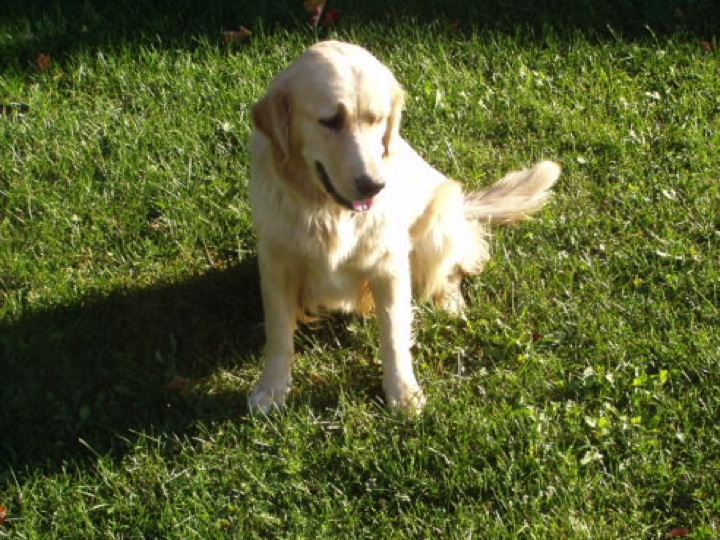 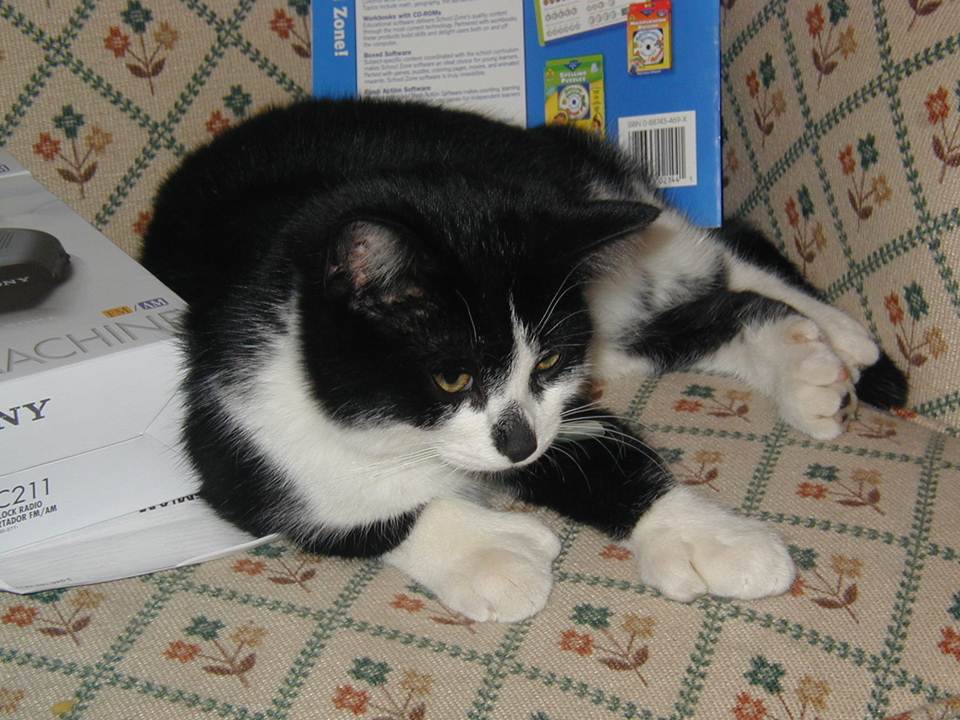 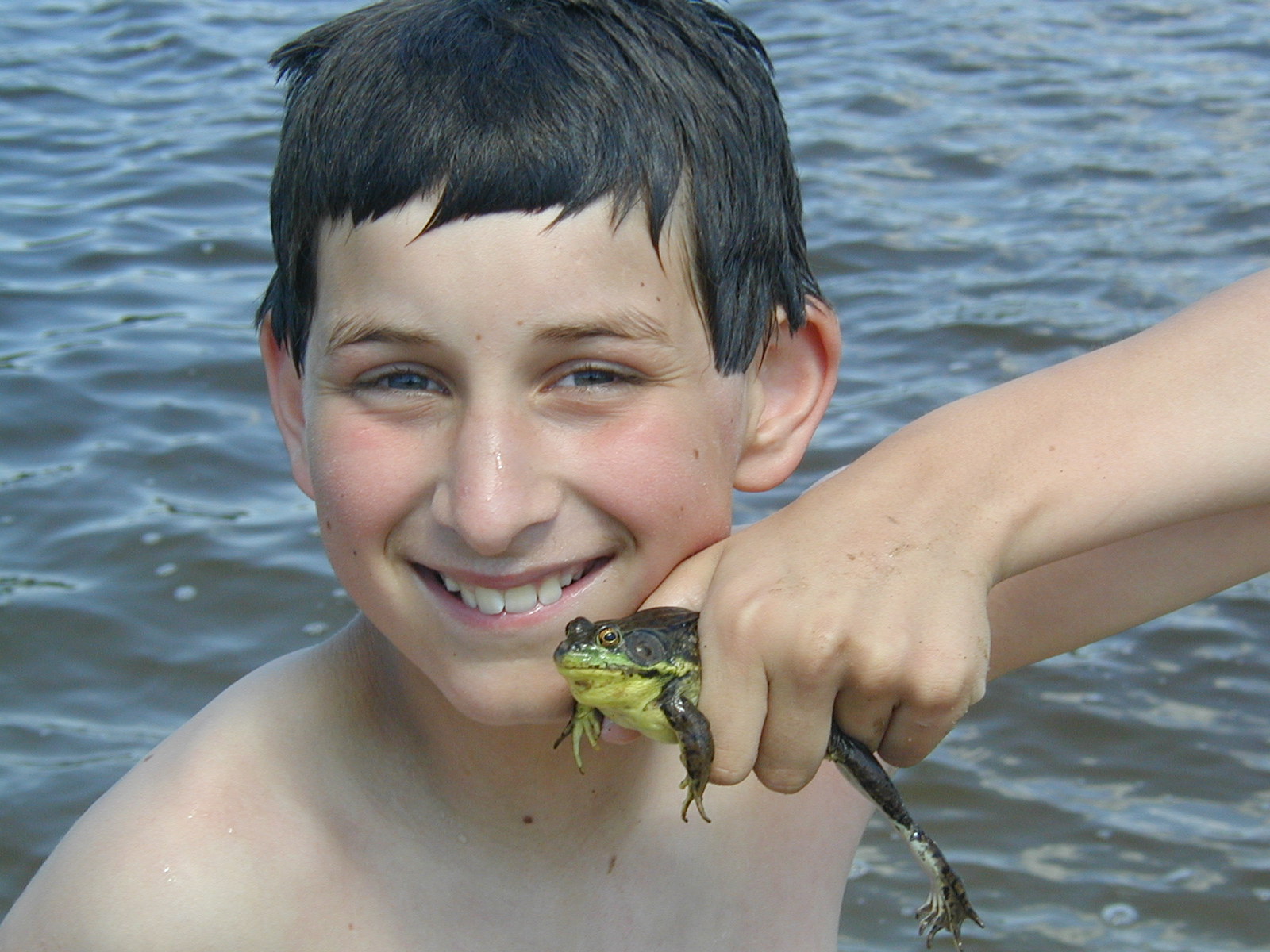 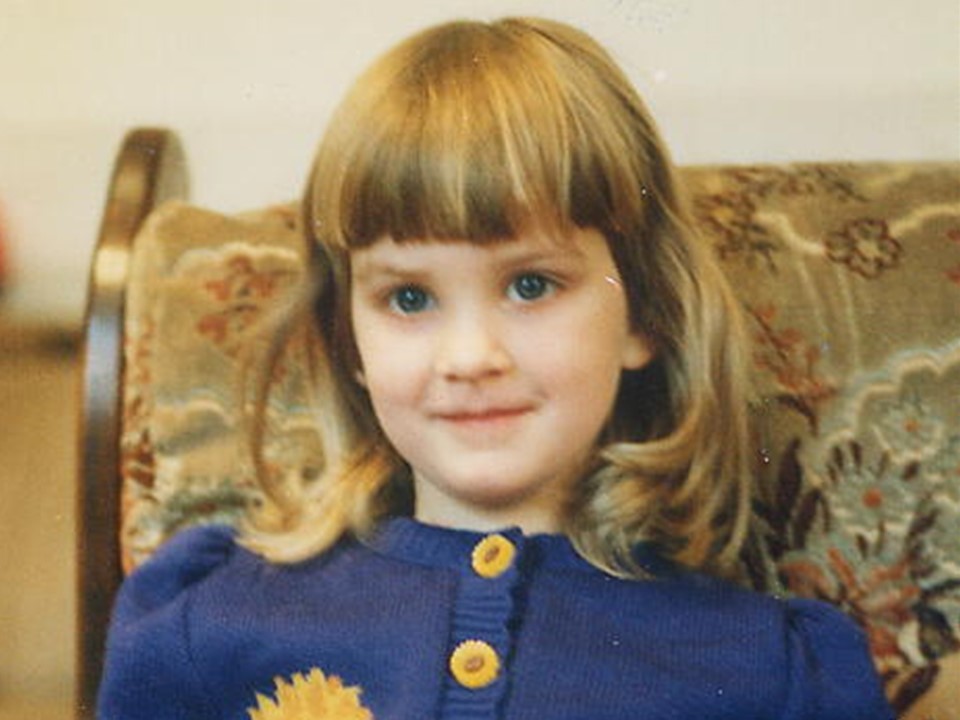 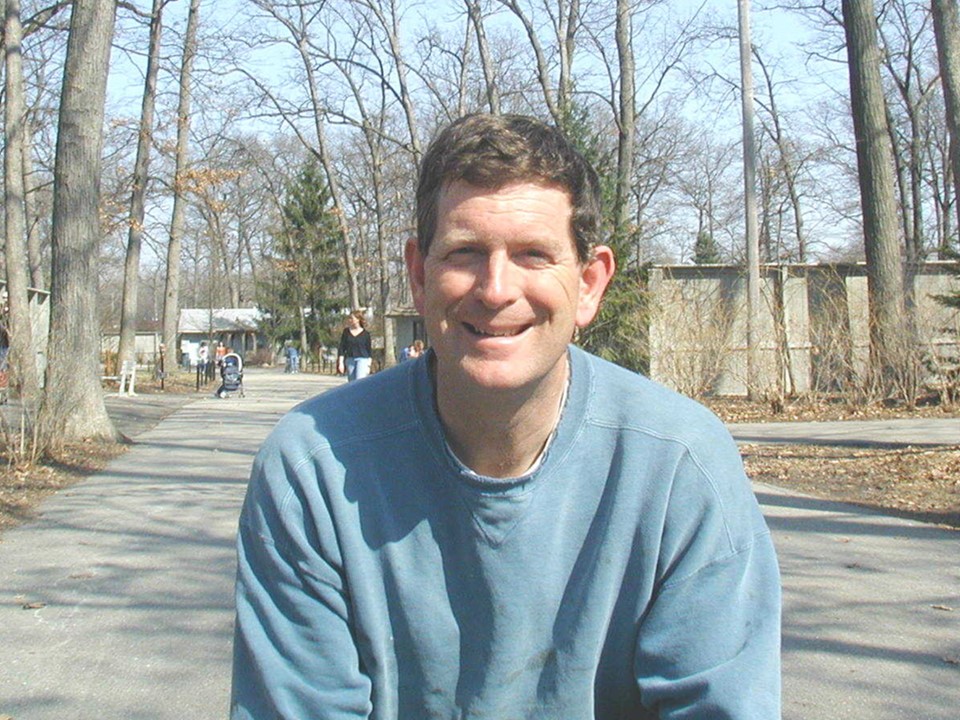 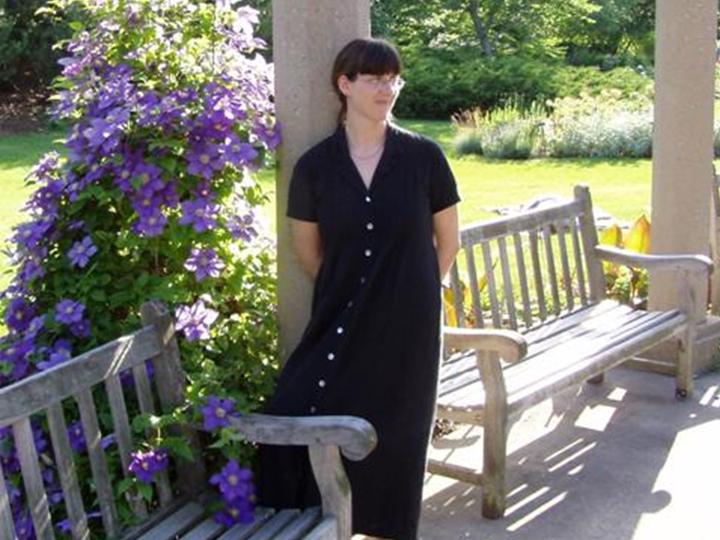 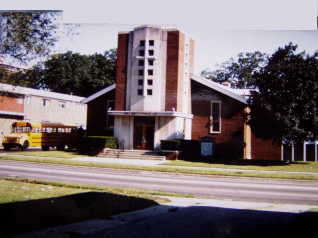 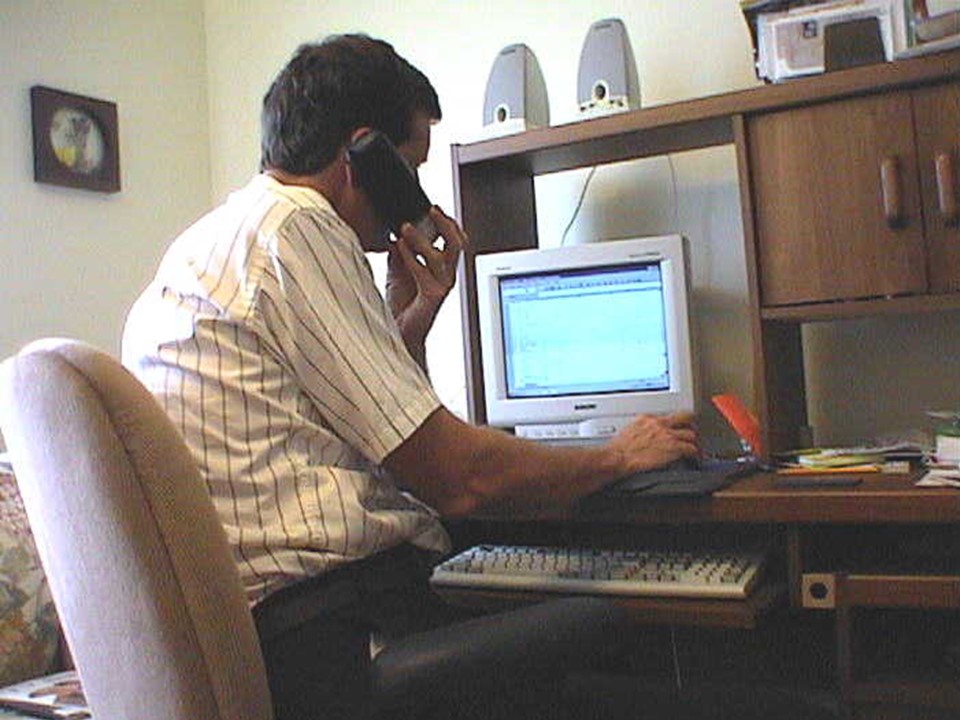 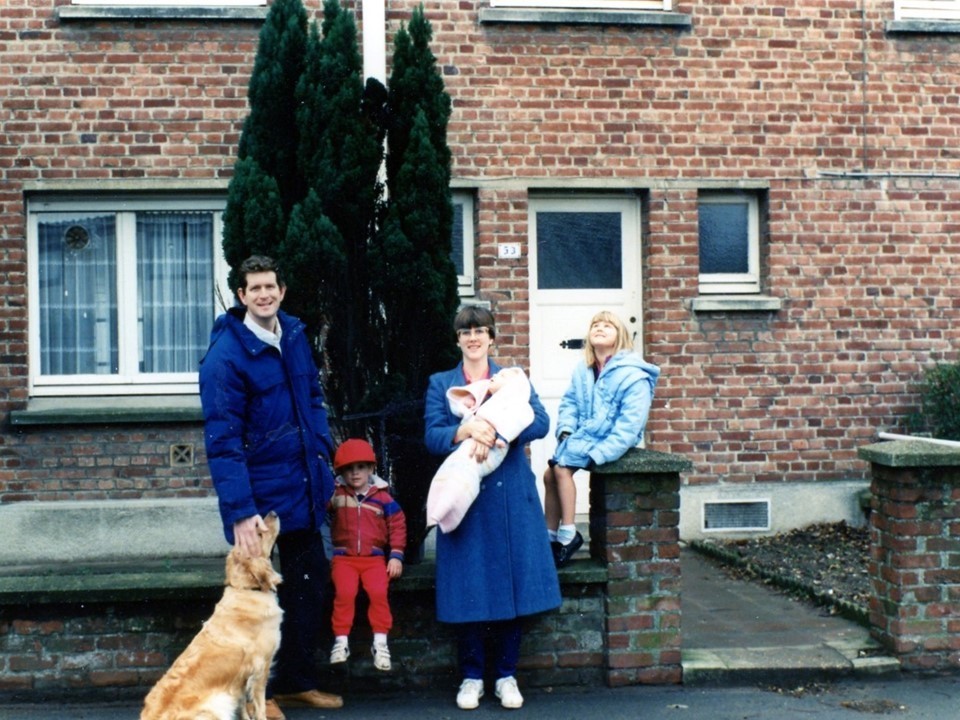 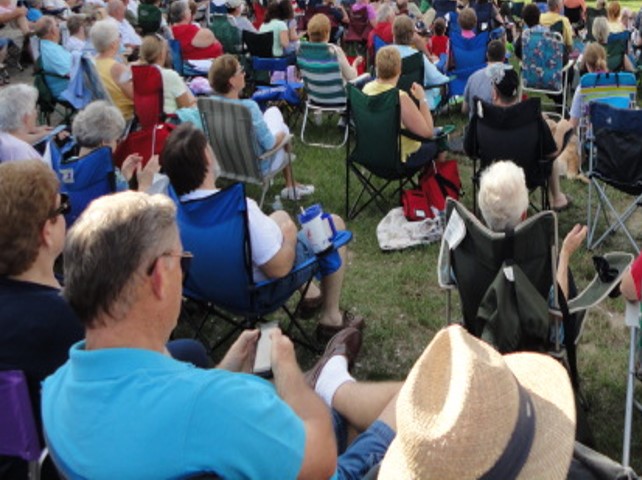 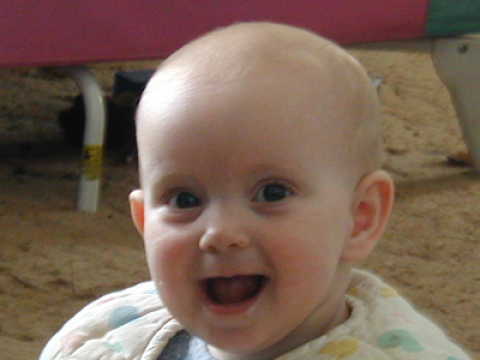 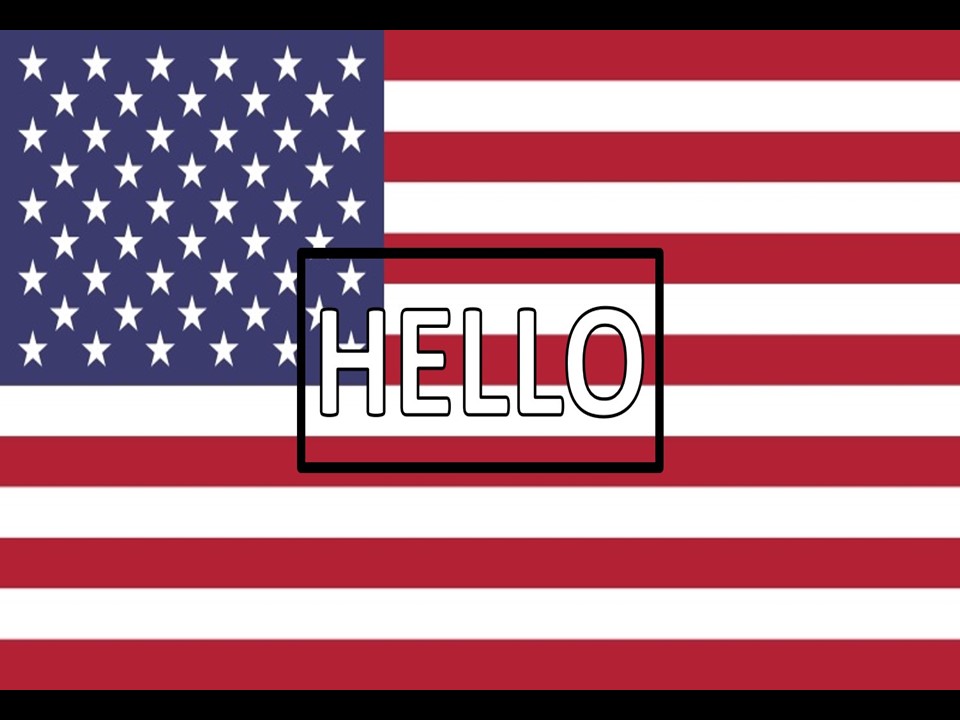 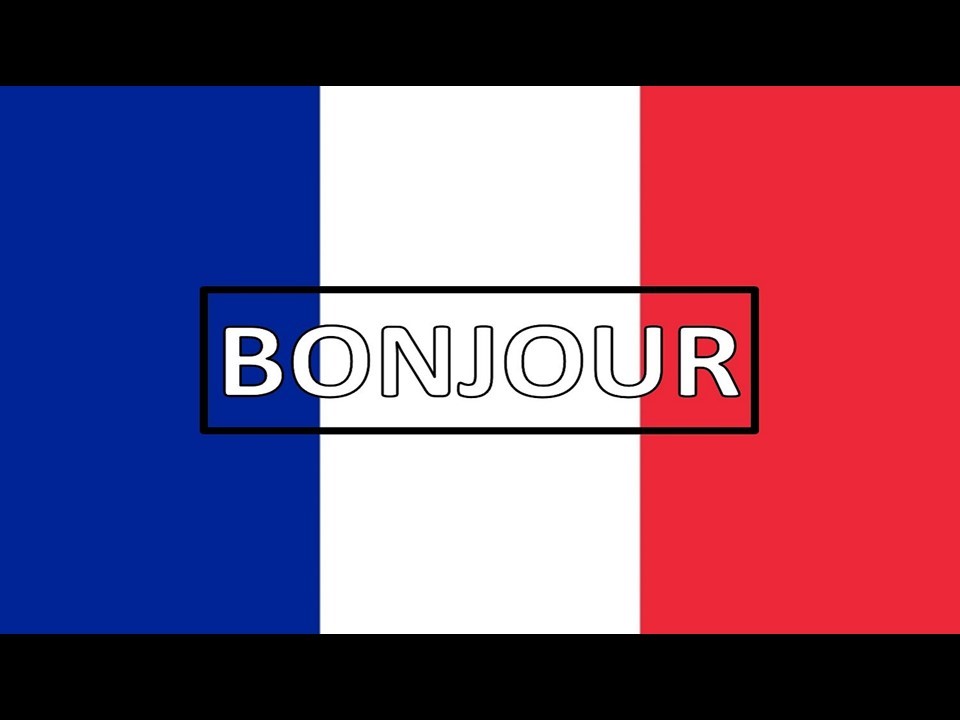 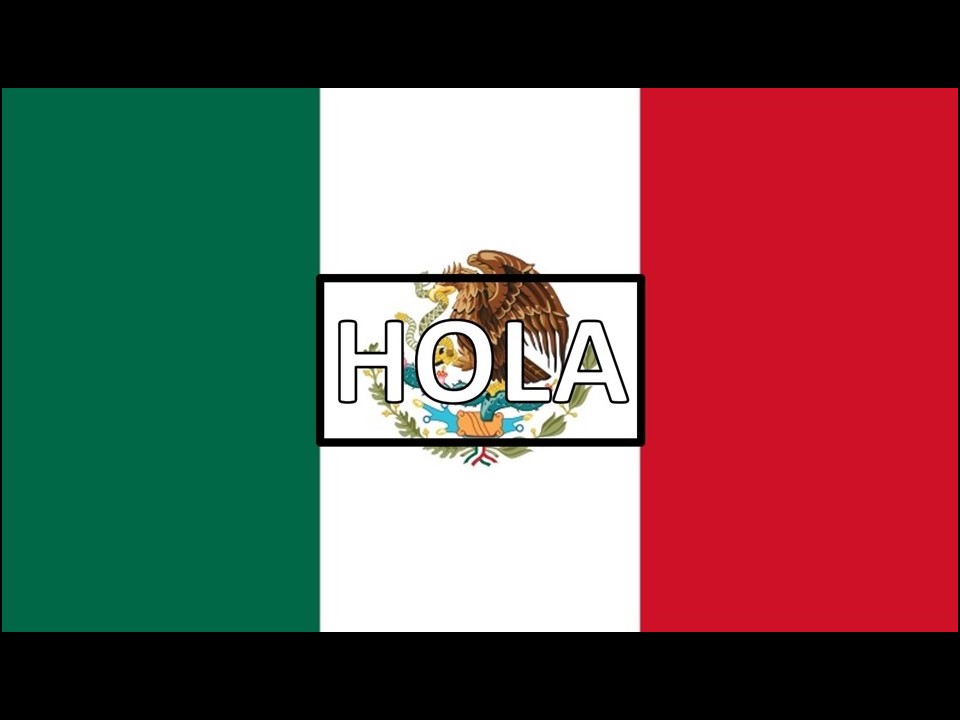 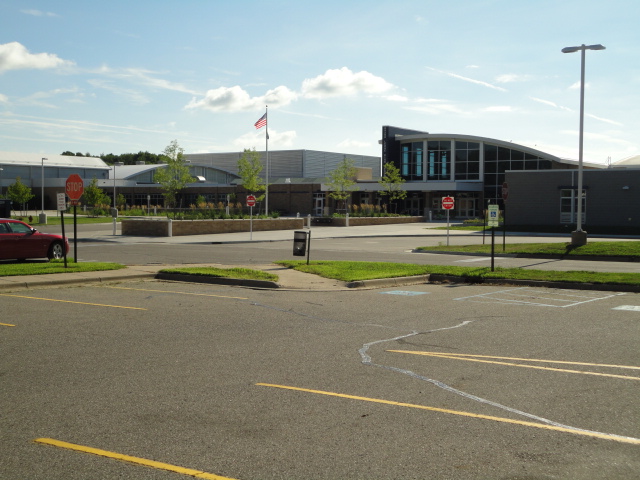 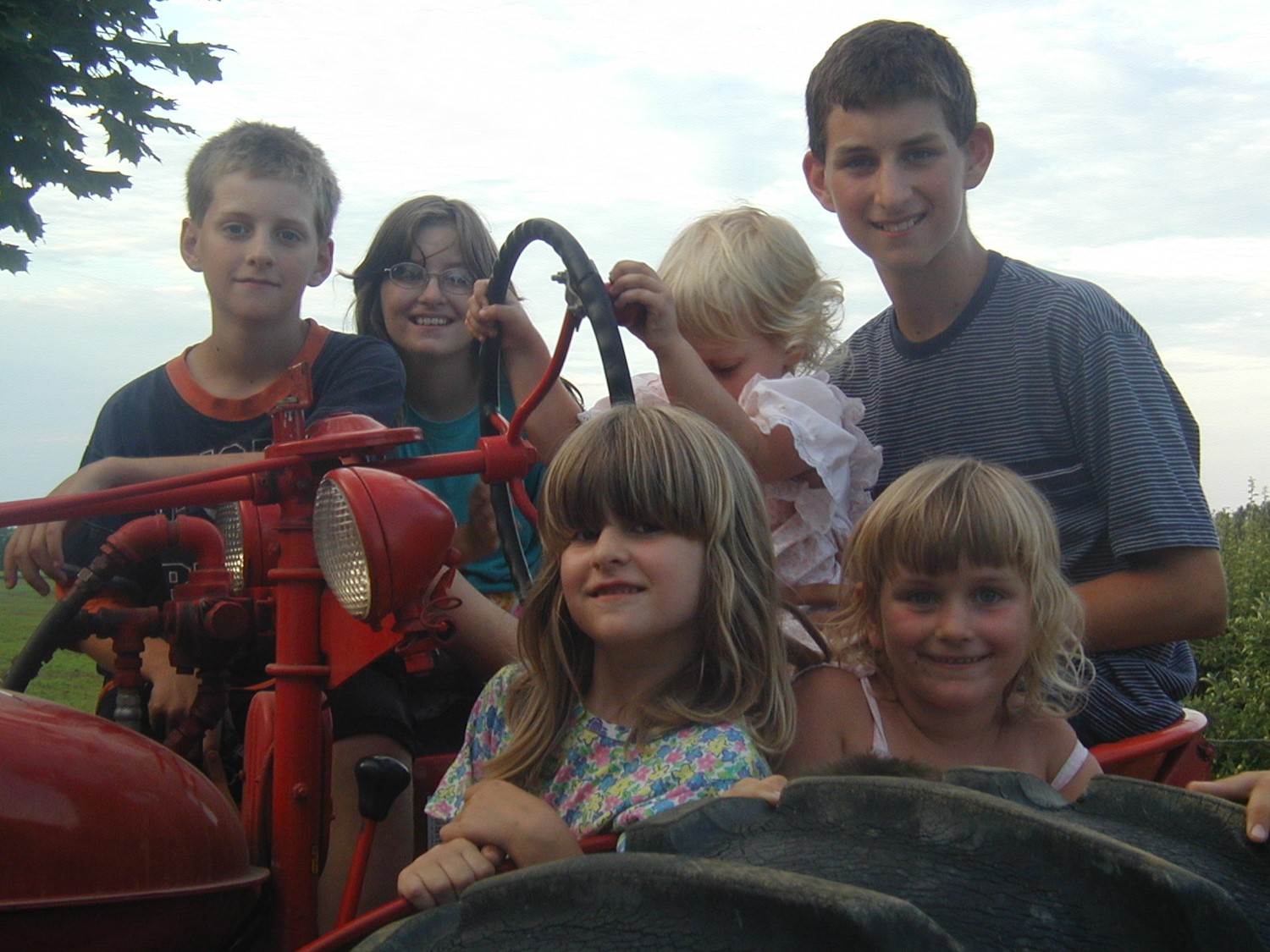 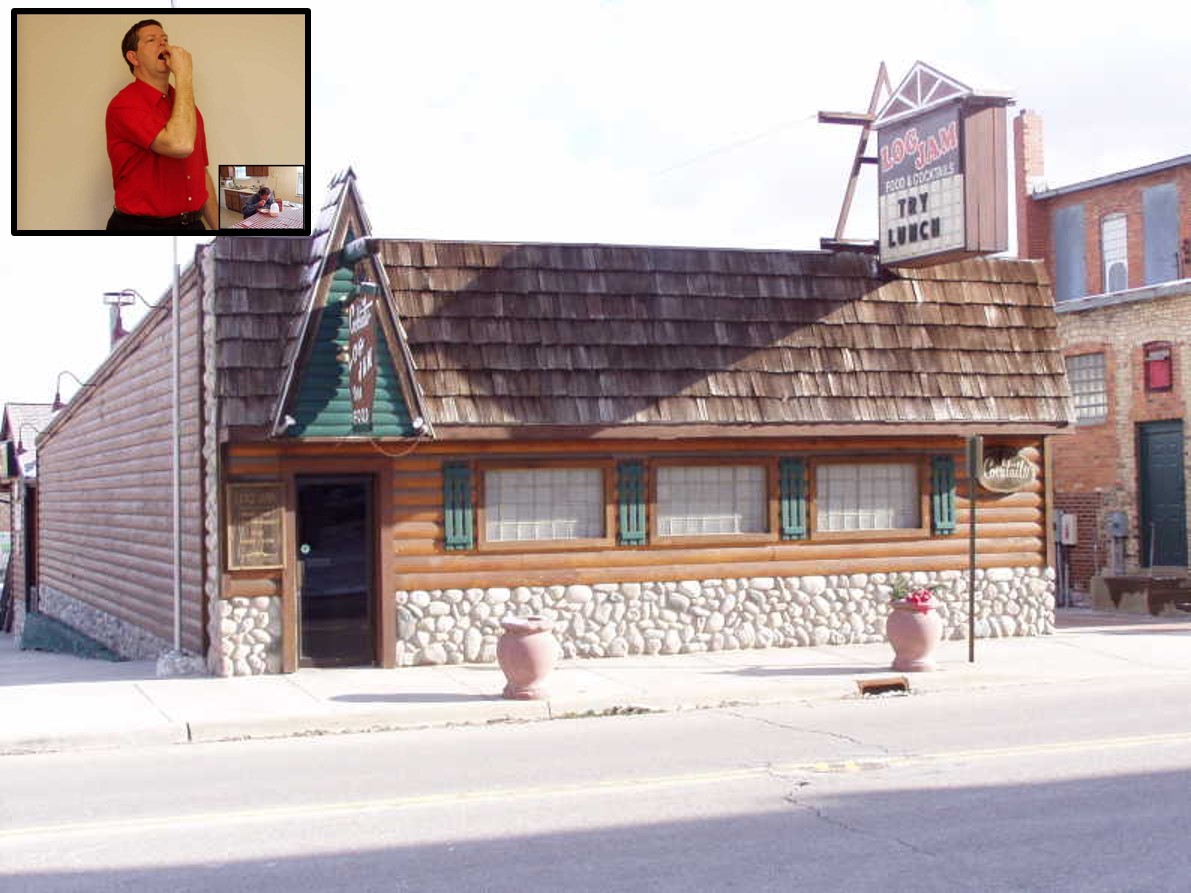 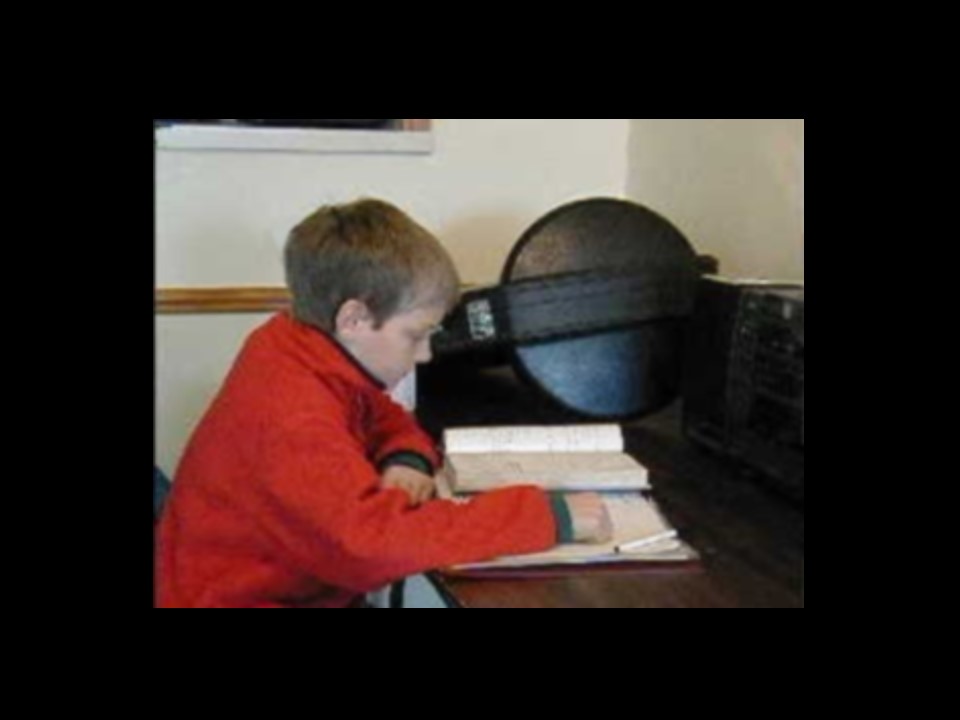 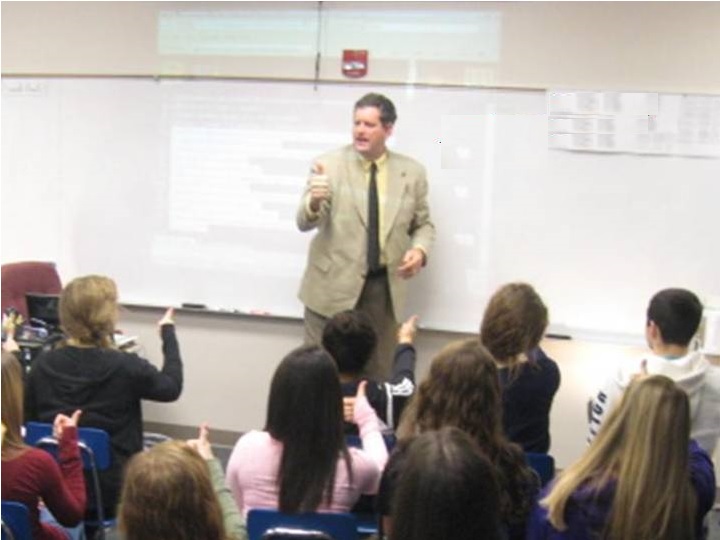 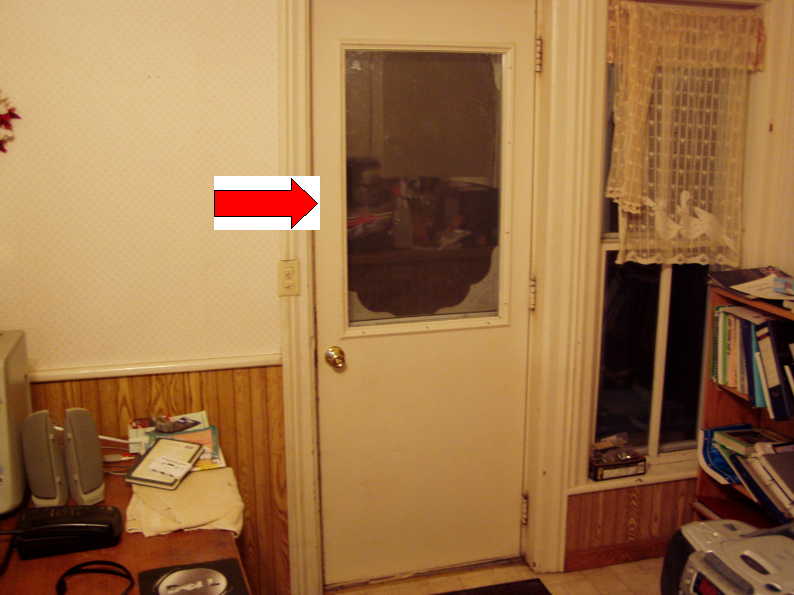 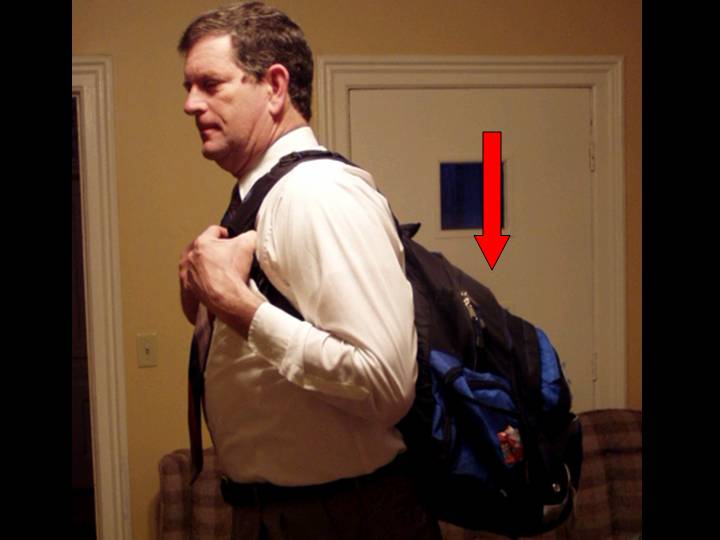 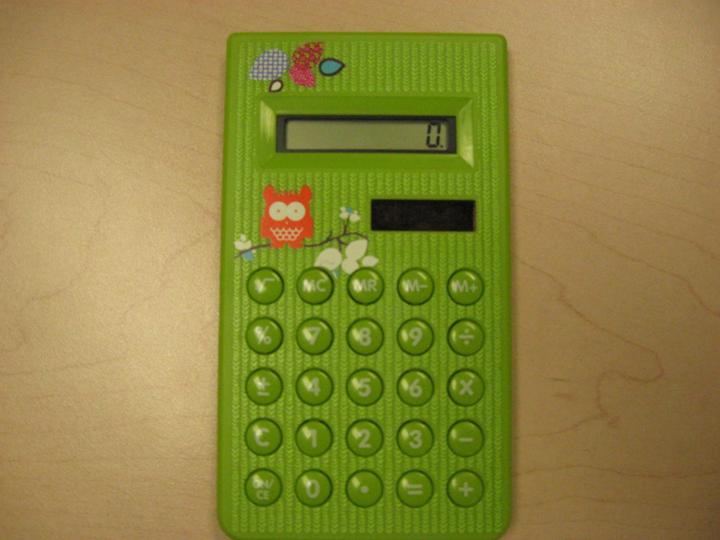 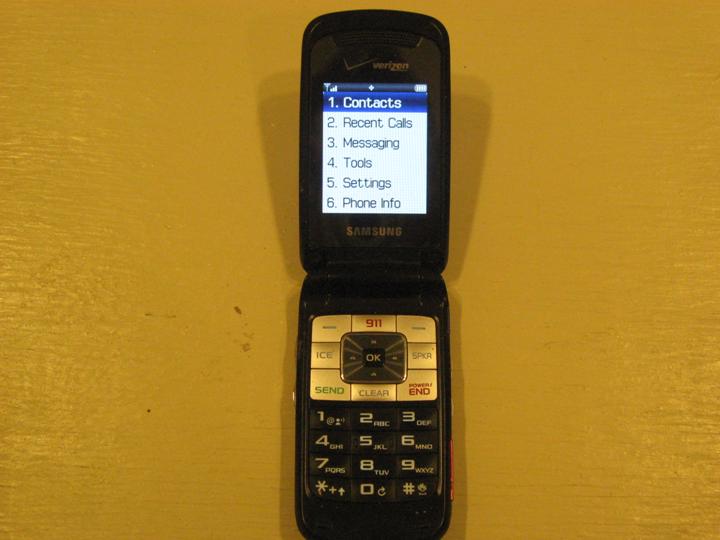 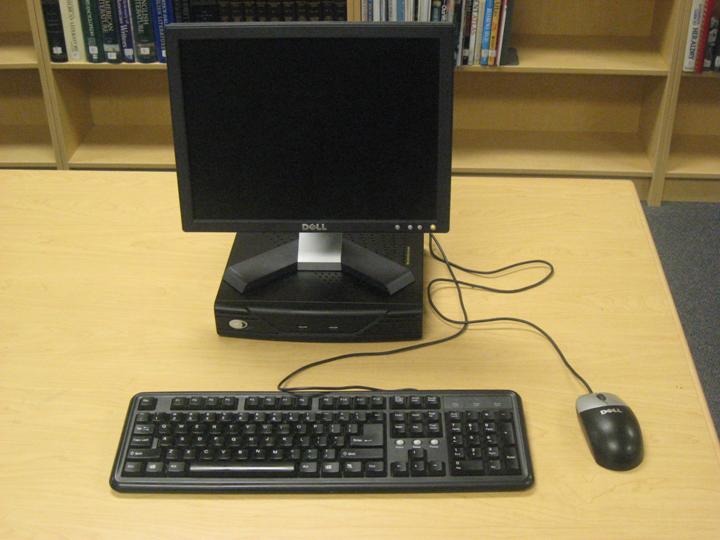 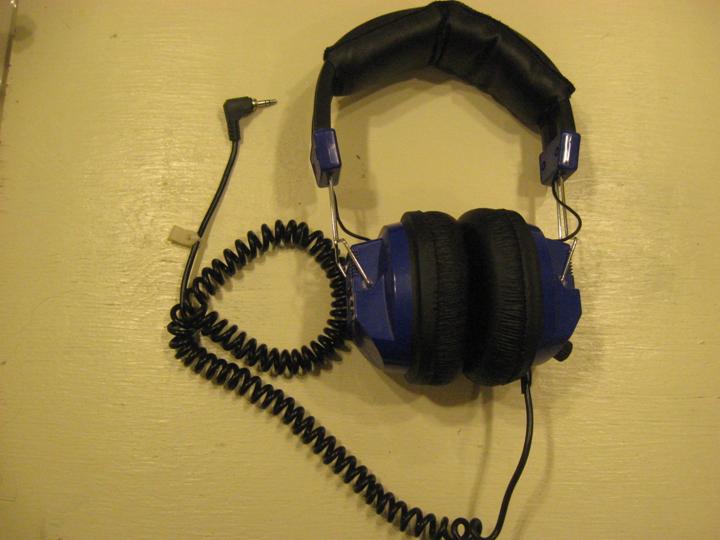 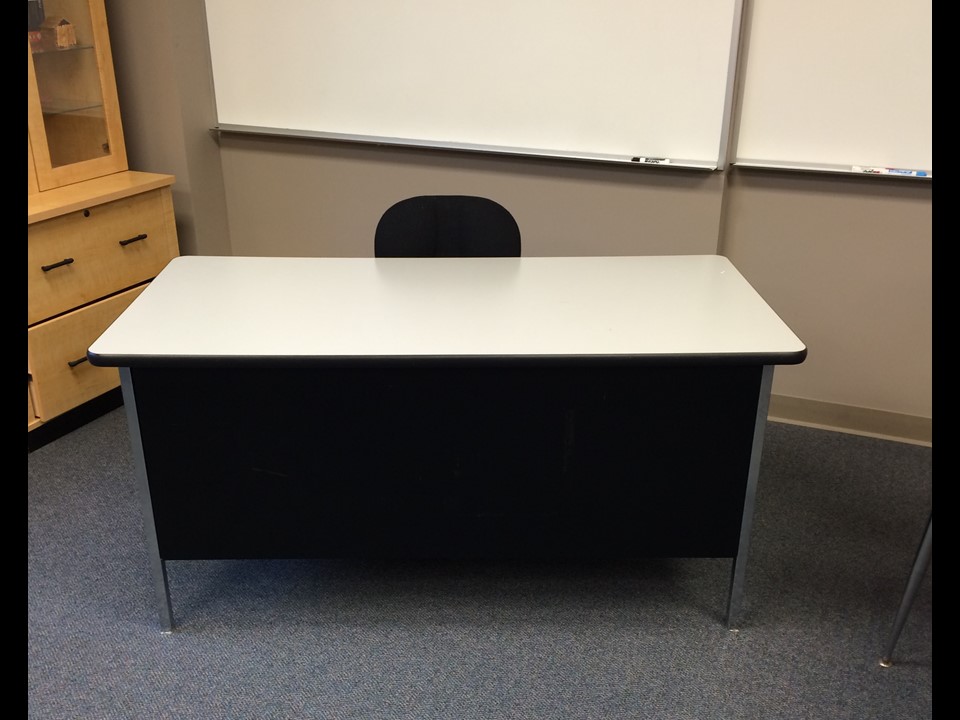 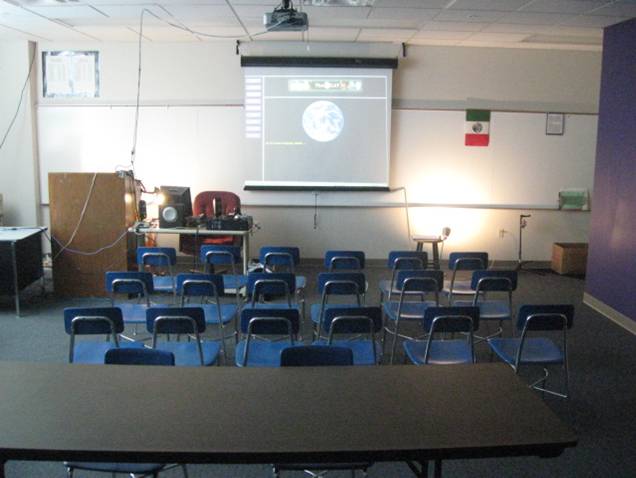 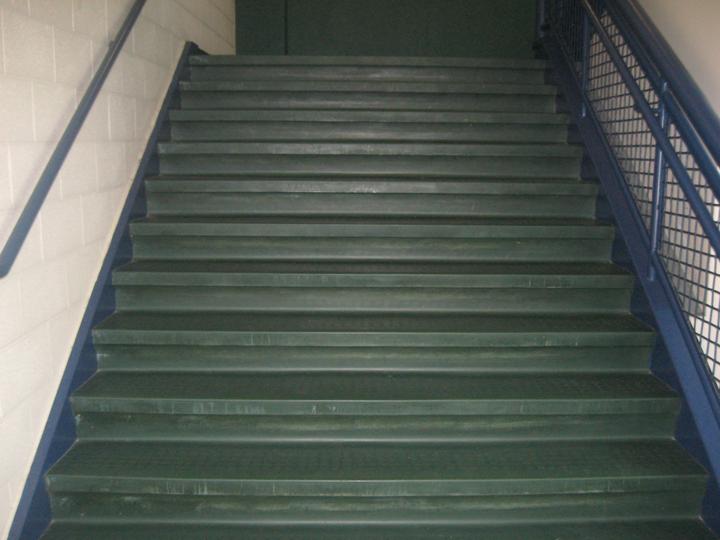 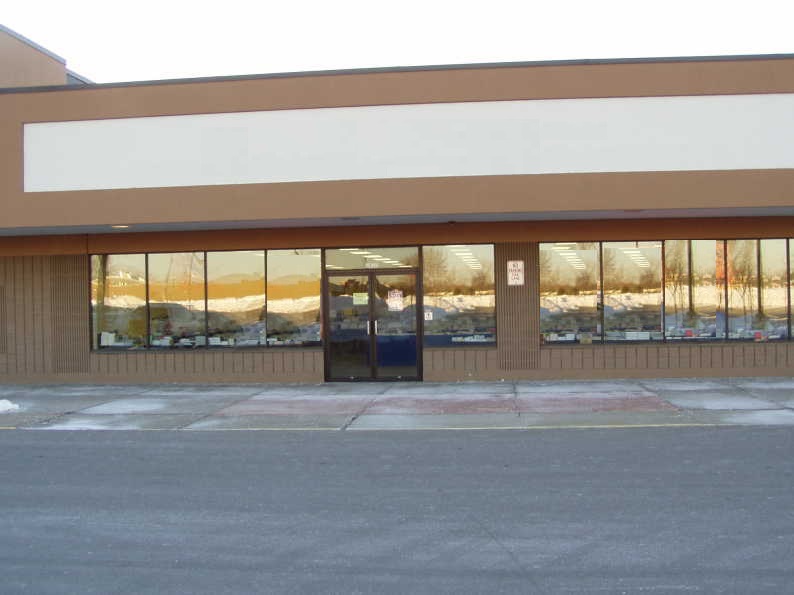 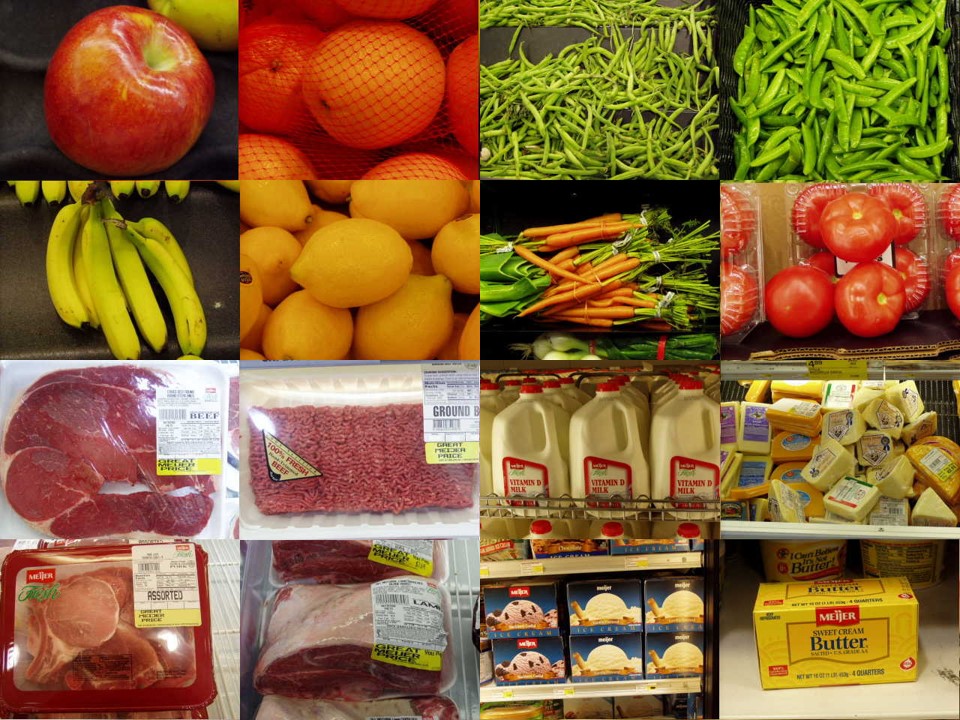 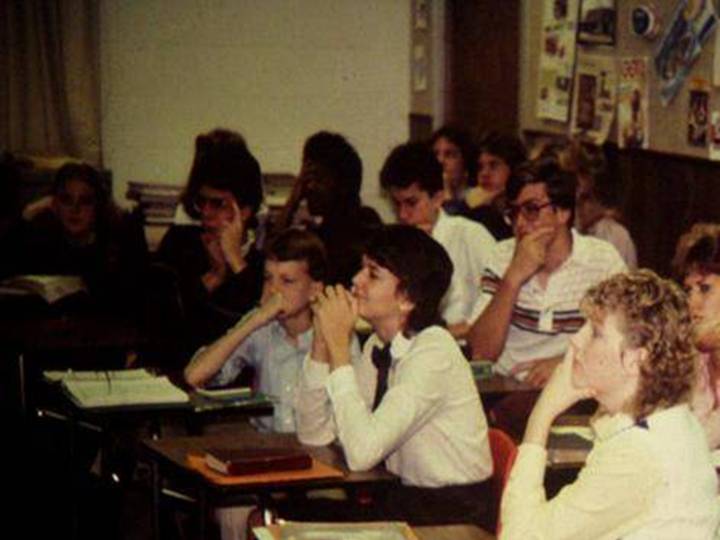 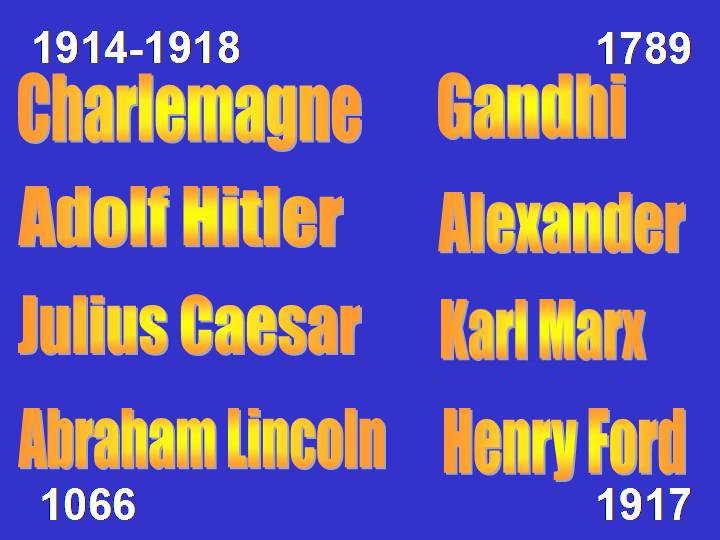 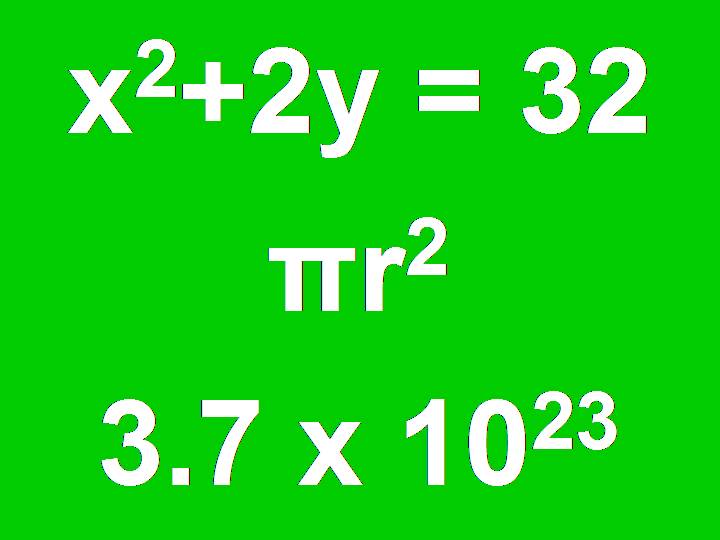 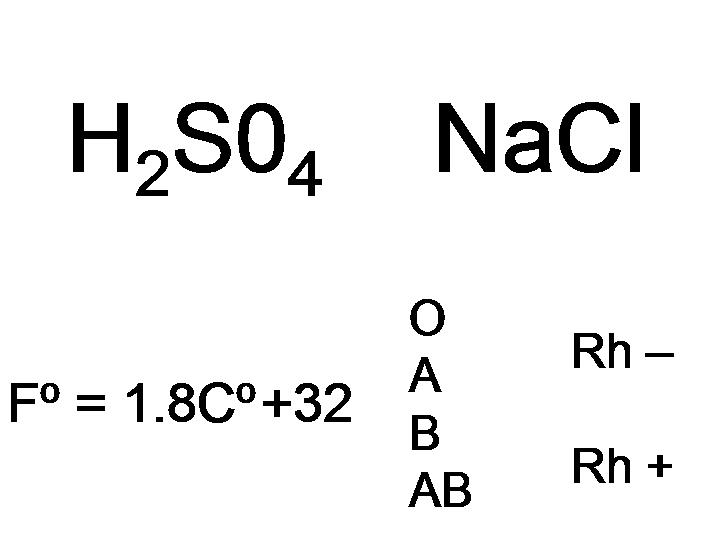 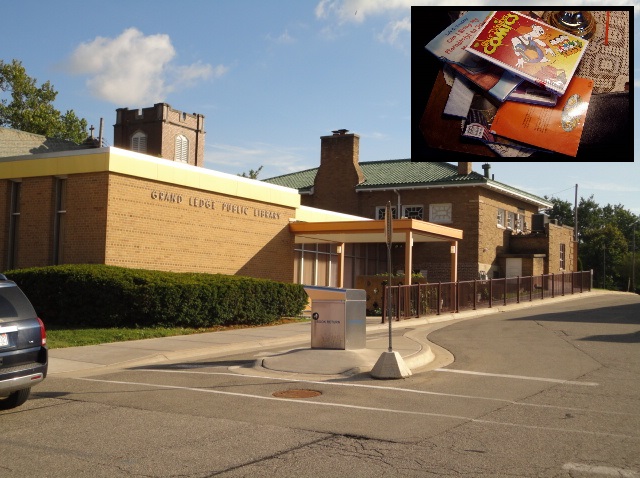 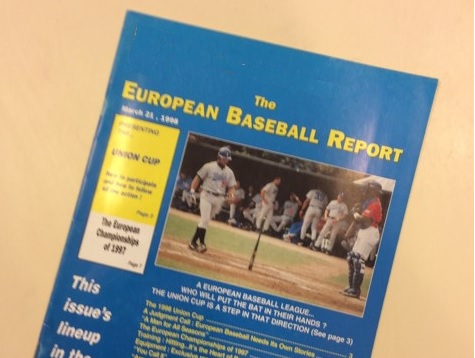 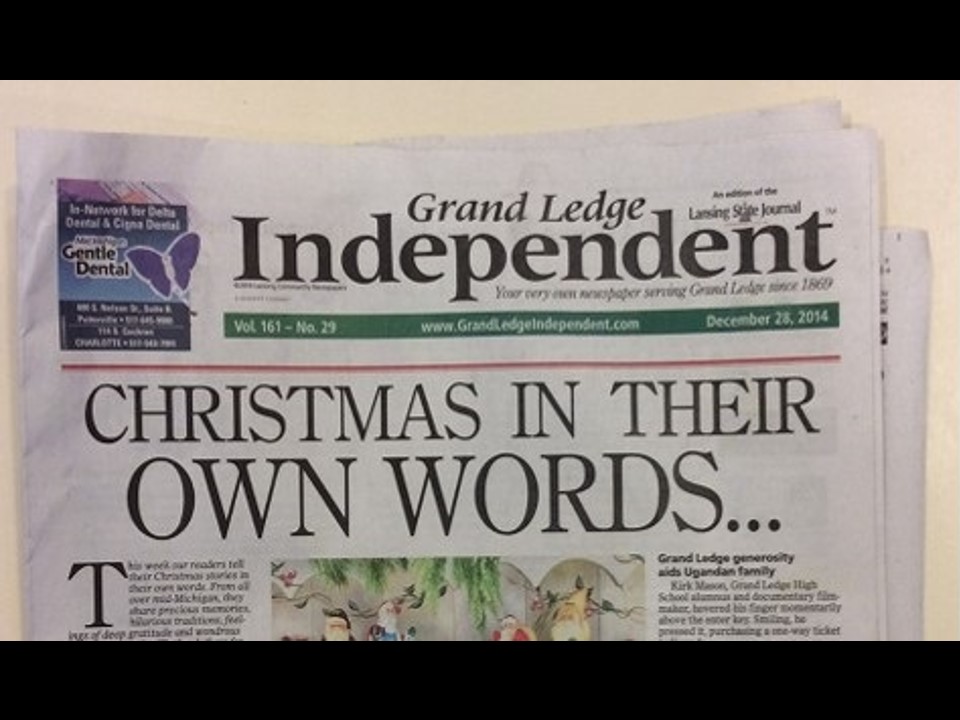 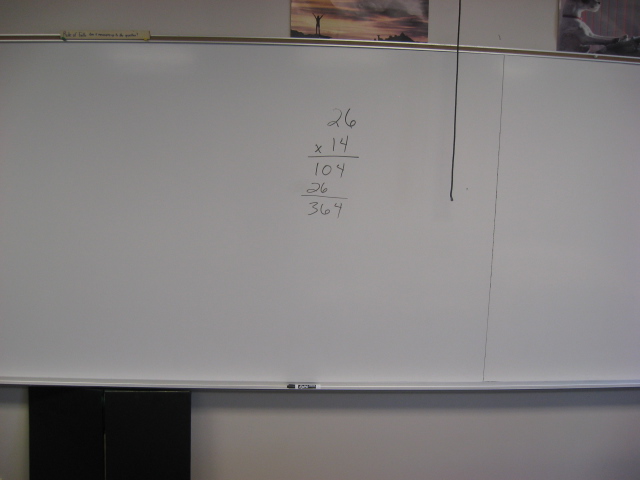 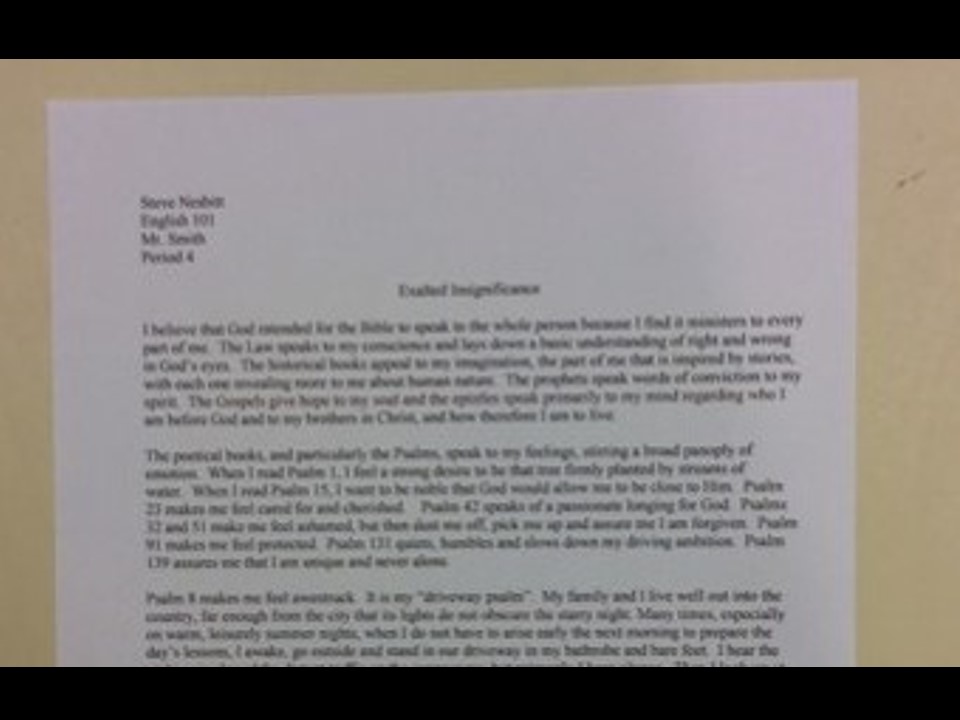 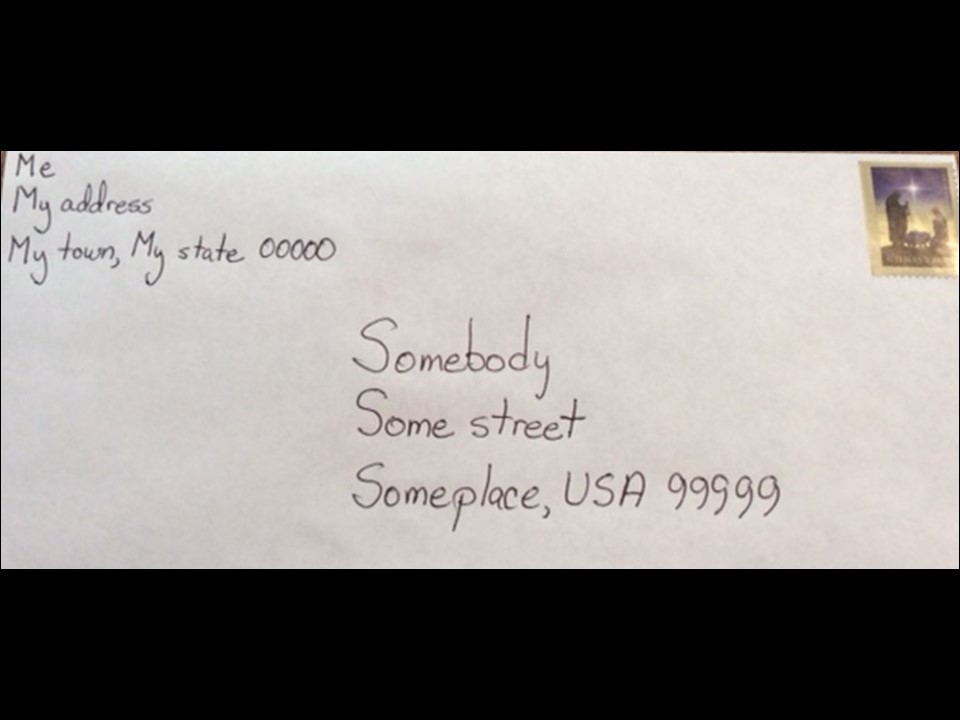 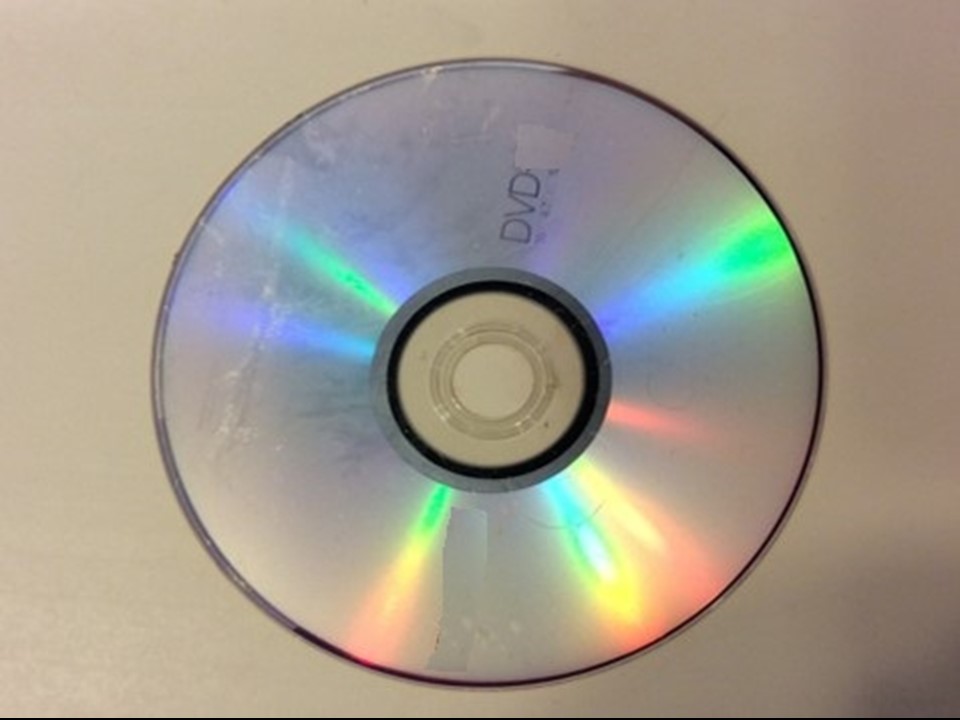 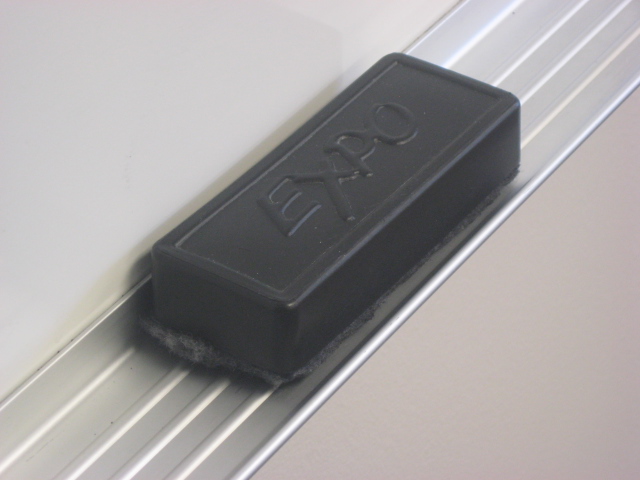 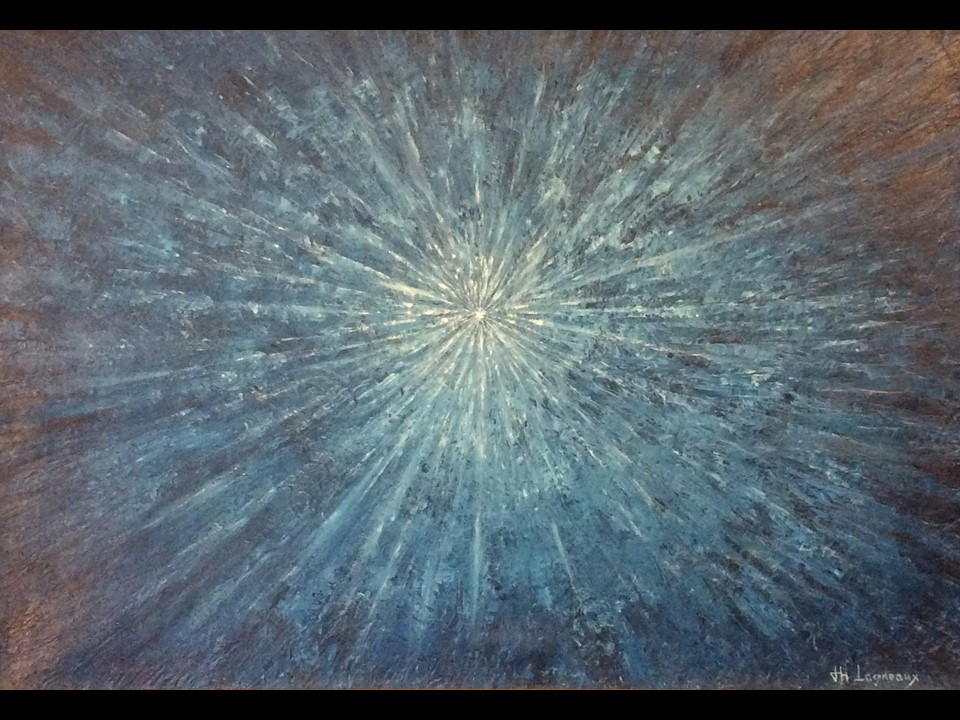 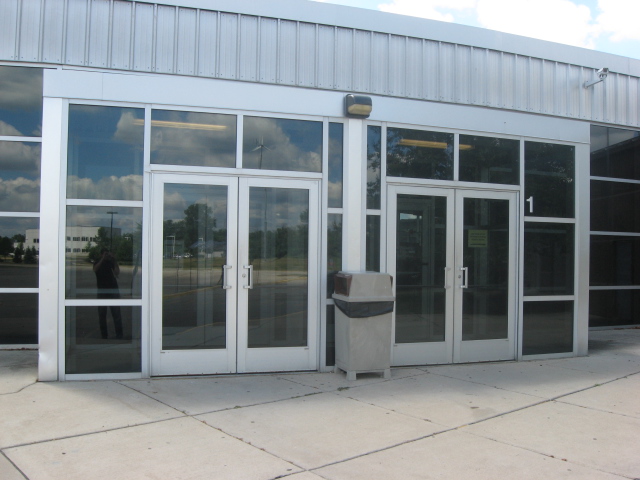 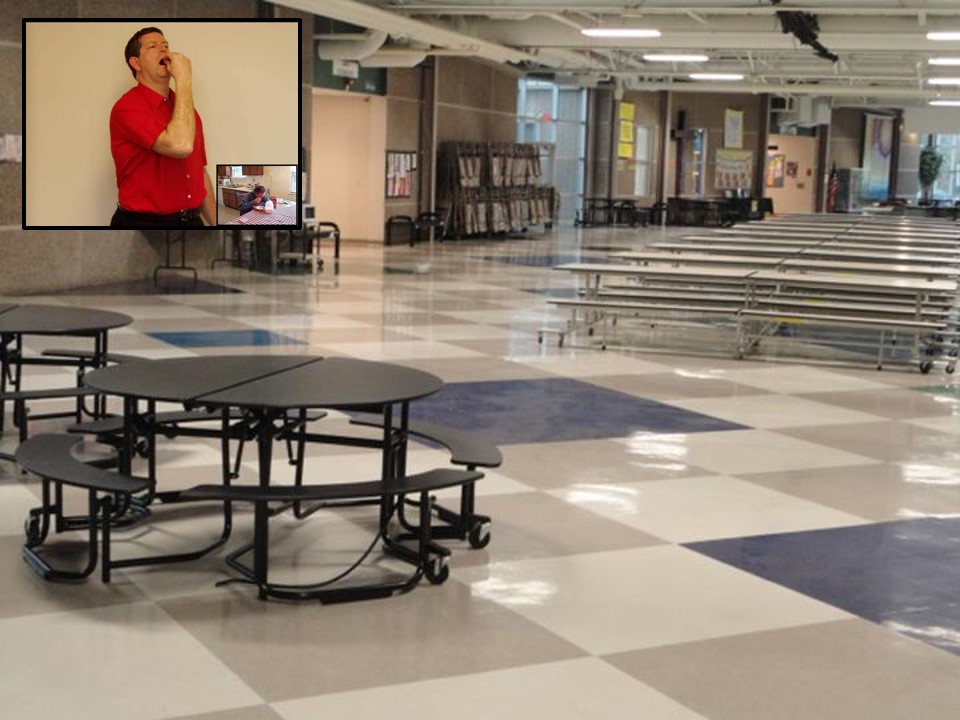 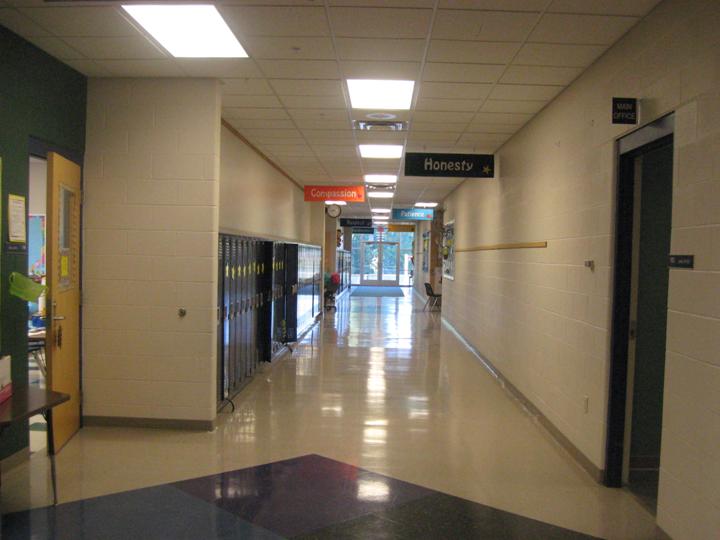 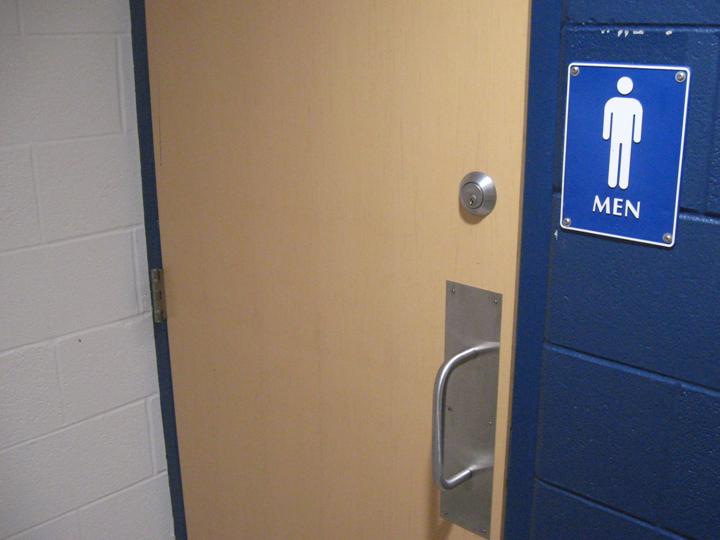 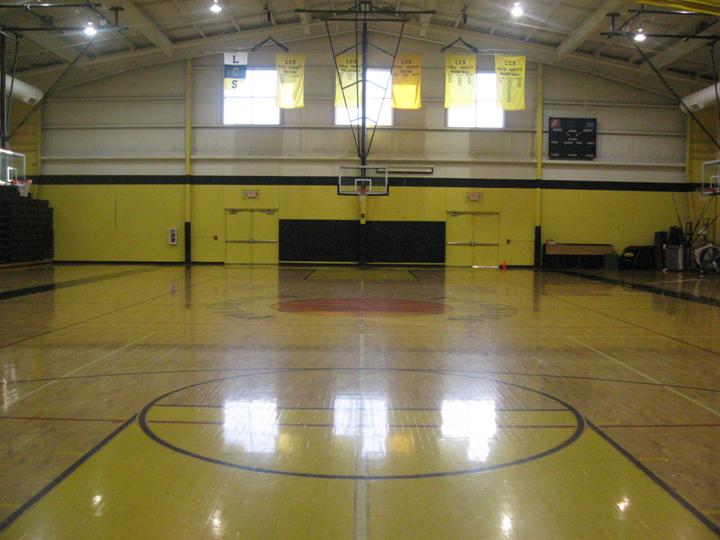 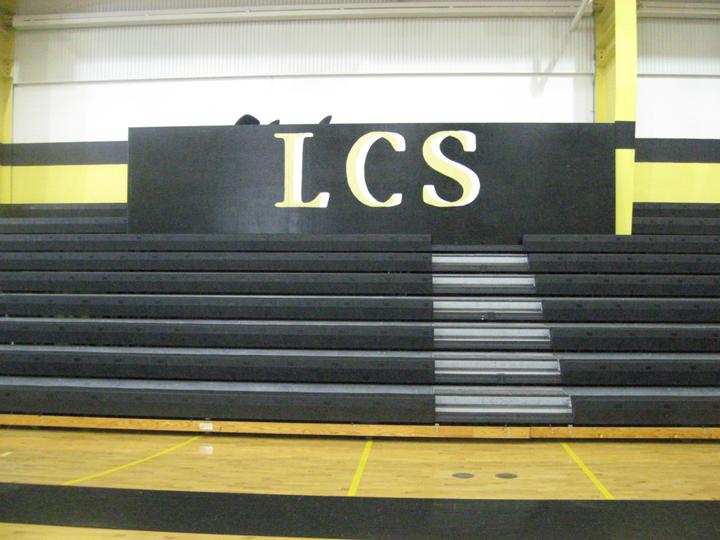 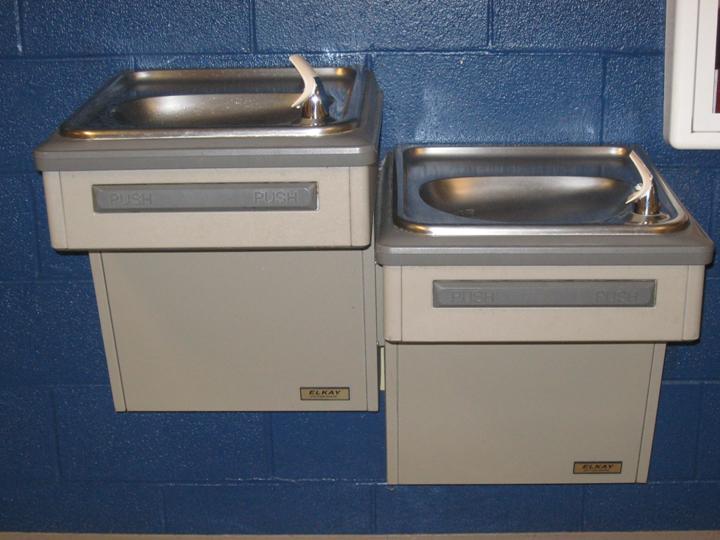 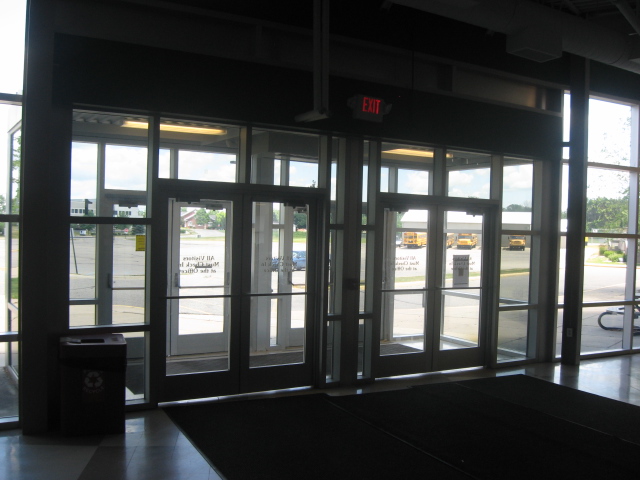 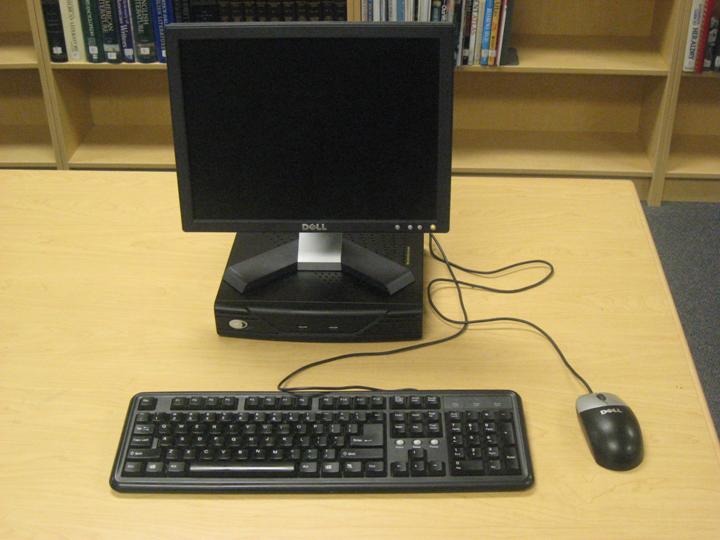 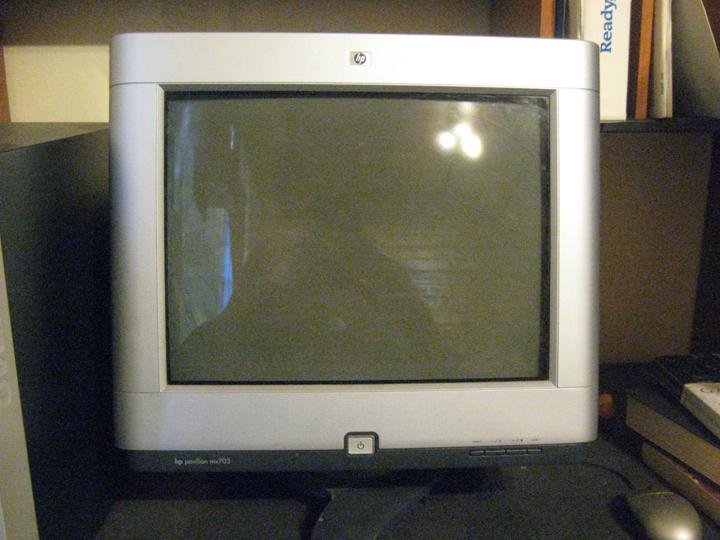 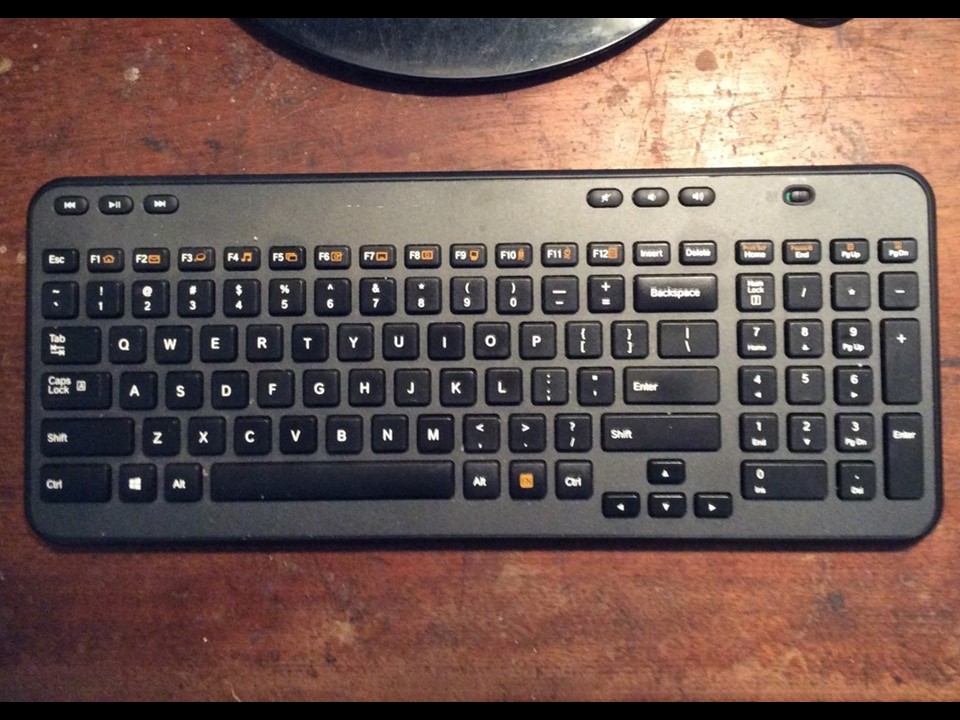 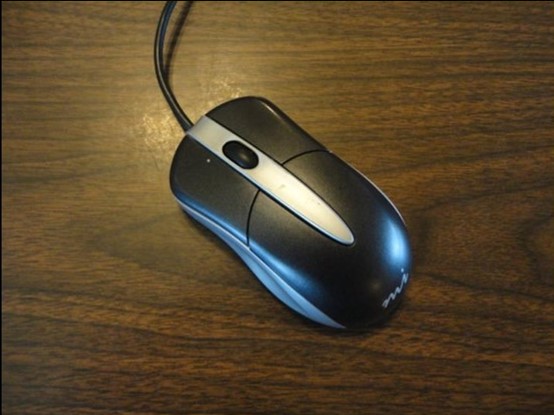 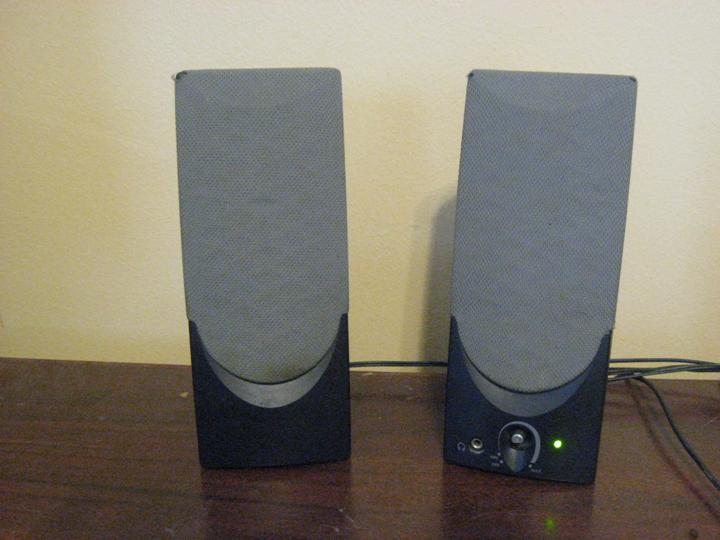 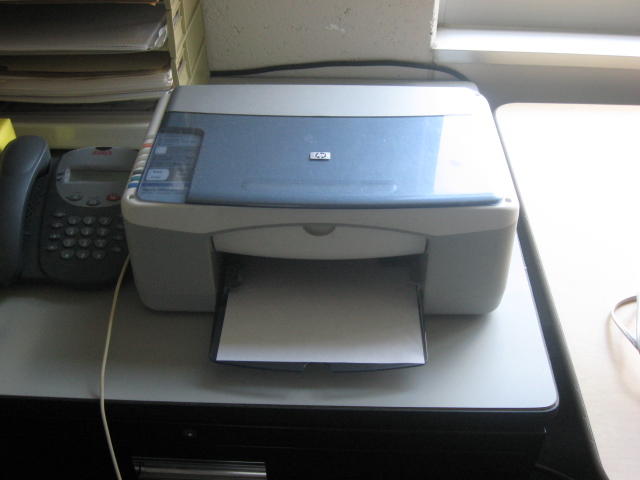 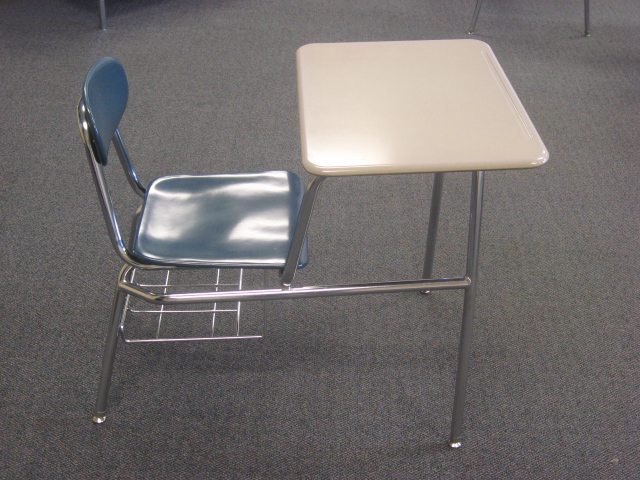 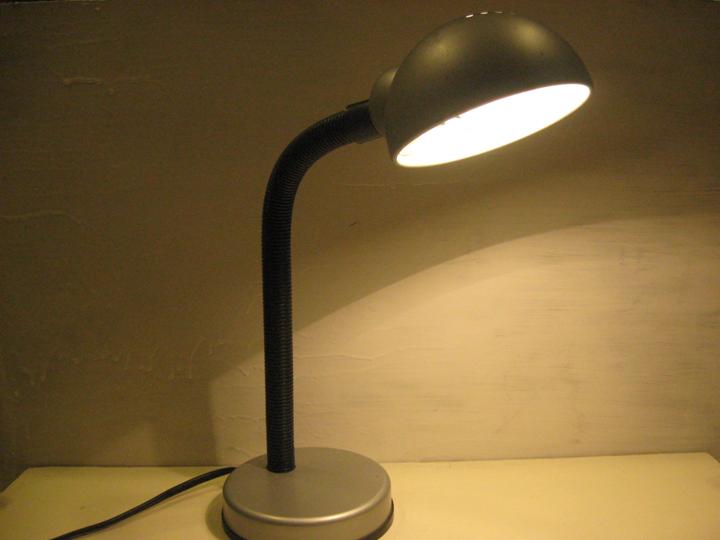 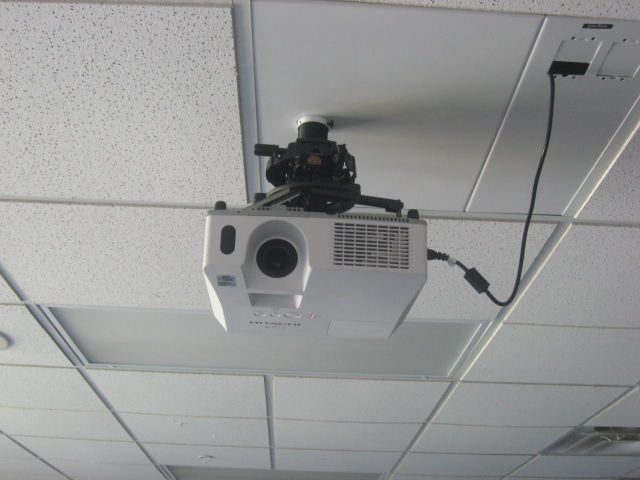 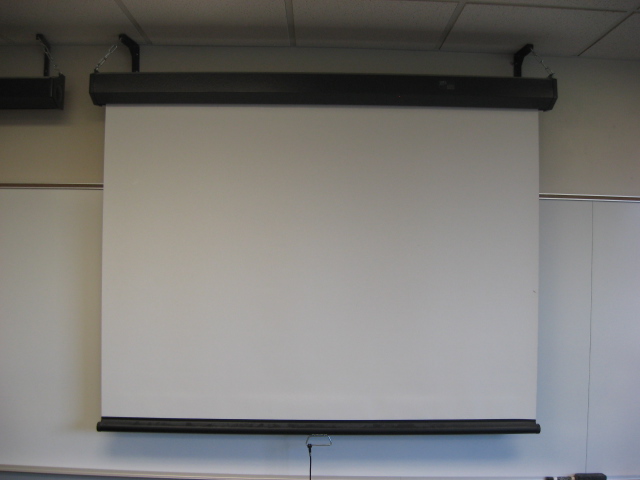 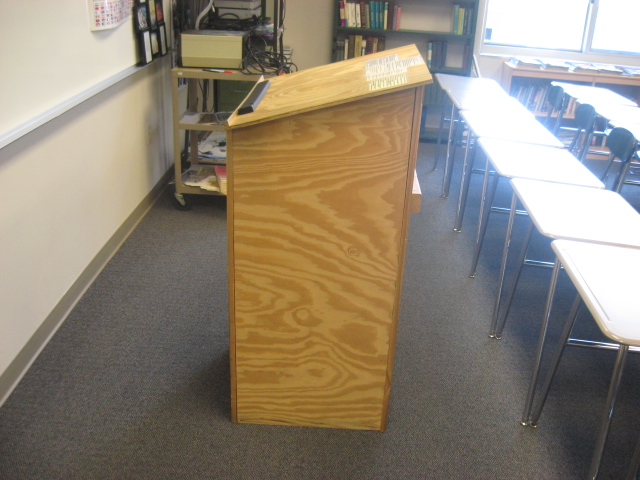 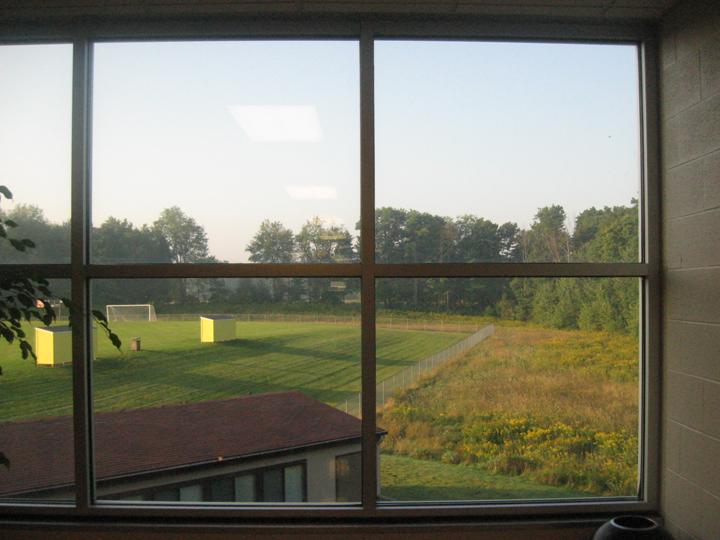 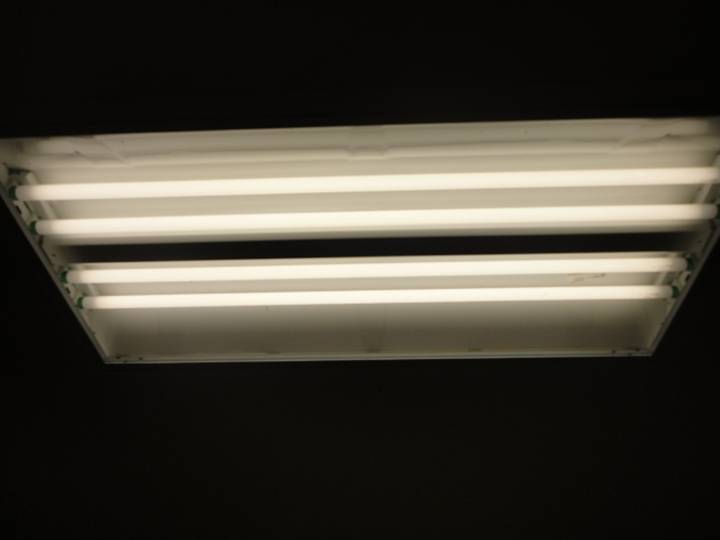 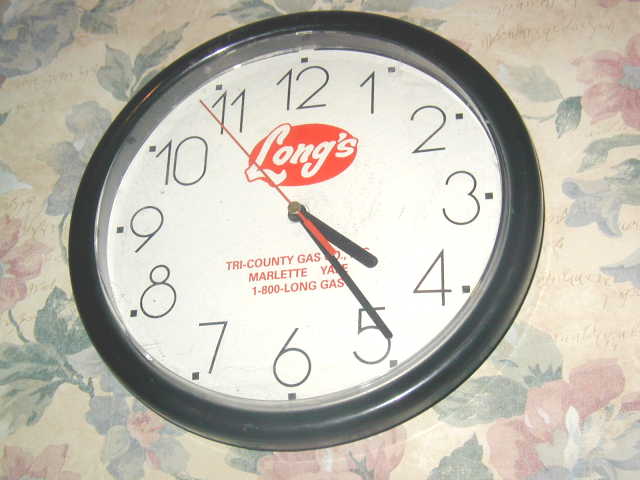 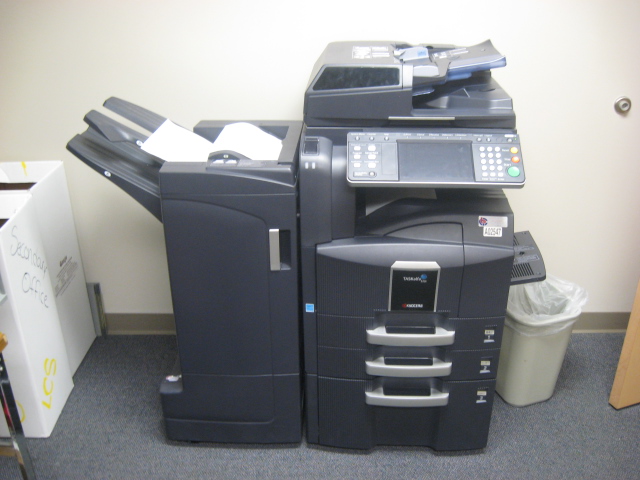 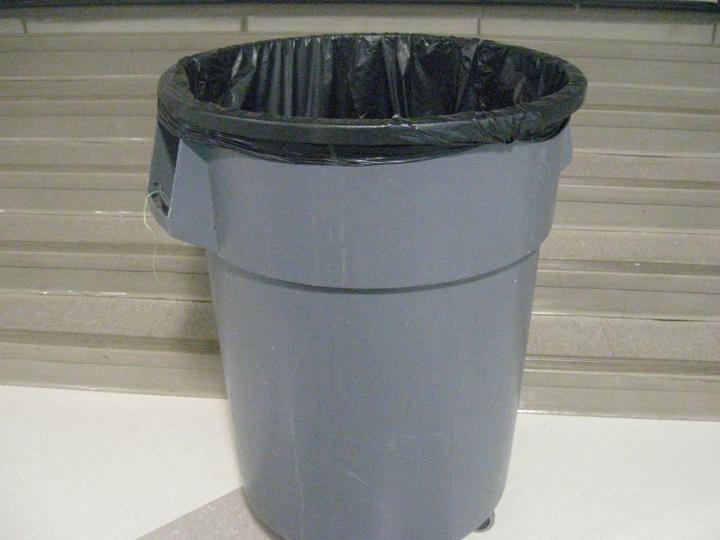 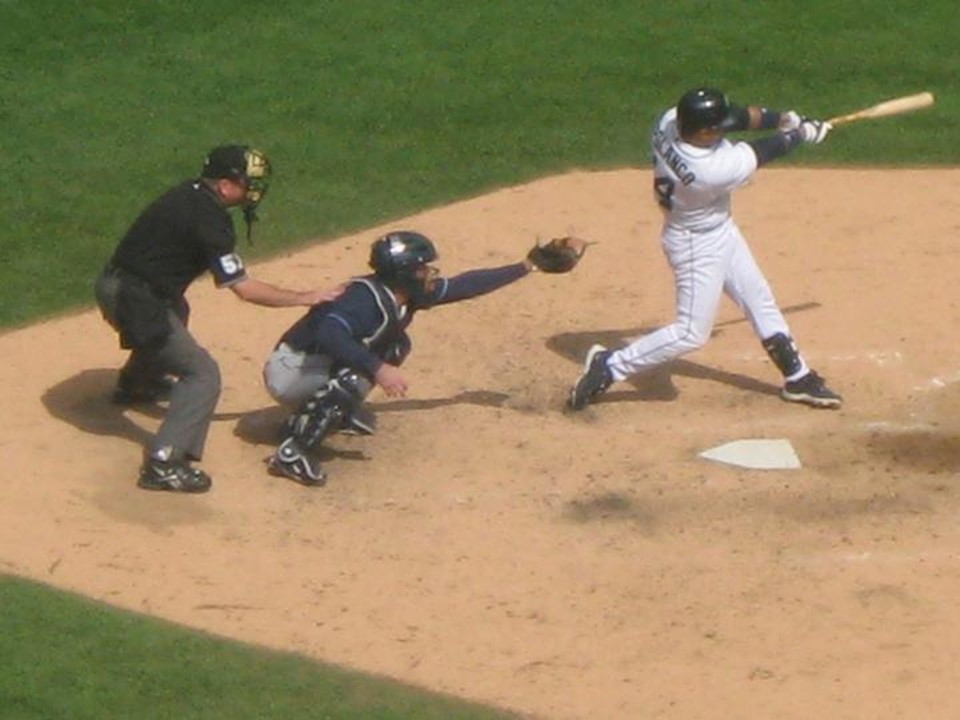 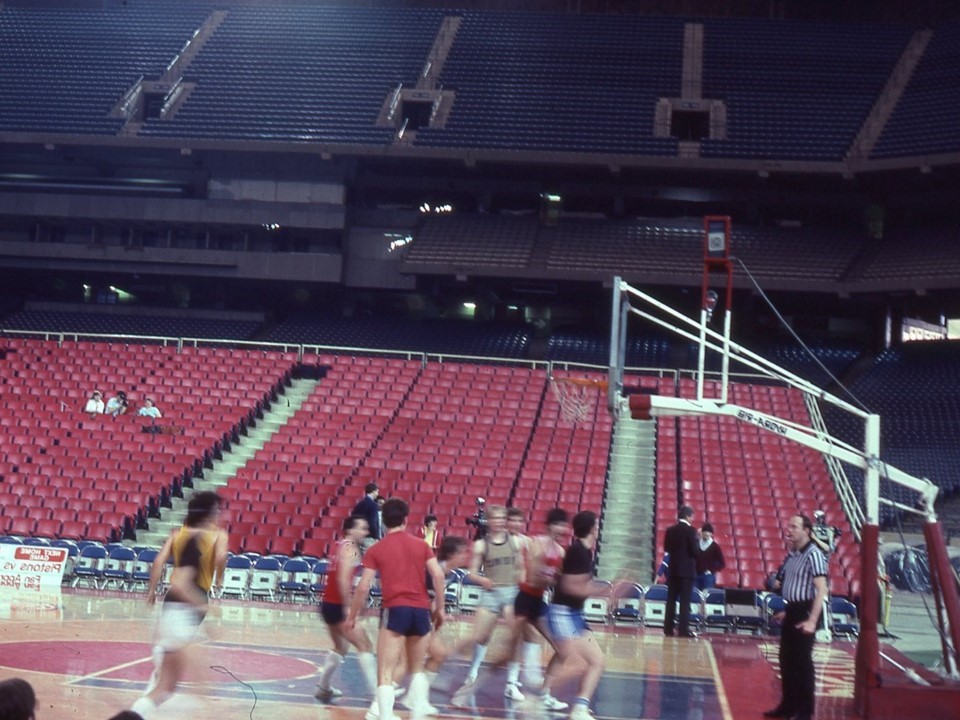 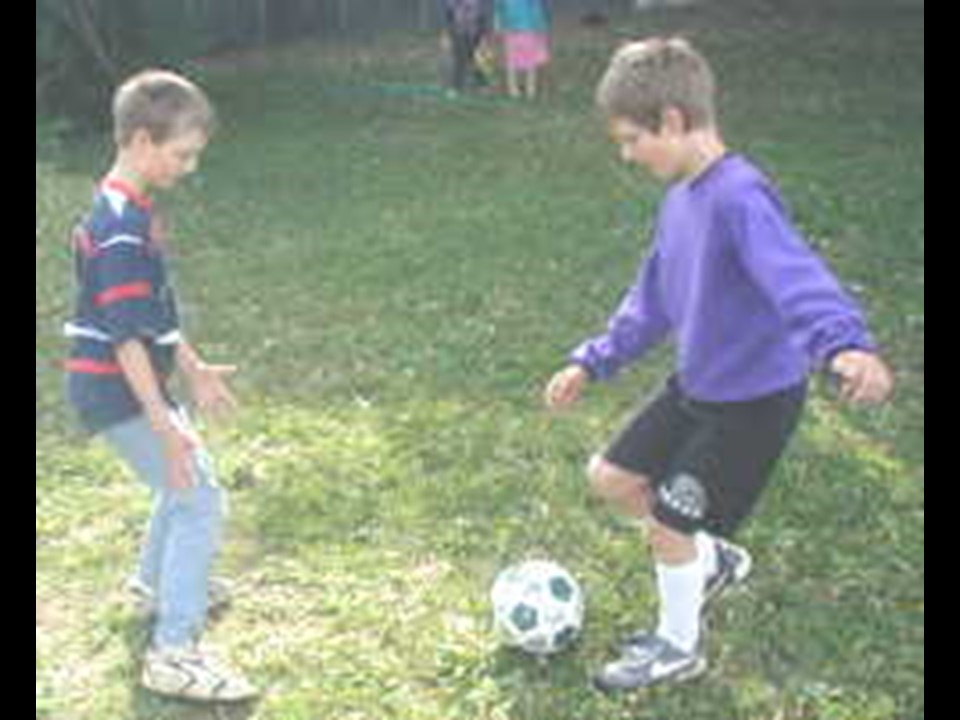 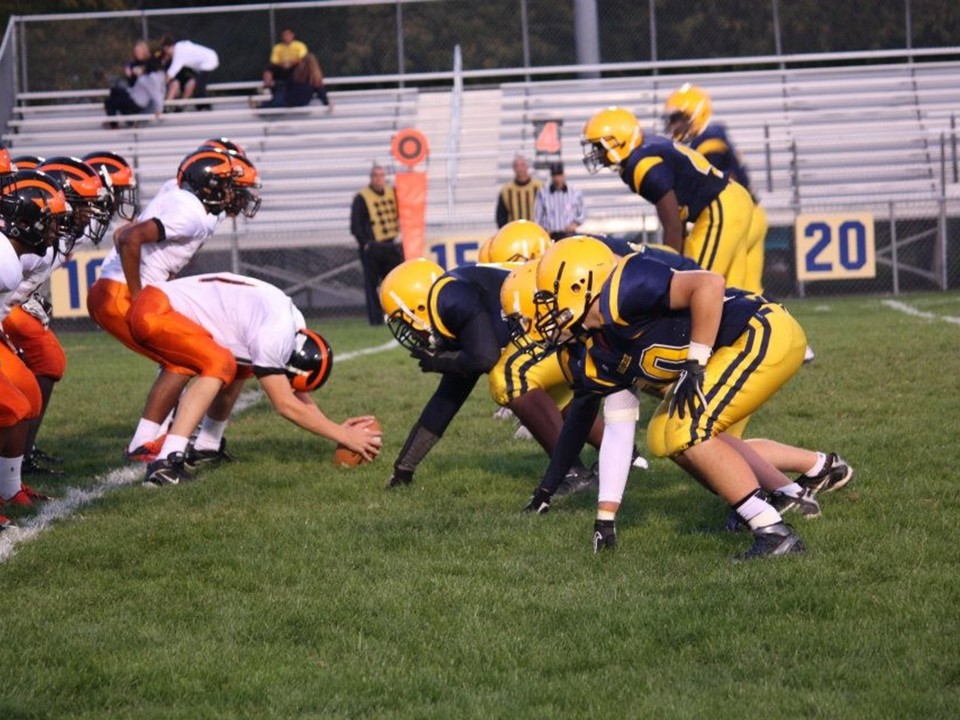 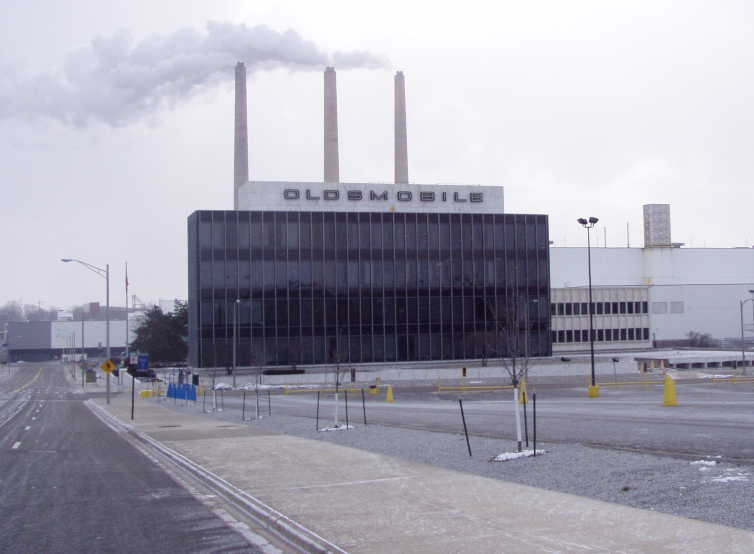 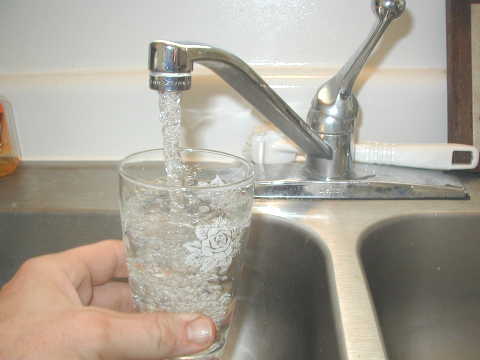 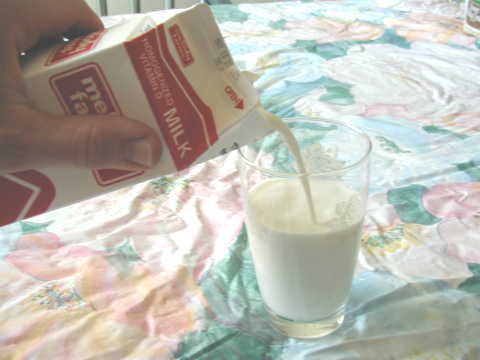 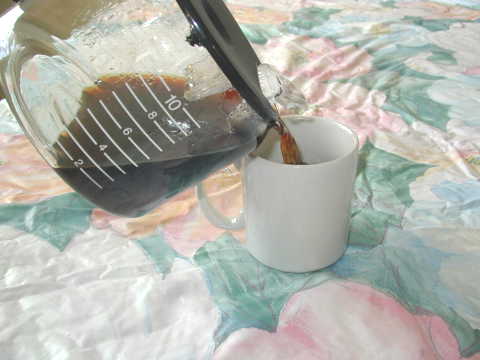 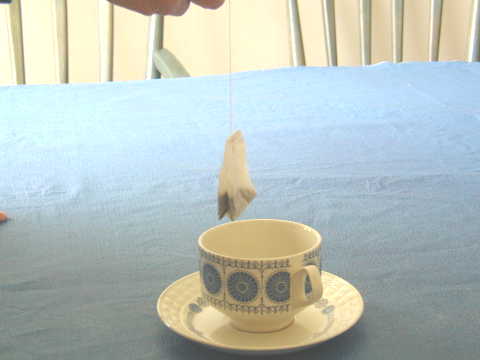 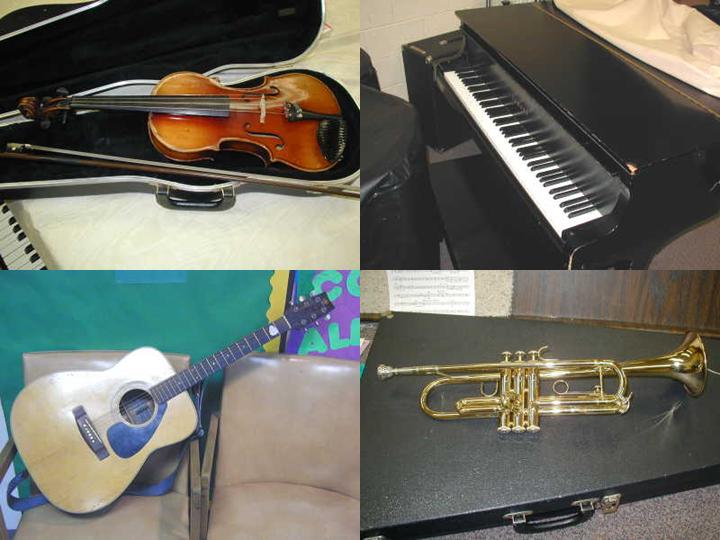 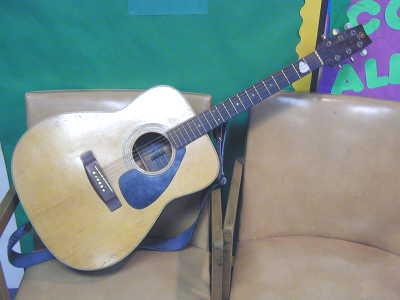 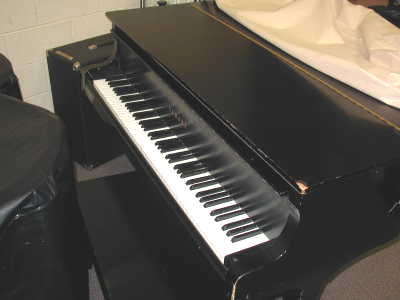 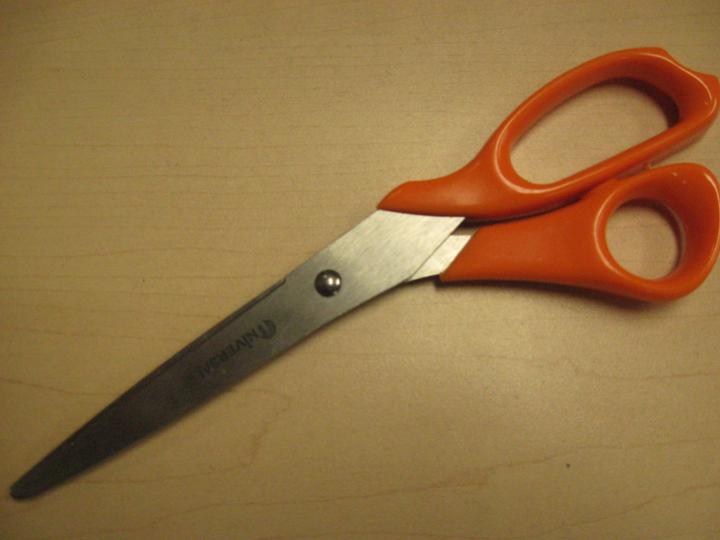 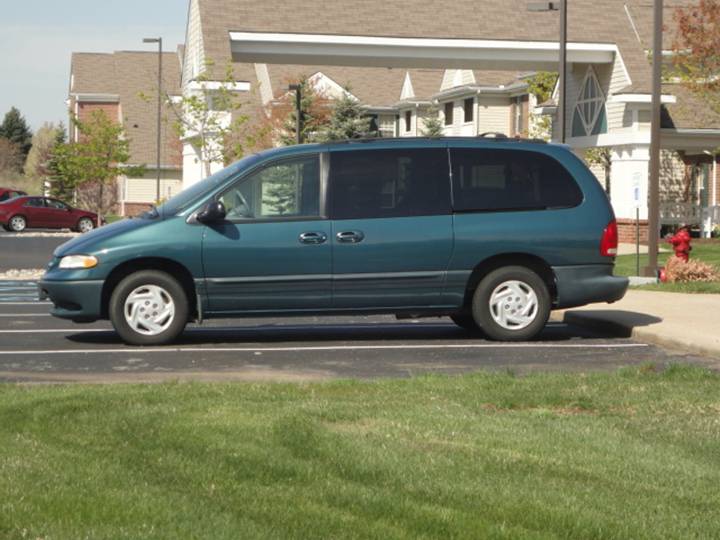 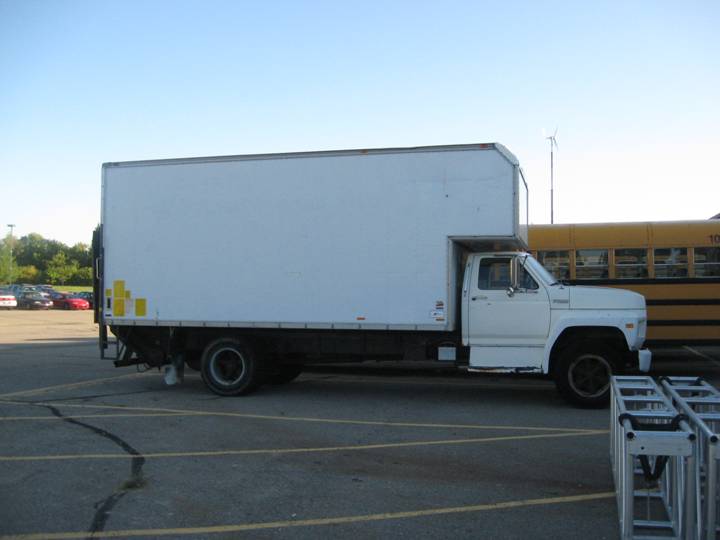 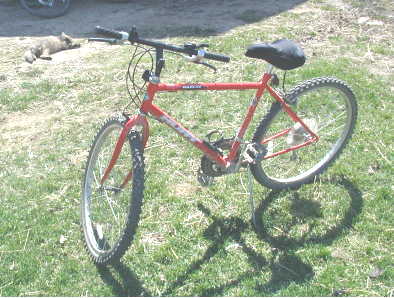 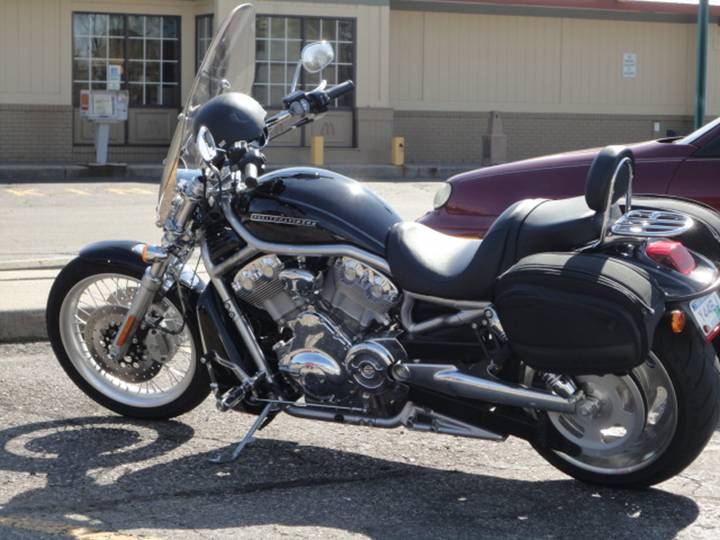 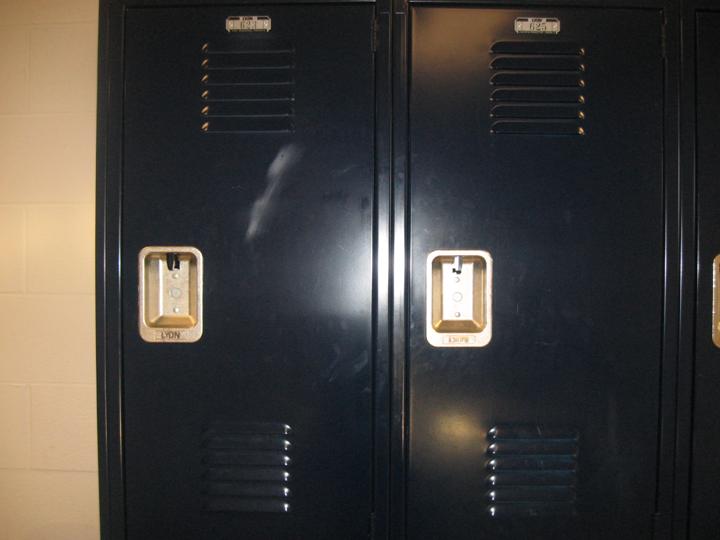 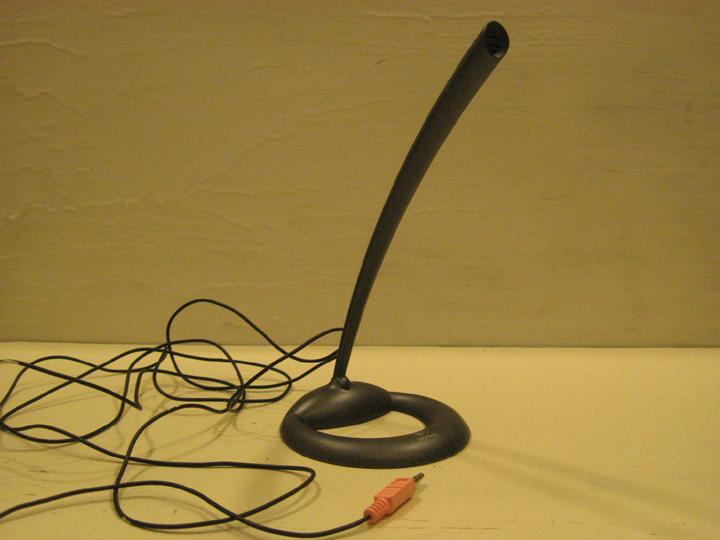 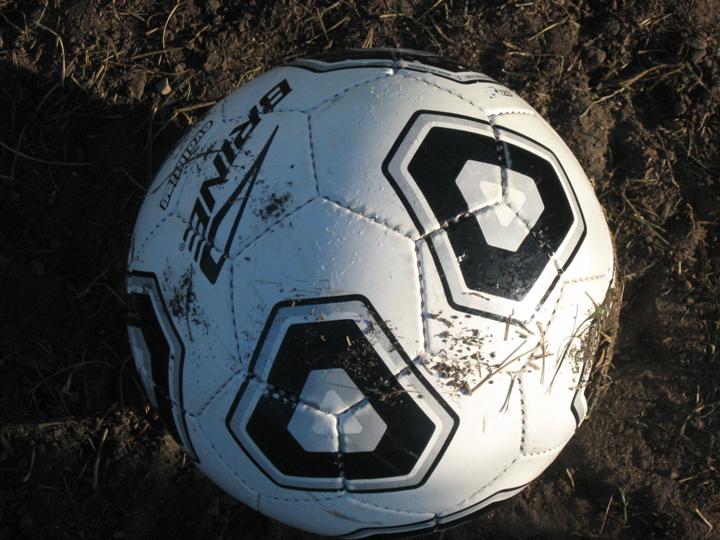 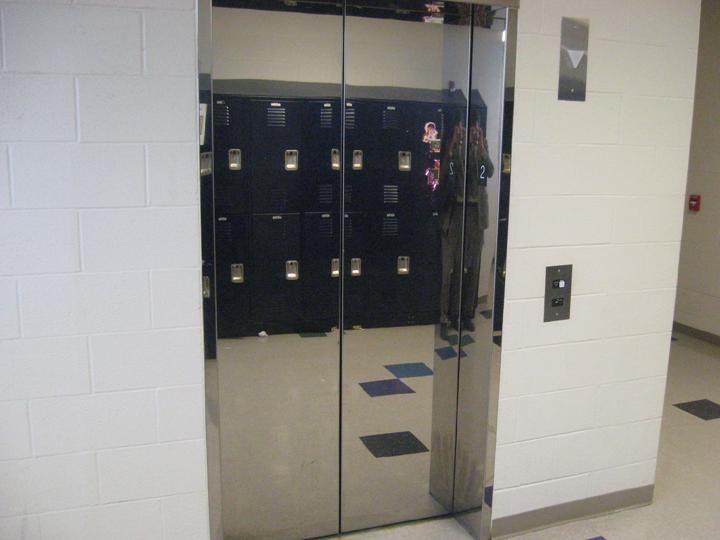 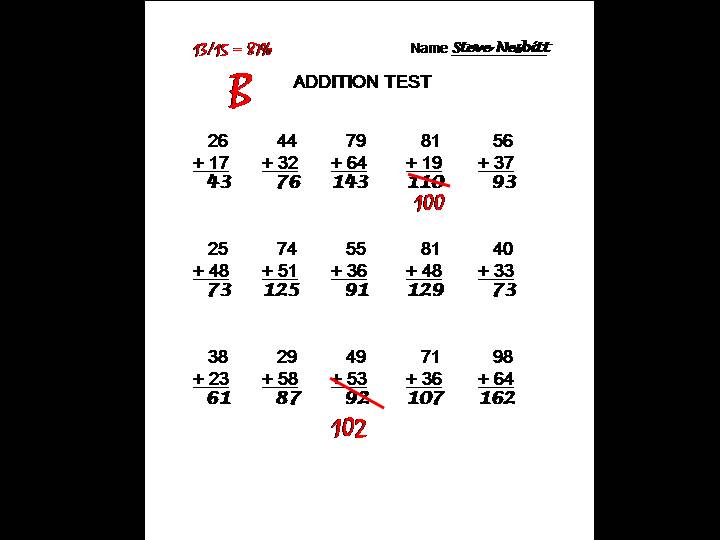 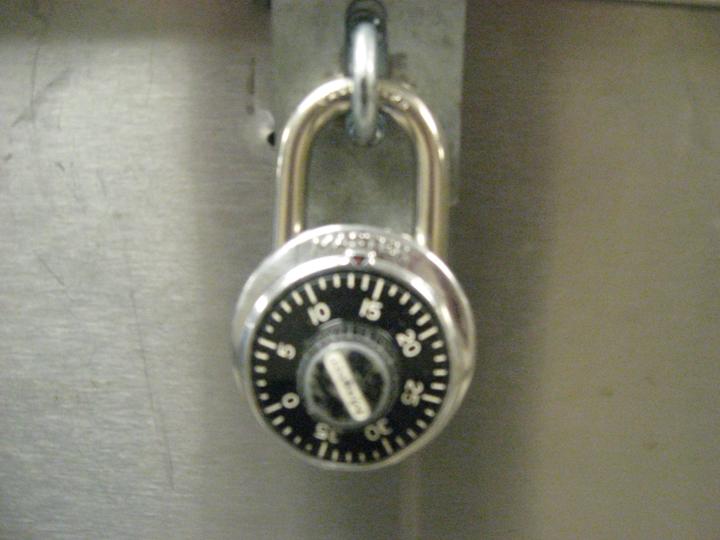